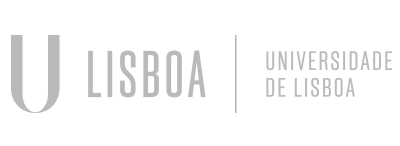 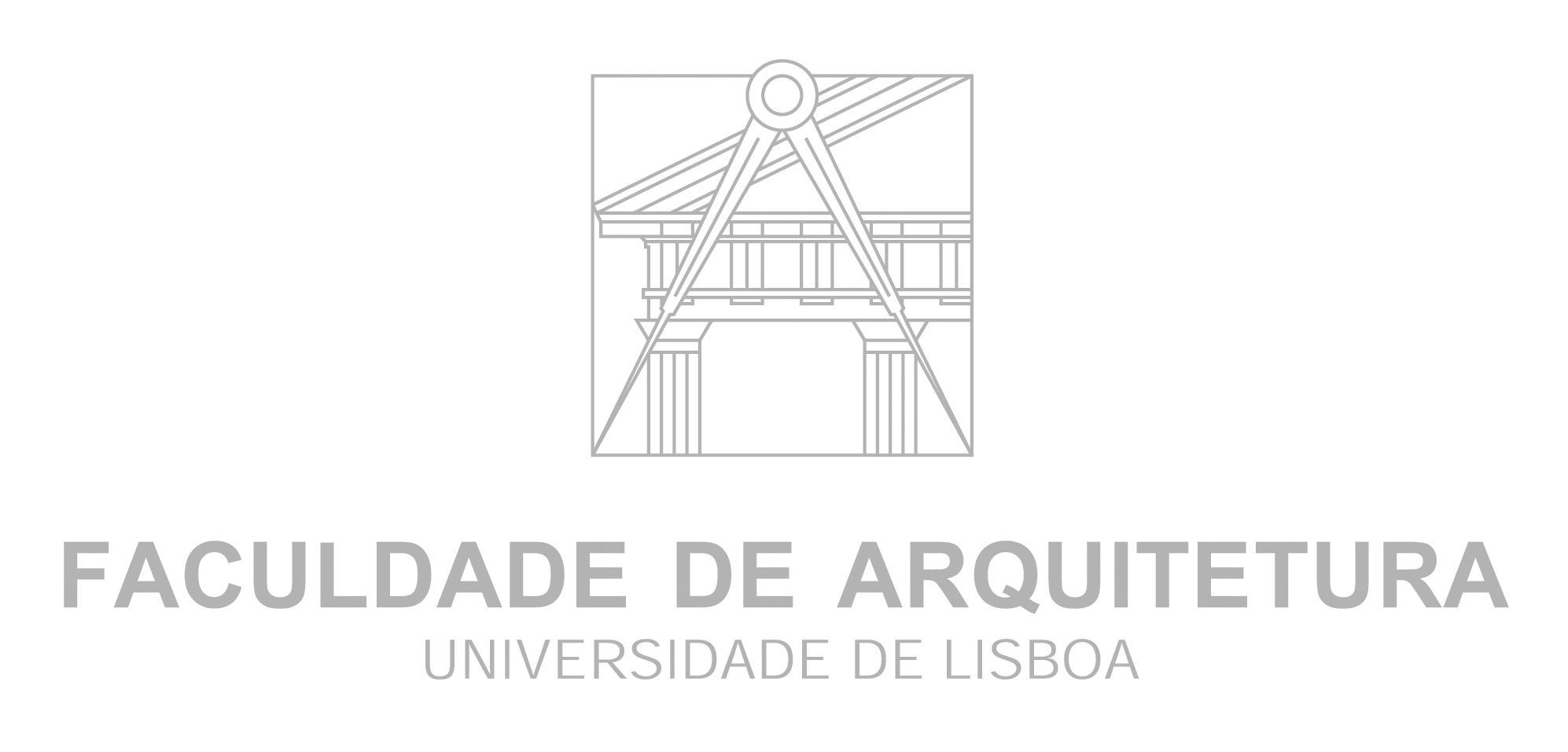 Mestrado Integrado em Arquitectura
Ano Lectivo 2022-2023 1º Semestre
Docente - Nuno Alão              4º Ano
Modelação Geométrica e Generativa
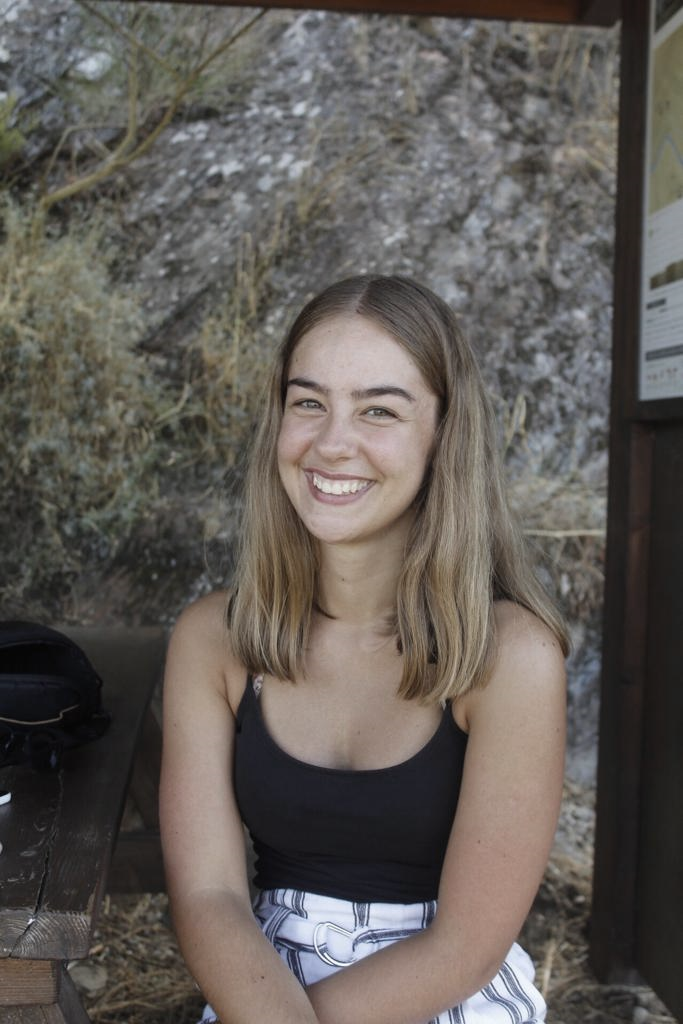 Foto do Aluno
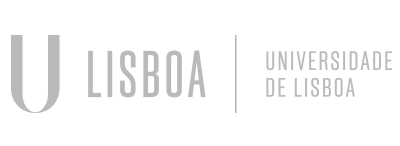 MGeG
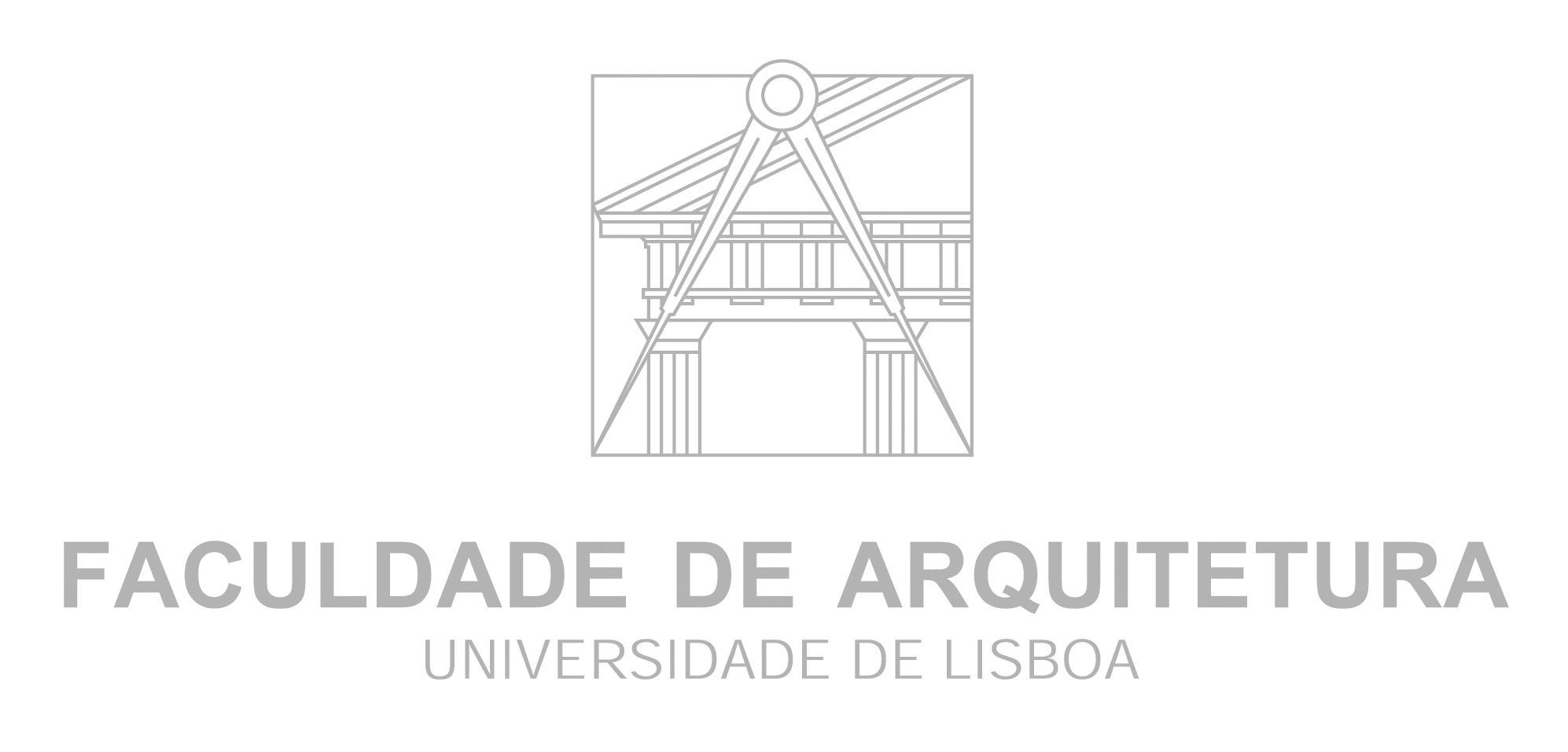 Mestrado Integrado em Arquitectura
Ano Lectivo 2022-2023 1º Semestre
Docente - Nuno Alão              4º Ano
20191121
Rafaela Martins Antunes
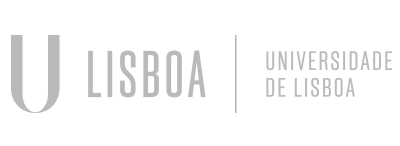 MGeG
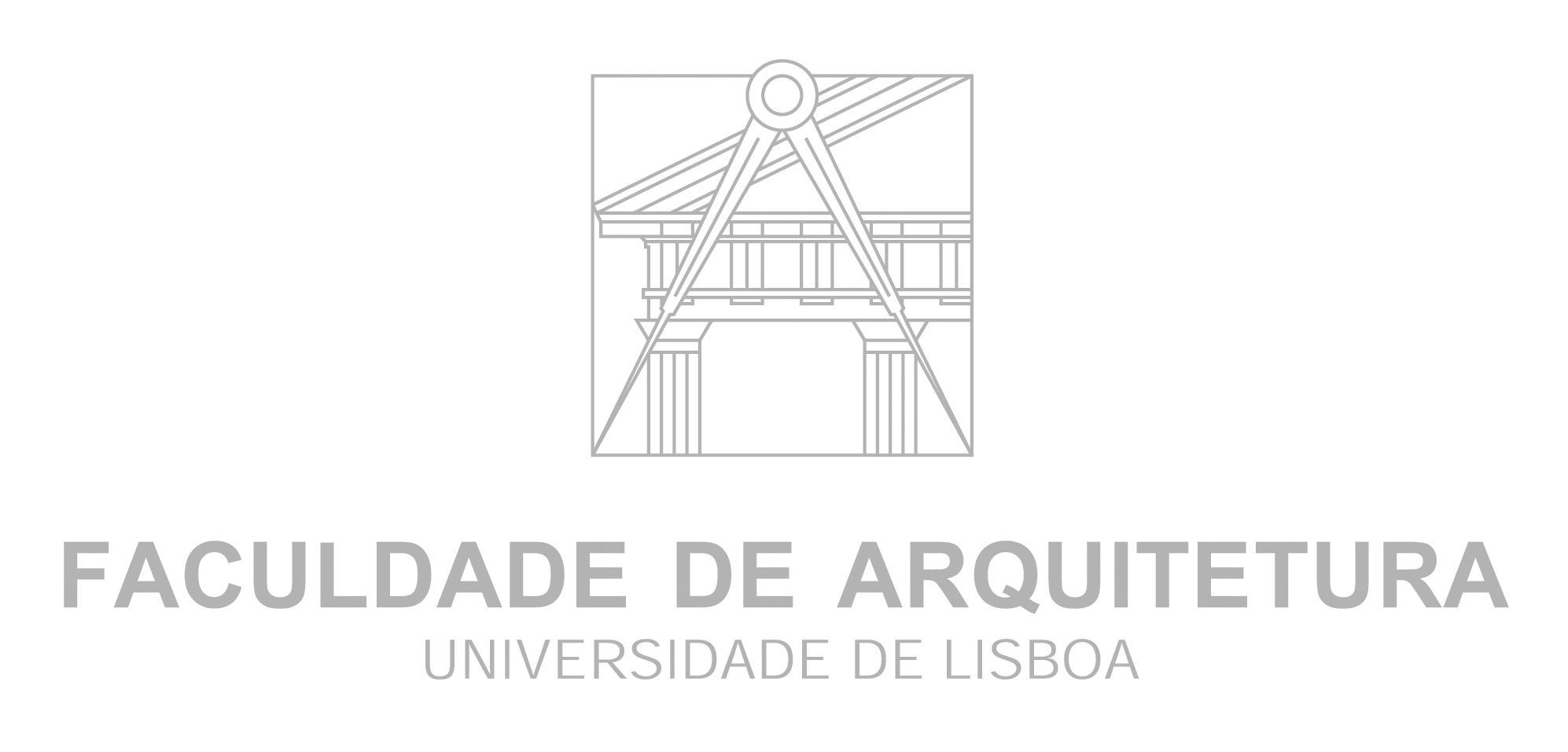 Mestrado Integrado em Arquitectura
Ano Lectivo 2022-2023 1º Semestre
Docente - Nuno Alão              4º Ano
ÍNDICE
7.   Corais
    7.1. Coral Espinhoso
    7.2. Coral 2
    7.3. Coral 3
    7.4. Coral 4 (Espinhoso)

8. Anémona

9. Abóbadas
    9.1. Abóbada de Berço
    9.2. Abóbada de Cisterna
    9.3. Abóbada de Ogiva
    9.4. Abóbada Abatida
    9.5. Abóbada Tórica
    9.6. Abóbada Helicoidal
    9.7. Luneta Cilíndrica 
    9.8. Luneta Esférica
    9.9. Luneta Cónica
QGIS
    1.1. Mapas
    1.2. Ampliação Mapa com Autocad

Poliedros
     2.1. Cubo
     2.2. Dodecaedro

3. Grasshopper
    3.1. Grasshopper Cubo
    3.2. Grasshopper Paraboloide
    3.3. Grasshopper Terreno Hipotético 
    3.4. Grasshopper Terreno de Projeto

4.  Conchas Gastrópodes 
     4.1. Spirula
     4.2. Planorbis
     4.3. Nautilus
     4.4. Caracol
     4.5. Caramujo

Conchas Bivalves 
     5.1. Mexilhão
     5.2. Ameijoa
     5.3. Vieira
     5.4. Ostra

Concha Caramujo em Grasshopper
Exerc. 1 - QGIS
Google Satellite Hybrid:
Google Roads:
Google Street Maps:
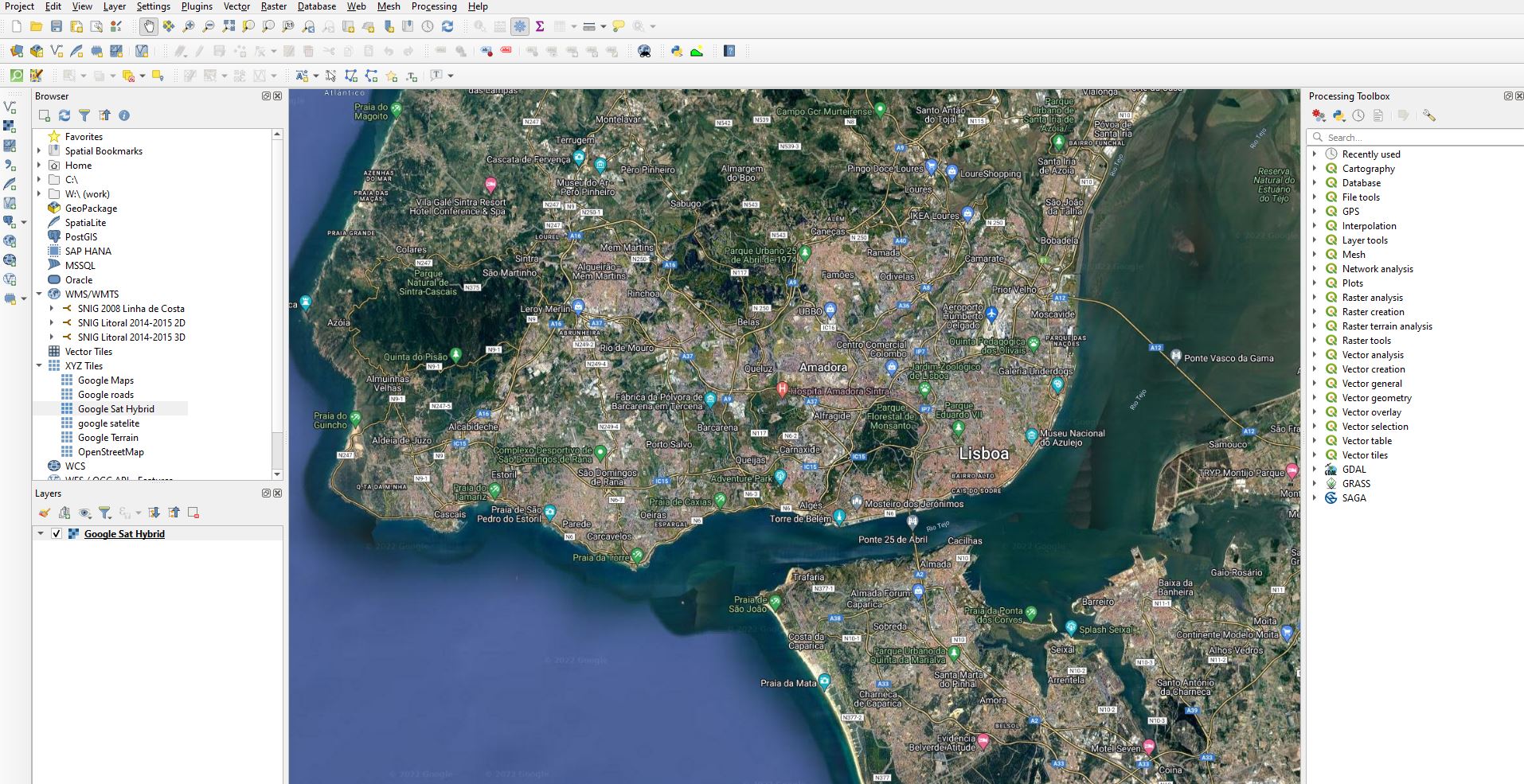 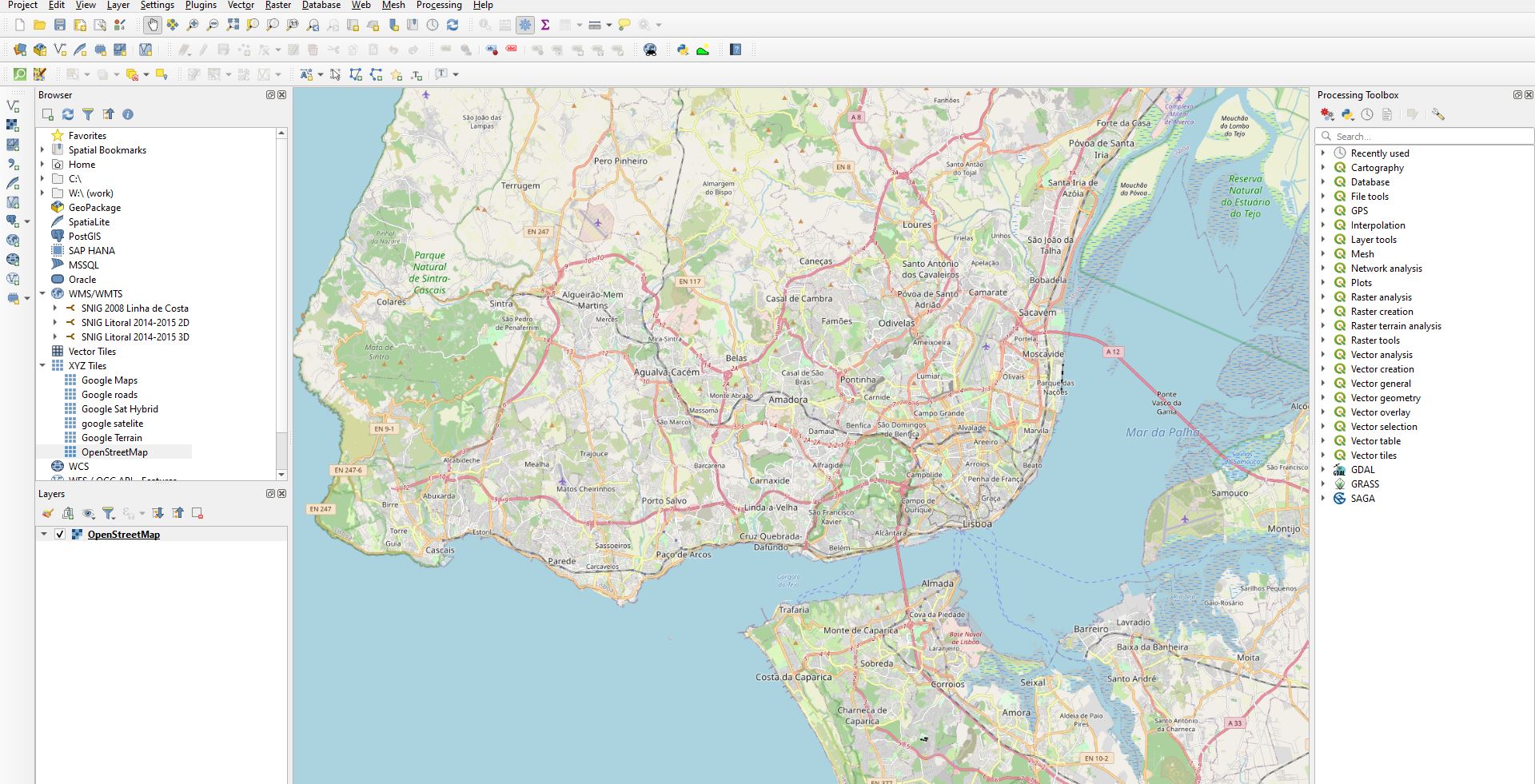 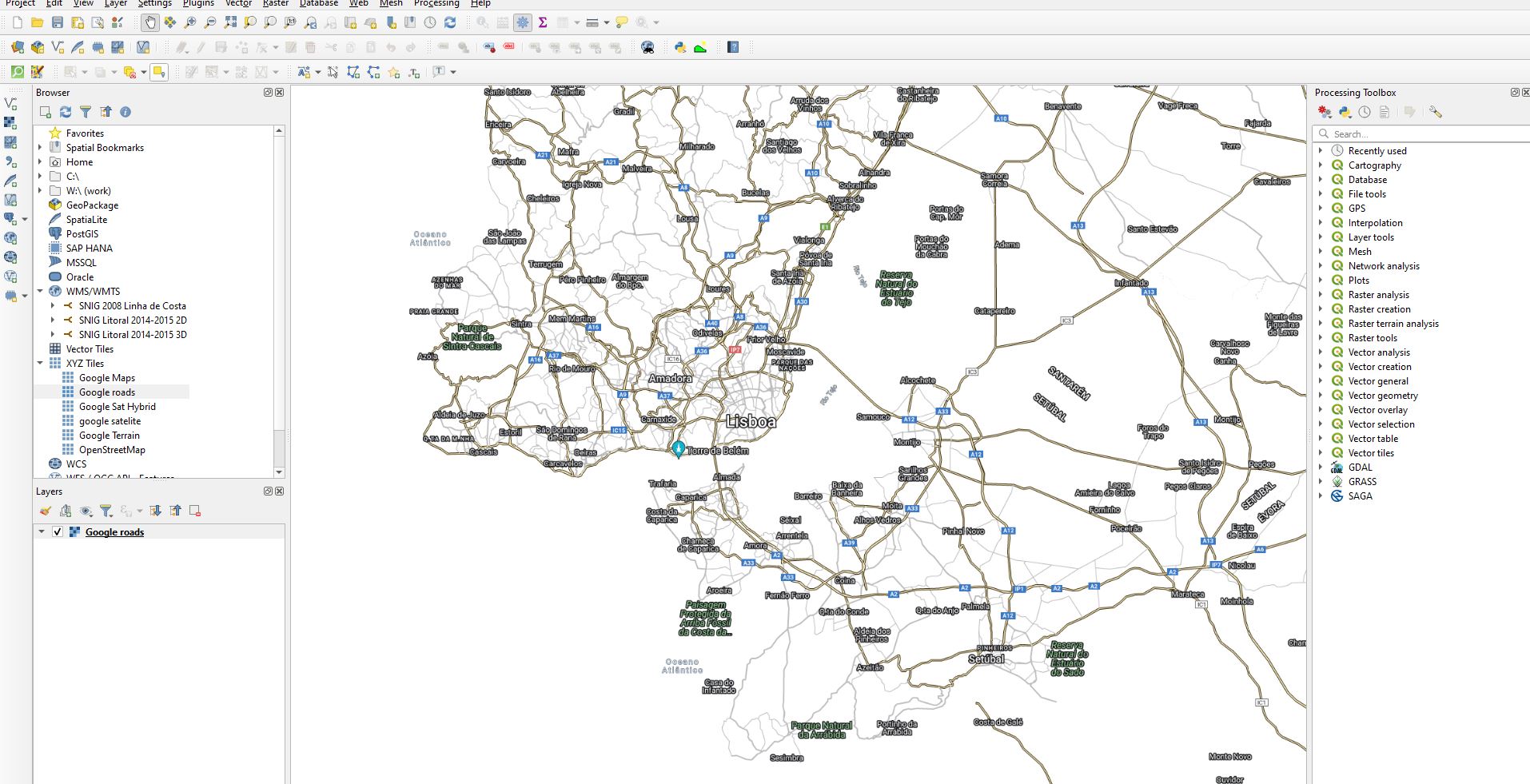 Google Satellite:
Google Terrain:
Google Maps:
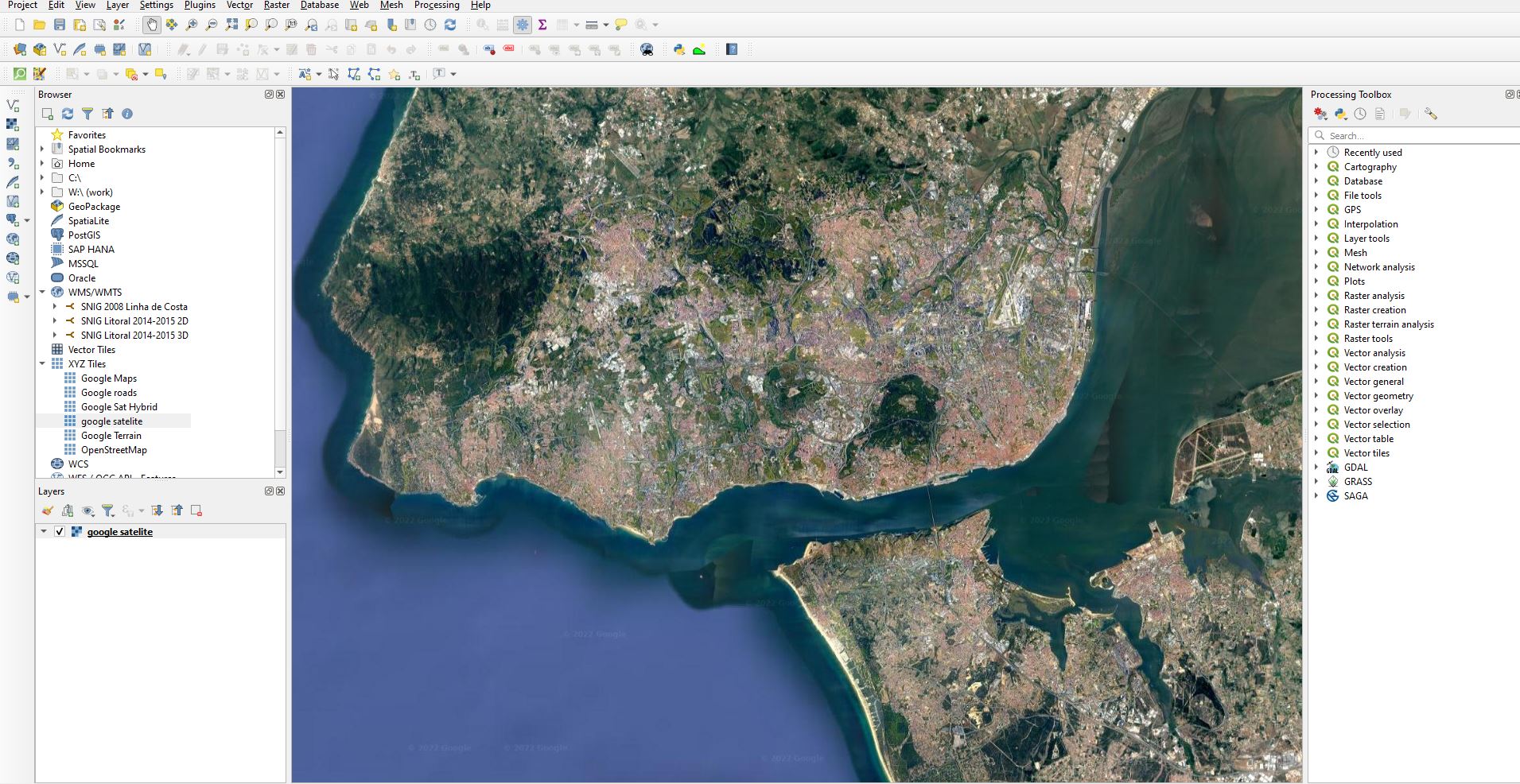 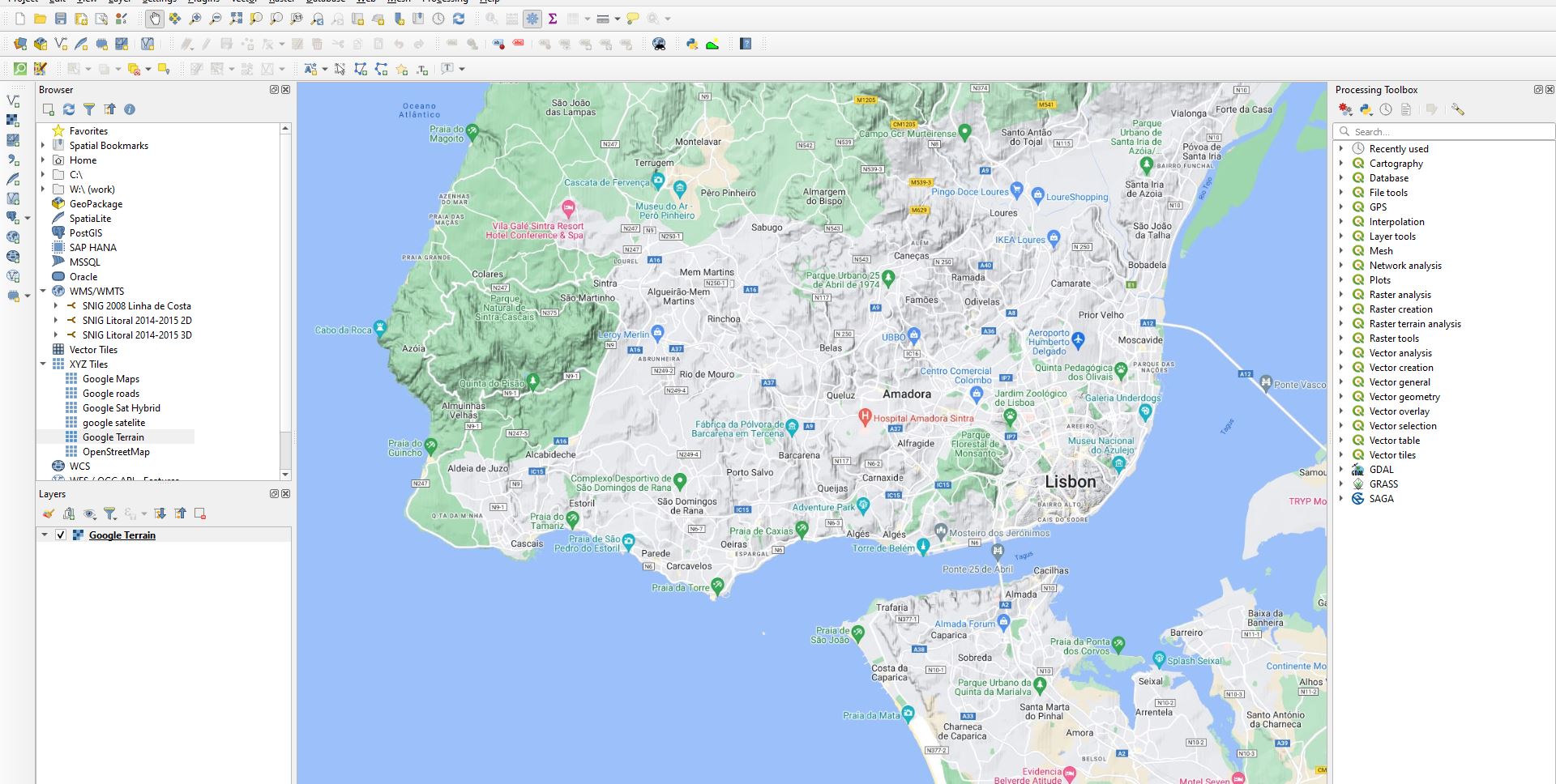 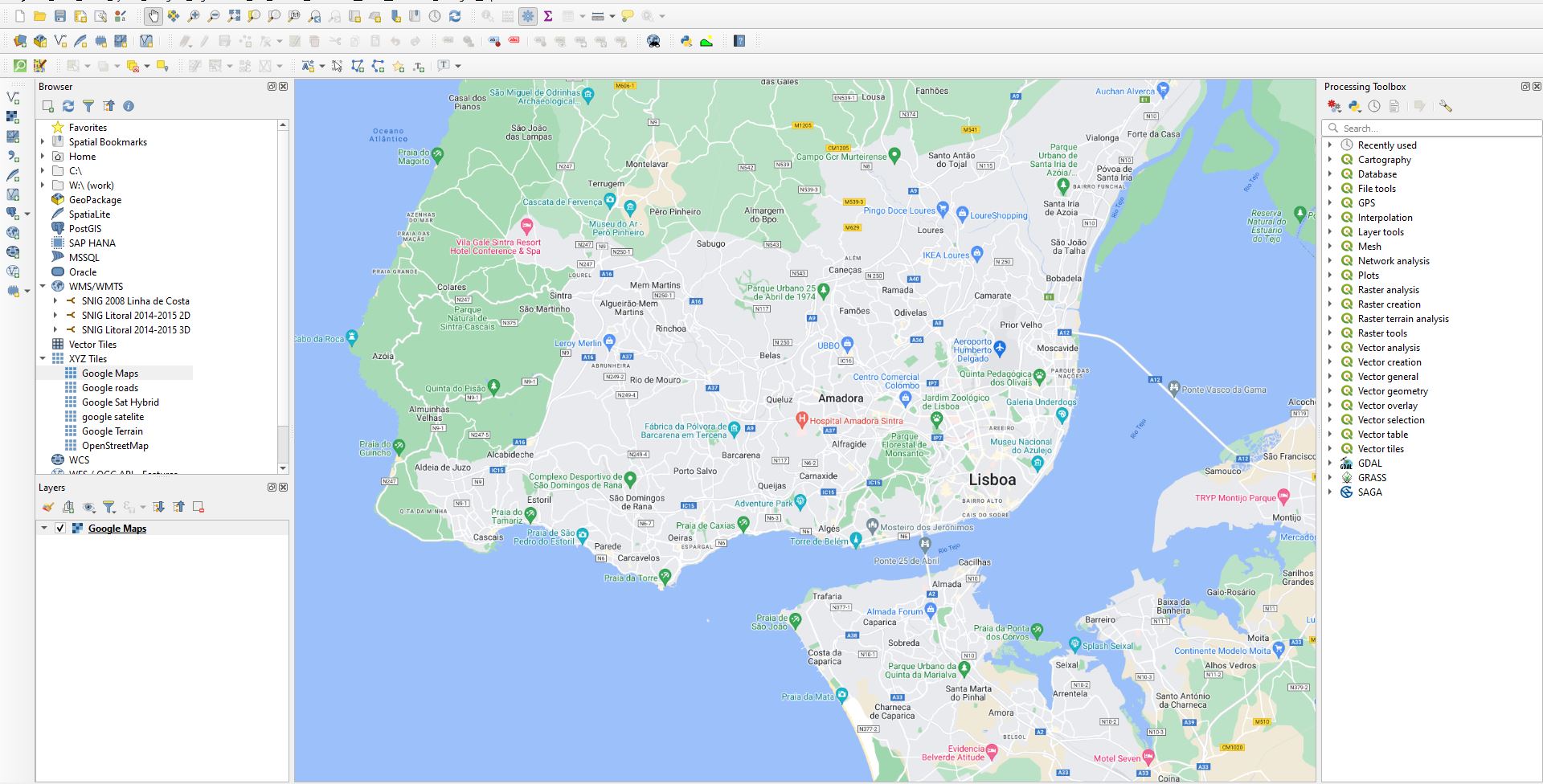 Exerc. 1.1 – QGIS
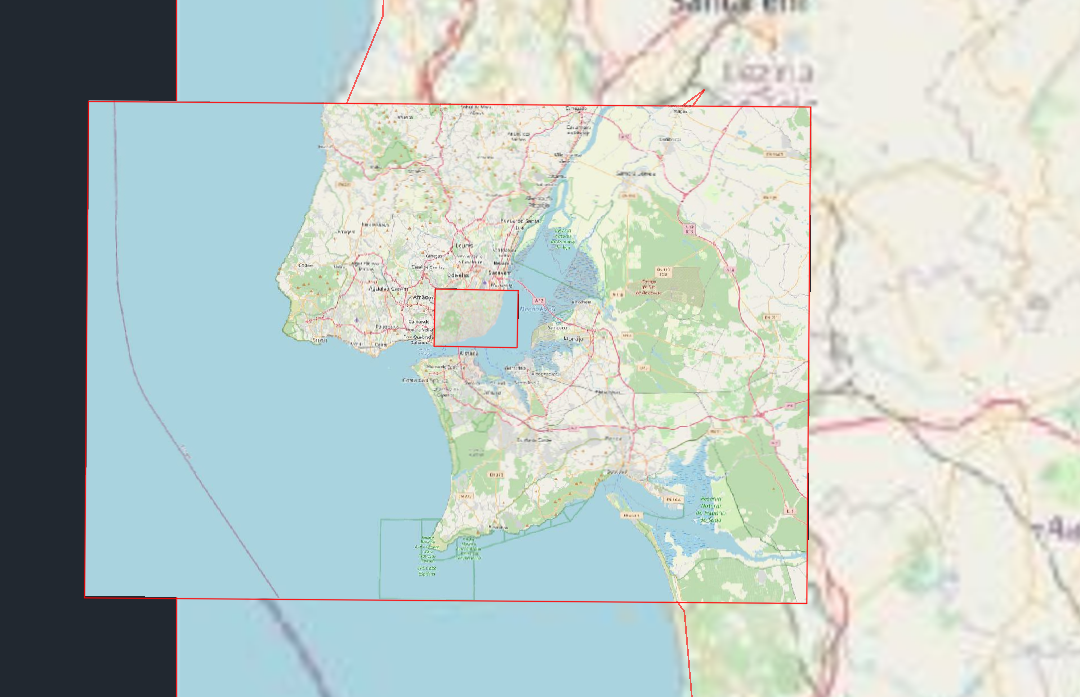 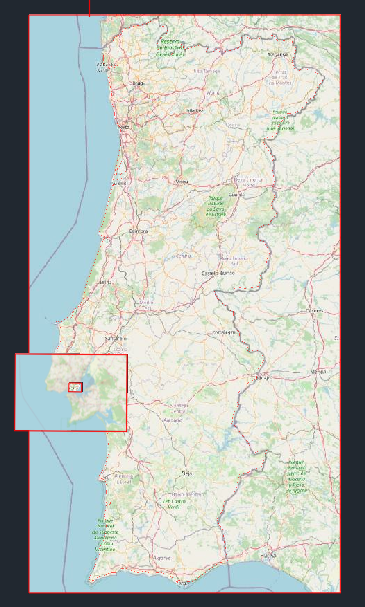 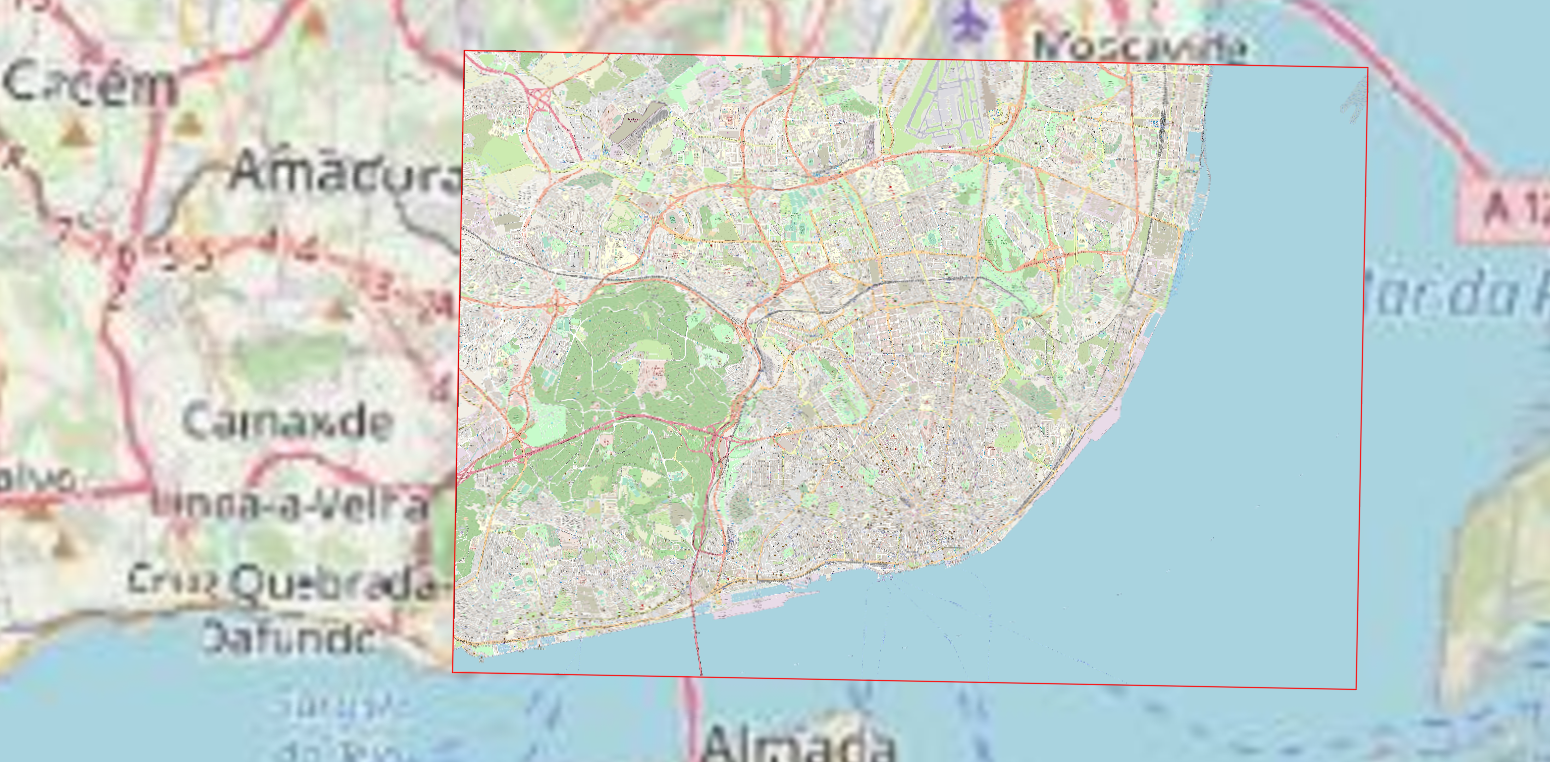 Exerc. 1.2 - QGIS
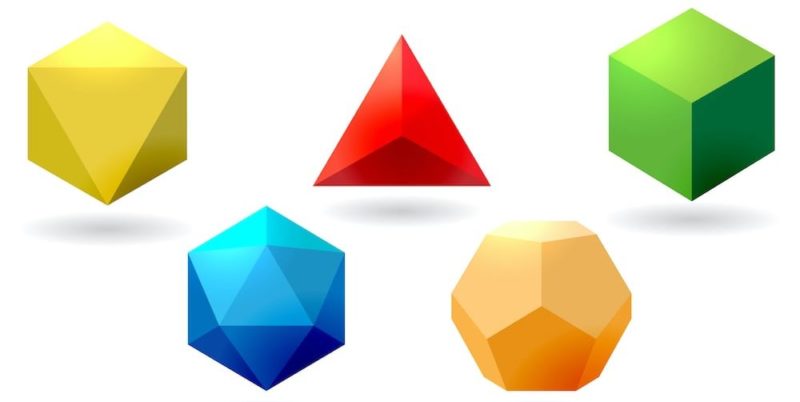 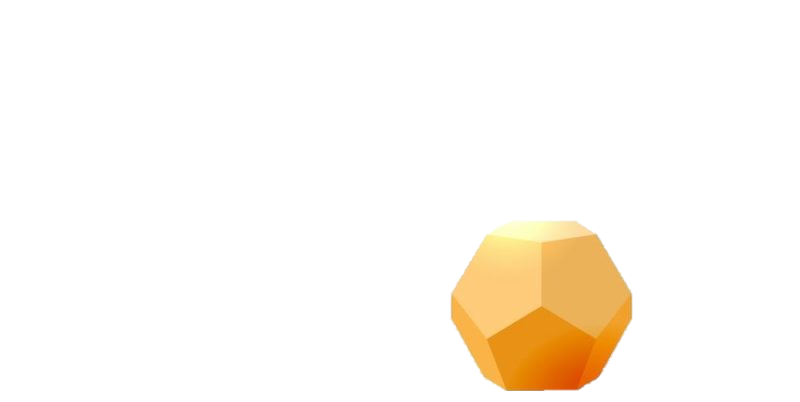 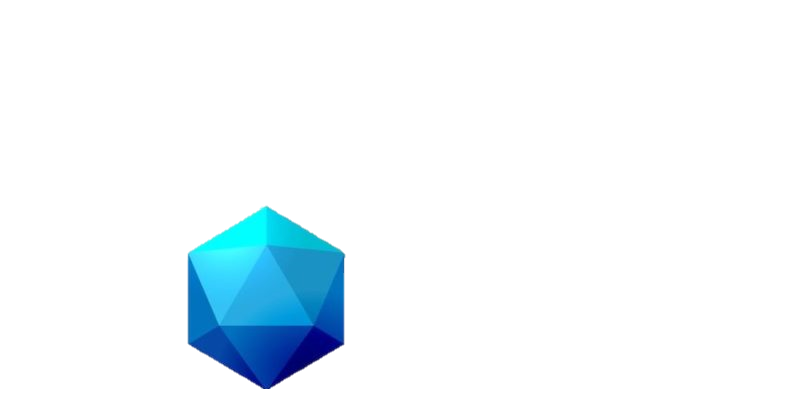 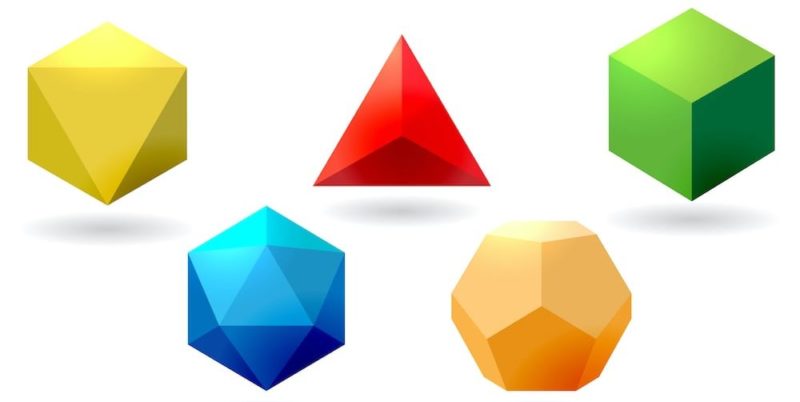 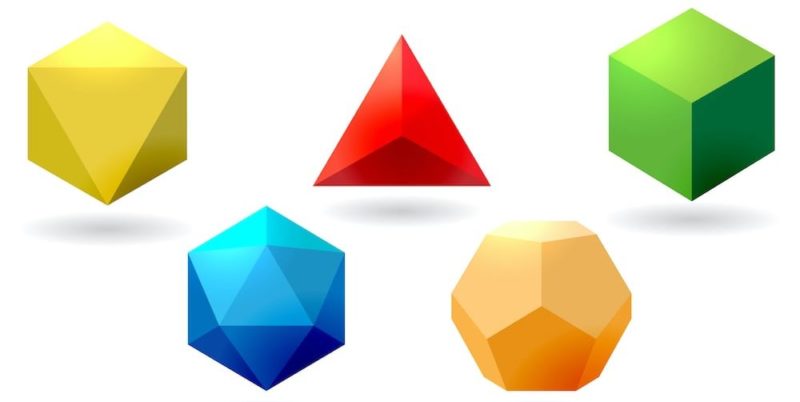 Exerc. 2 - POLIEDROS
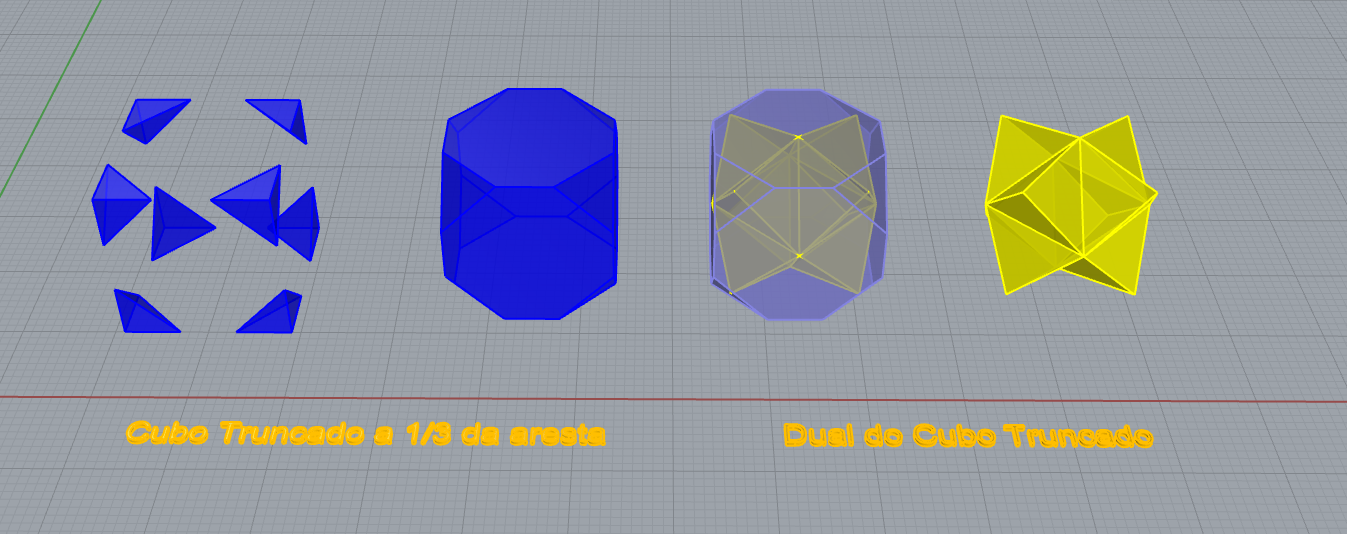 Exerc. 2.1 – Cubo (Processo)
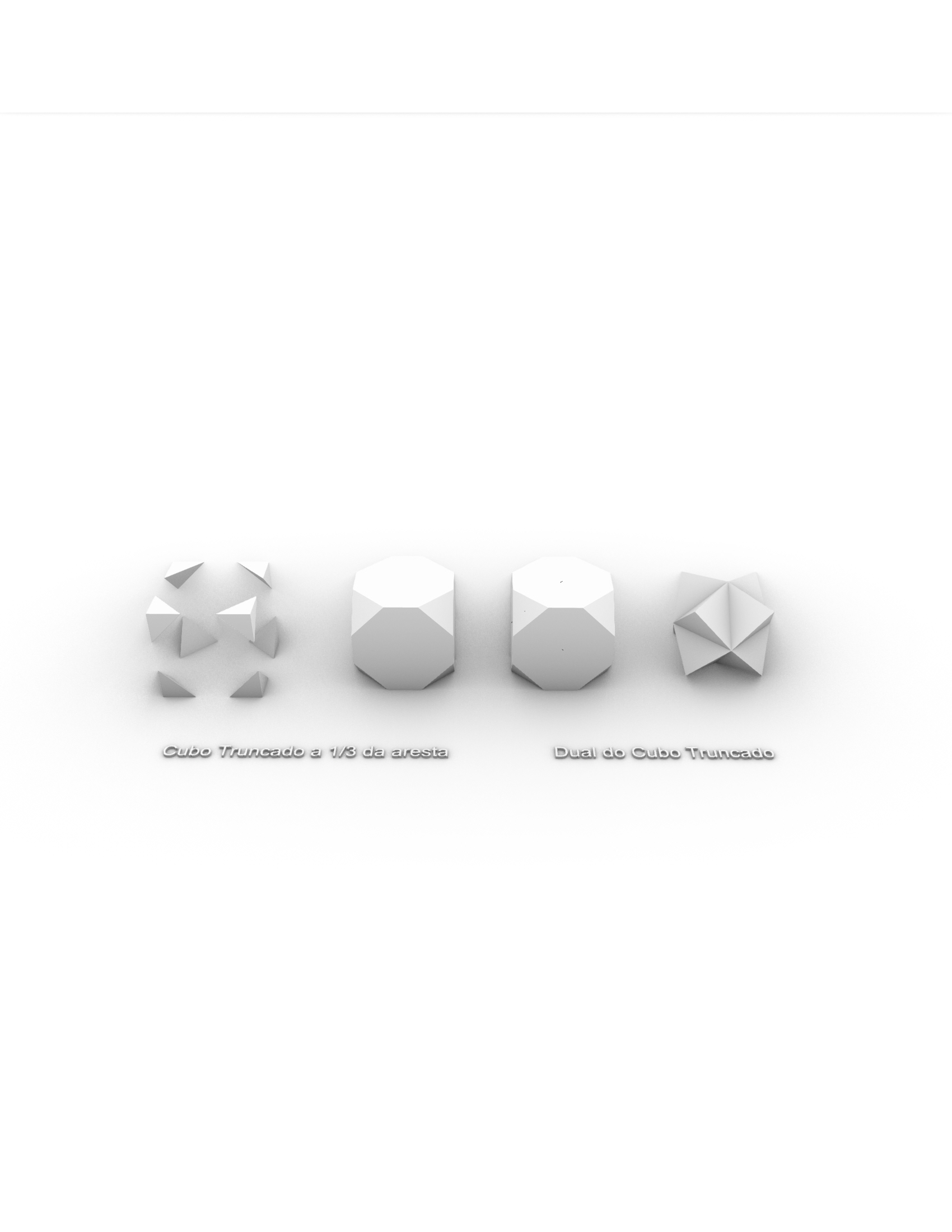 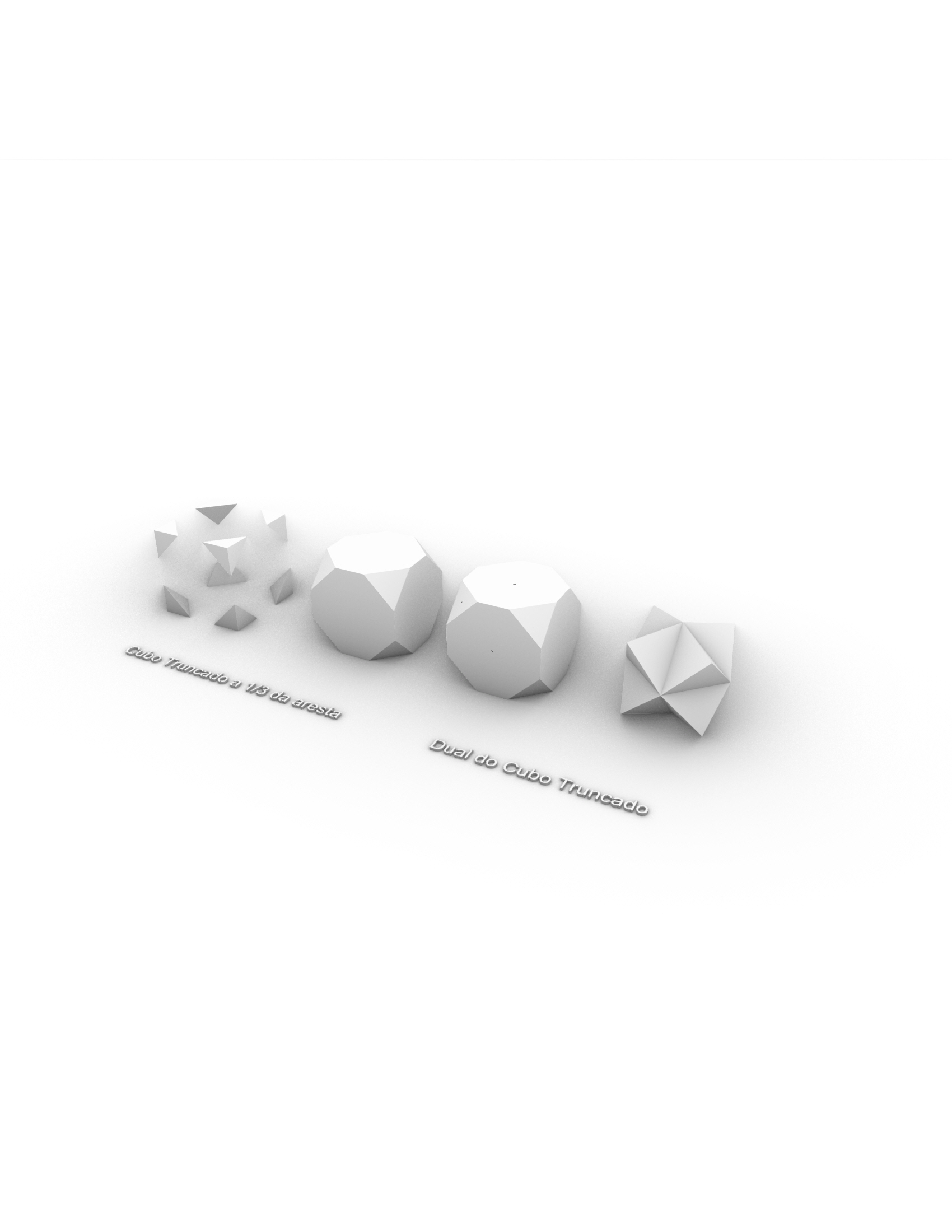 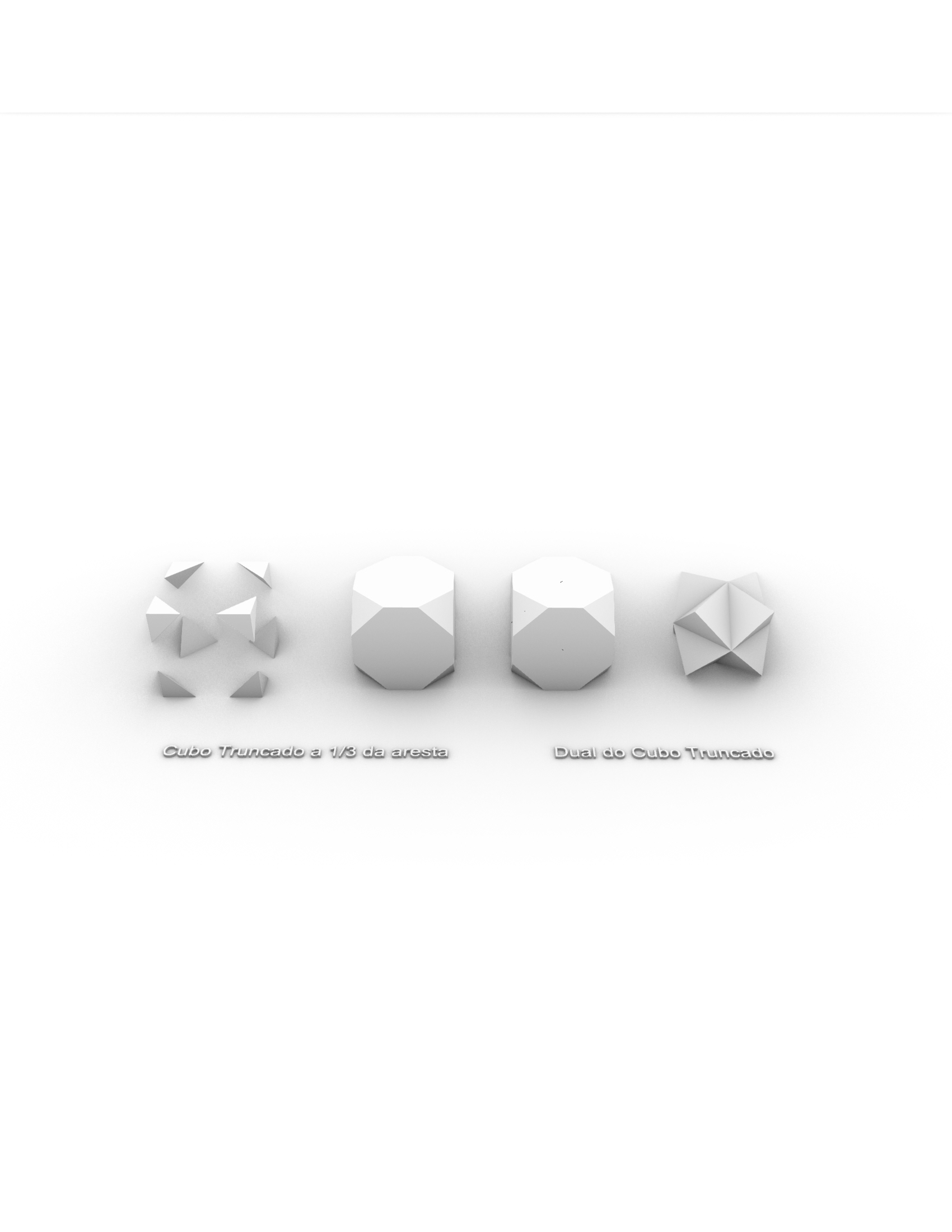 Exerc. 2.1 - Cubo
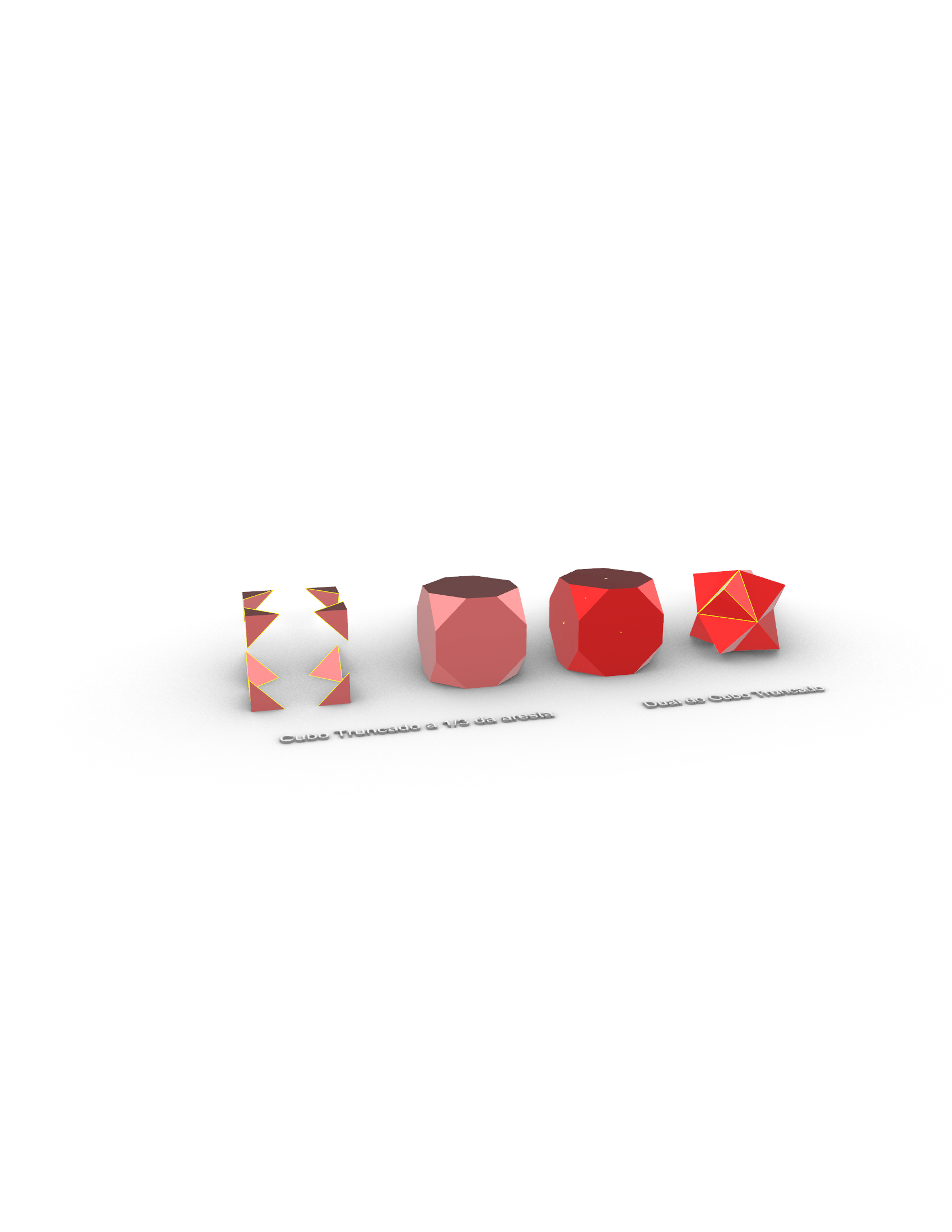 Exerc. 2.1 - Cubo
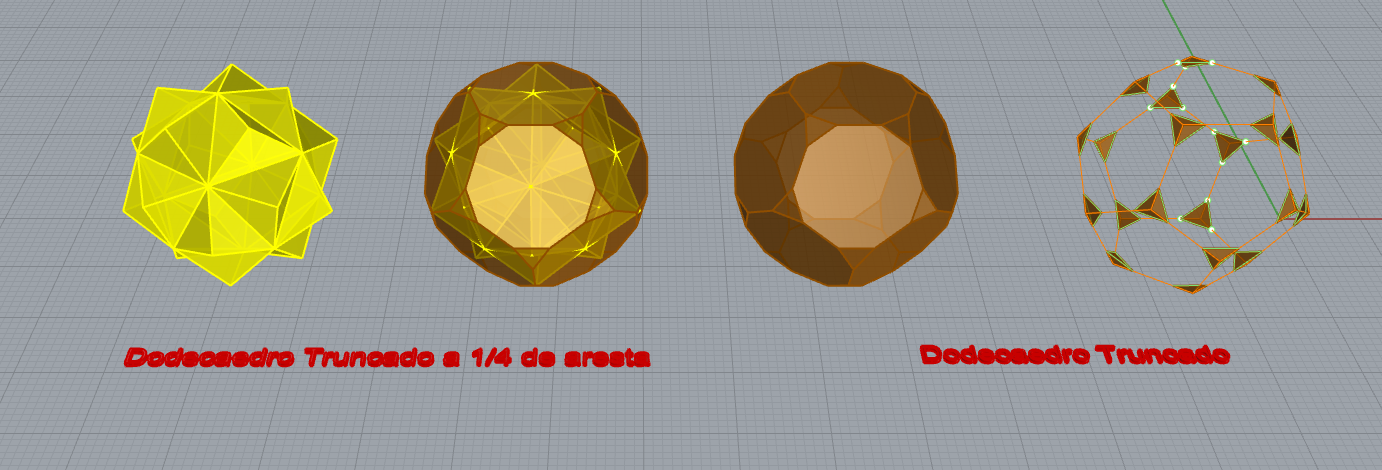 Exerc. 2.2 – Dodecaedro (Processo)
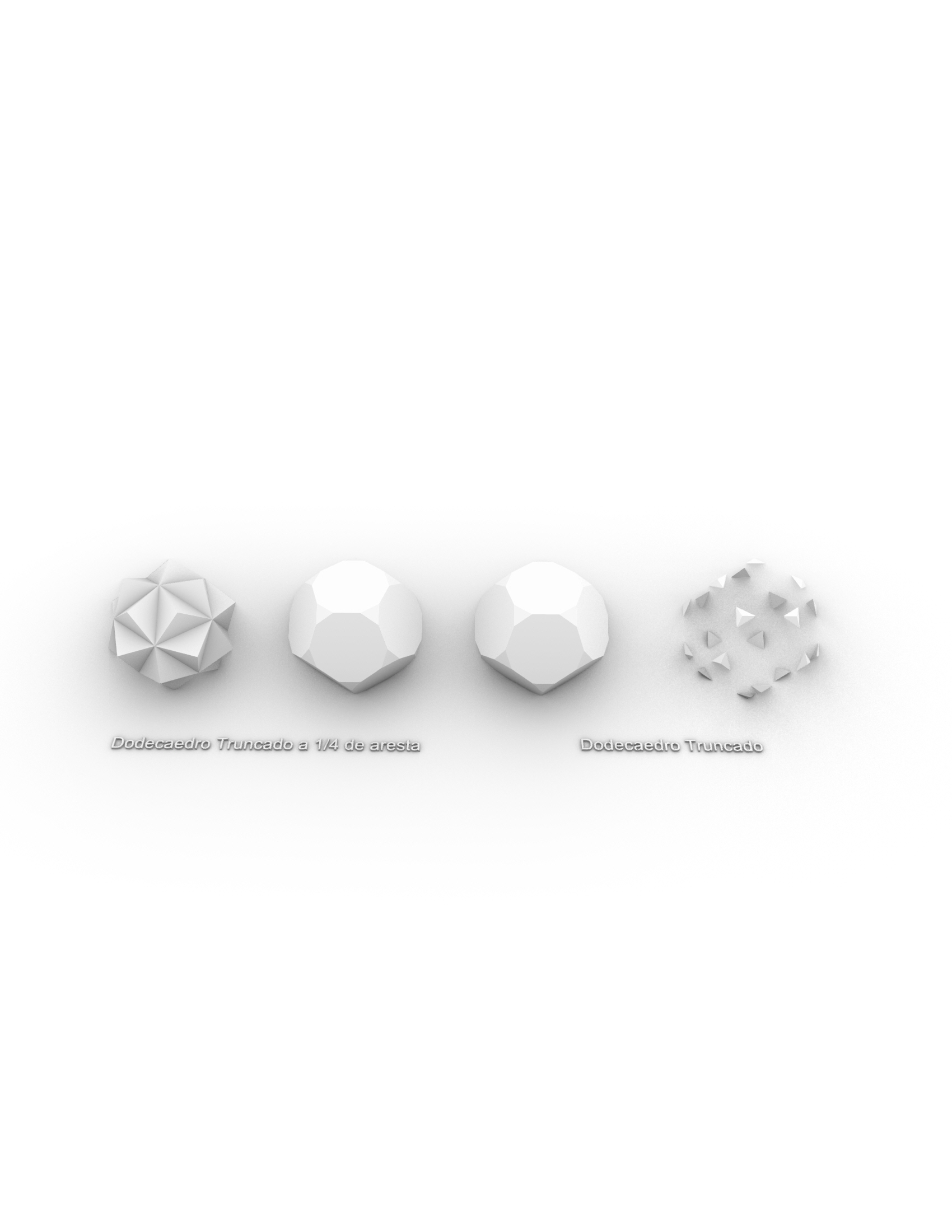 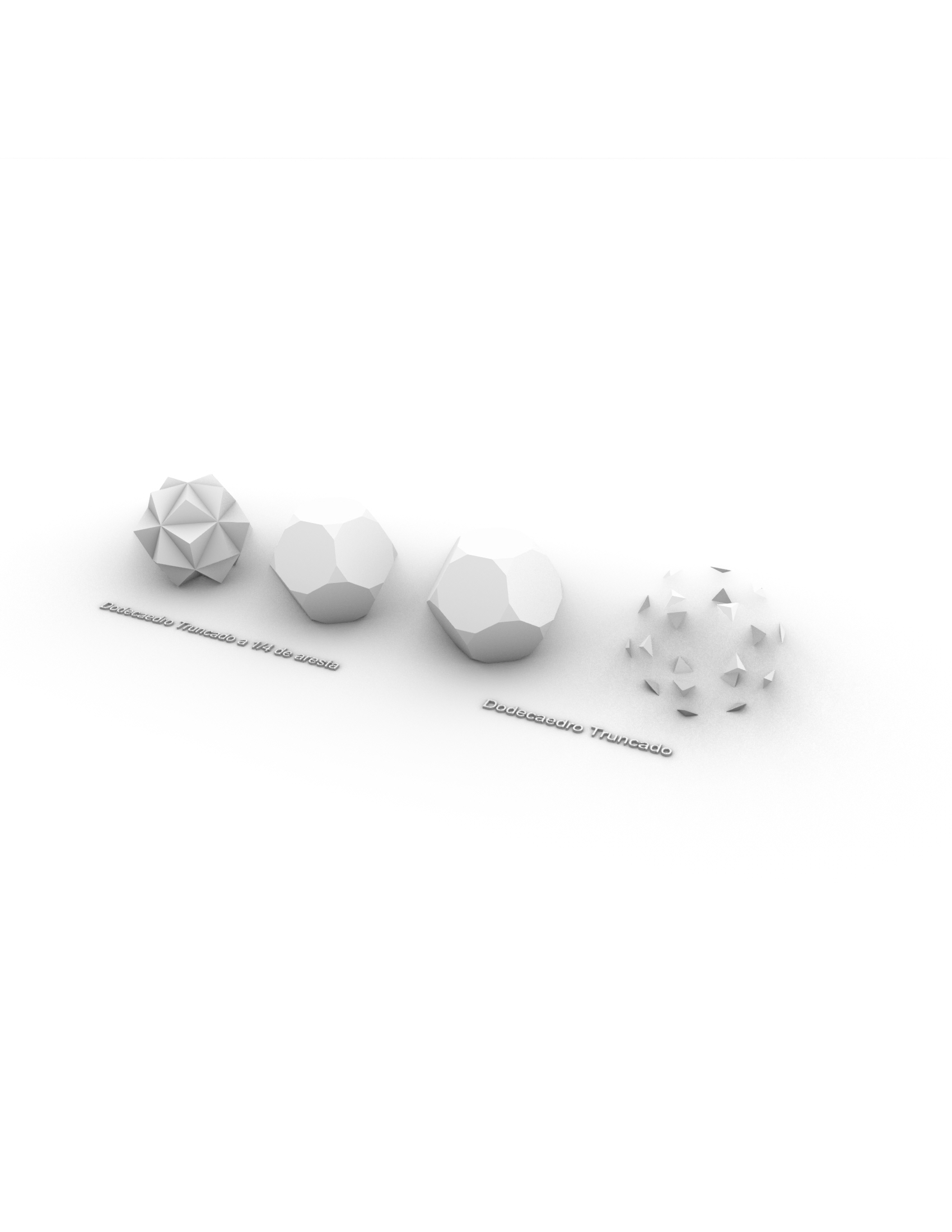 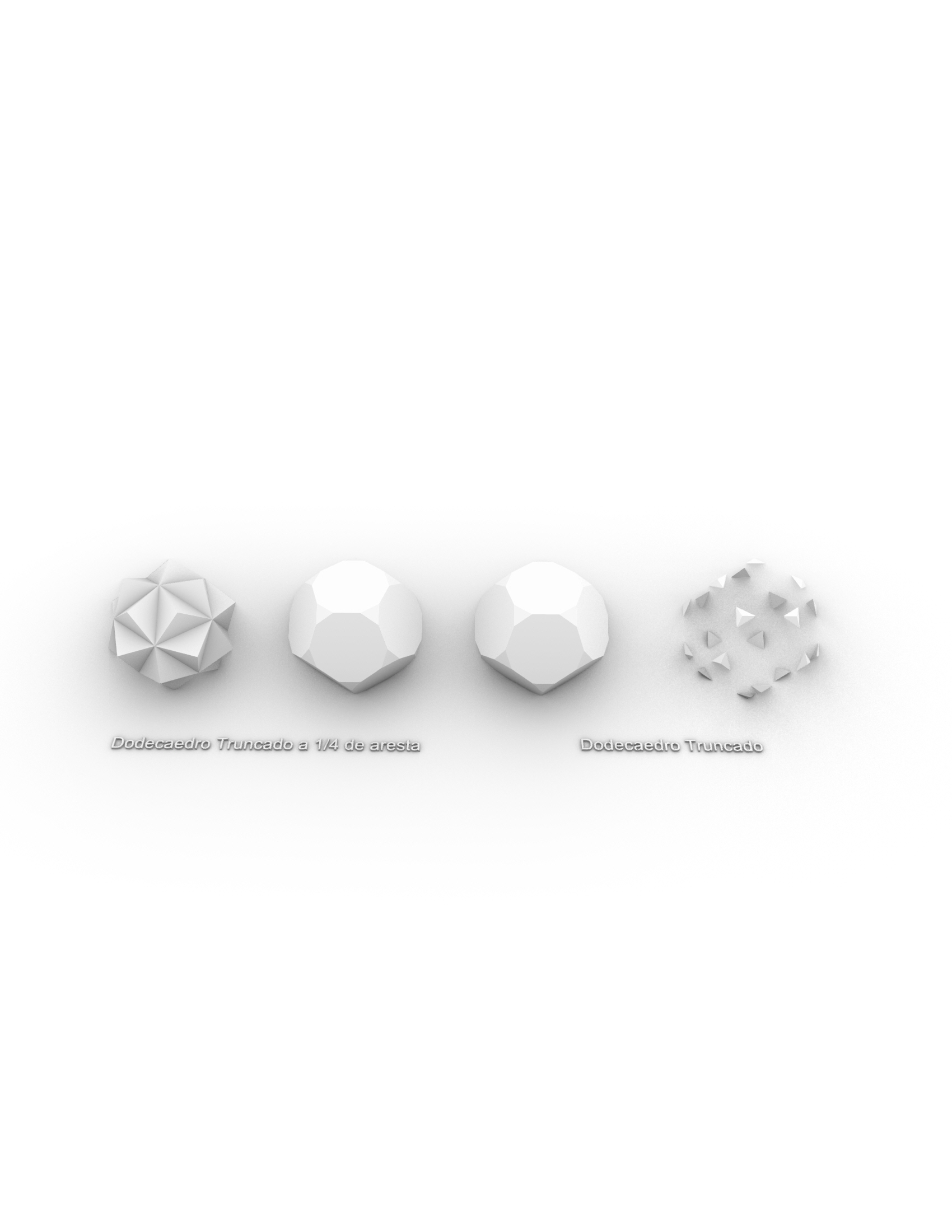 Exerc. 2.2 - Dodecaedro
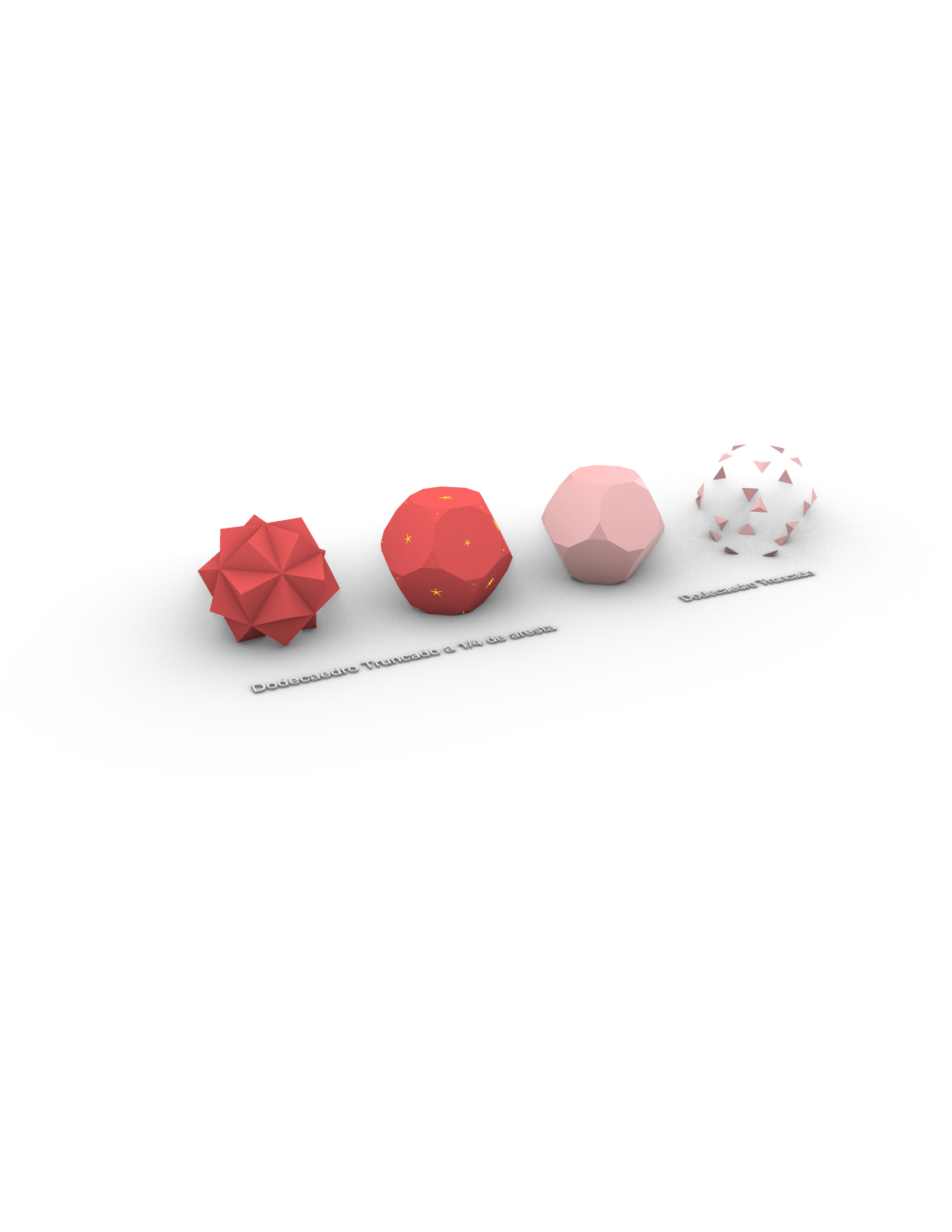 Exerc. 2.2 - Dodecaedro
Exerc. 3 – GRASSHOPPER
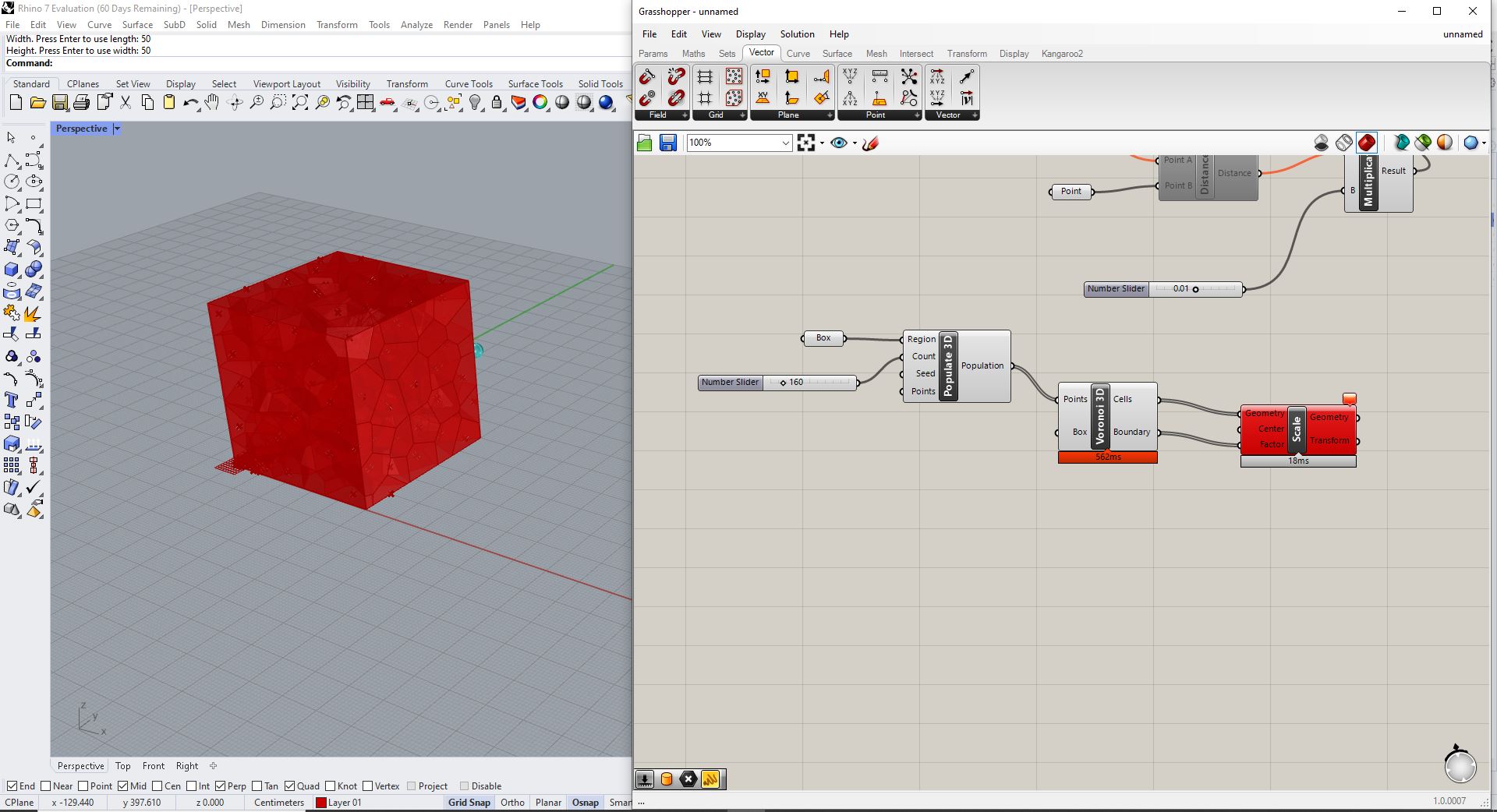 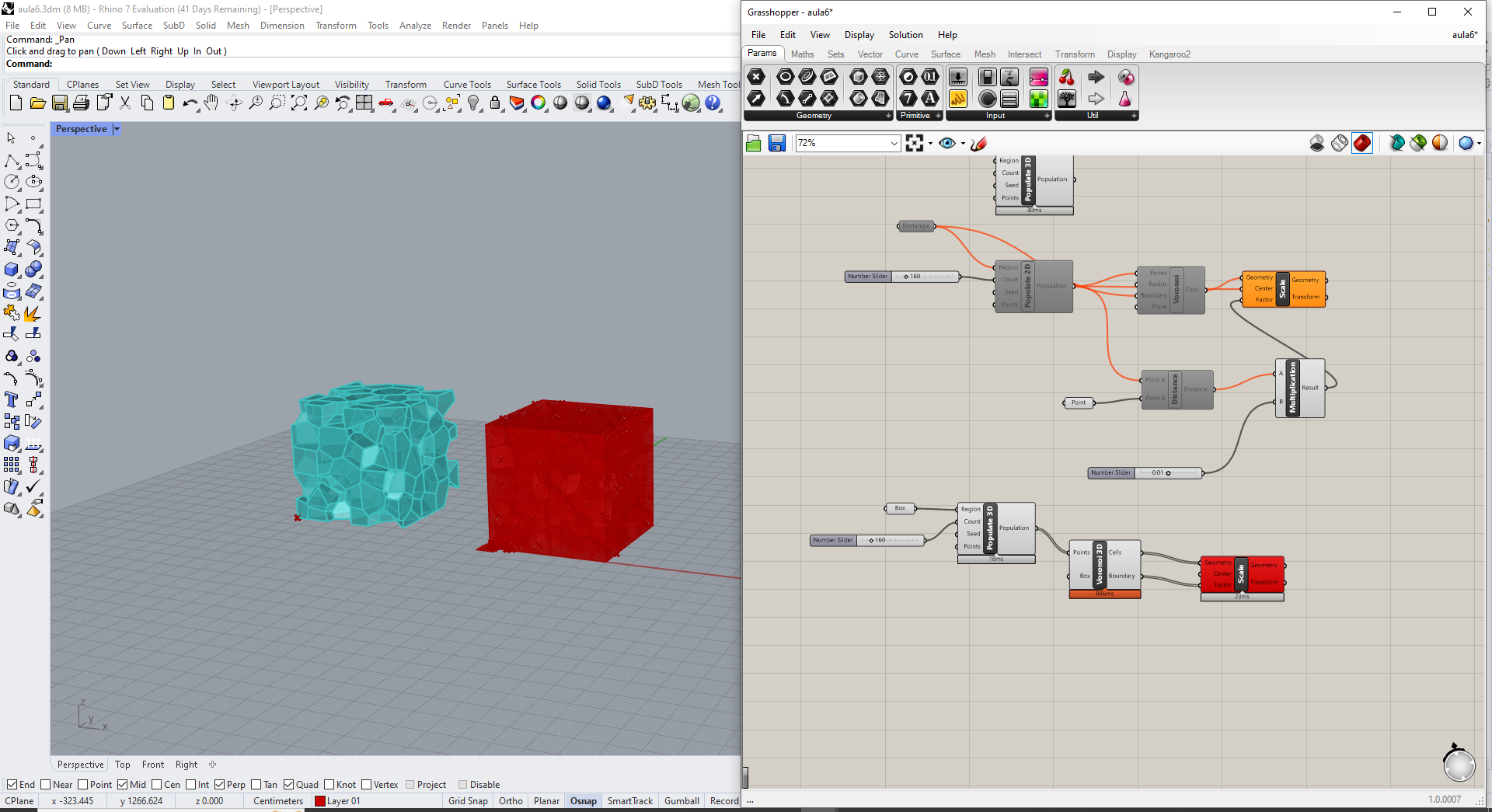 Exerc. 3.1 – Grasshopper Cubo (Processo)
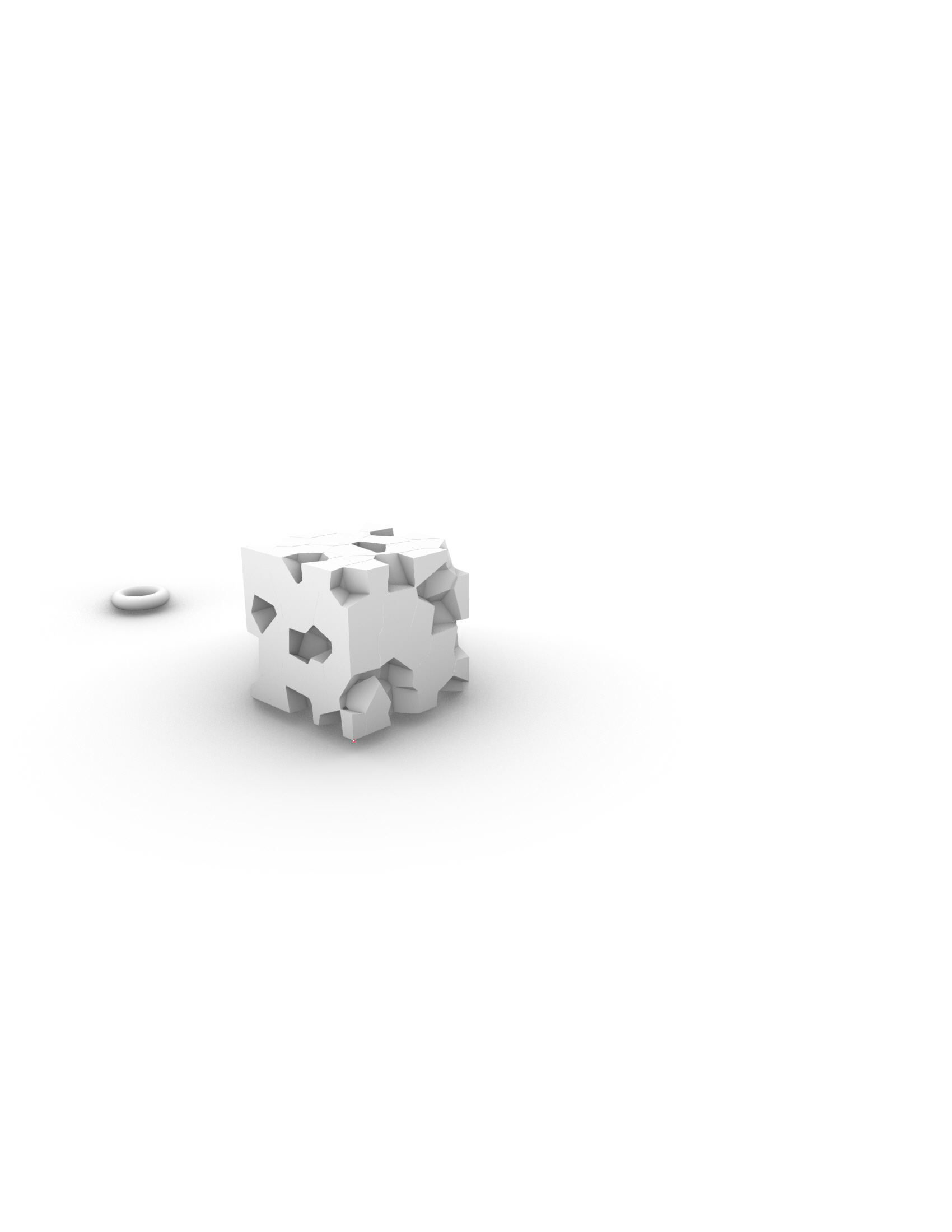 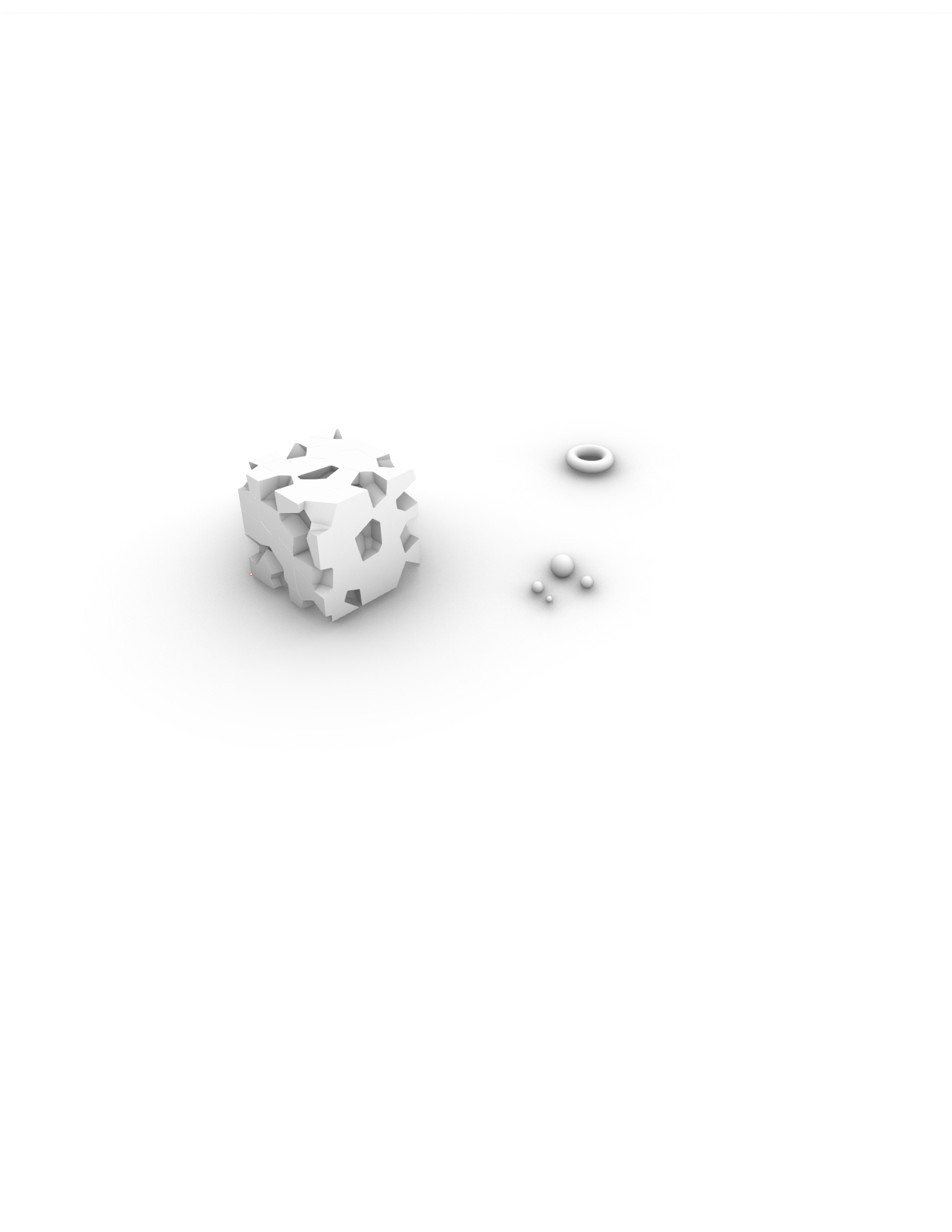 Exerc. 3.1 – Grasshopper Cubo
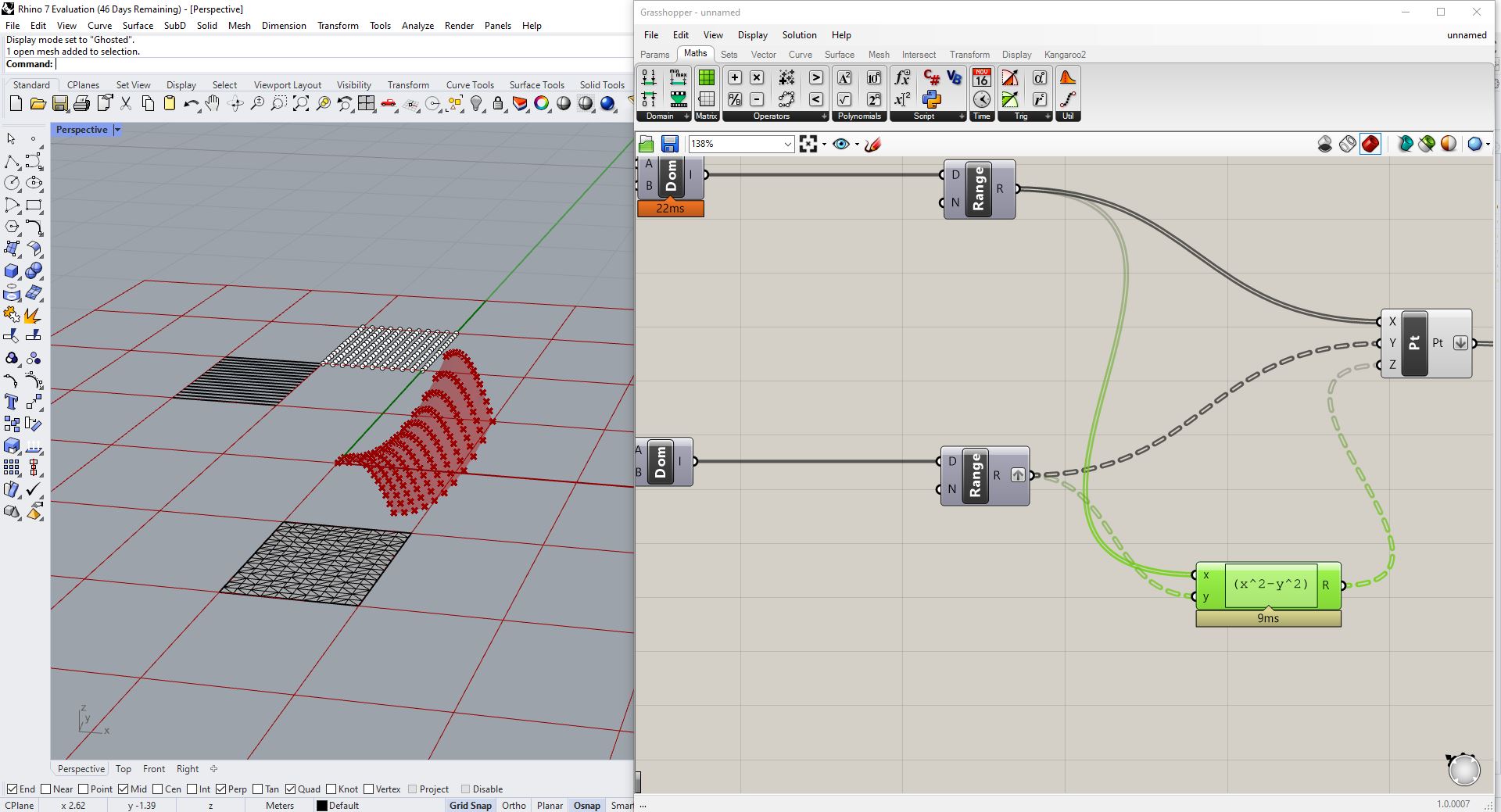 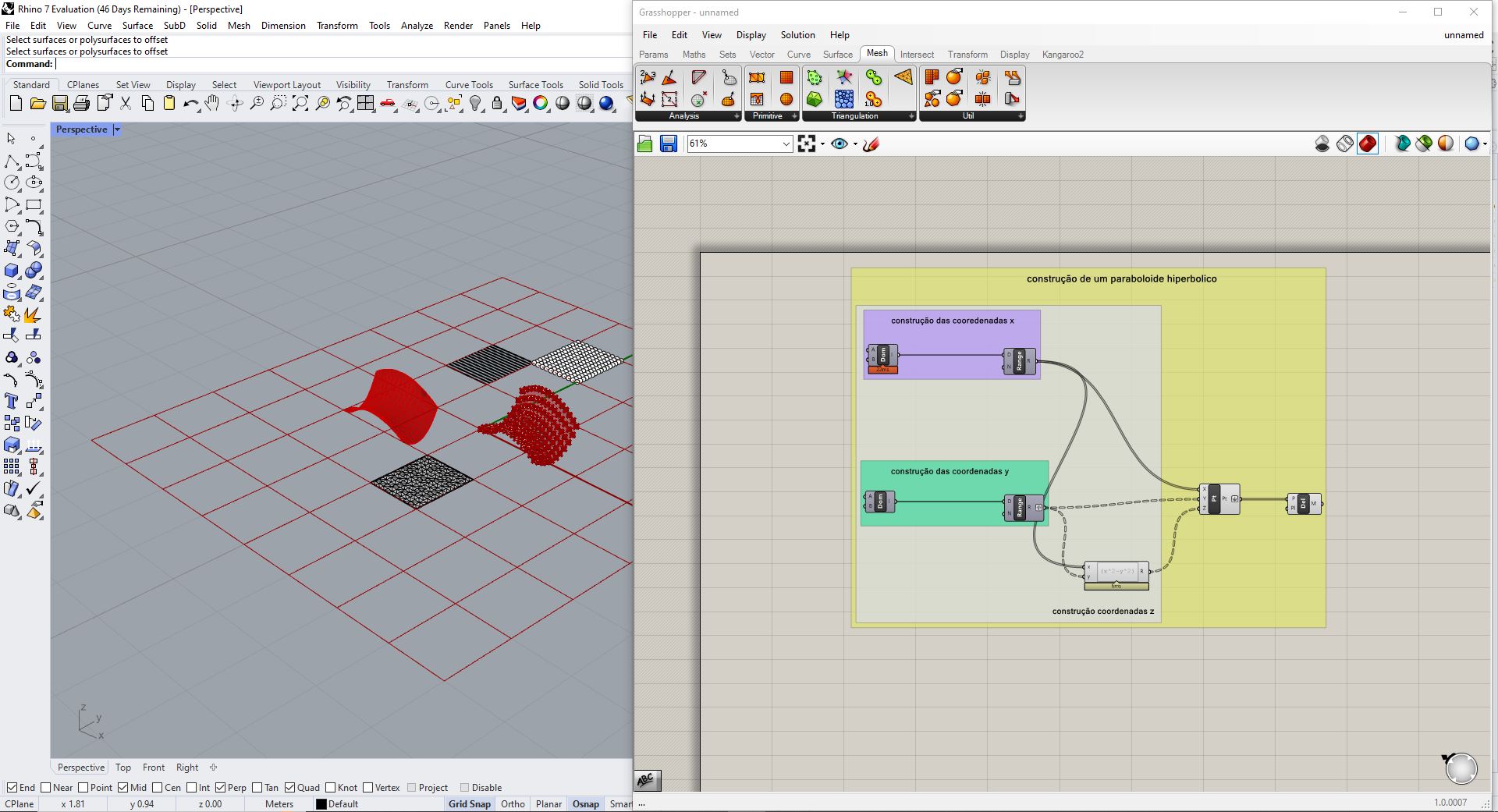 Exerc. 3.2 – Grasshopper Paraboloide (Processo)
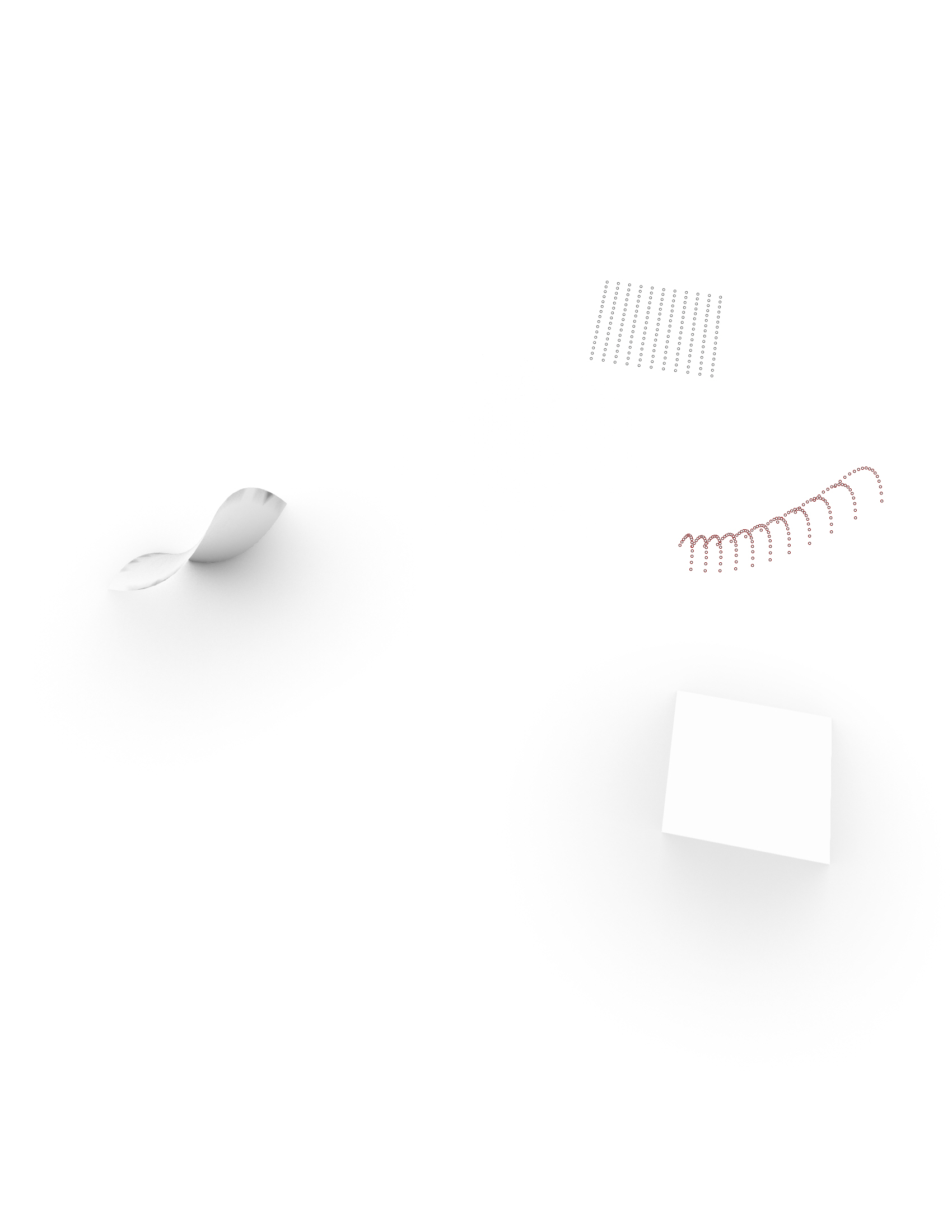 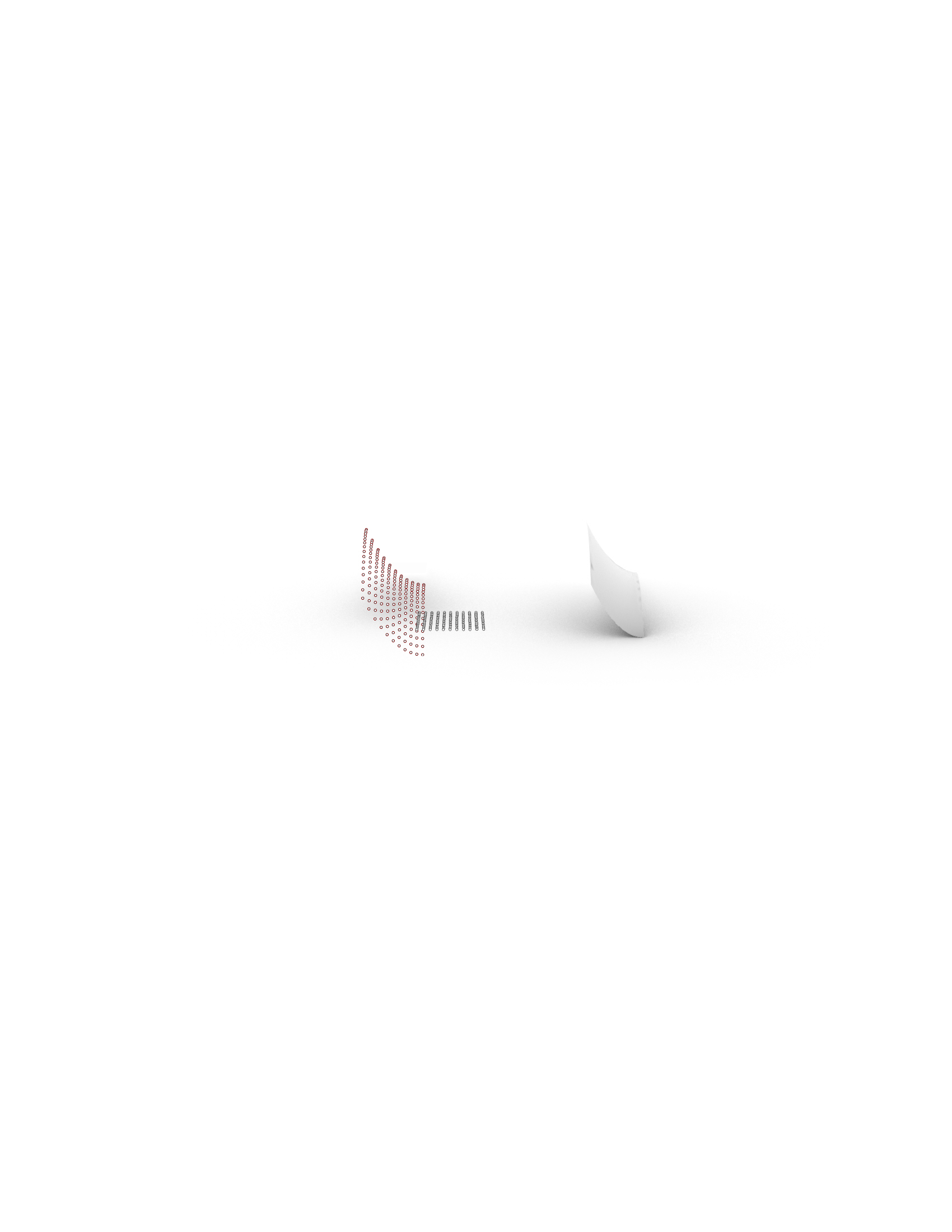 Exerc. 3.2 – Grasshopper Paraboloide
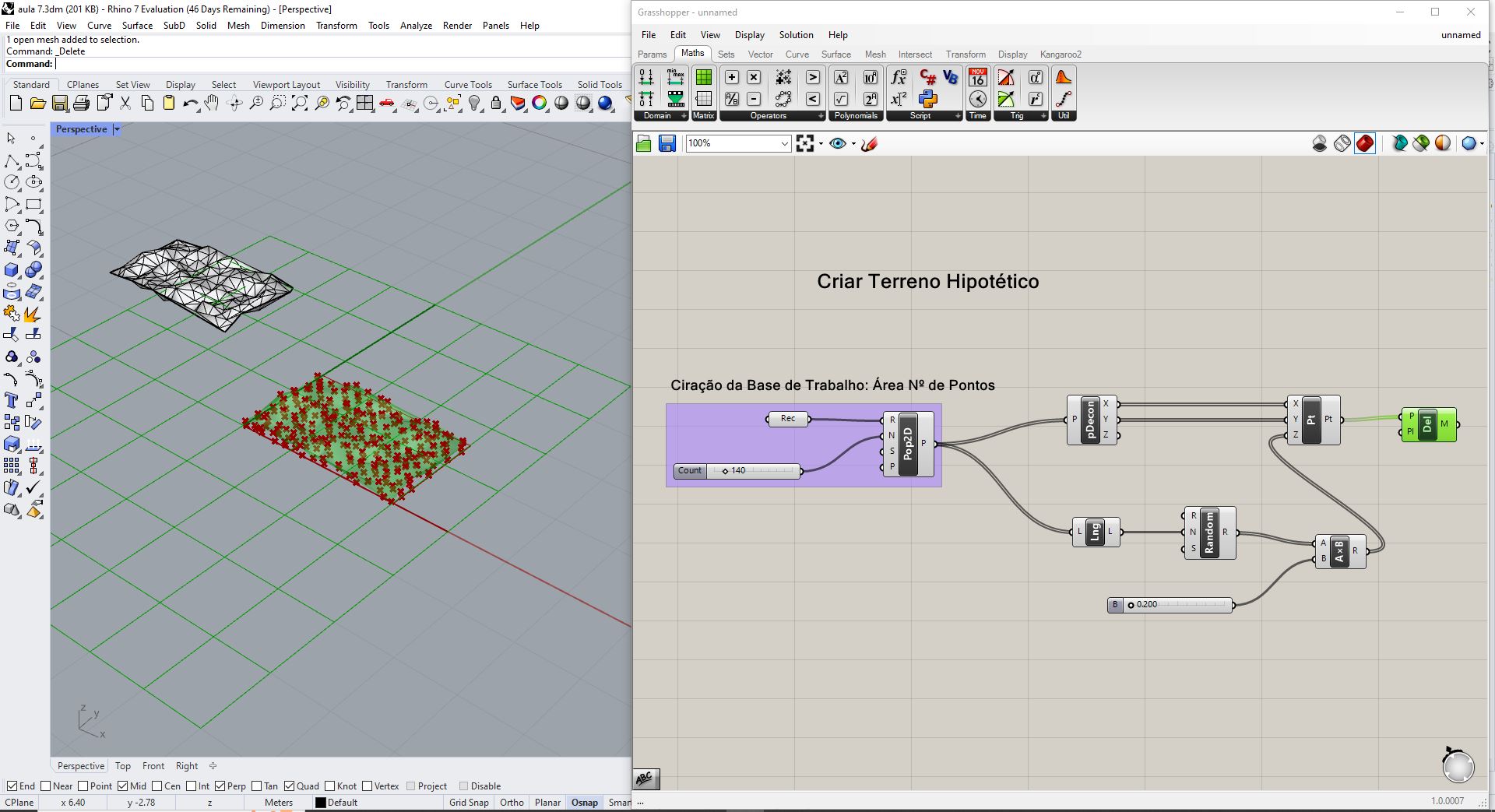 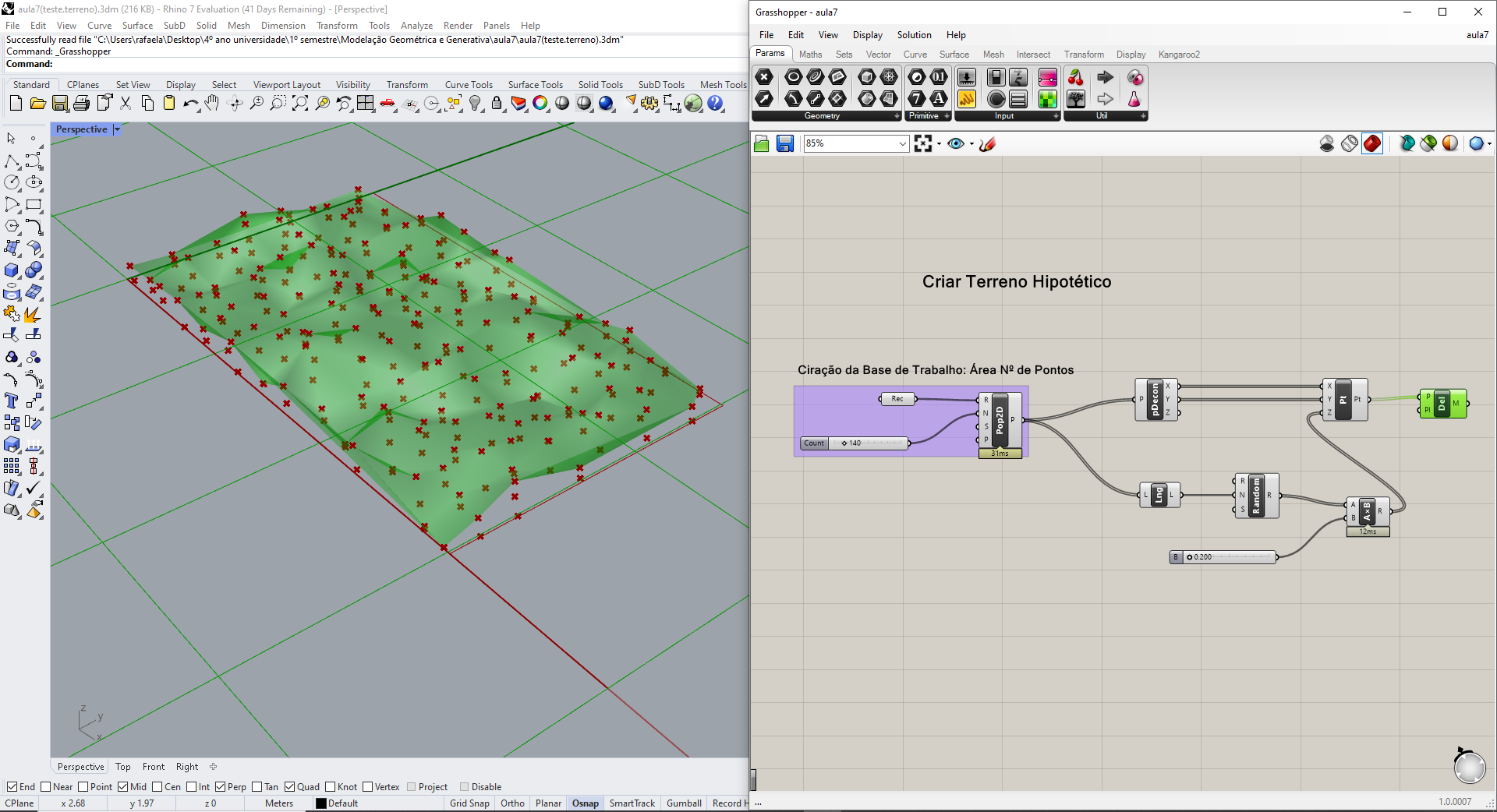 Exerc. 3.3 – Grasshopper Terreno (Processo)
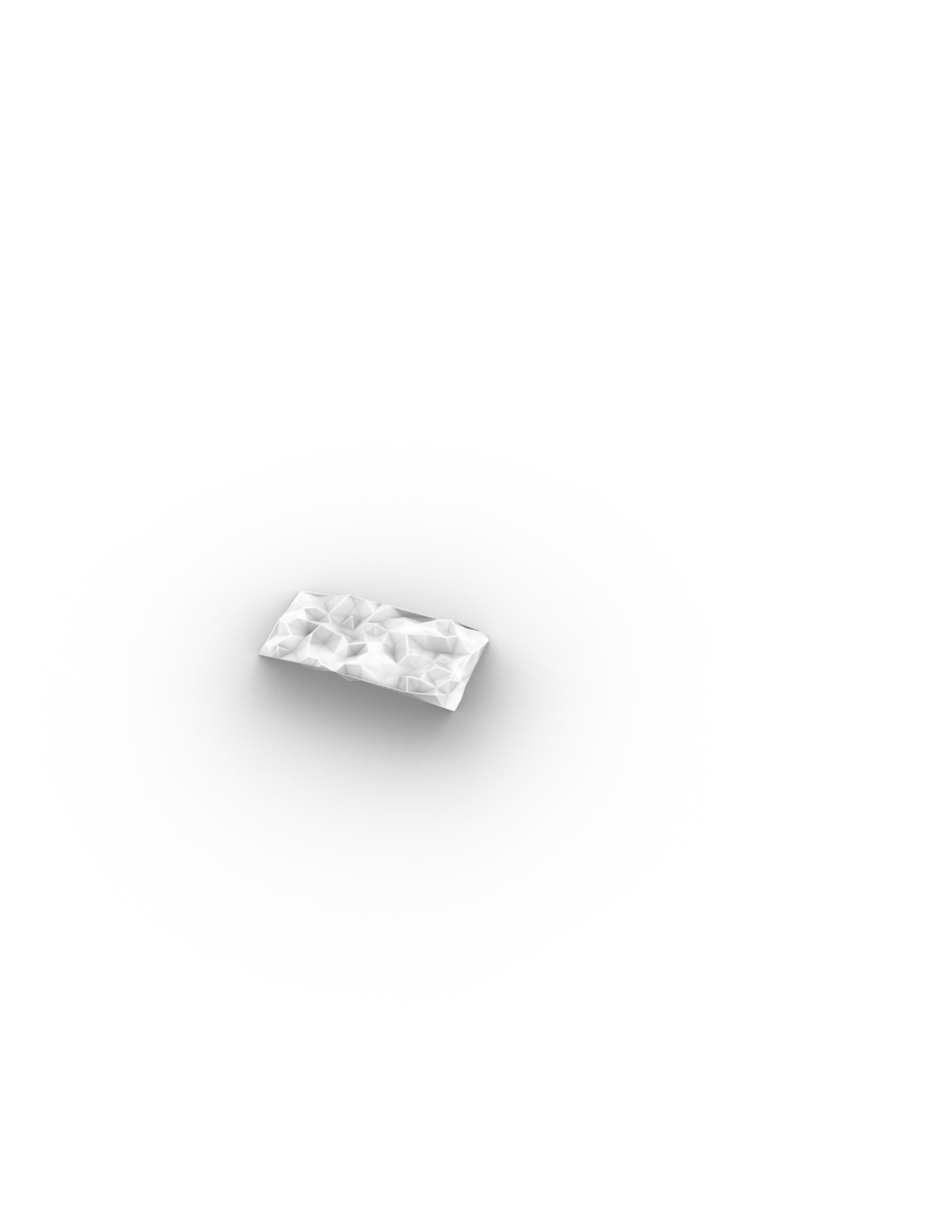 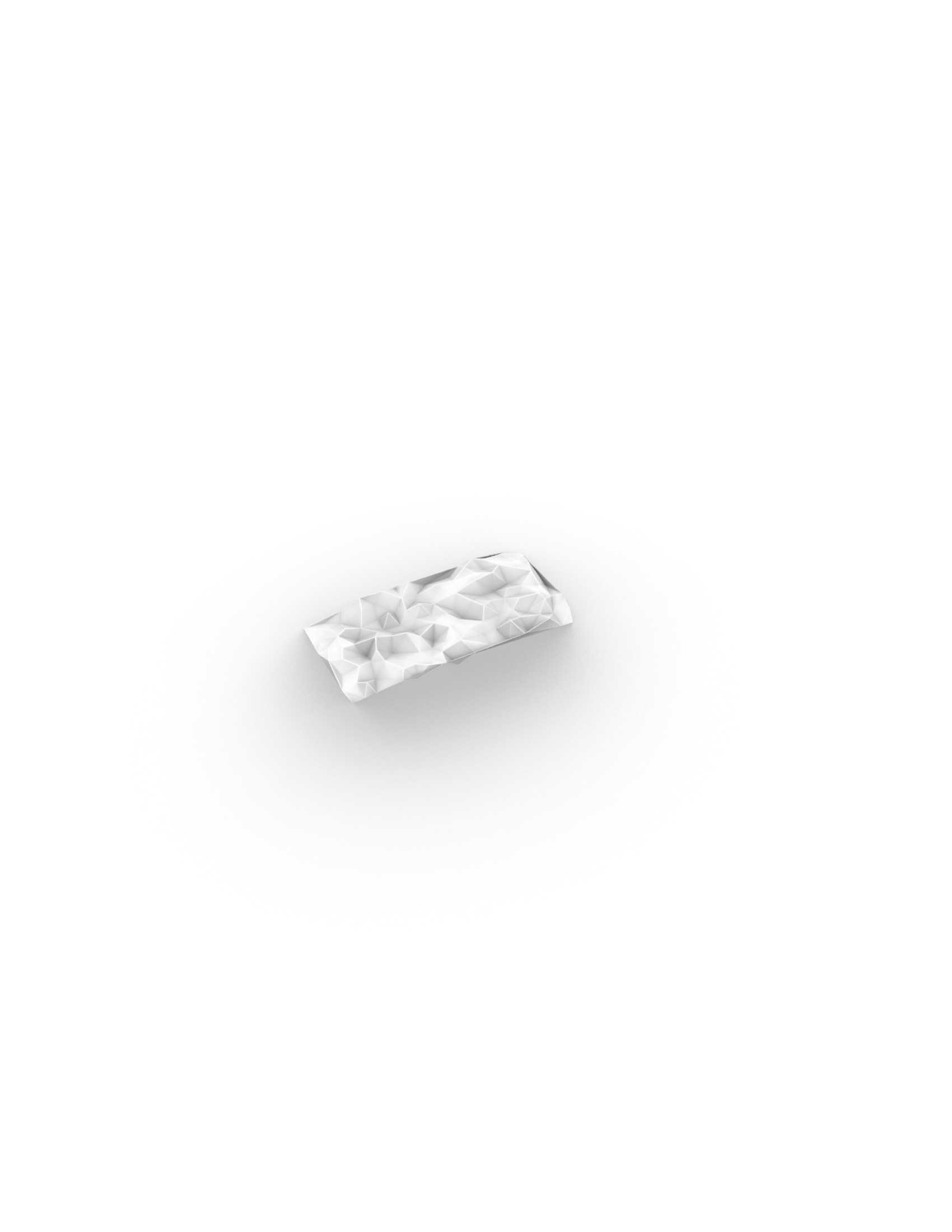 Exerc. 3.3 – Grasshopper Terreno
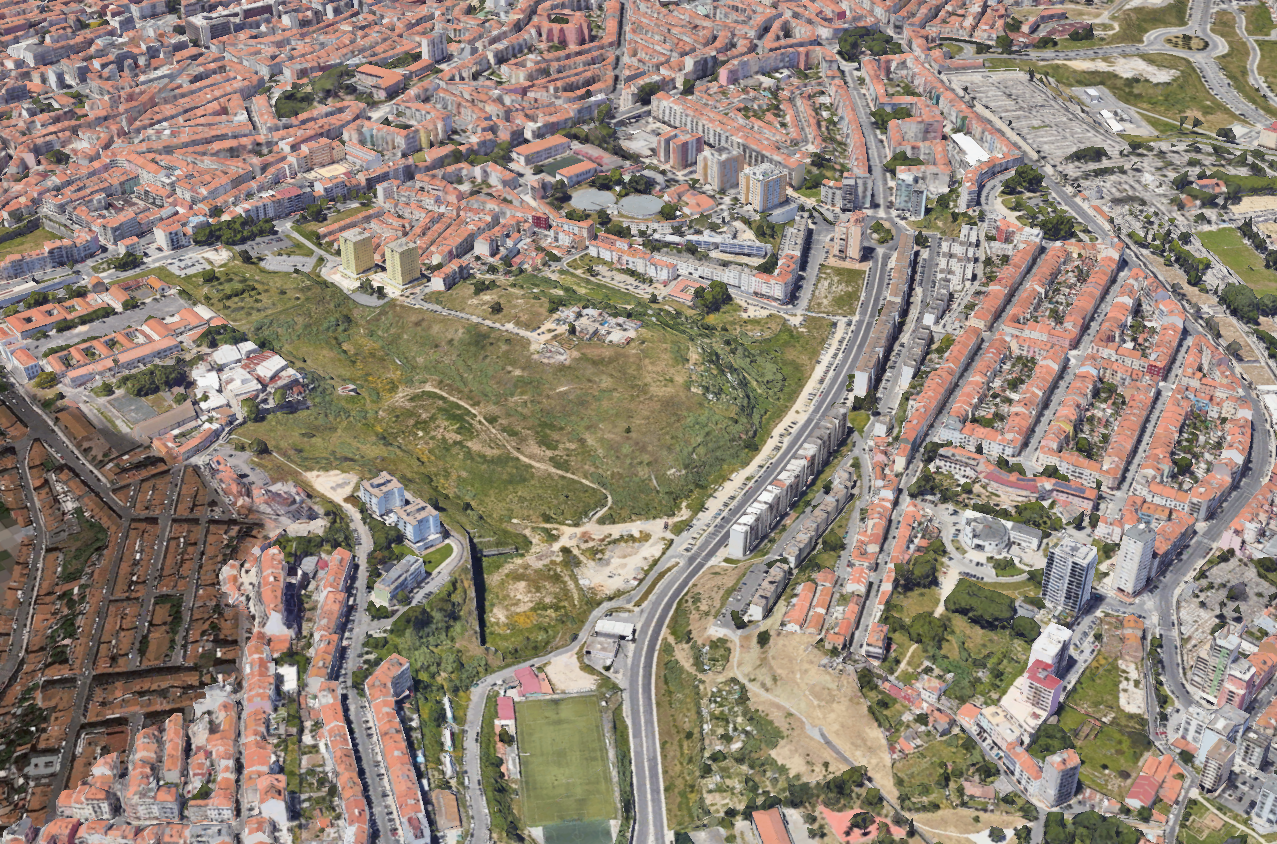 Exerc. 3.4 – Grasshopper Terreno Projeto
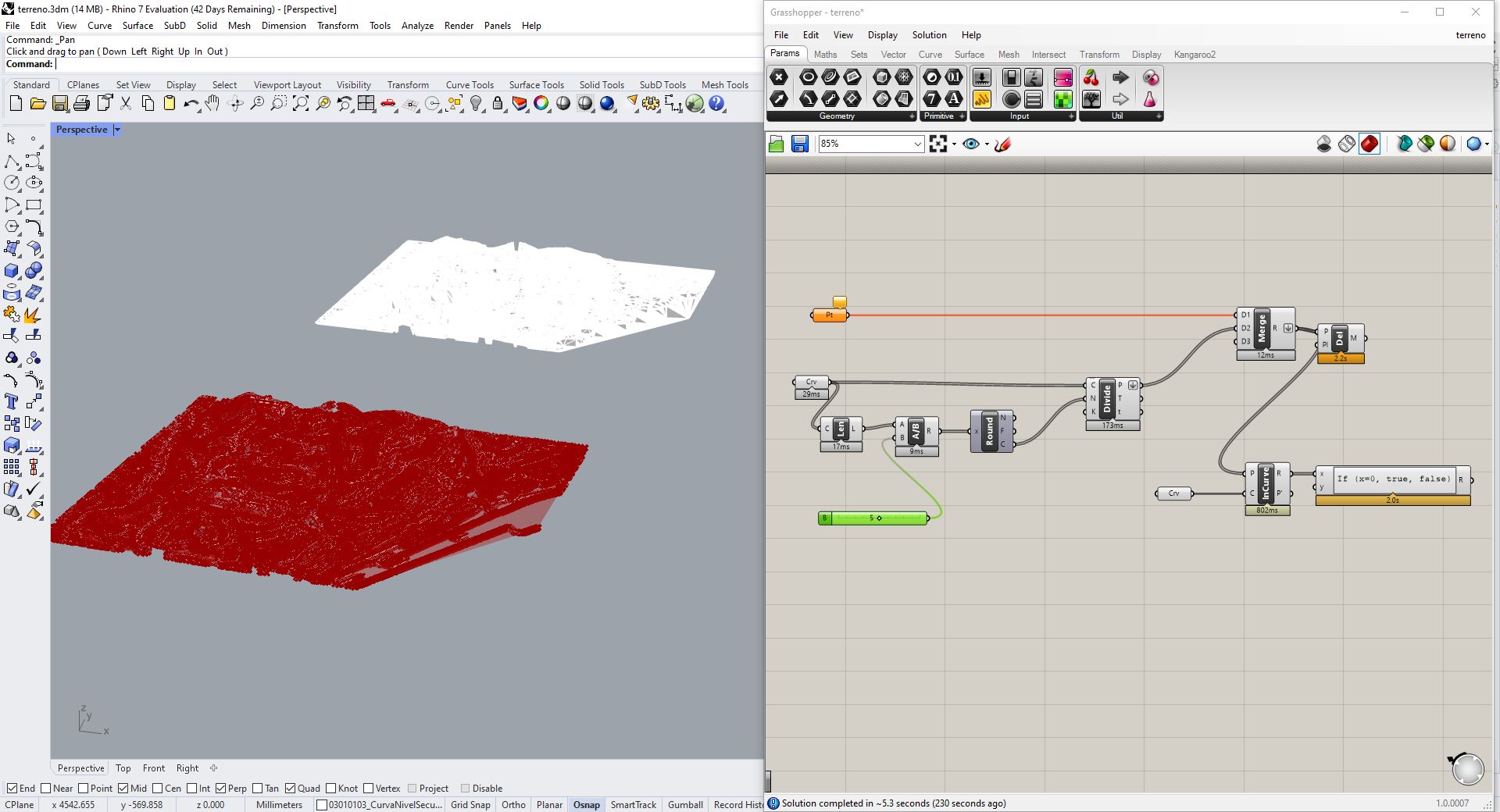 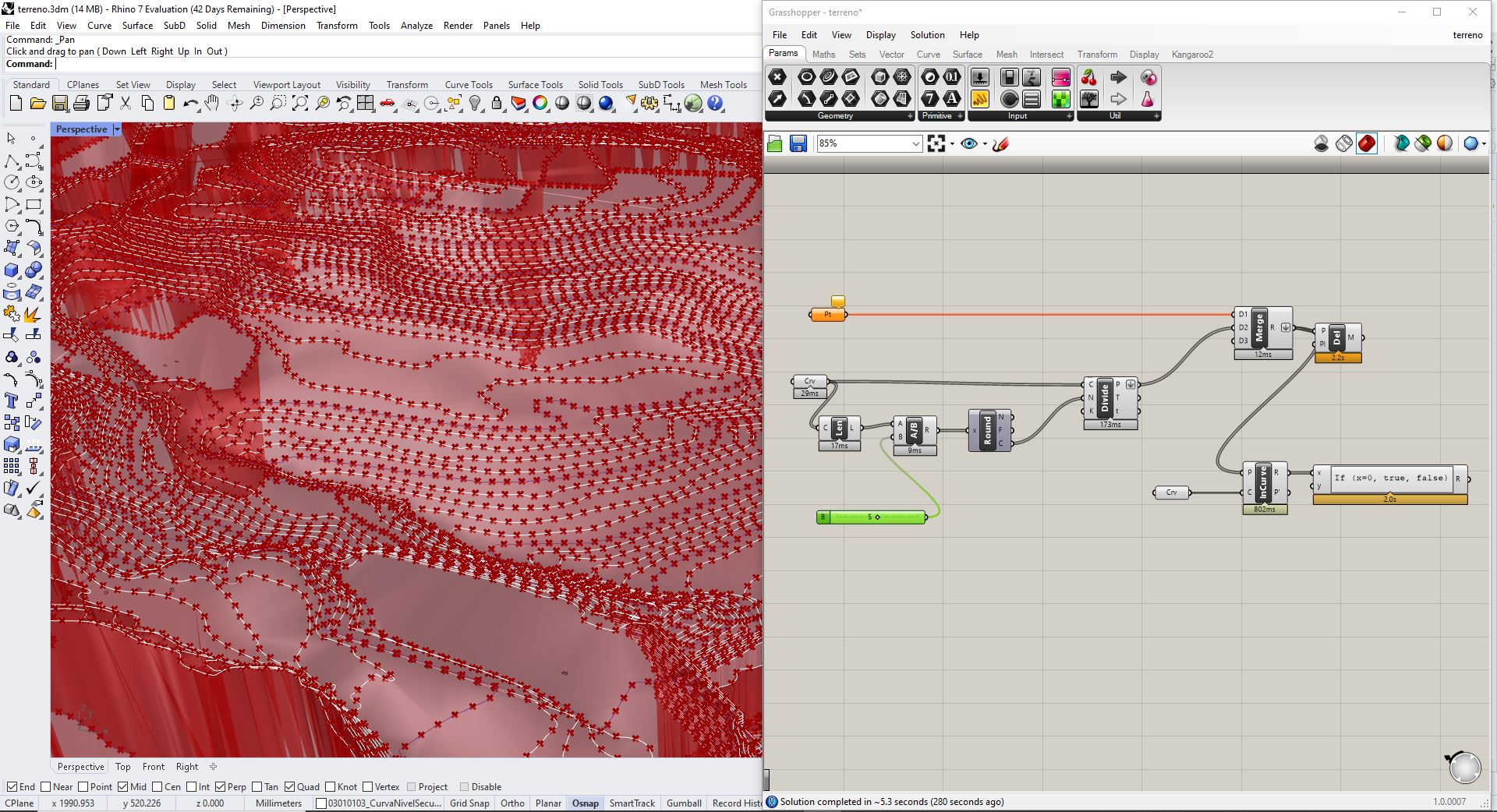 Exerc. 3.4 – Grasshopper Terreno (Processo)
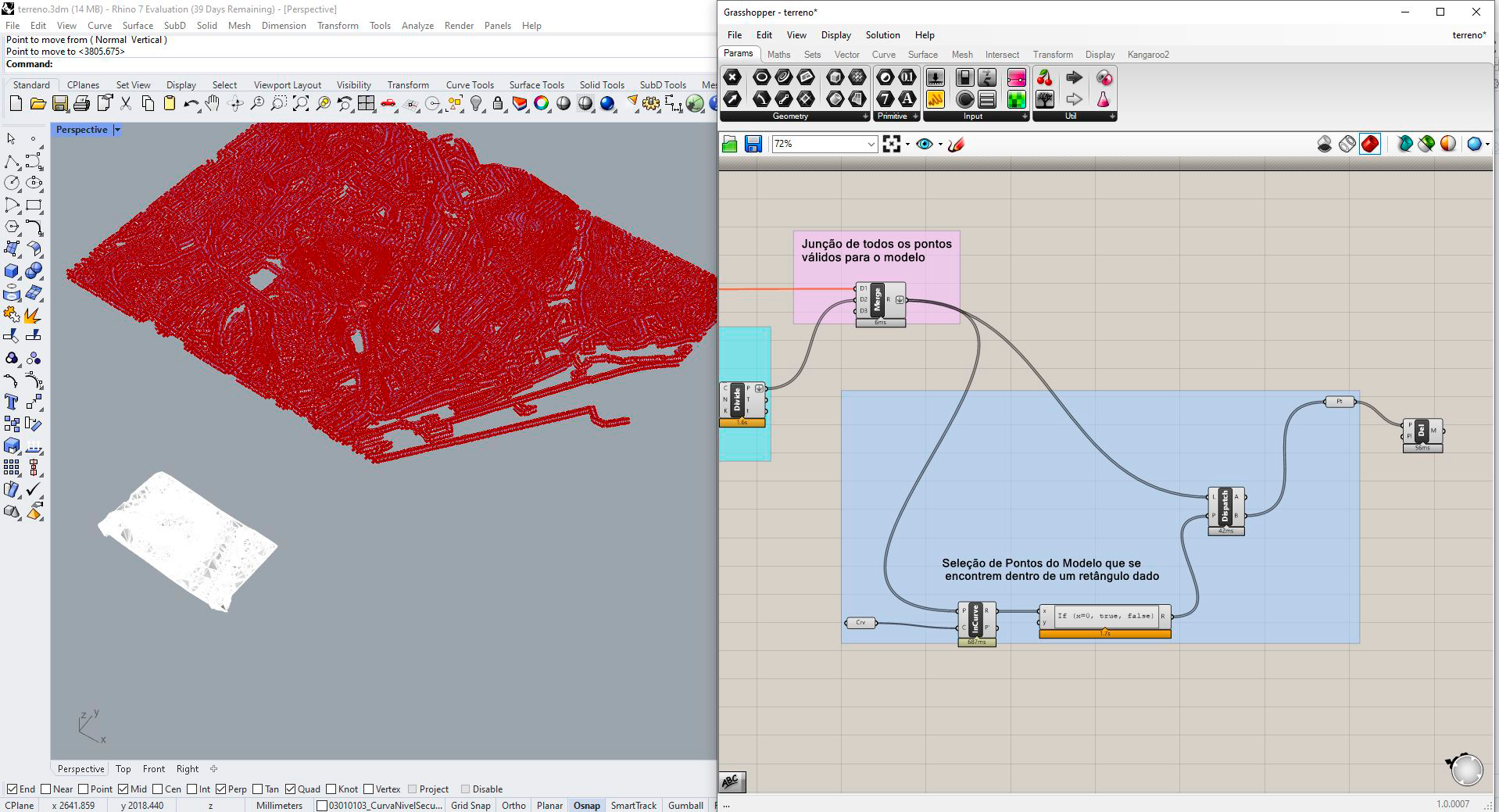 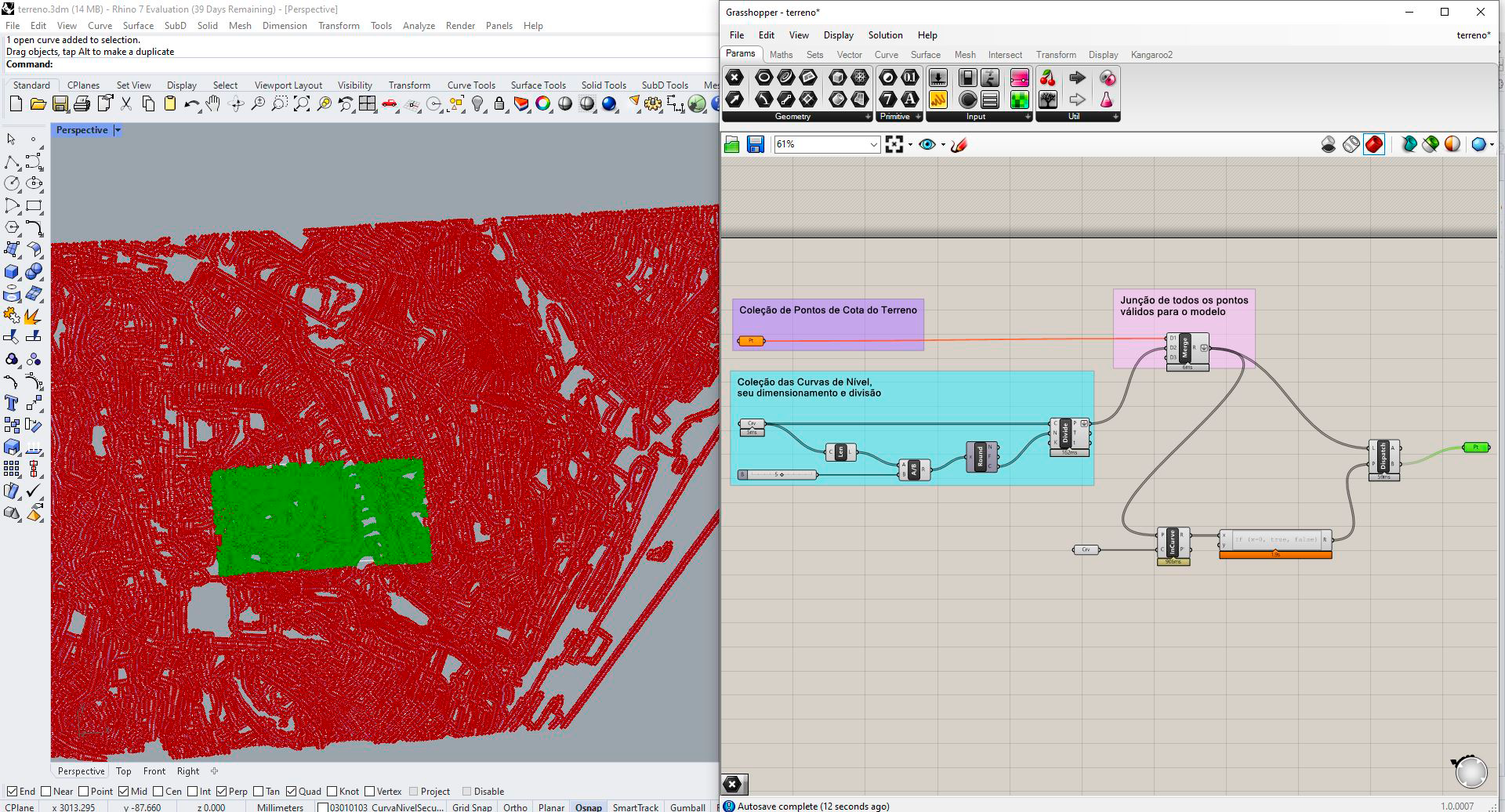 Exerc. 3.4 – Grasshopper Terreno (Processo)
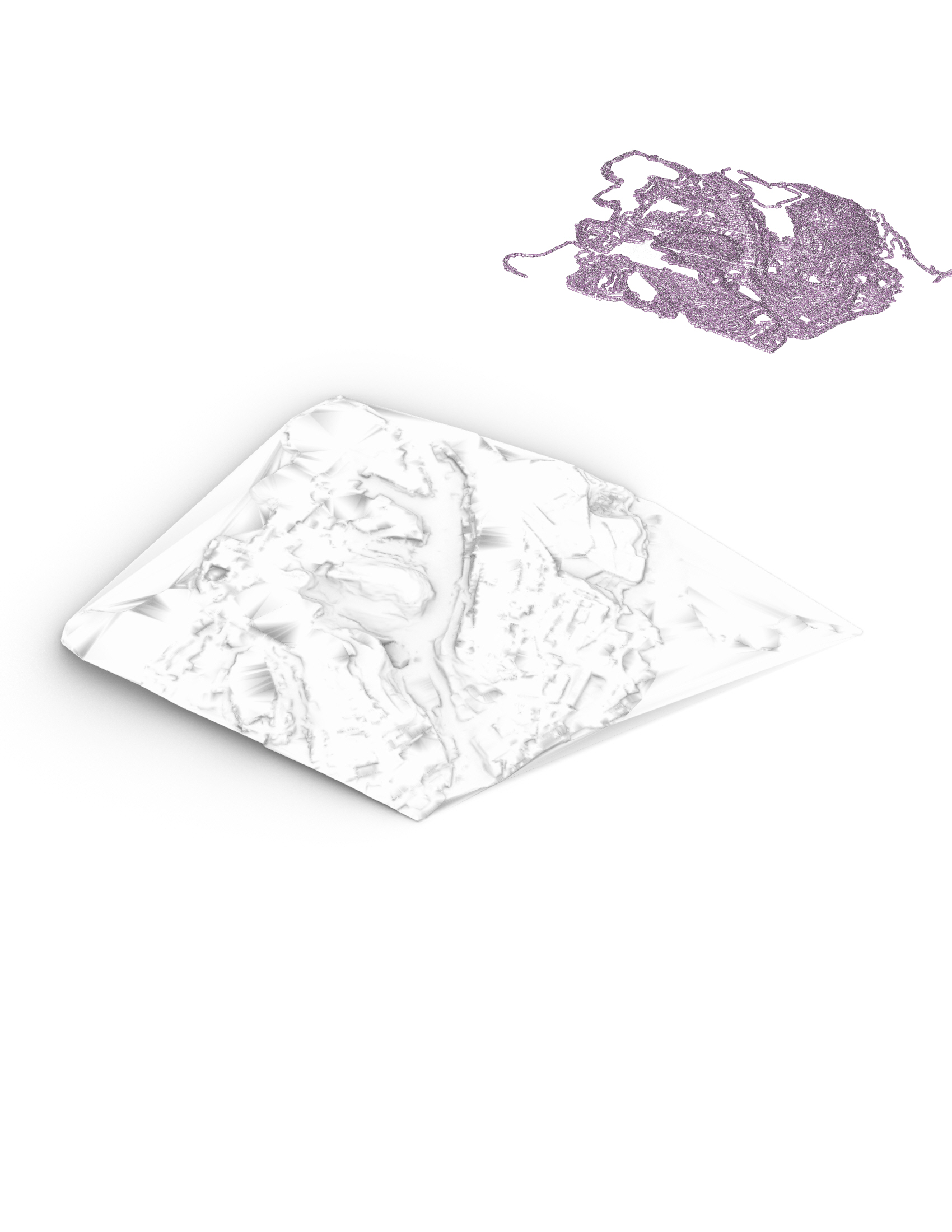 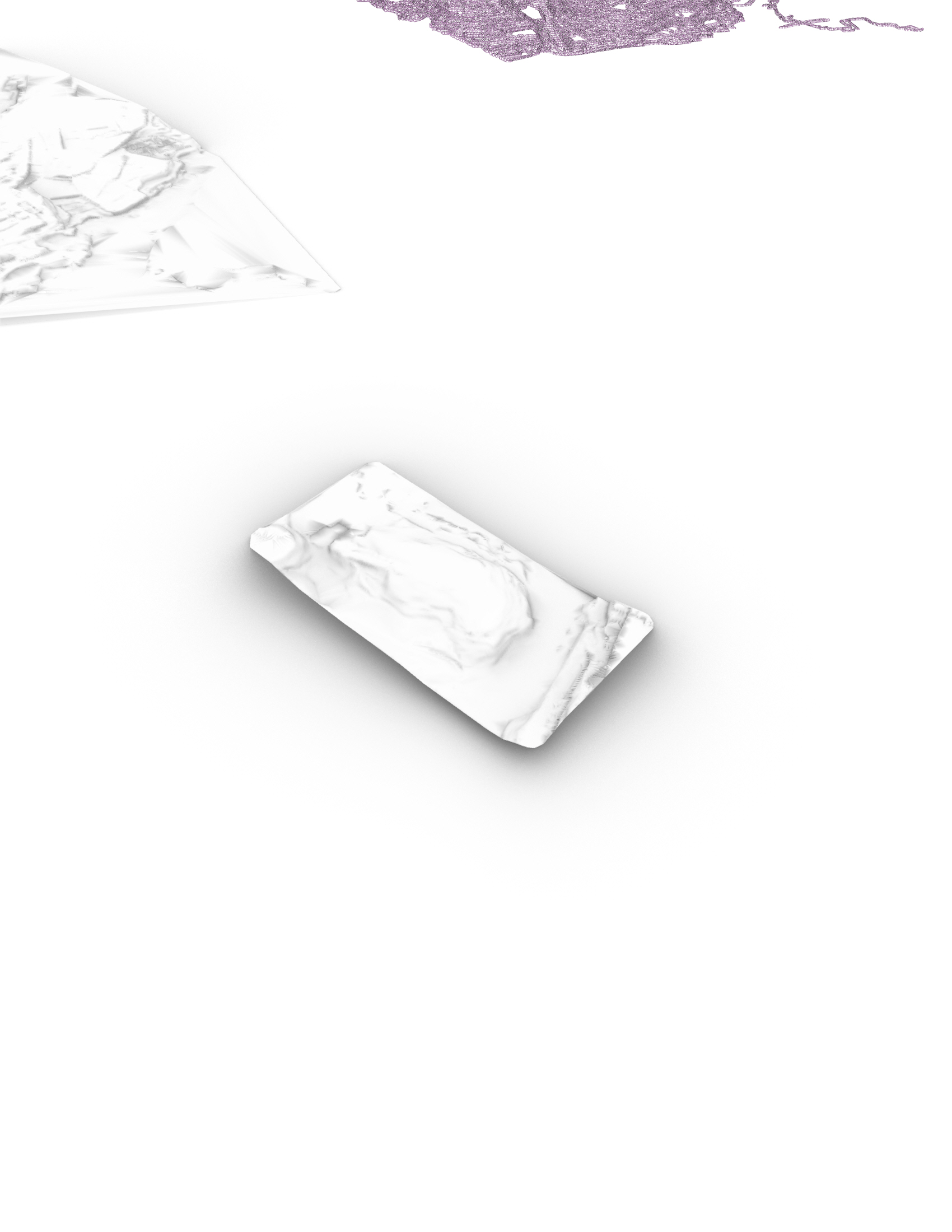 Exerc. 3.4 – Grasshopper Terreno Projeto
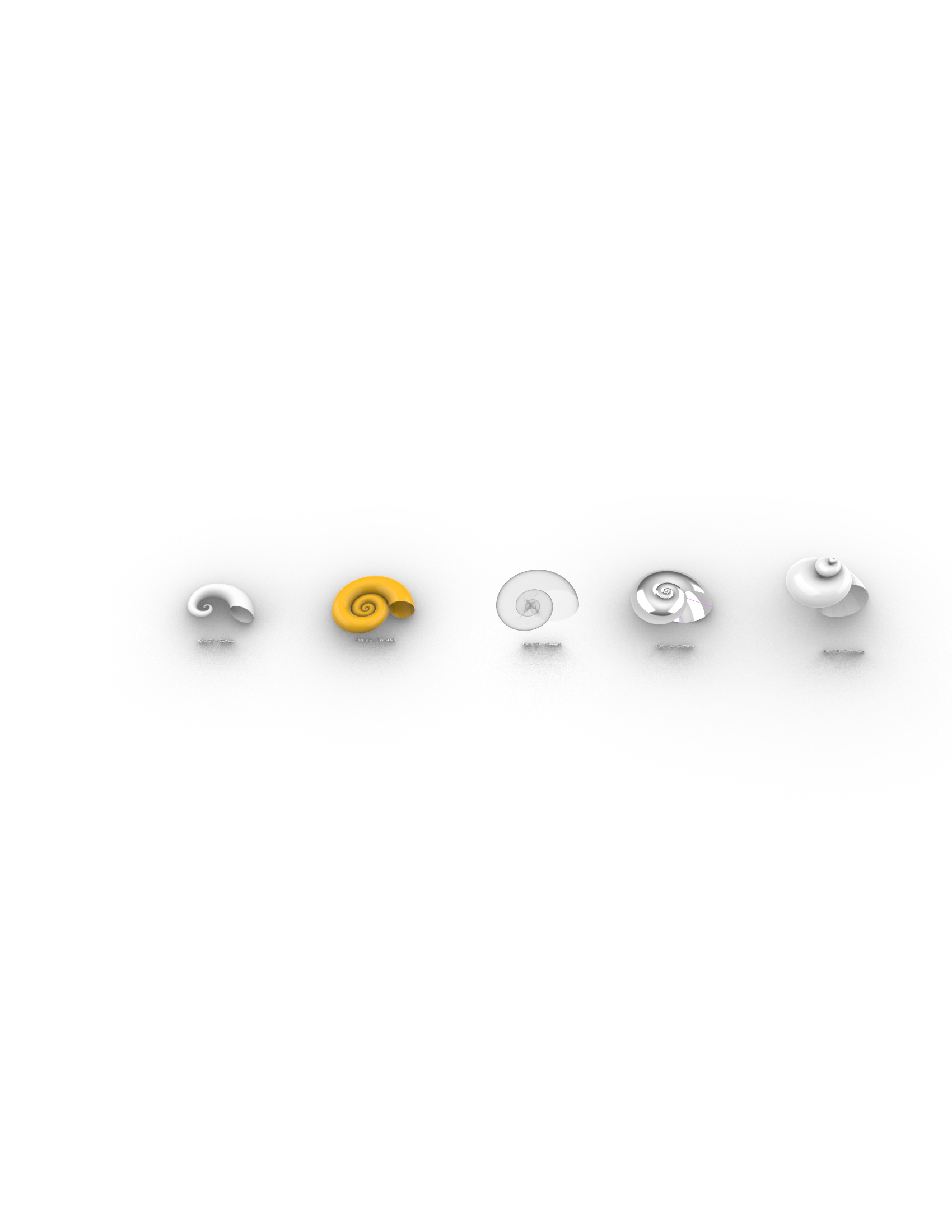 Exerc. 4 – CONCHAS GASTRÓPEDES
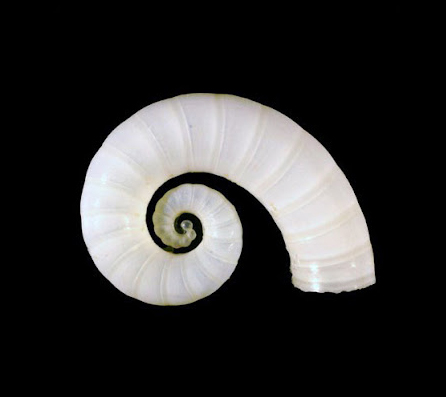 Exerc. 4.1 - Spirula
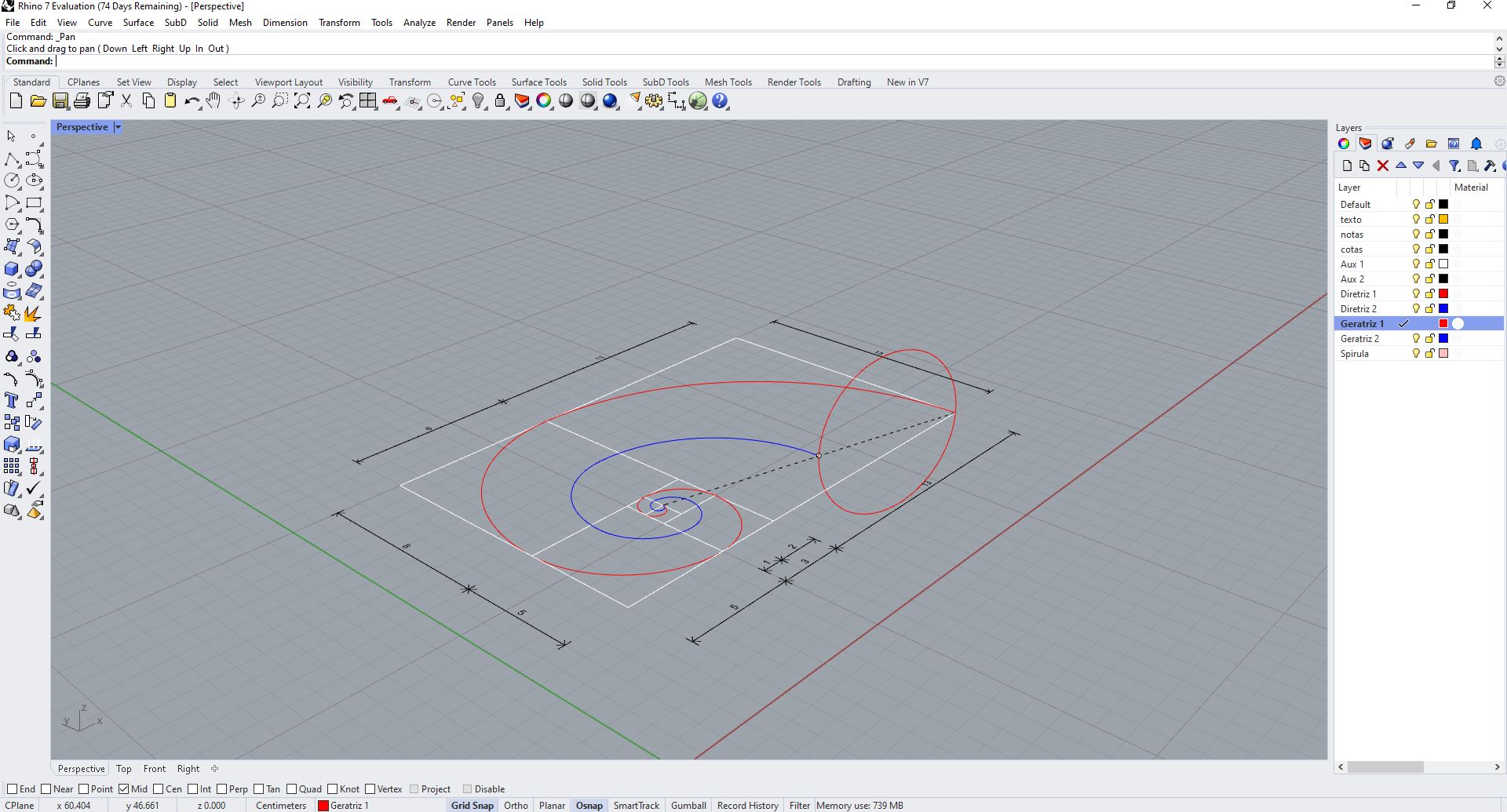 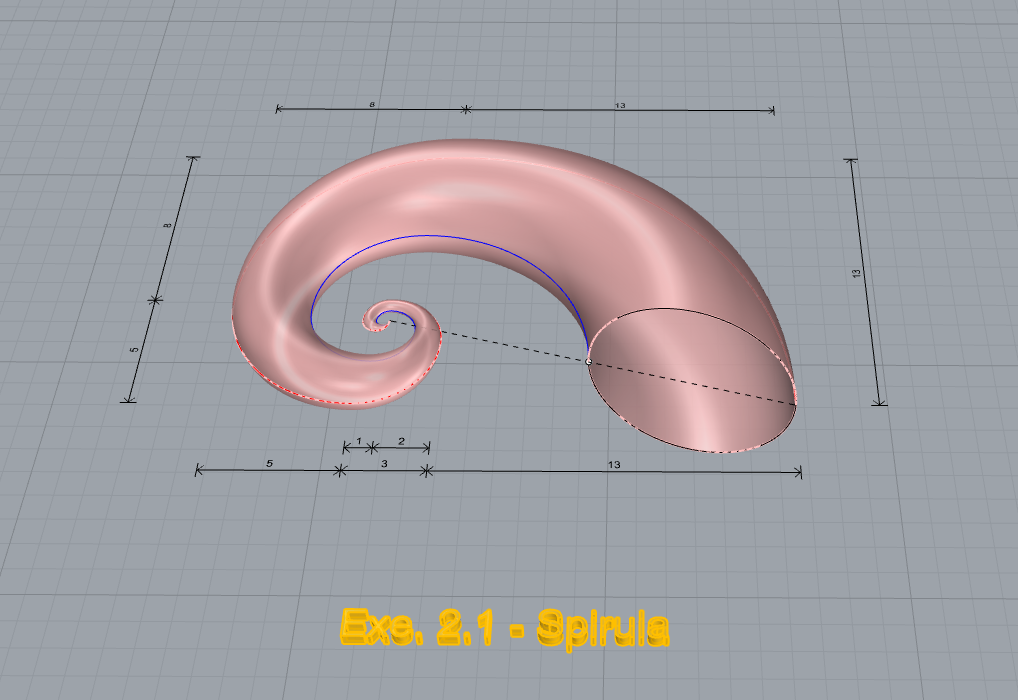 Exerc. 4.1 – Spirula (Processo)
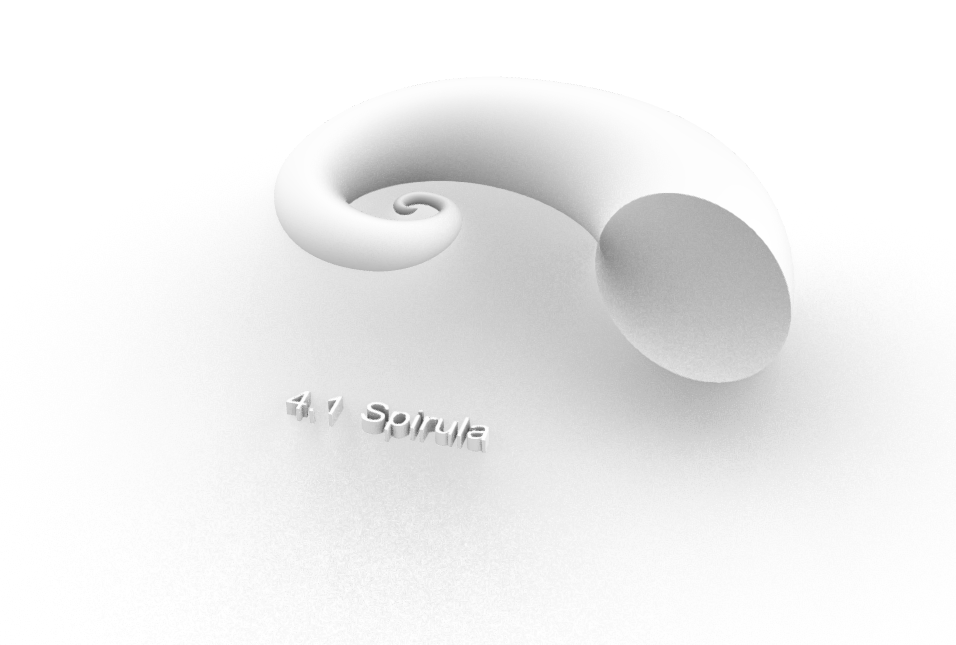 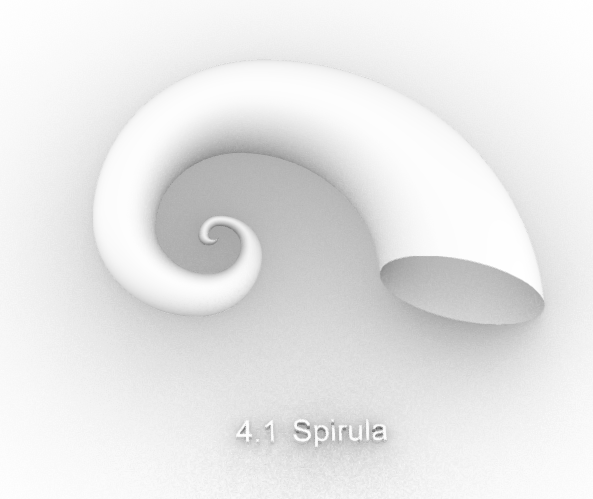 Exerc. 4.1 – Spirula
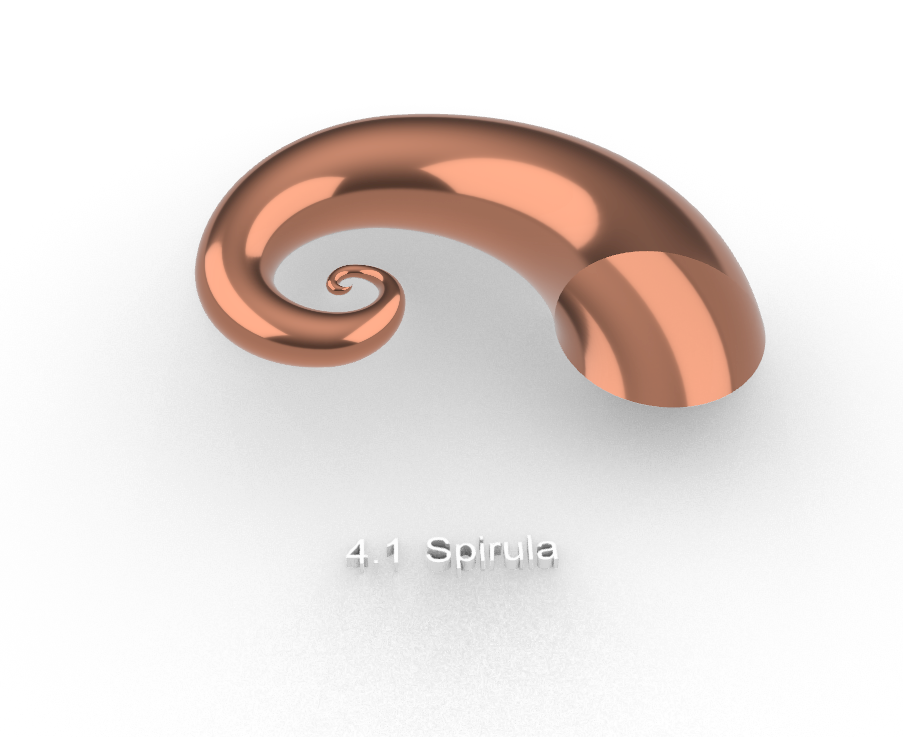 Exerc. 4.1 – Spirula
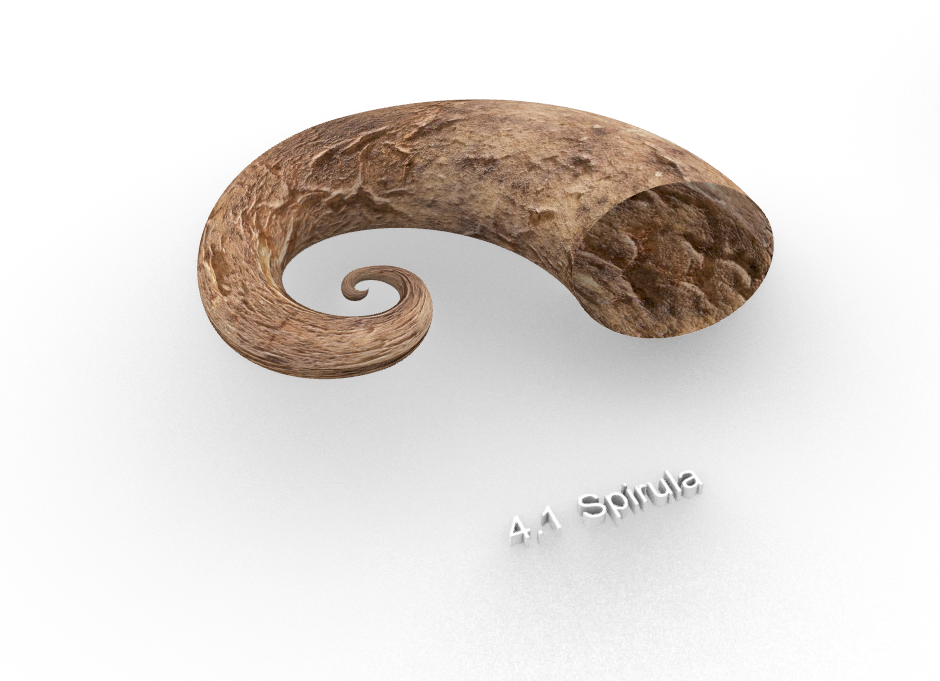 Exerc. 4.1 – Spirula
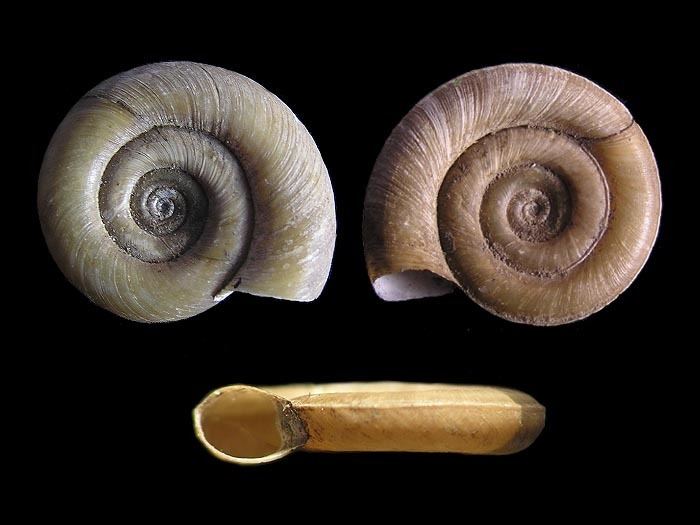 Exerc. 4.2 - Planorbis
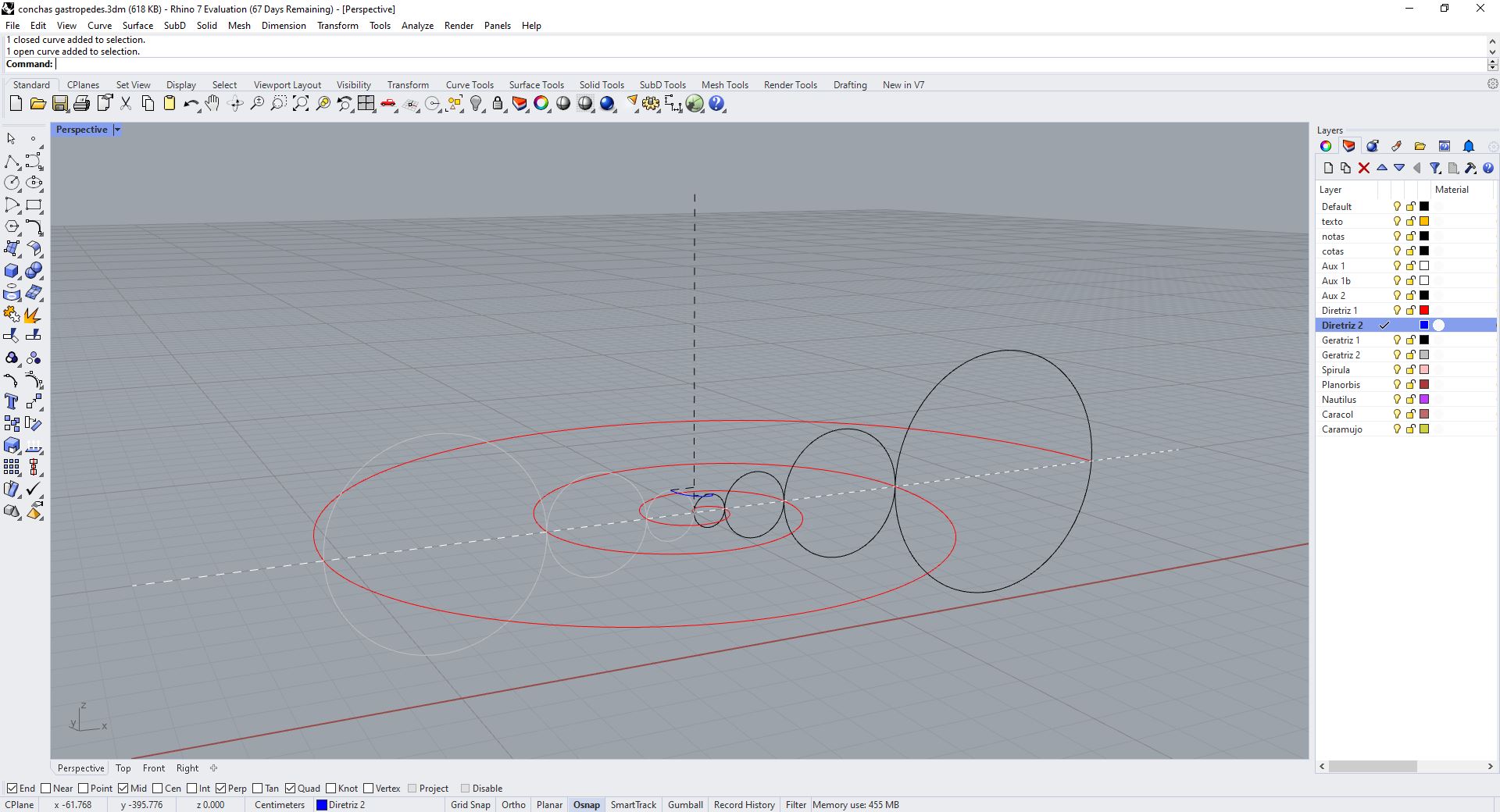 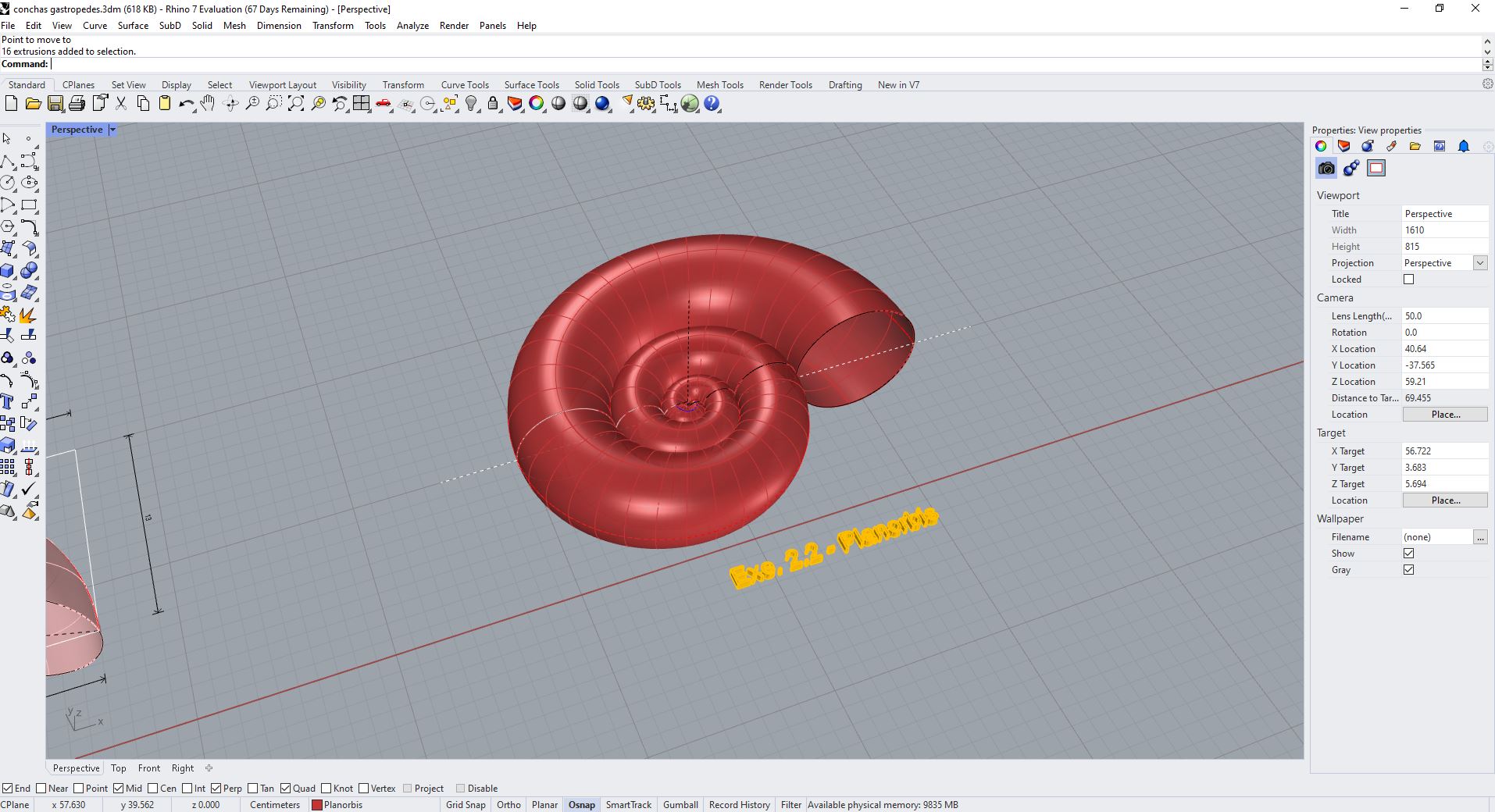 Exerc. 4.2 – Planorbis (Processo)
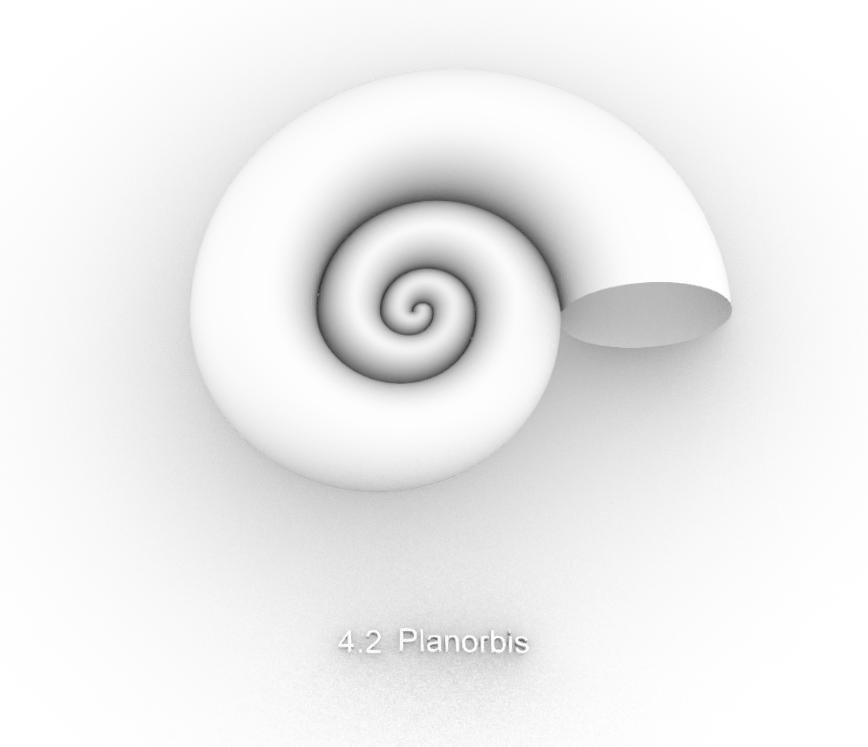 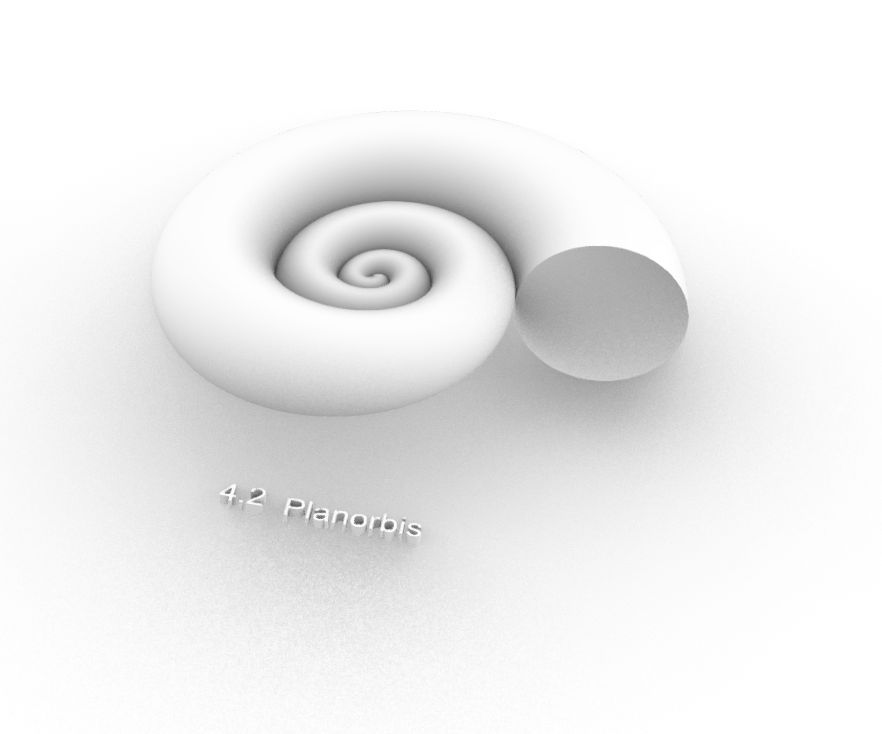 Exerc. 4.2 - Planorbis
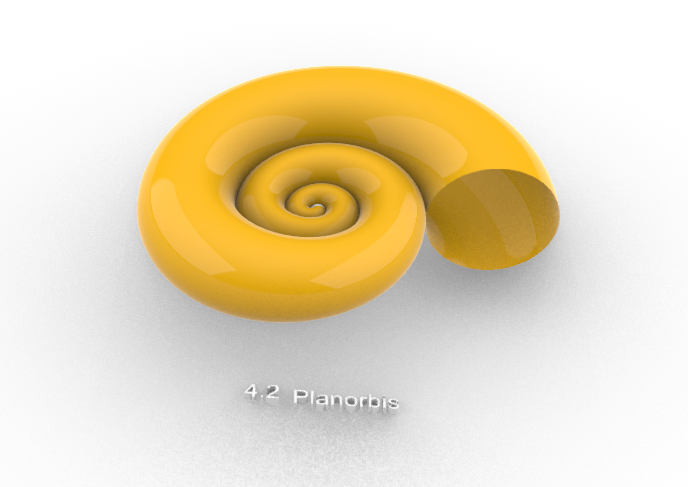 Exerc. 4.2 - Planorbis
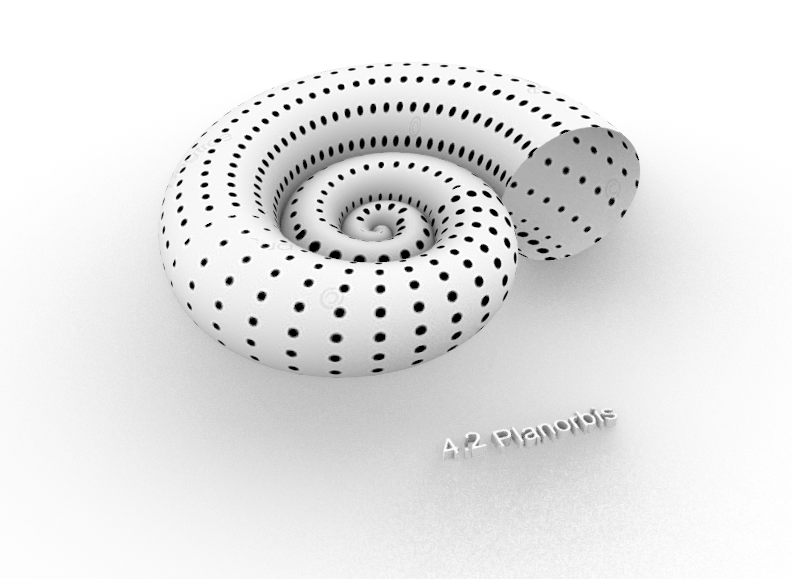 Exerc. 4.2 - Planorbis
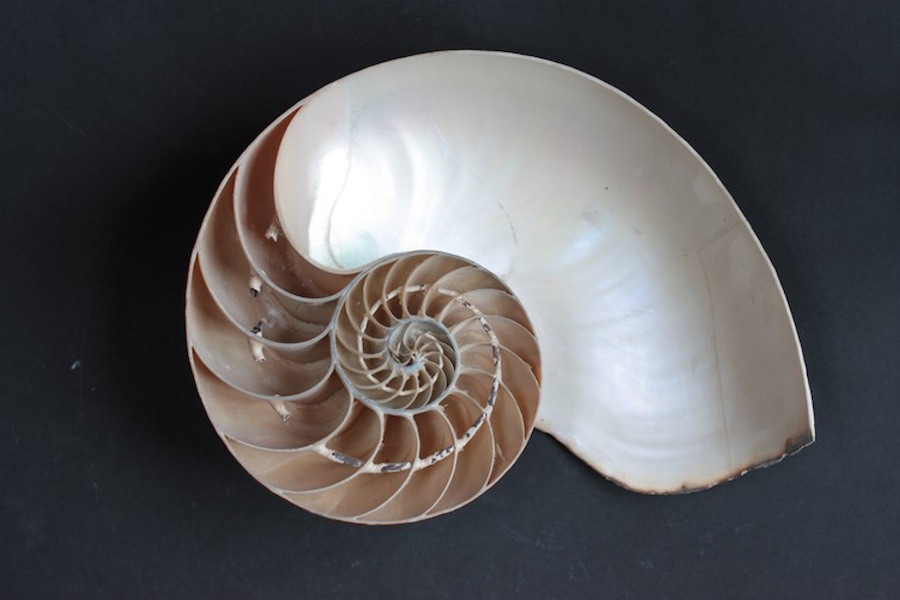 Exerc. 4.3 - Nautilus
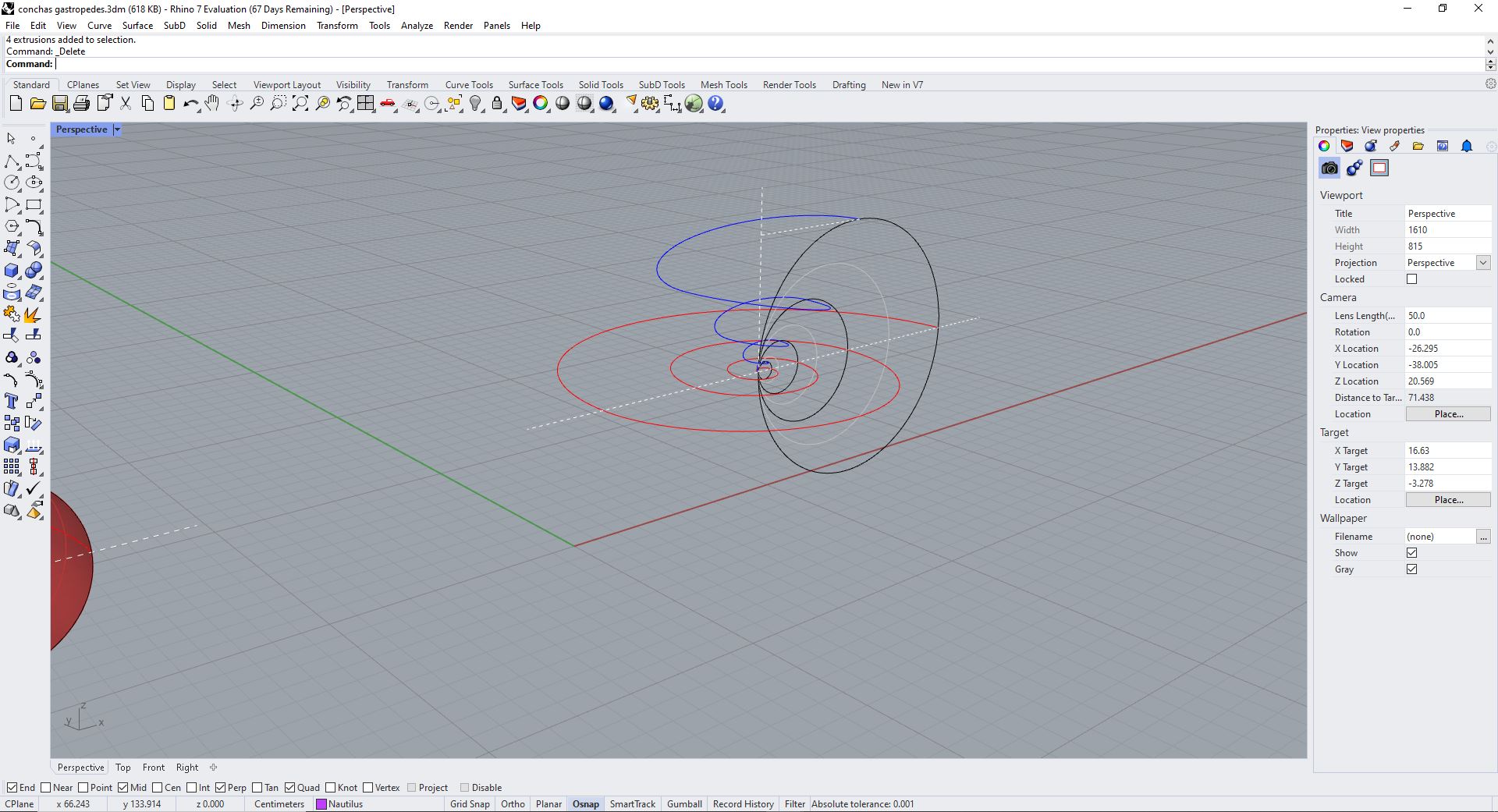 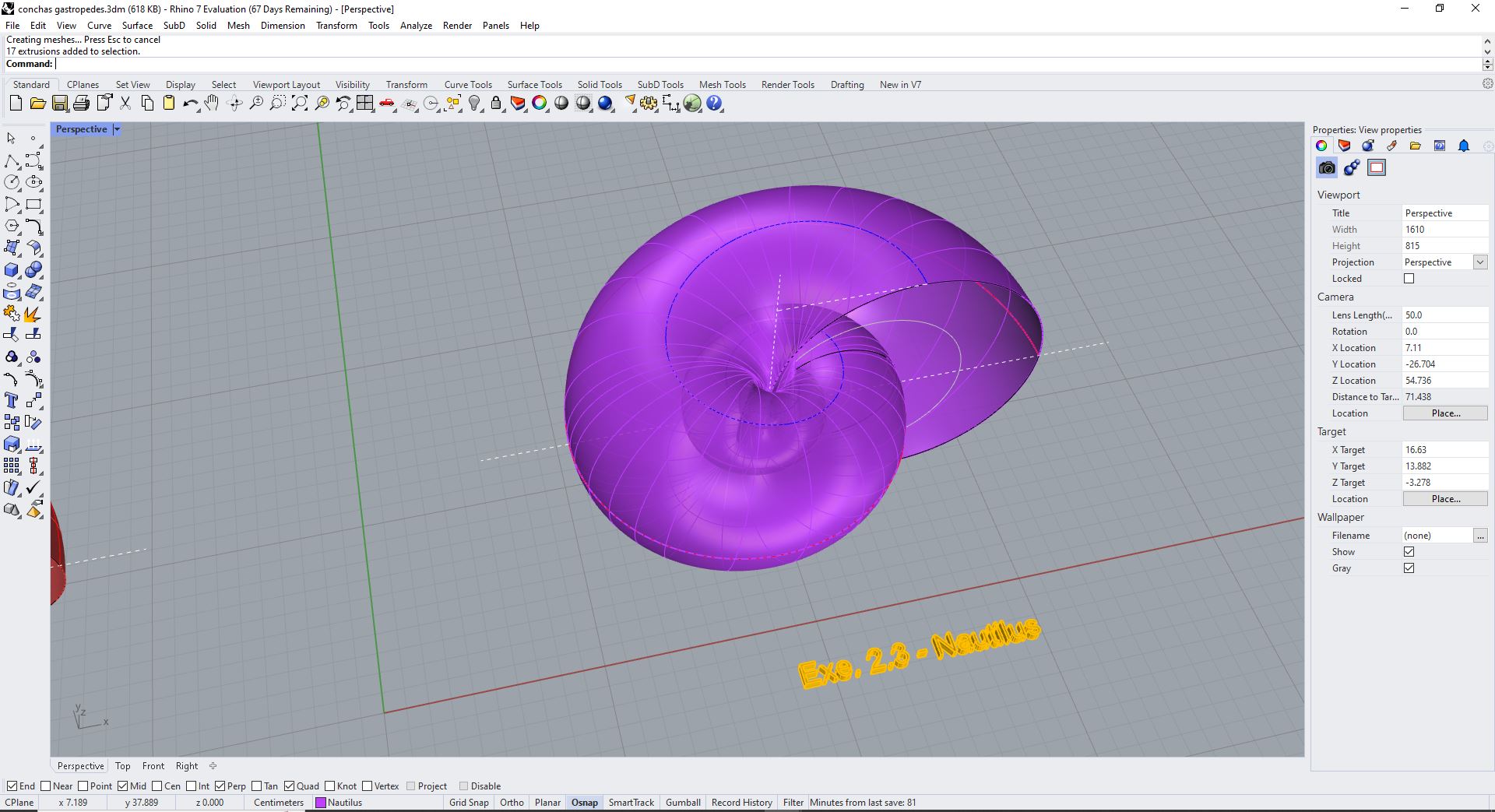 Exerc. 4.3 – Nautilus (Processo)
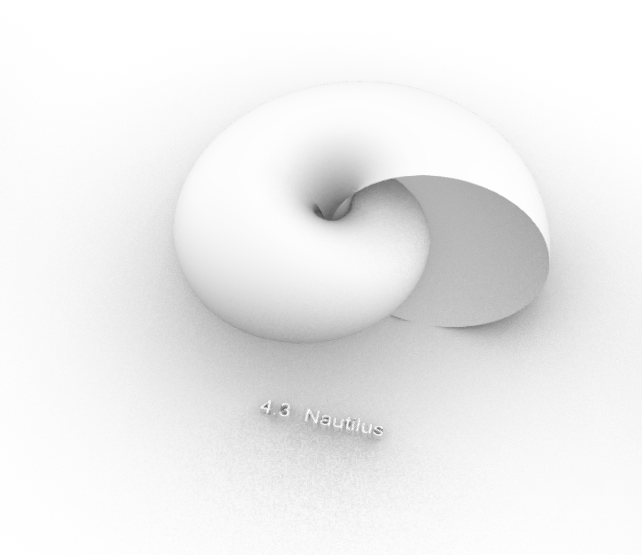 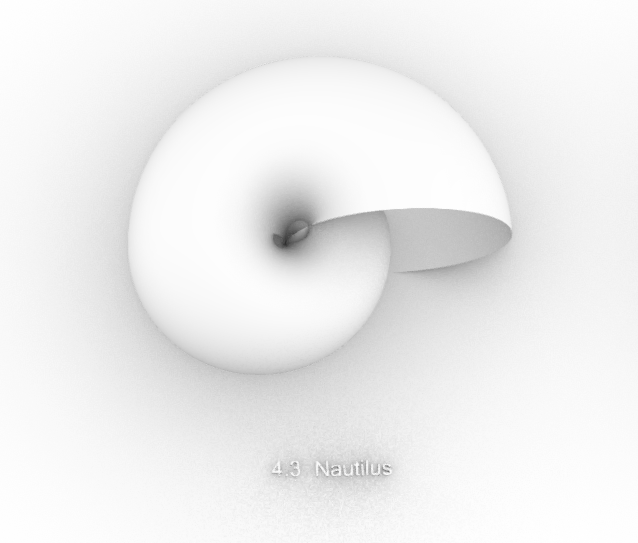 Exerc. 4.3 - Nautilus
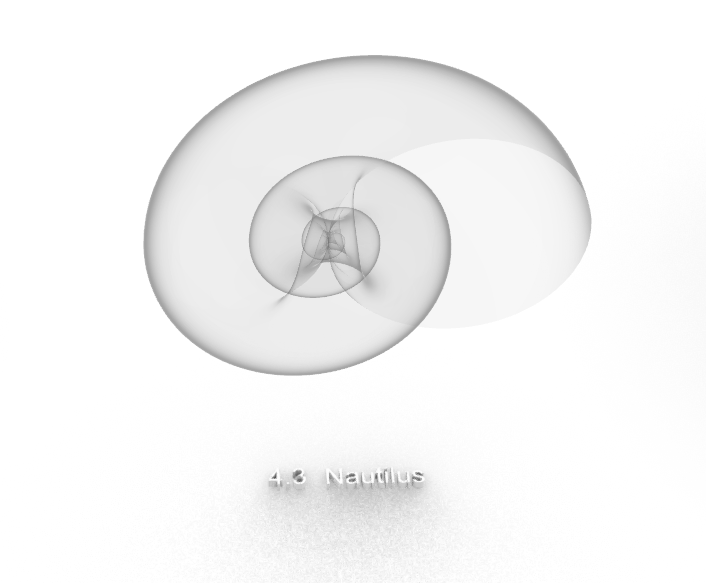 Exerc. 4.3 - Nautilus
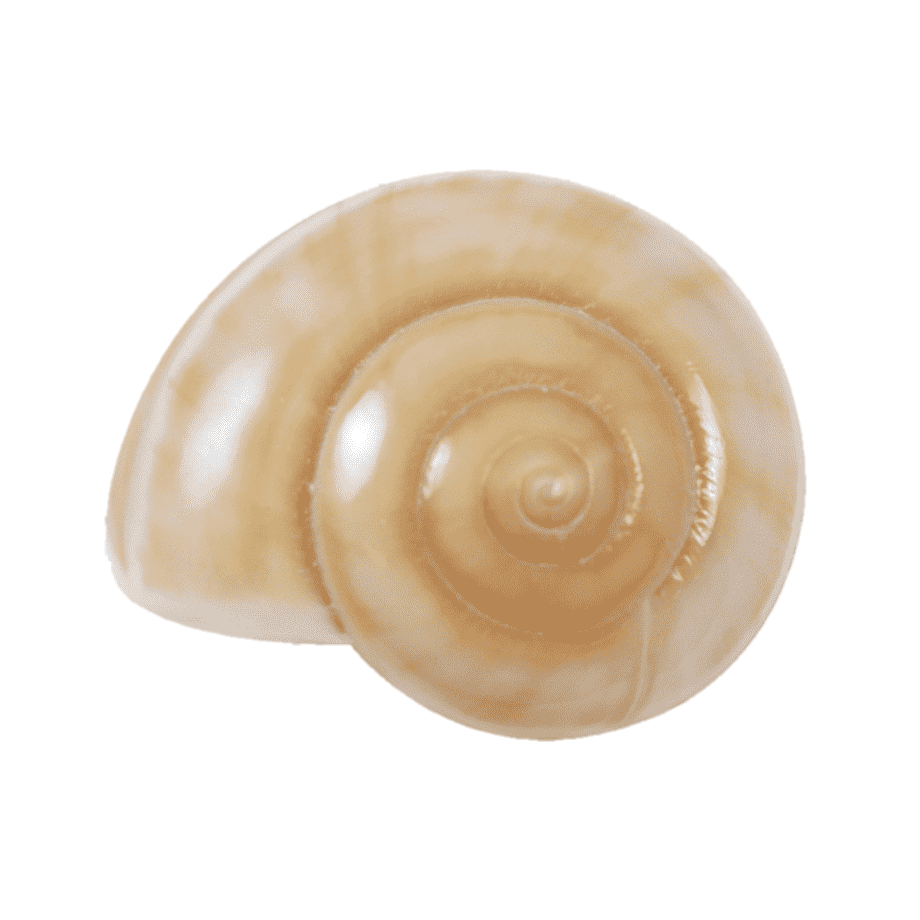 Exerc. 4.4 - Caracol
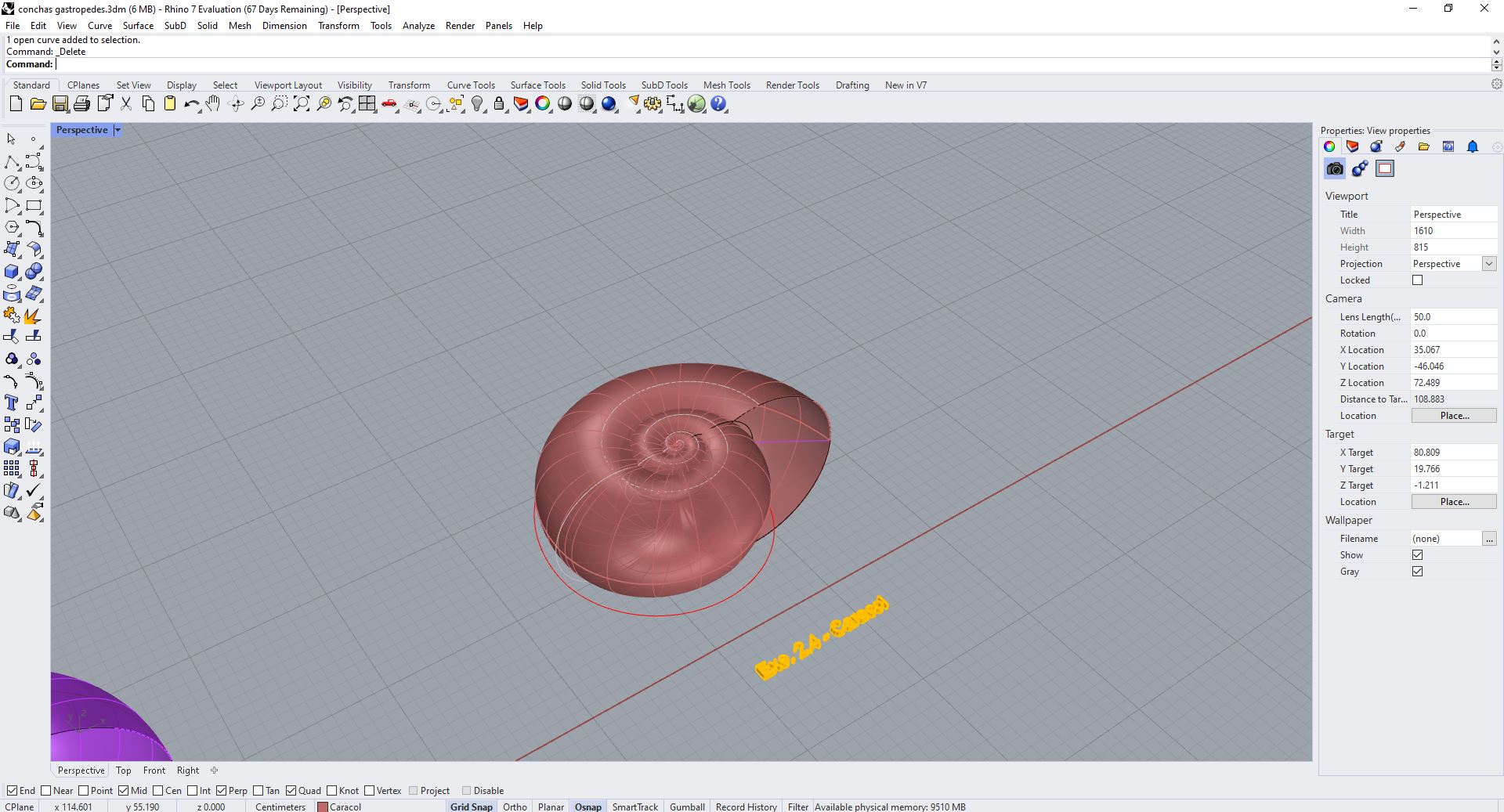 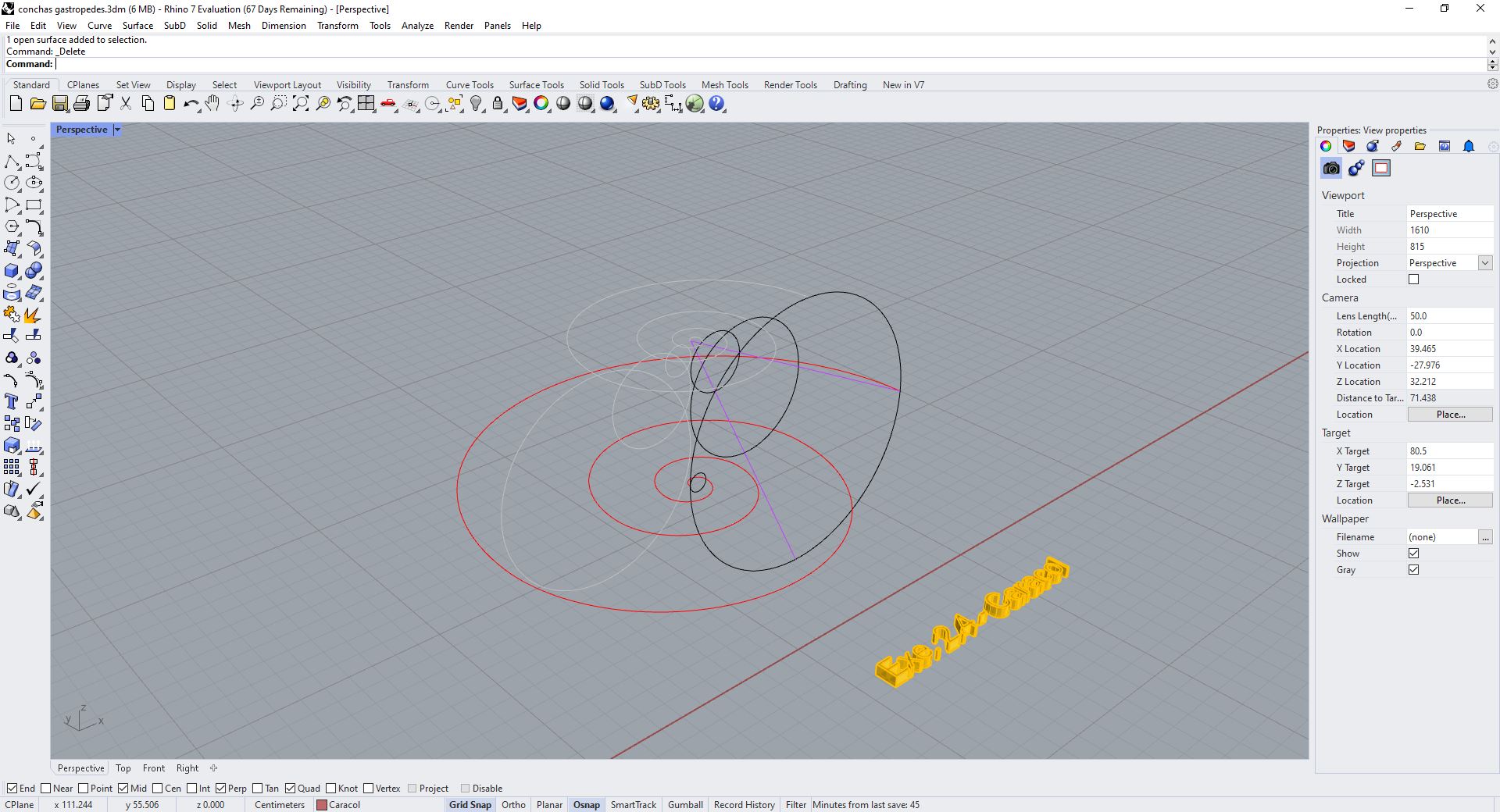 Exerc. 4.4 – Caracol (Processo)
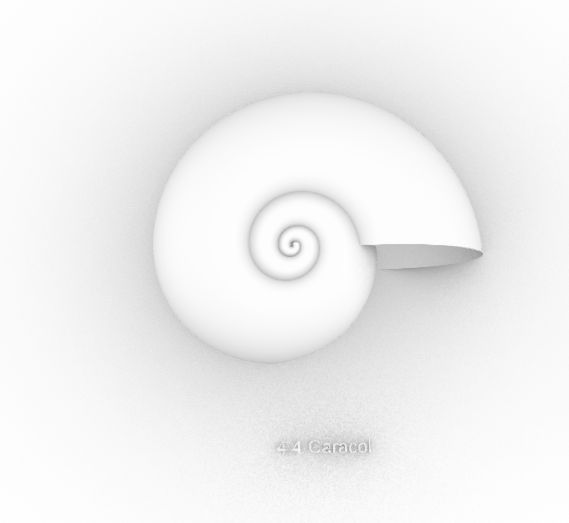 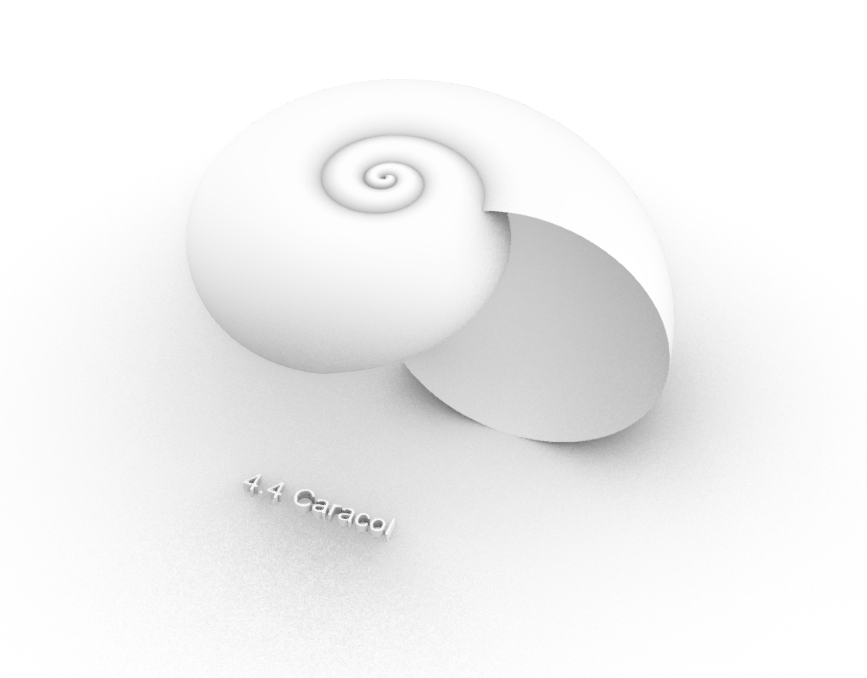 Exerc. 4.4 - Caracol
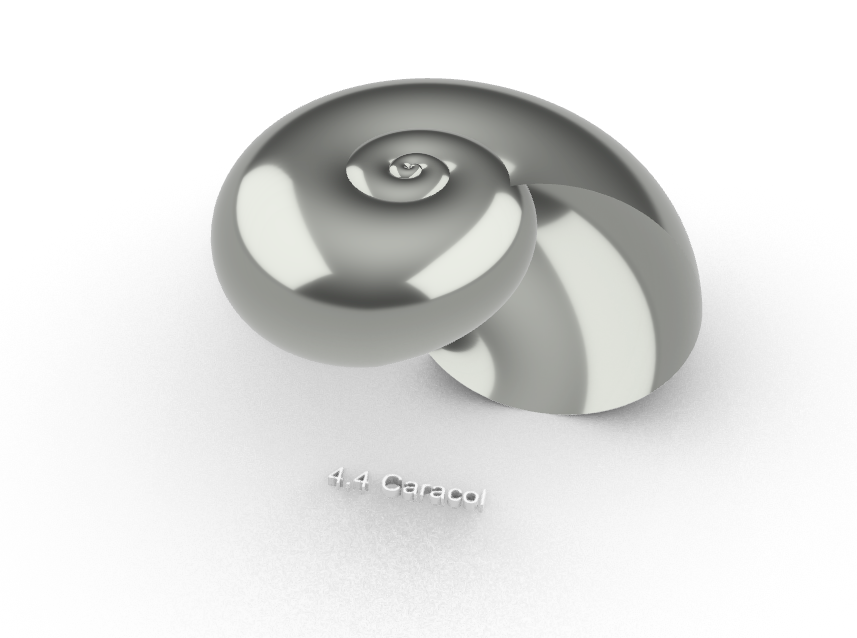 Exerc. 4.4 - Caracol
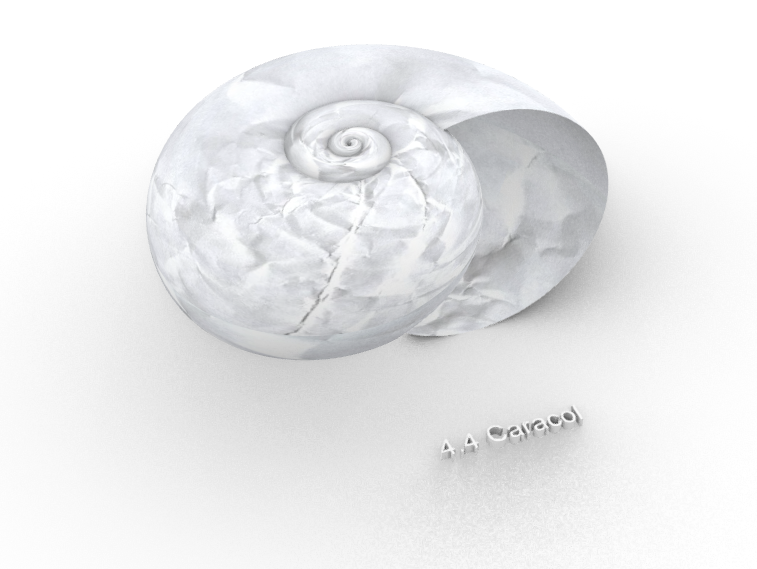 Exerc. 4.4 - Caracol
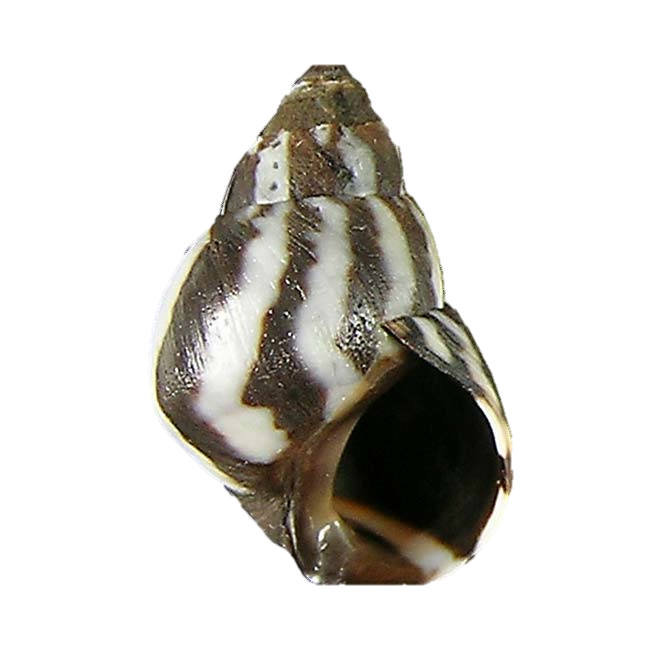 Exerc. 4.5 - Caramujo
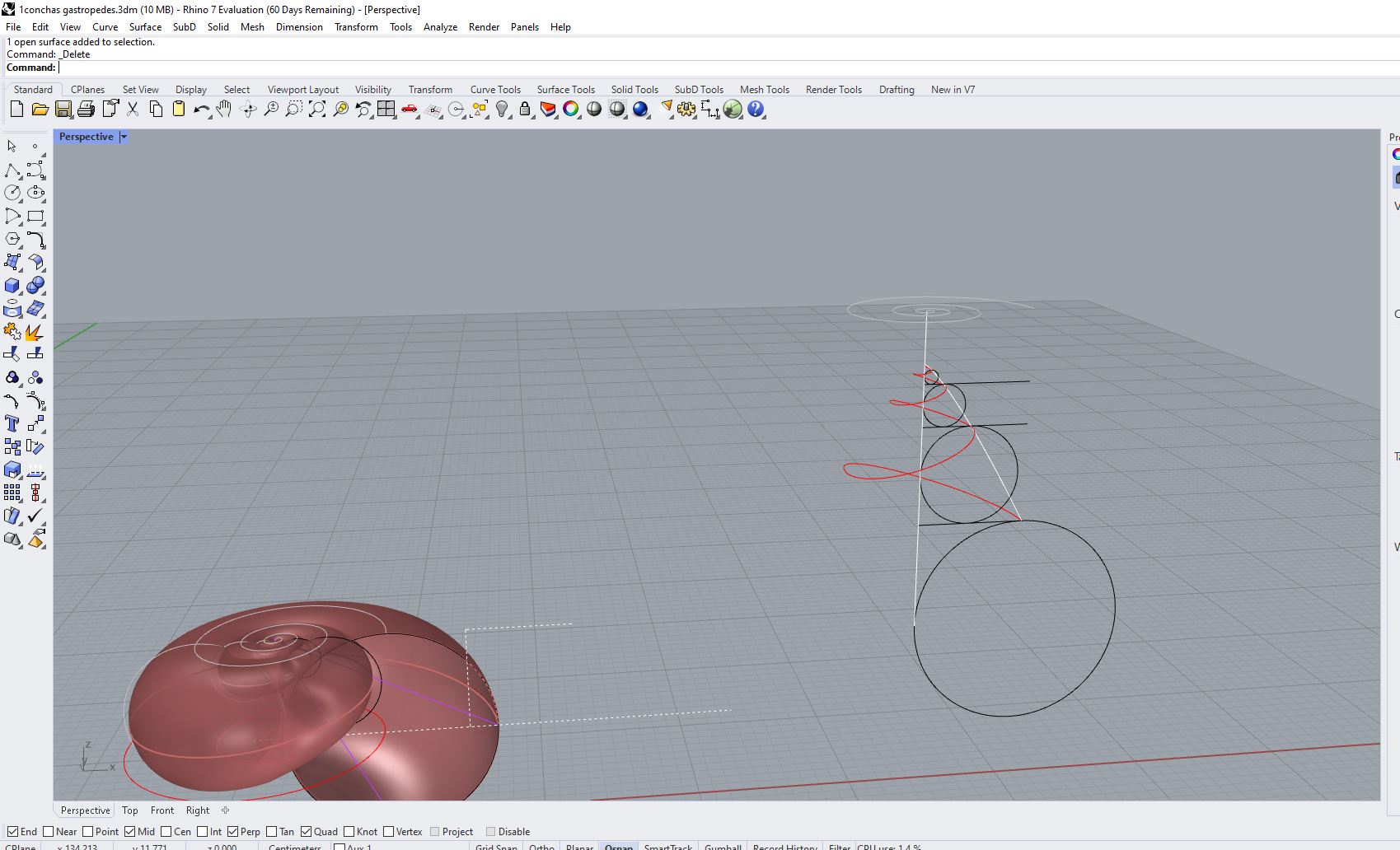 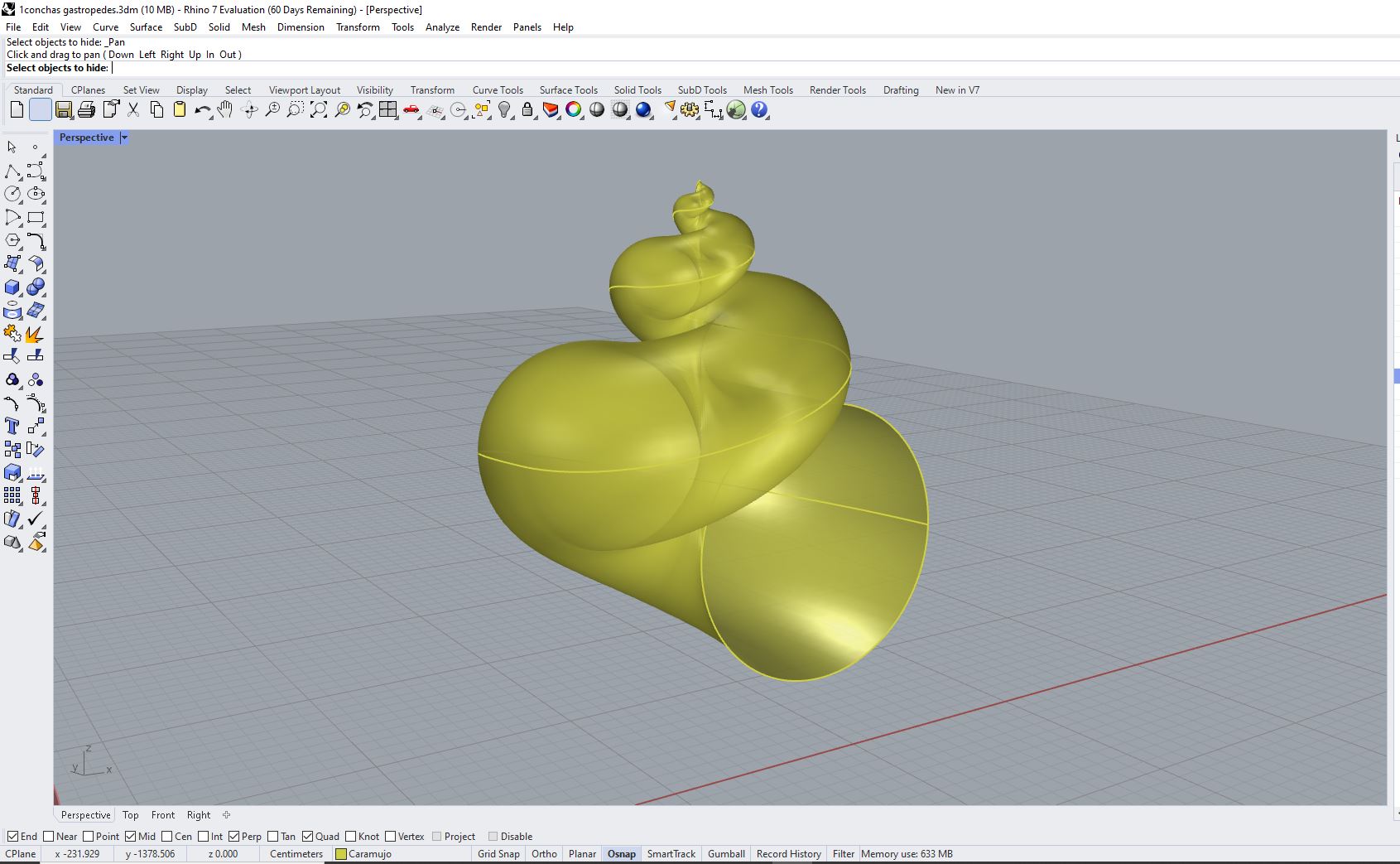 Exerc. 4.5 – Caramujo (Processo)
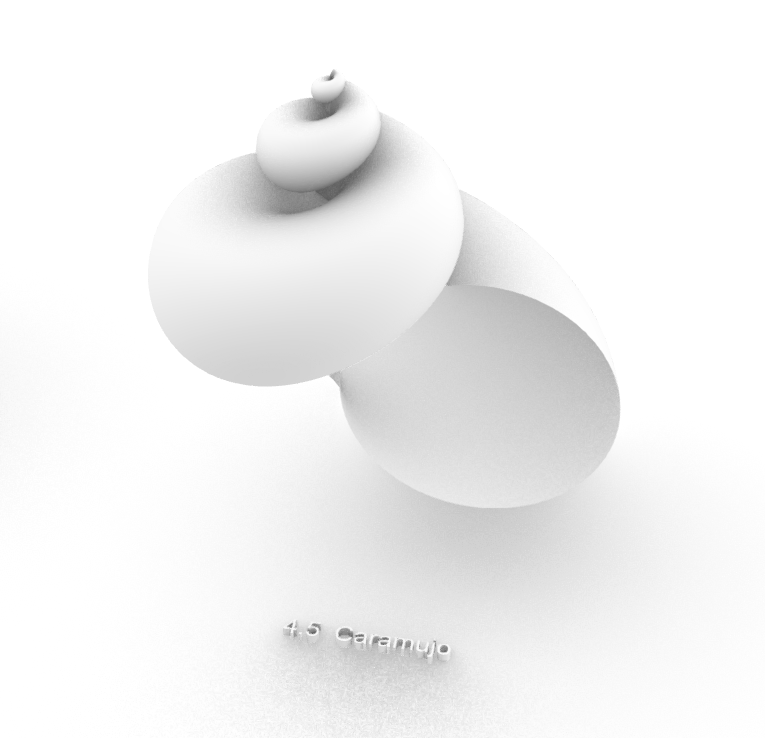 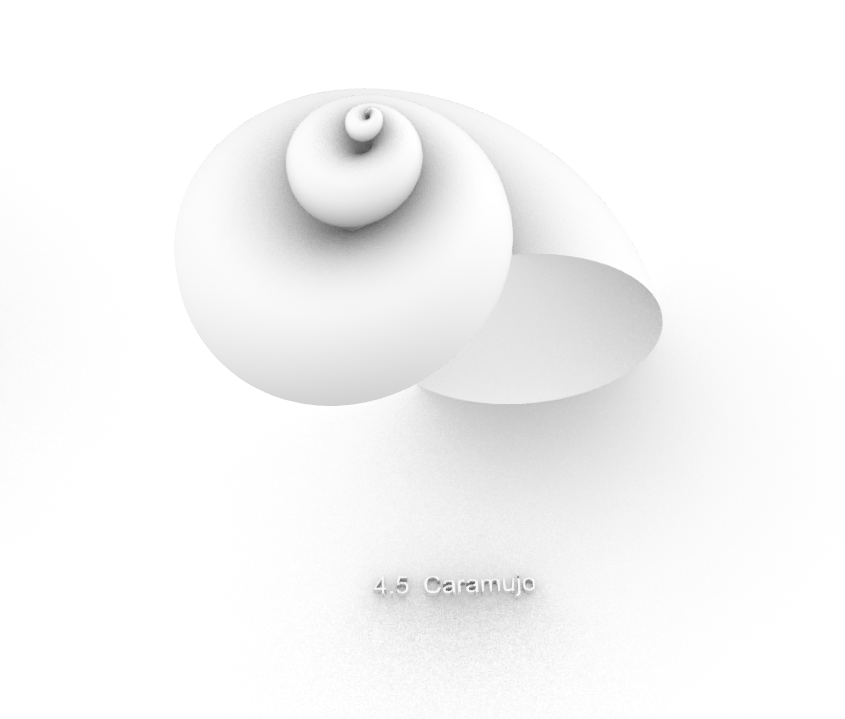 Exerc. 4.5 - Caramujo
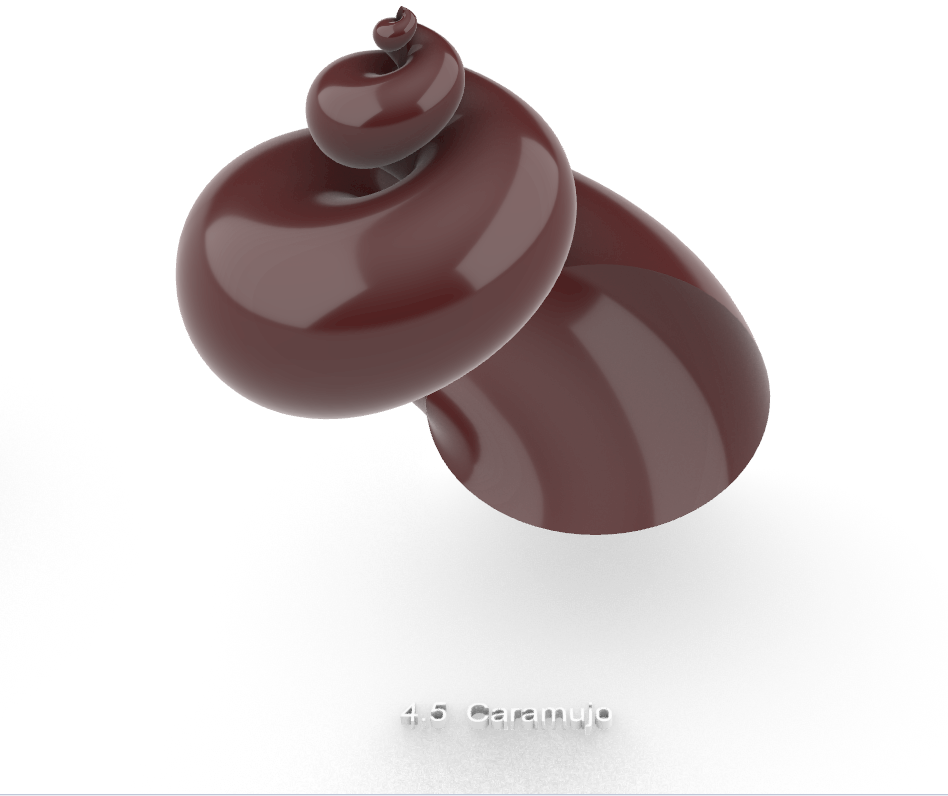 Exerc. 4.5 - Caramujo
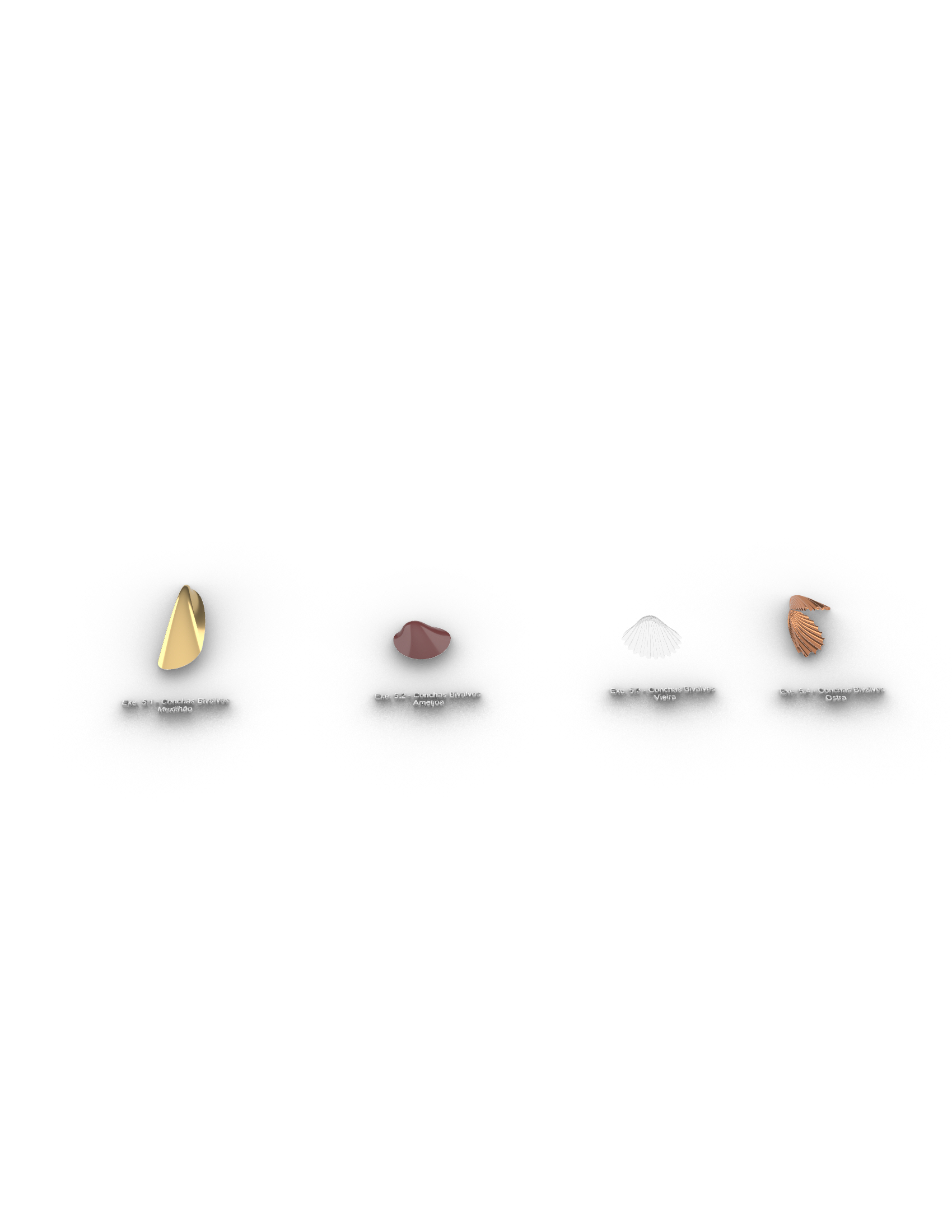 Exerc. 5 – CONCHAS BIVALVES
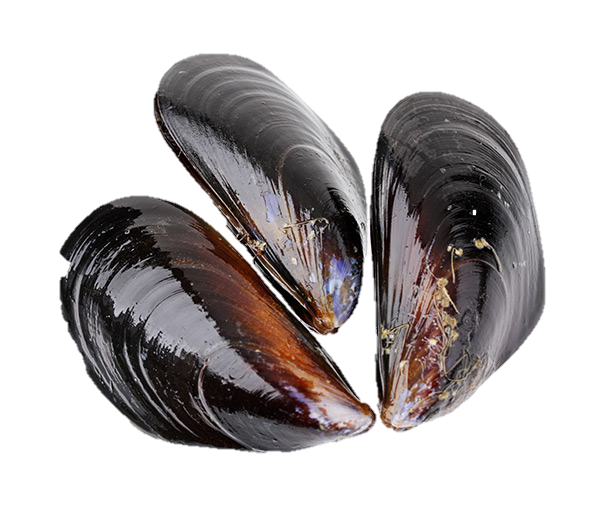 Exerc. 5.1 - Mexilhão
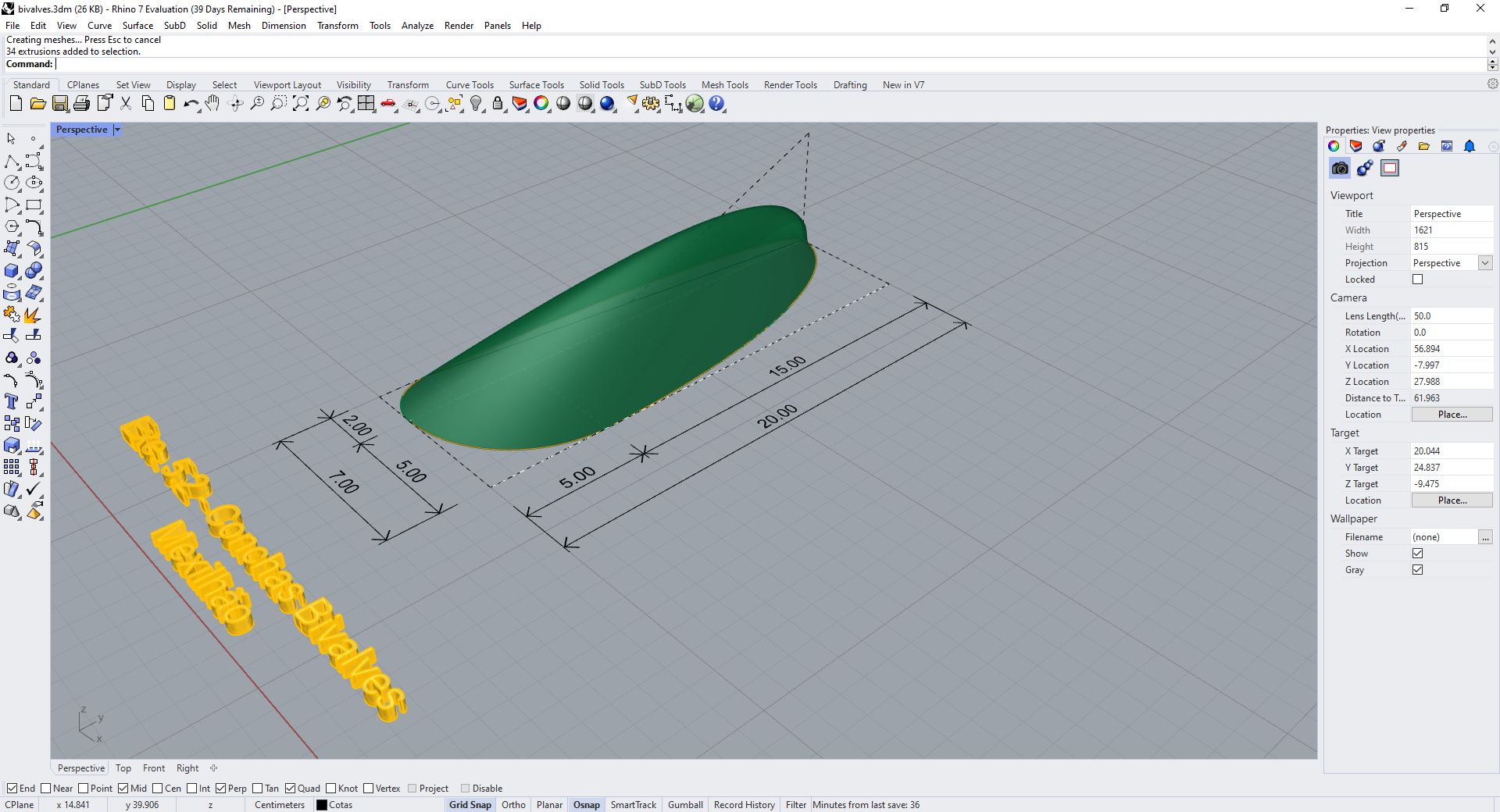 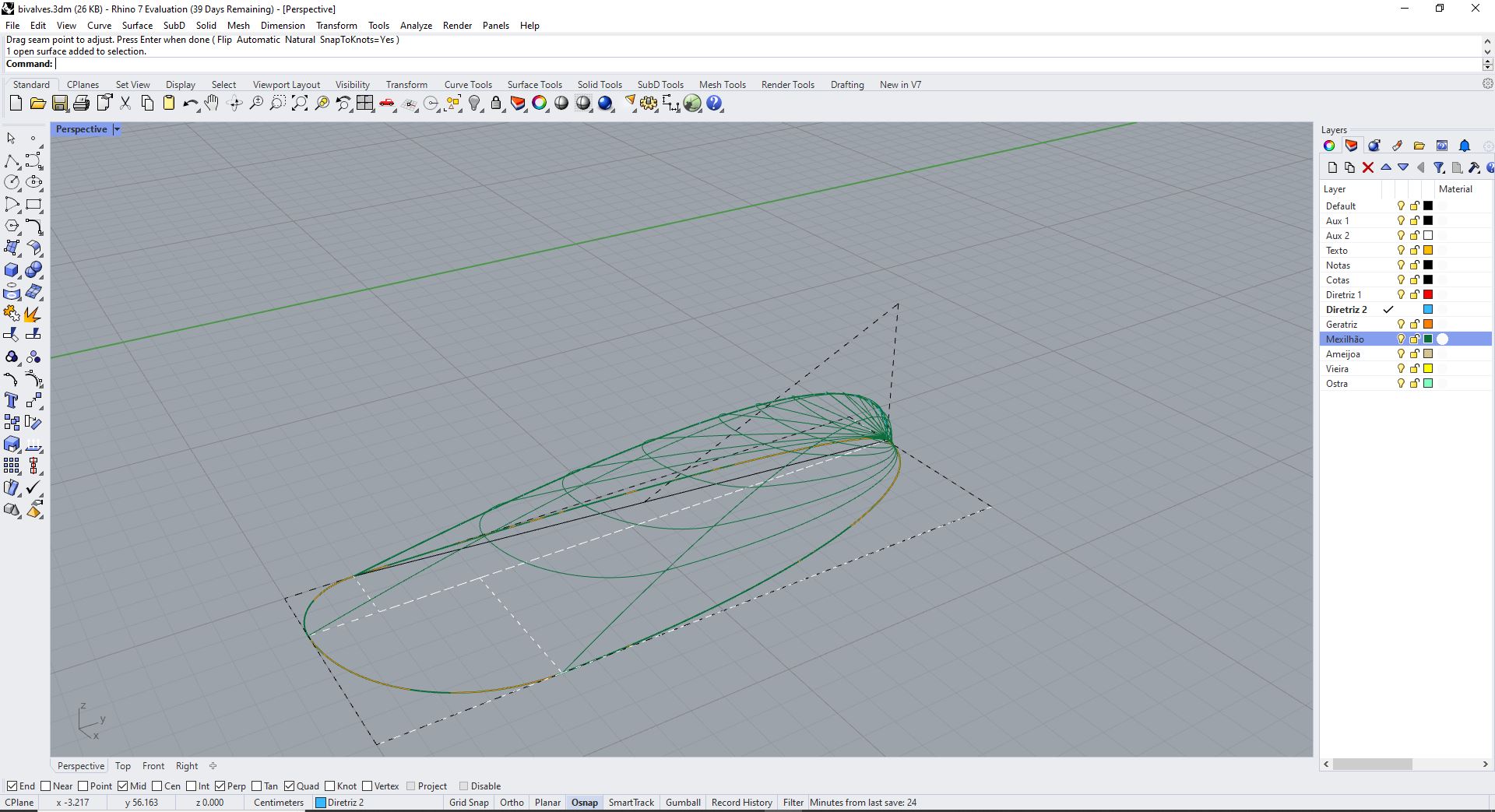 Exerc. 5.1 – Mexilhão (Processo)
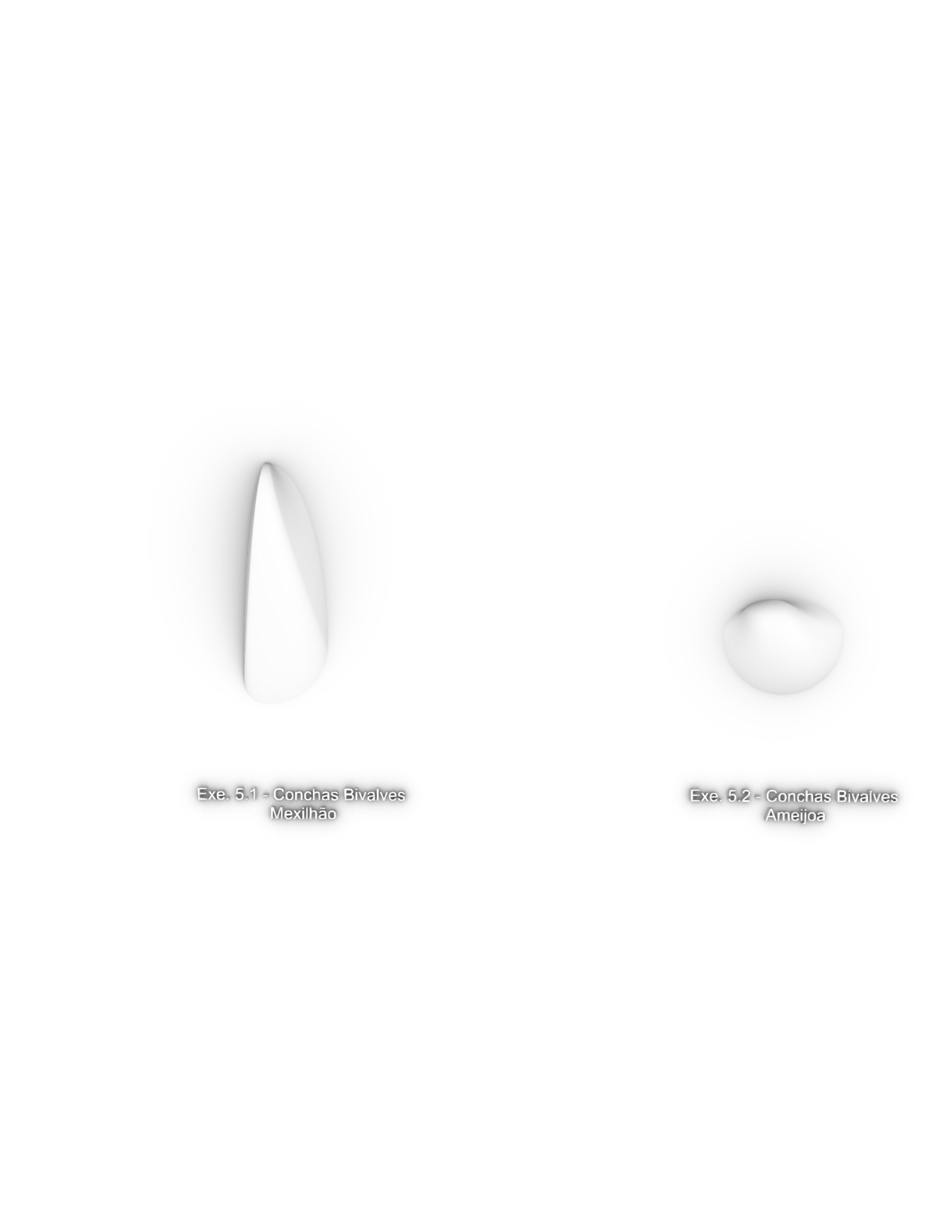 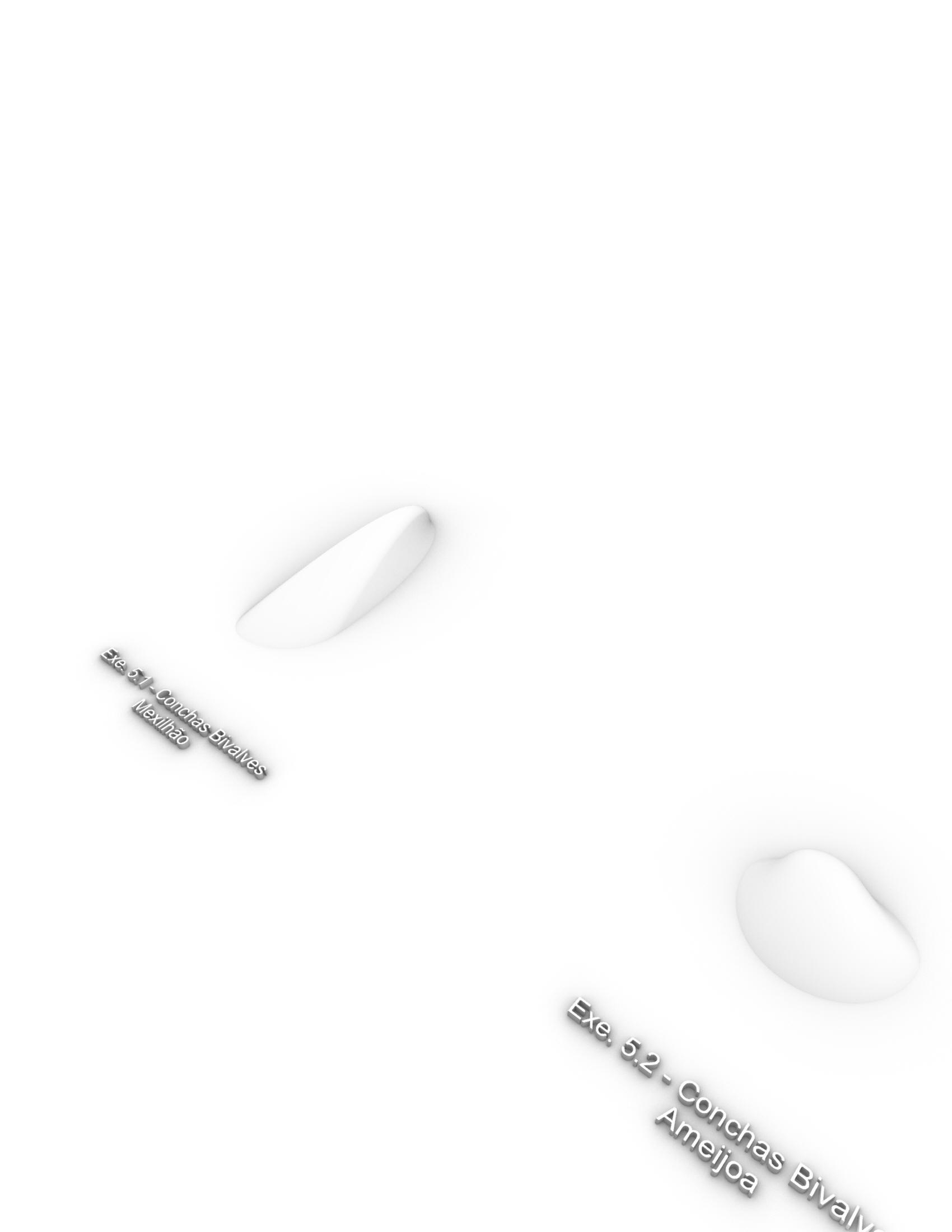 Exerc. 5.1 - Mexilhão
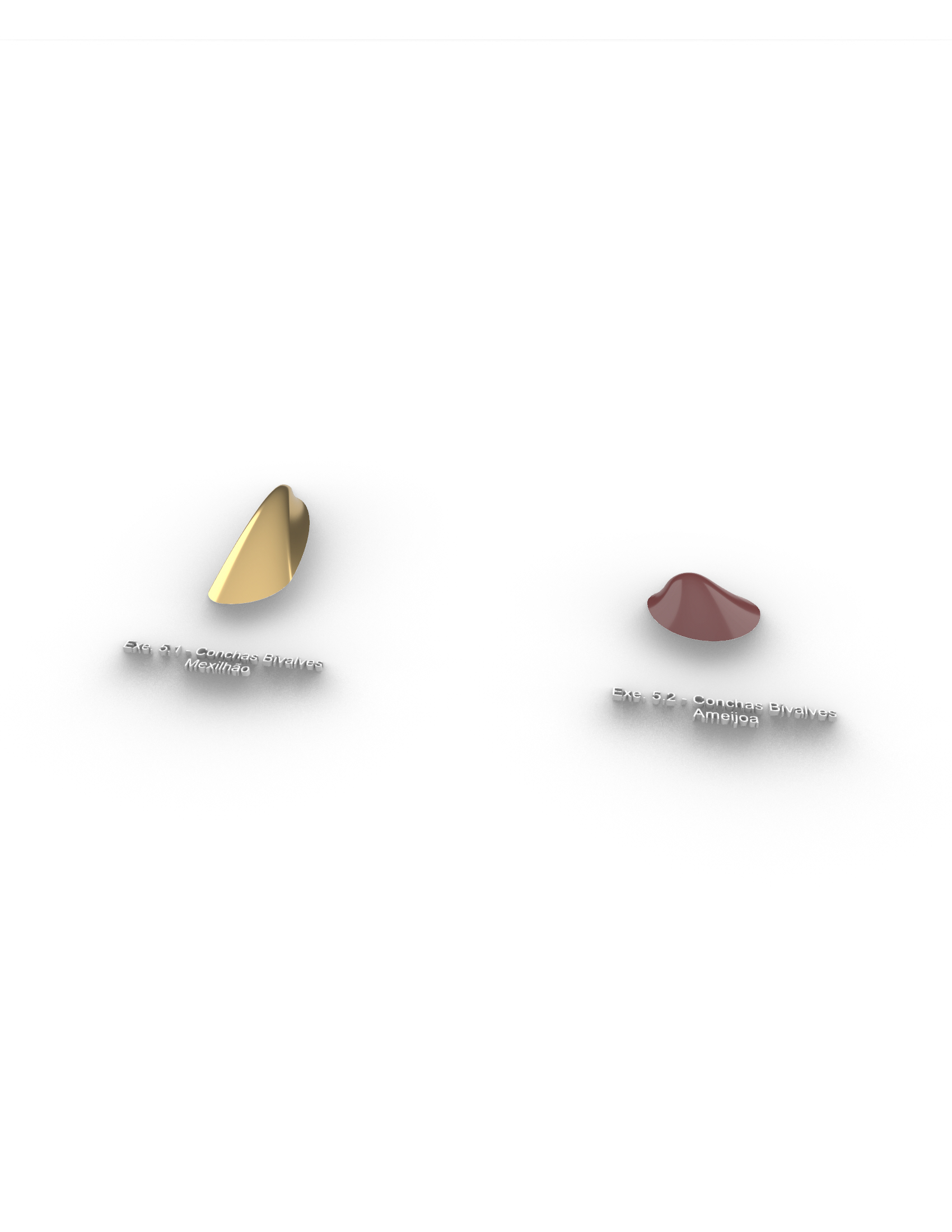 Exerc. 5.1 - Mexilhão
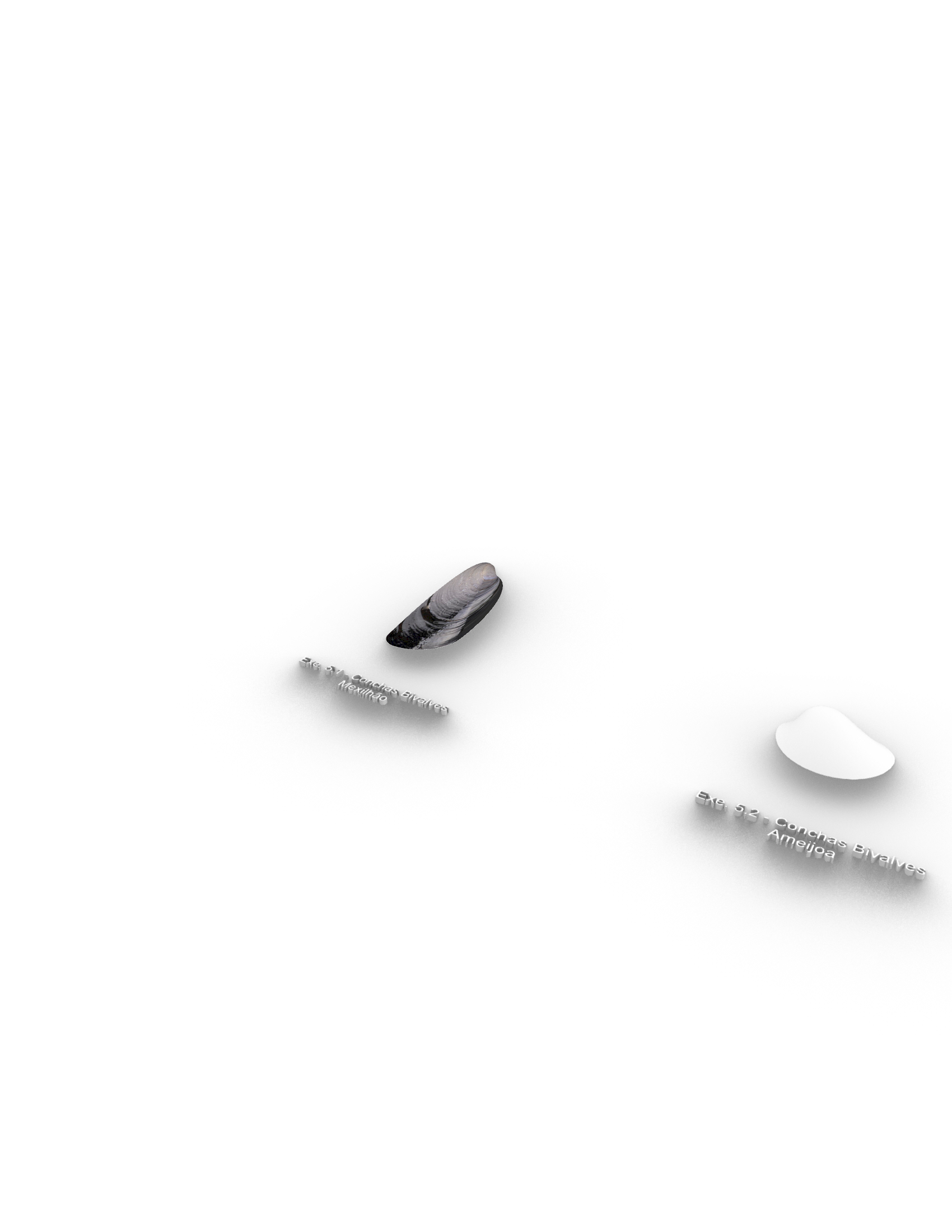 Exerc. 5.1 - Mexilhão
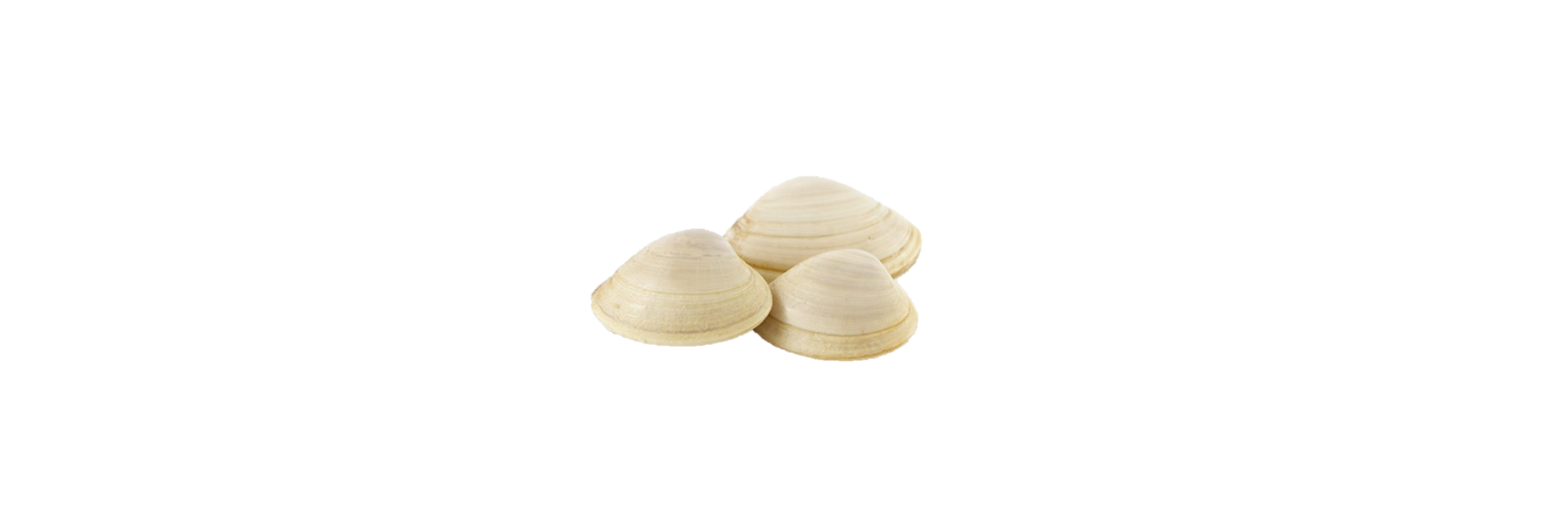 Exerc. 5.2 - Ameijoa
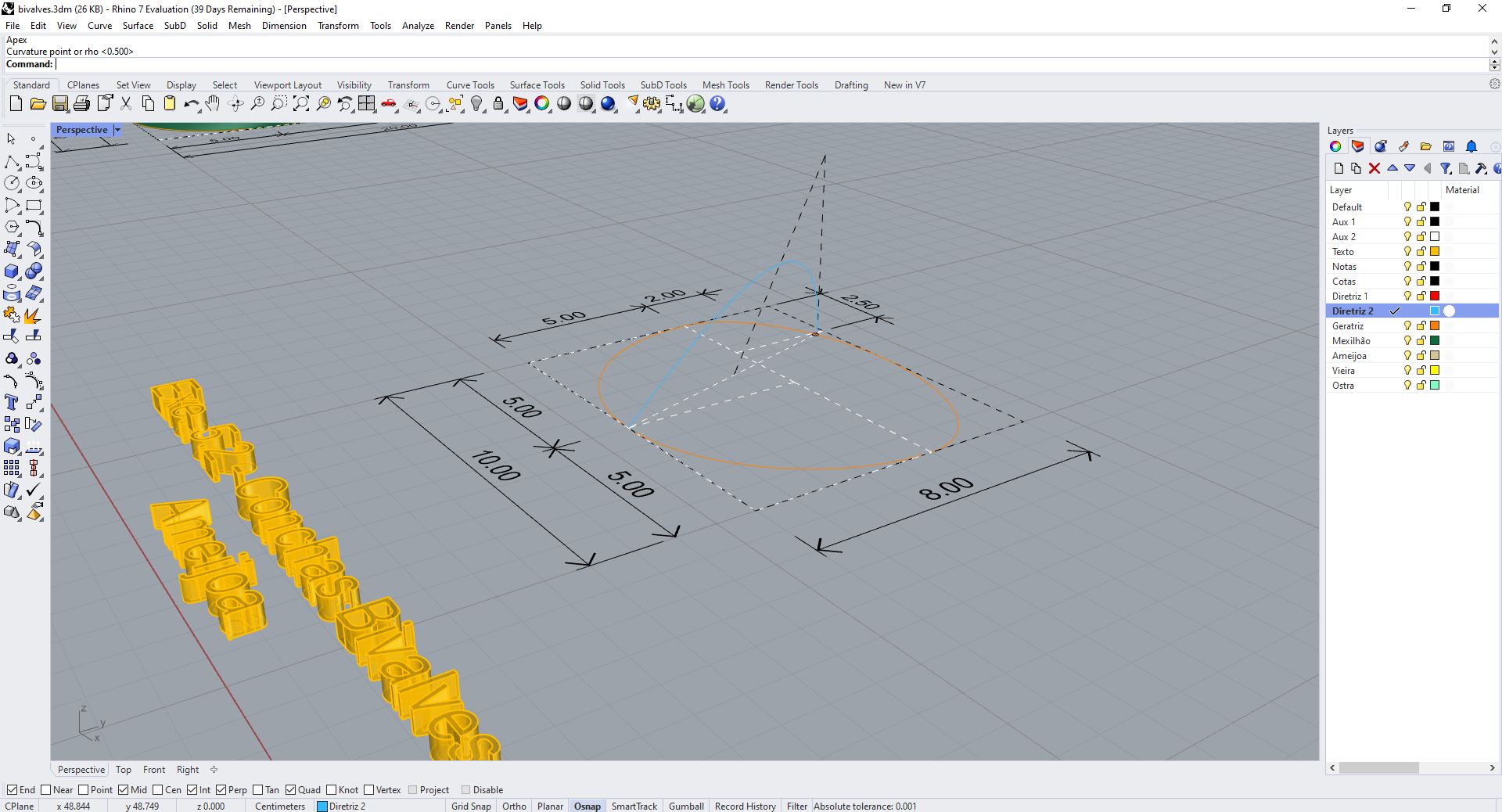 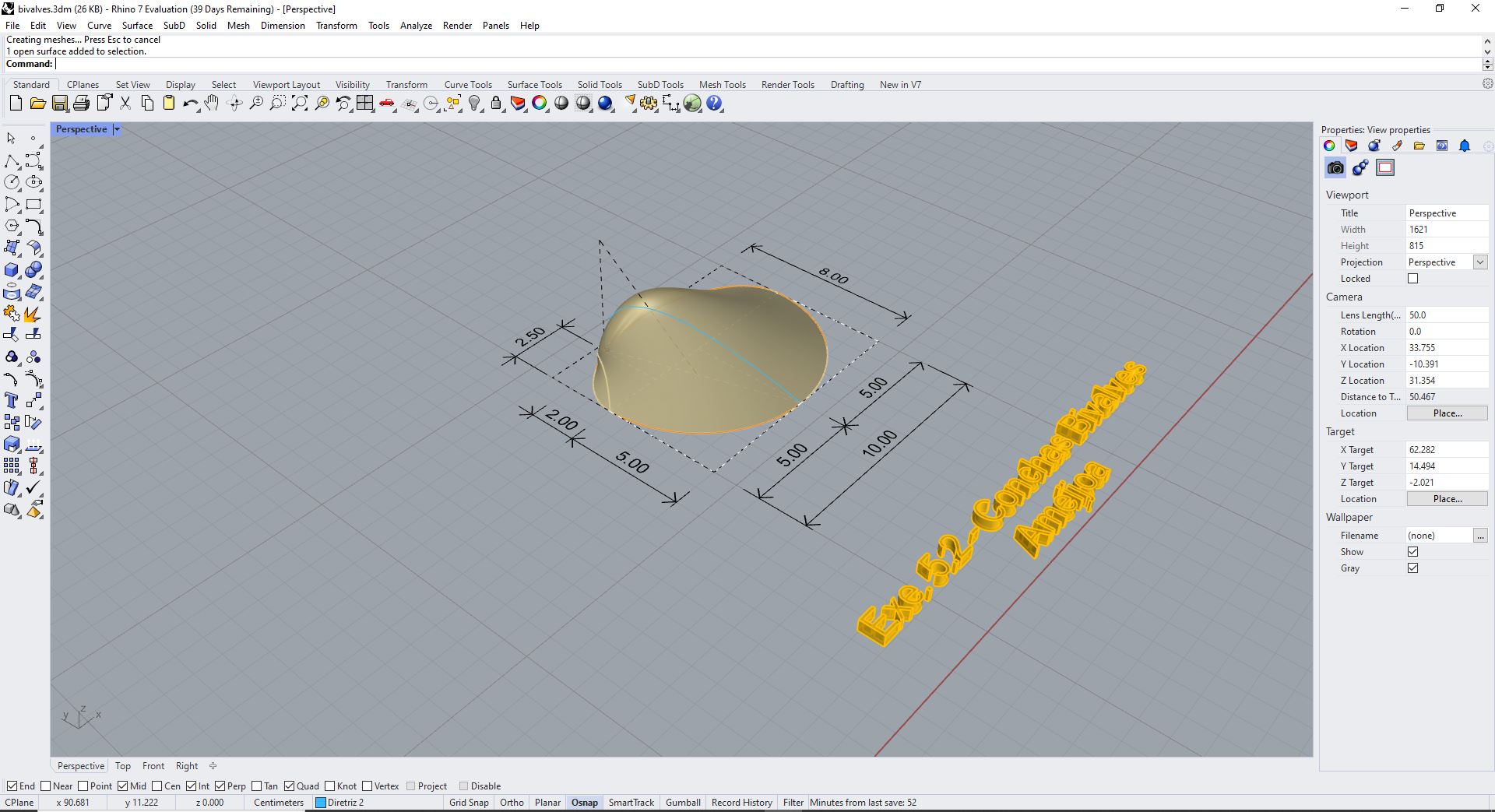 Exerc. 5.2 – Ameijoa (Processo)
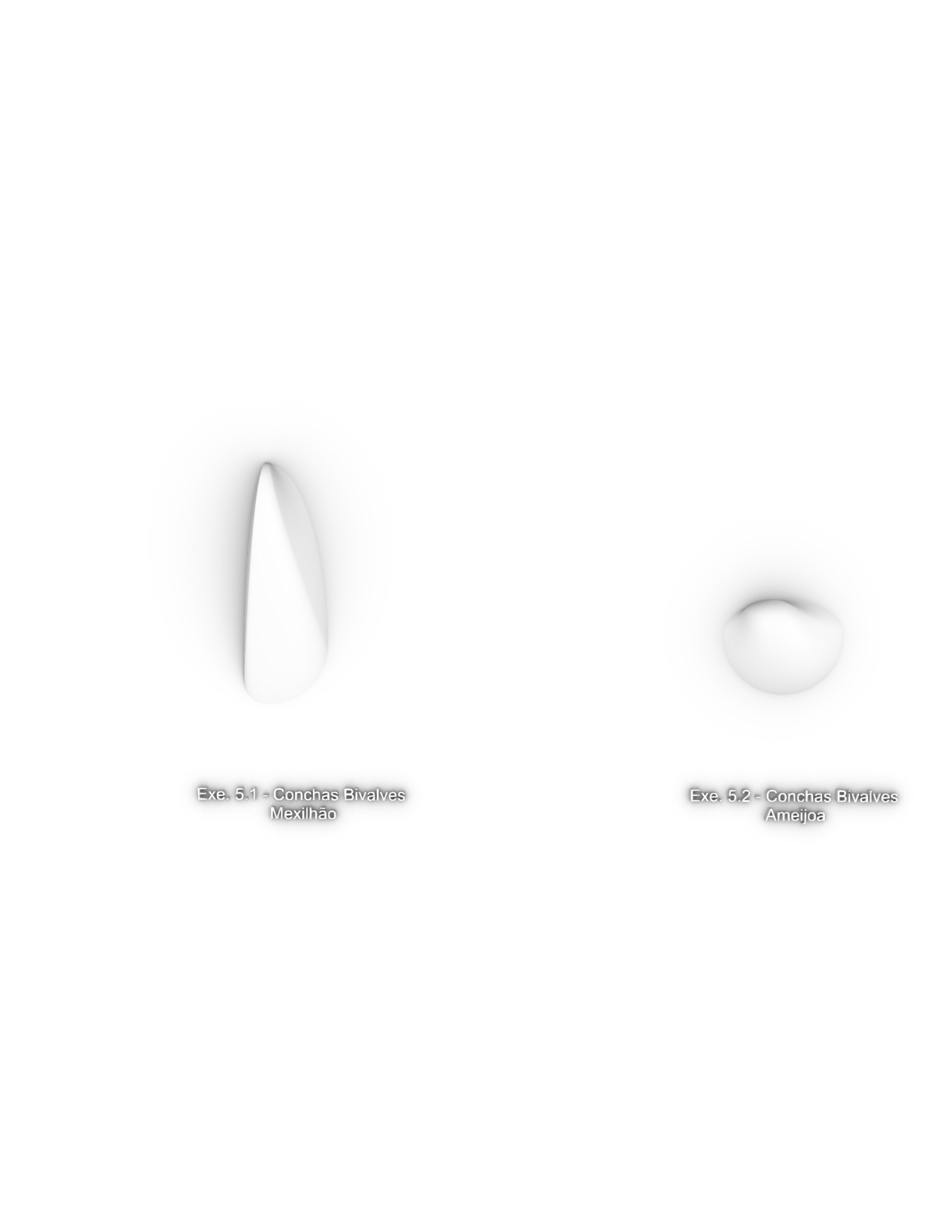 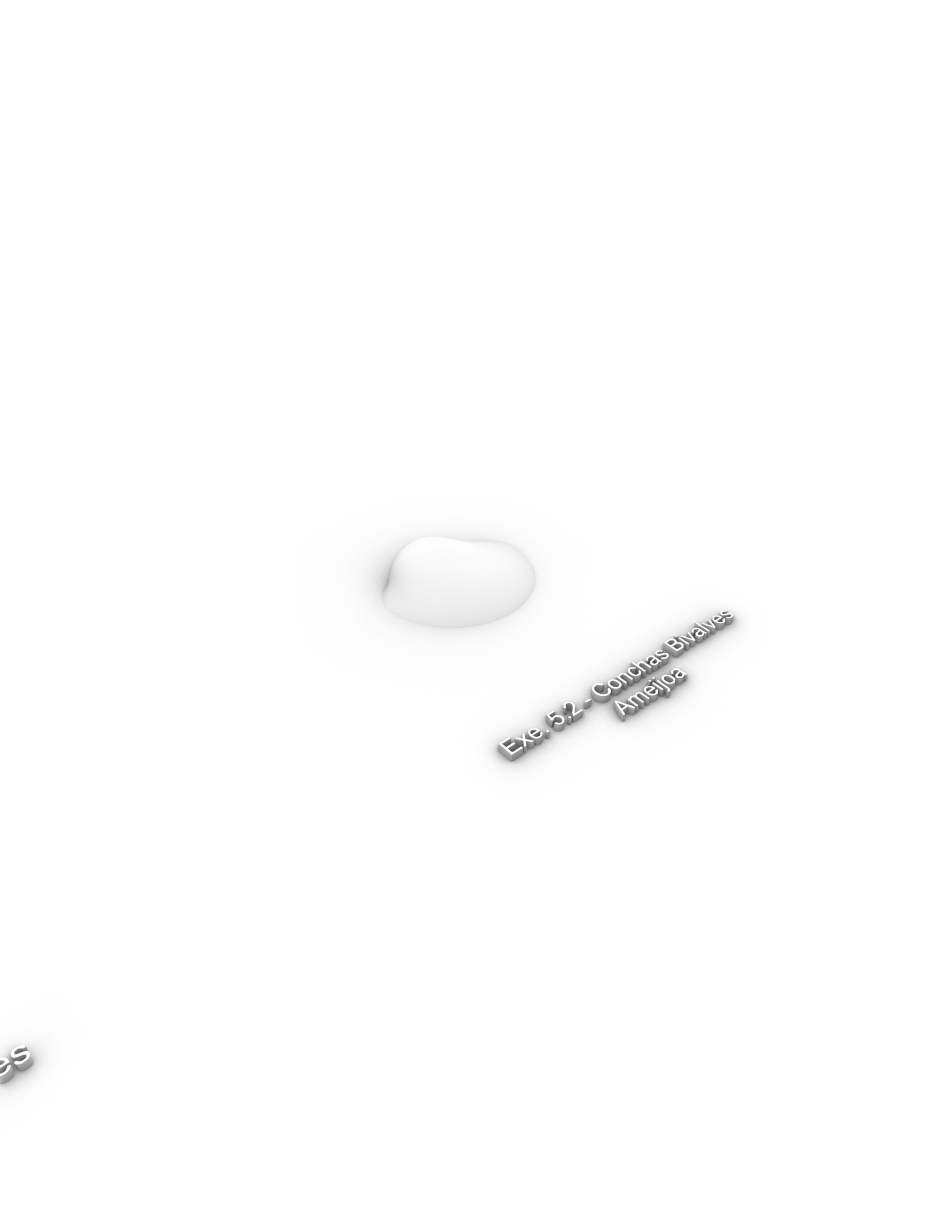 Exerc. 5.2 - Ameijoa
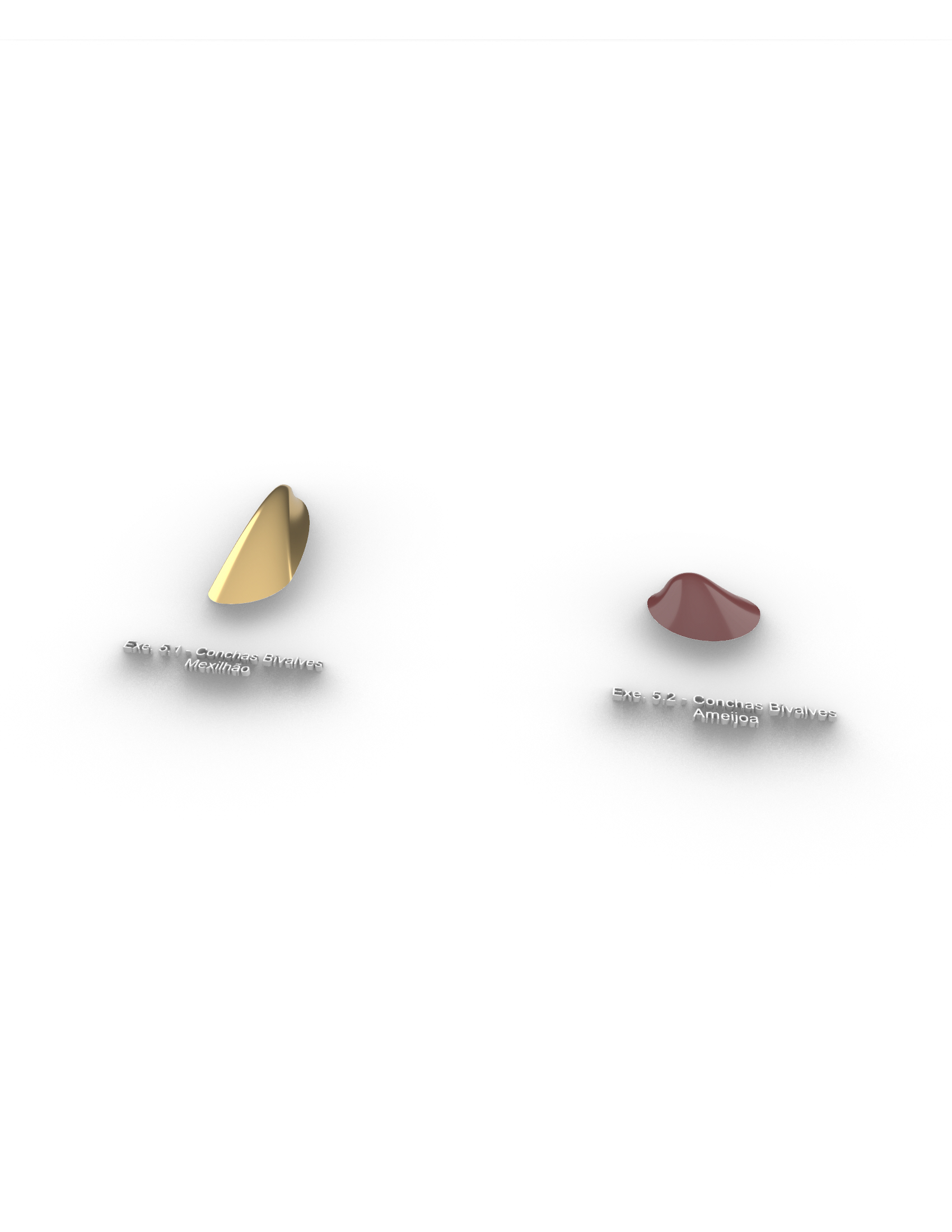 Exerc. 5.2 - Ameijoa
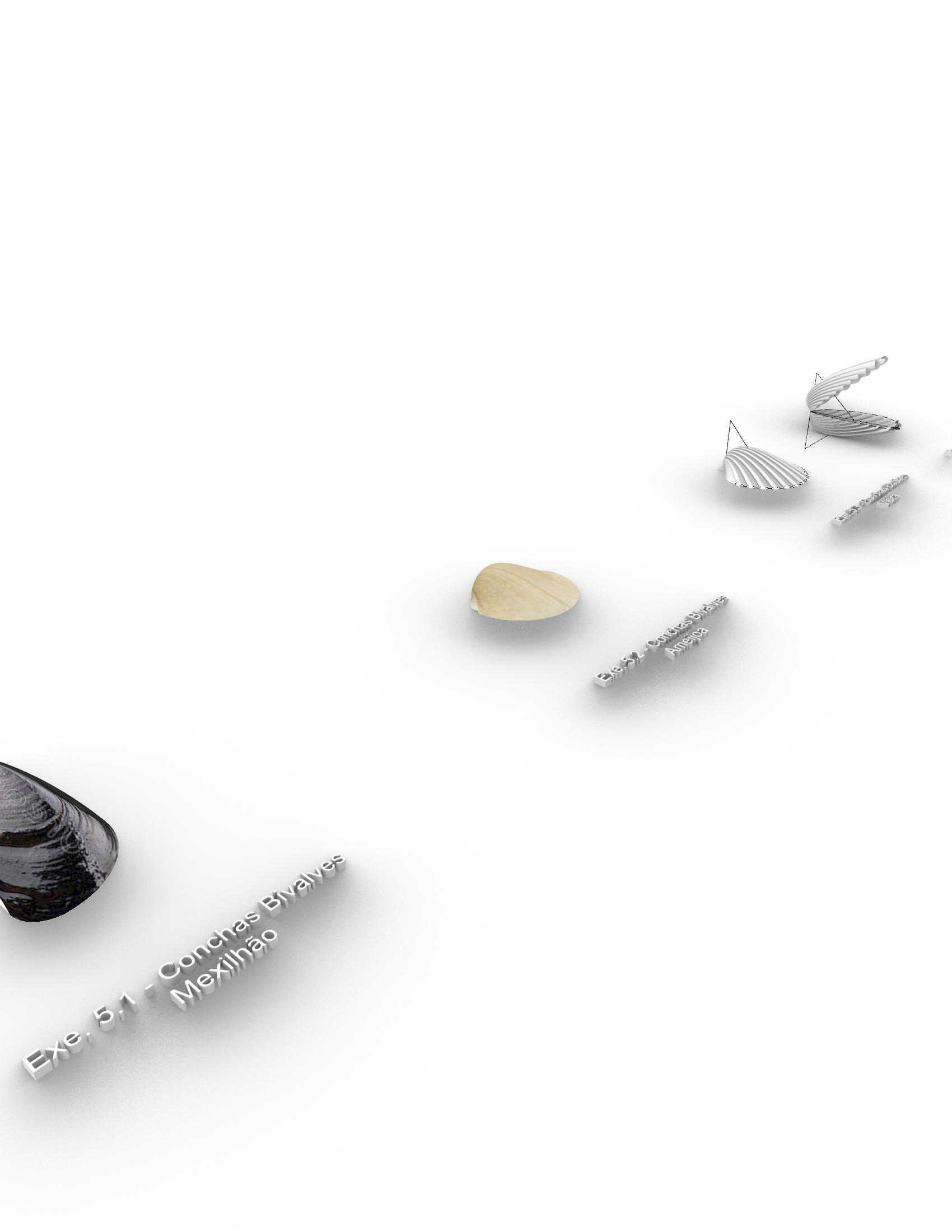 Exerc. 5.2 - Ameijoa
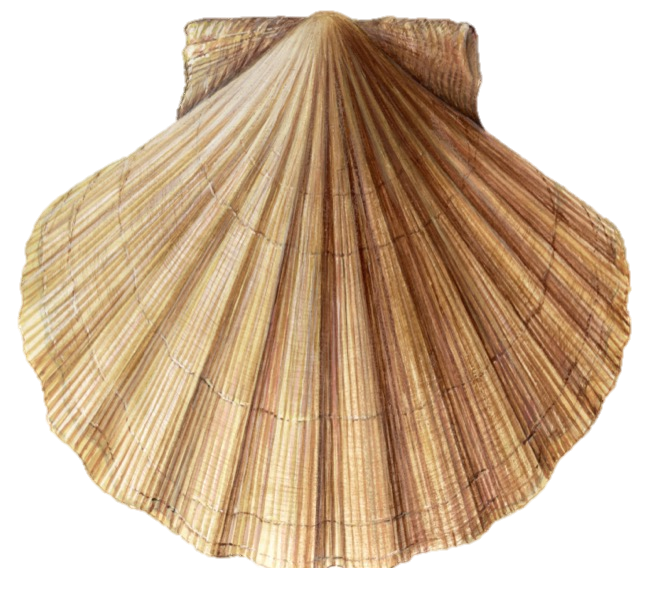 Exerc. 5.3 - Vieira
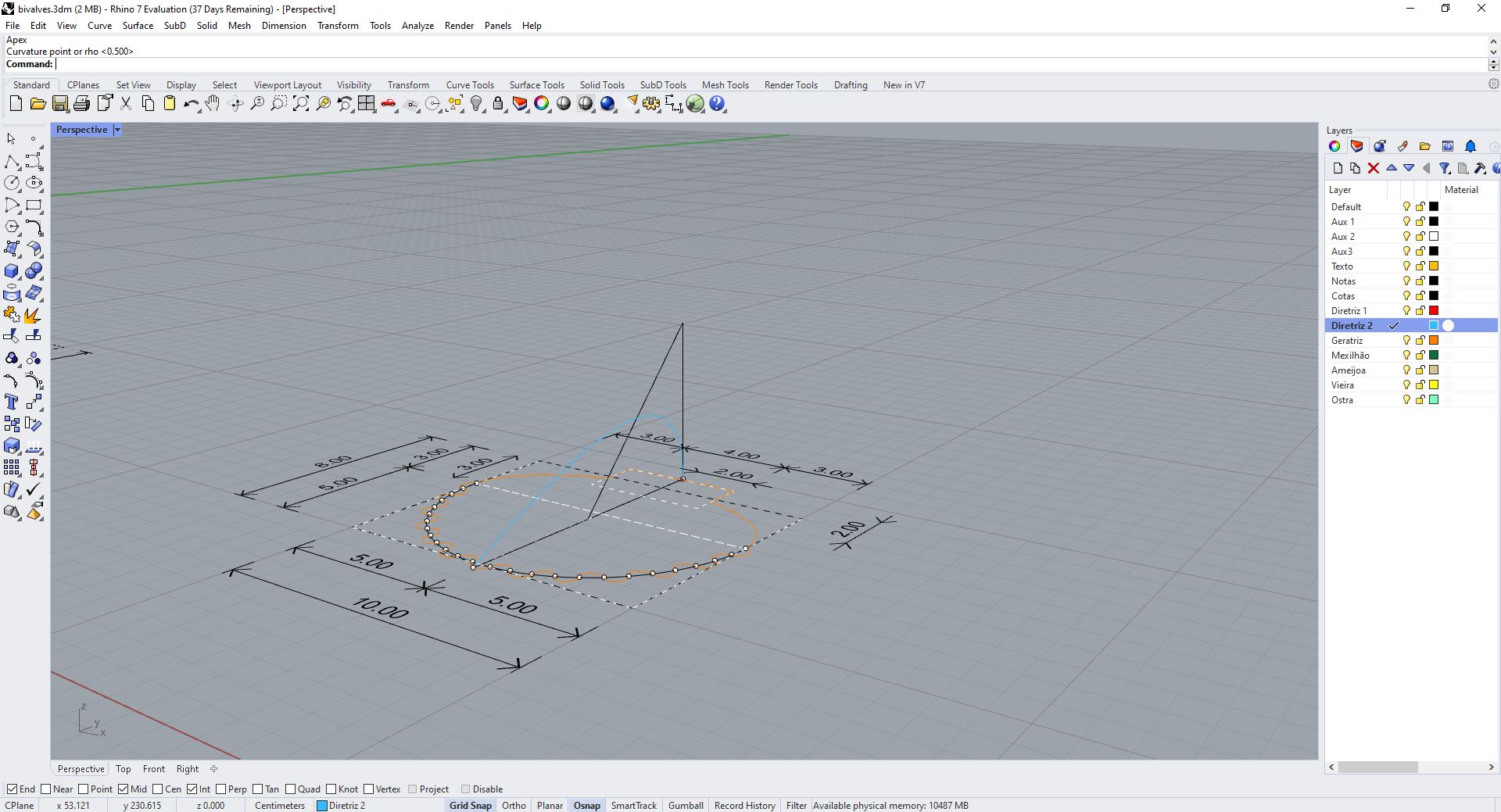 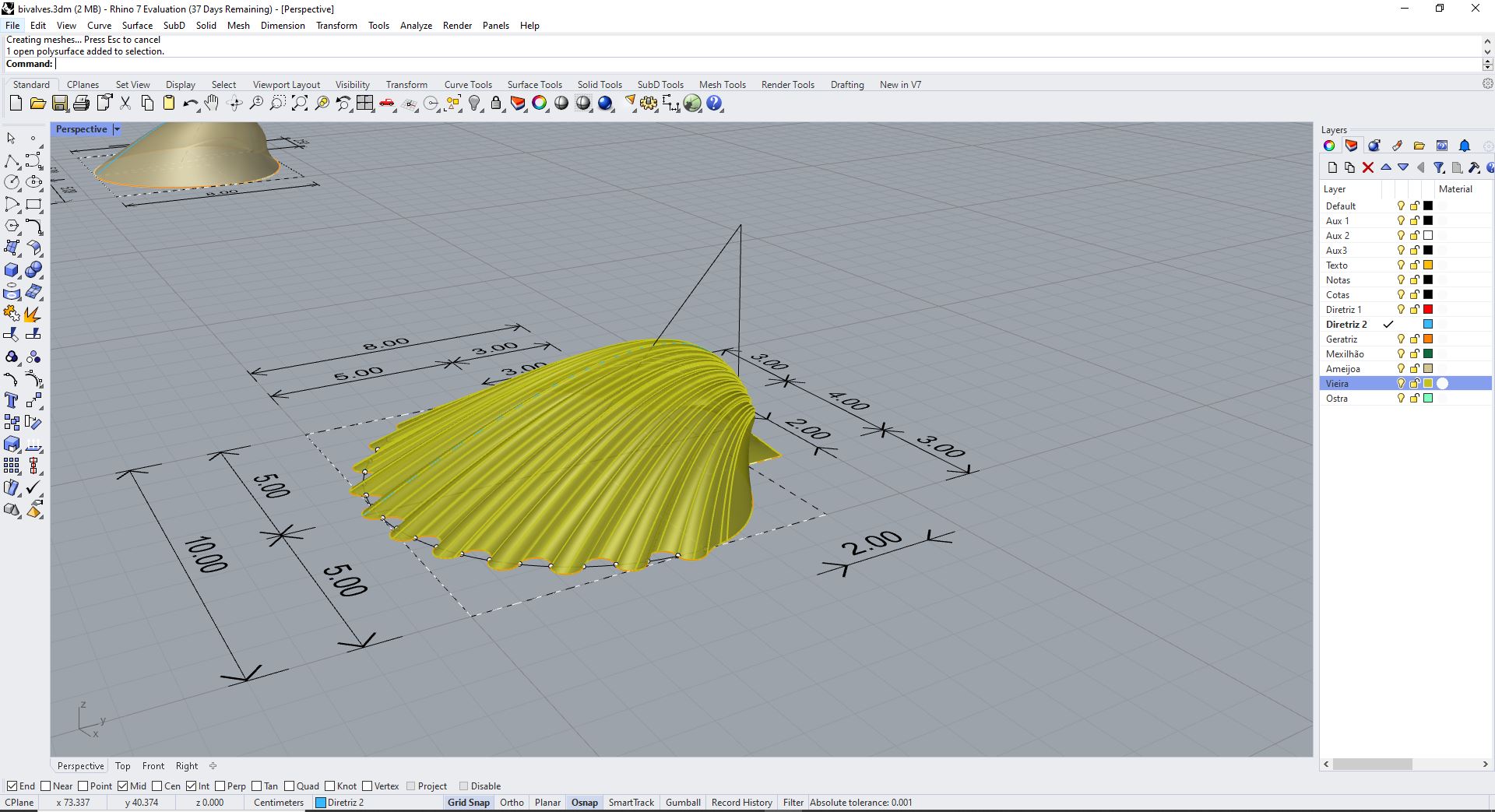 Exerc. 5.3 – Vieira (Processo)
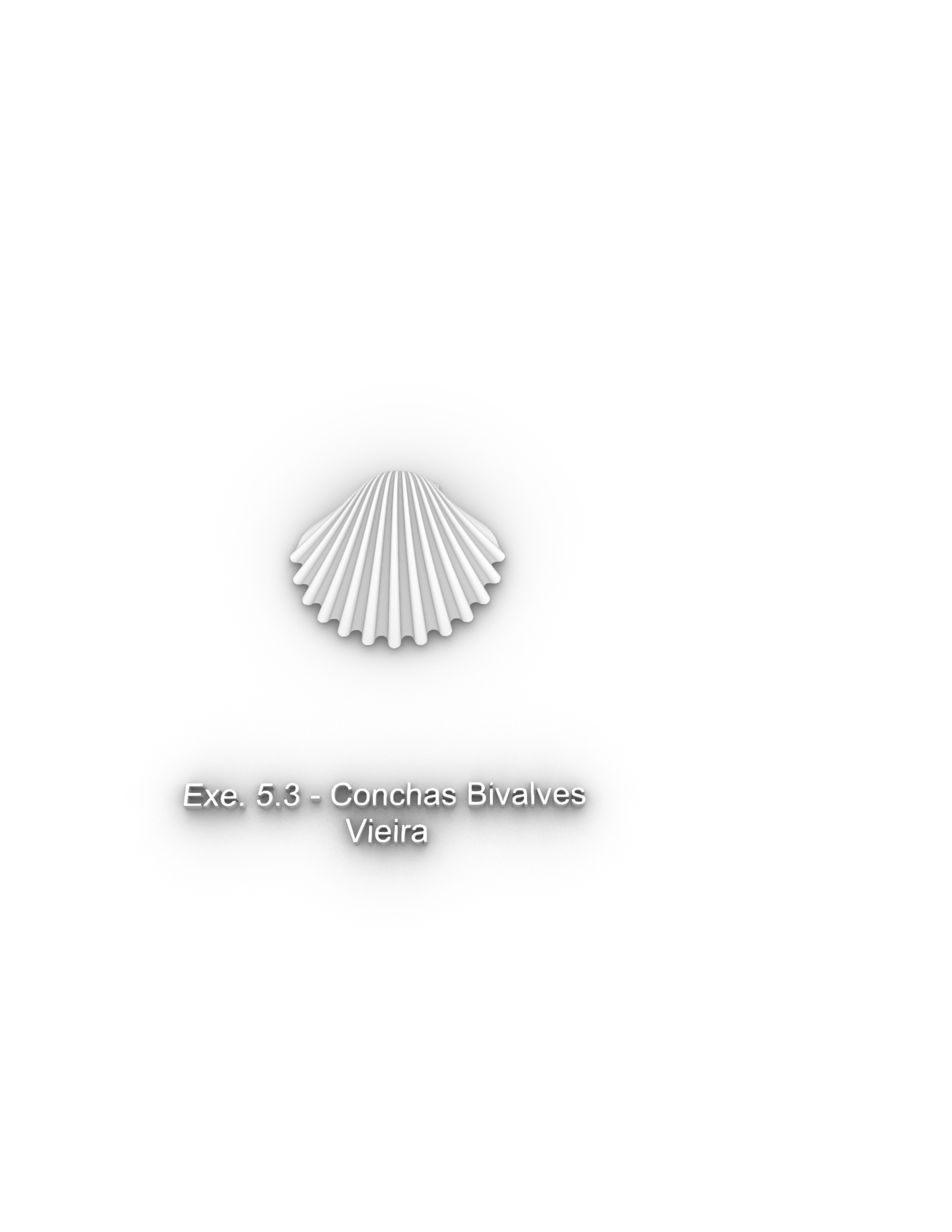 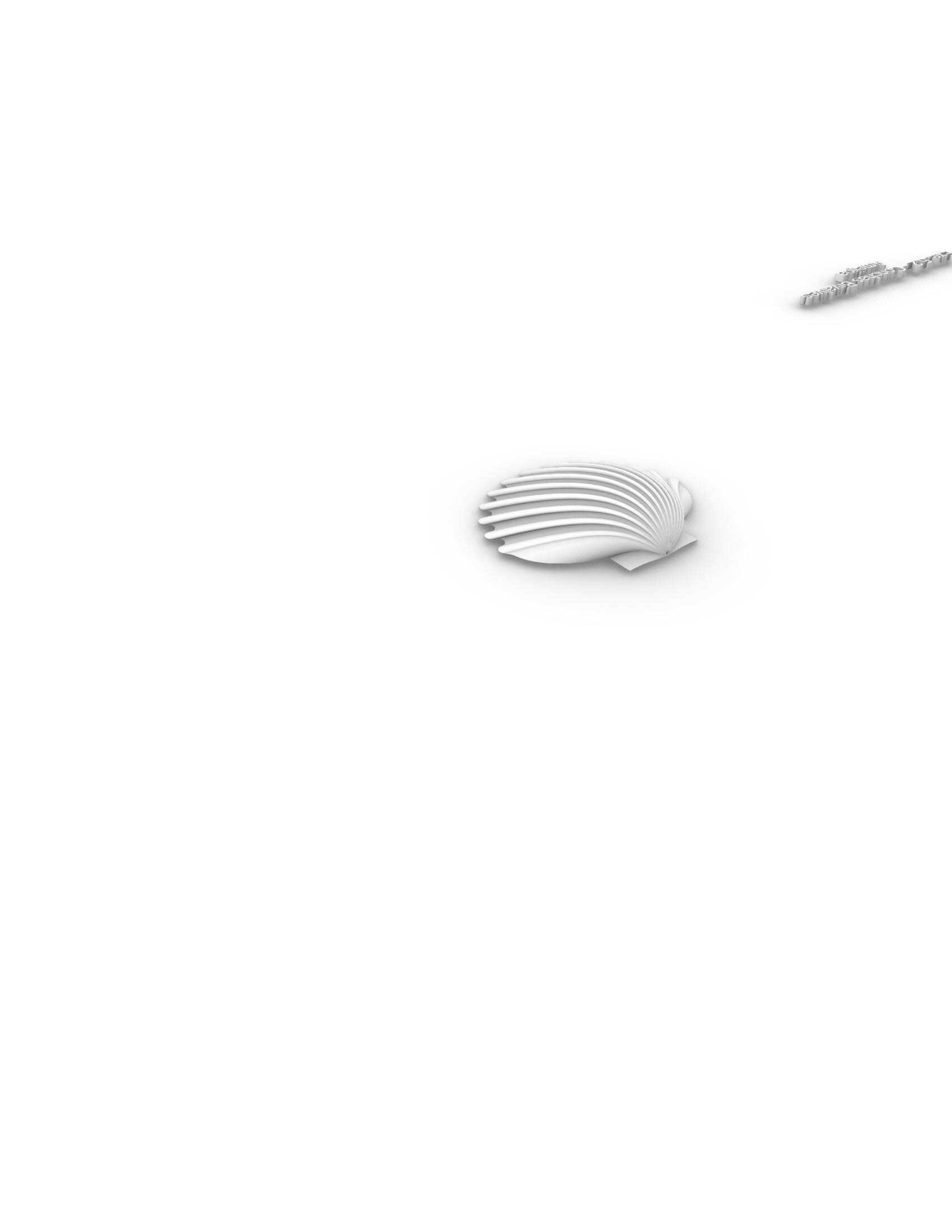 Exerc. 5.3 - Vieira
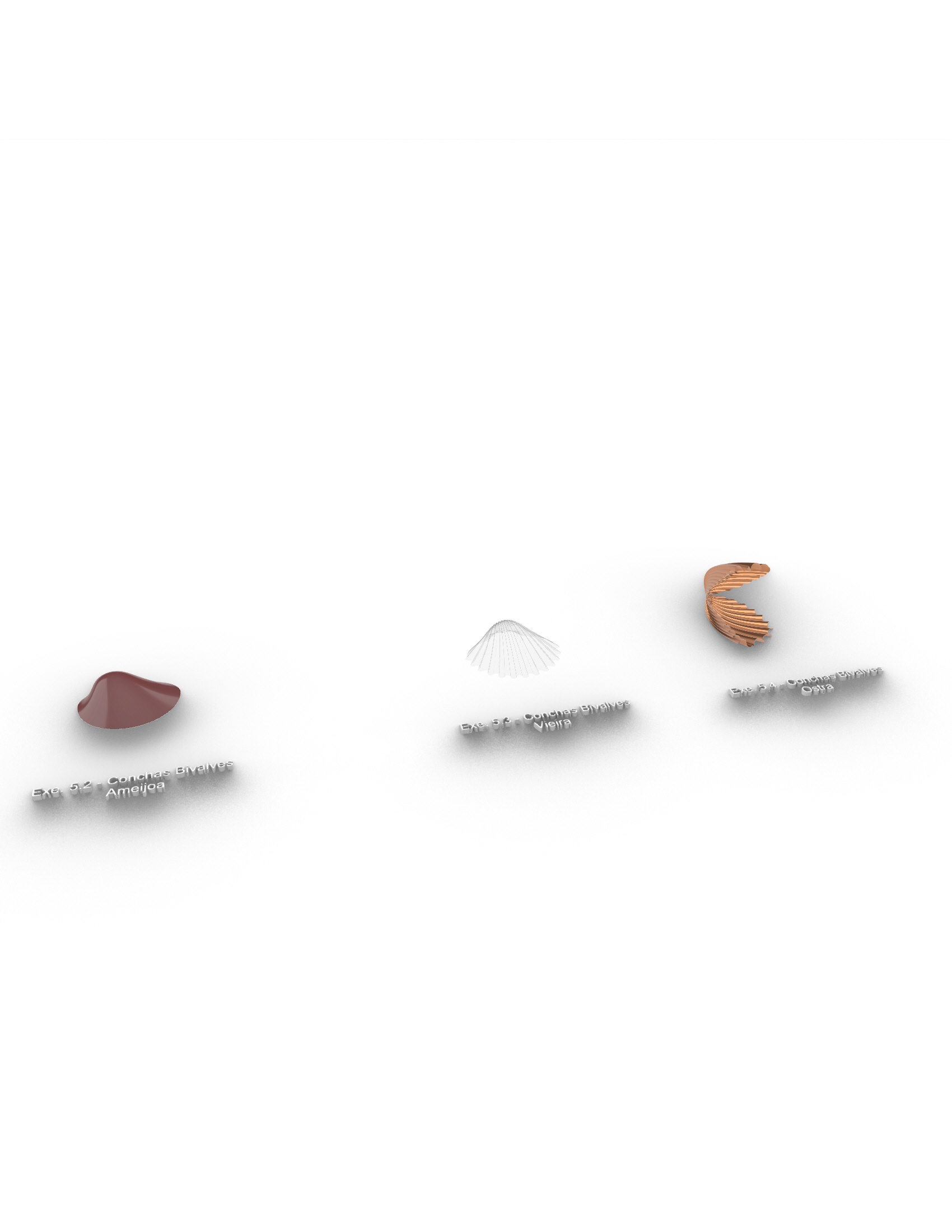 Exerc. 5.3 - Vieira
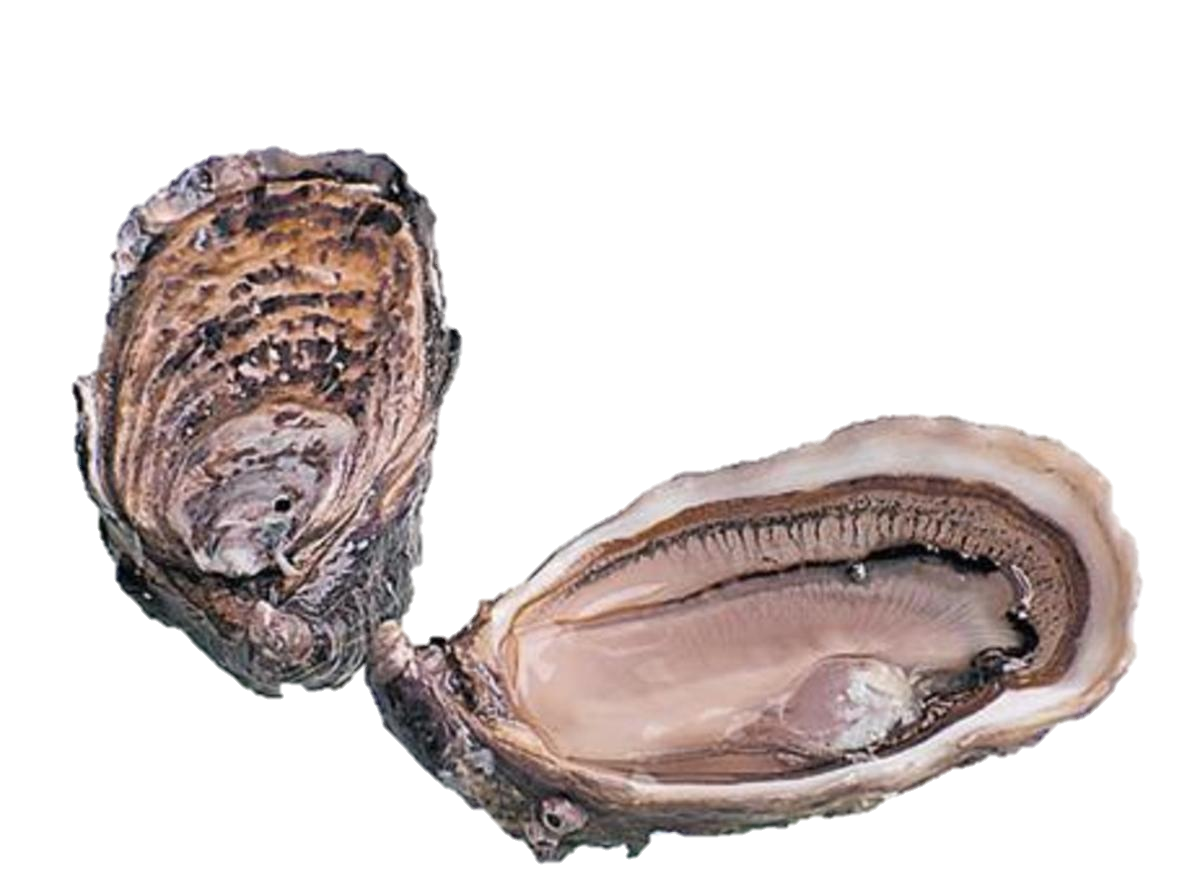 Exerc. 5.4 - Ostra
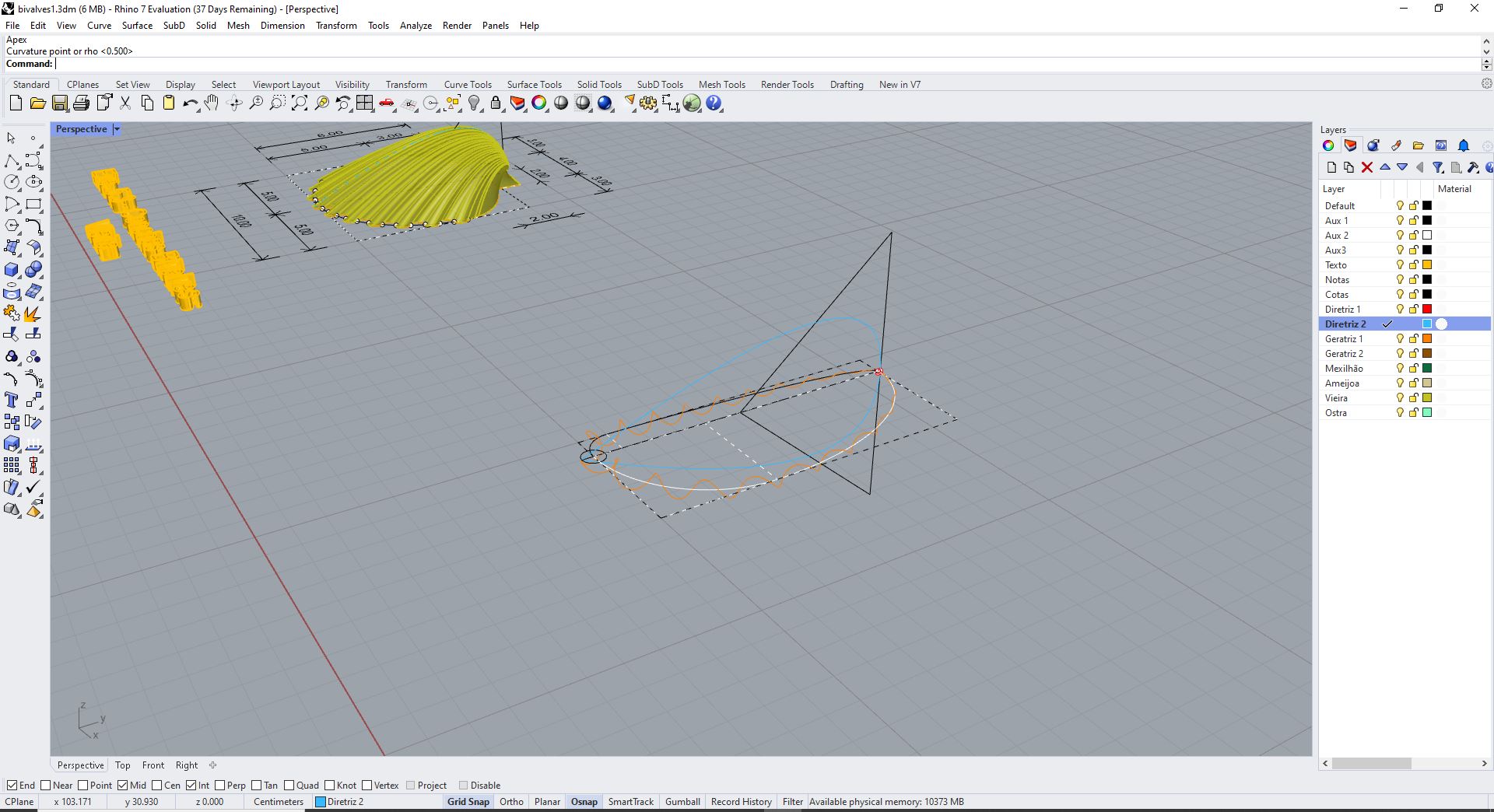 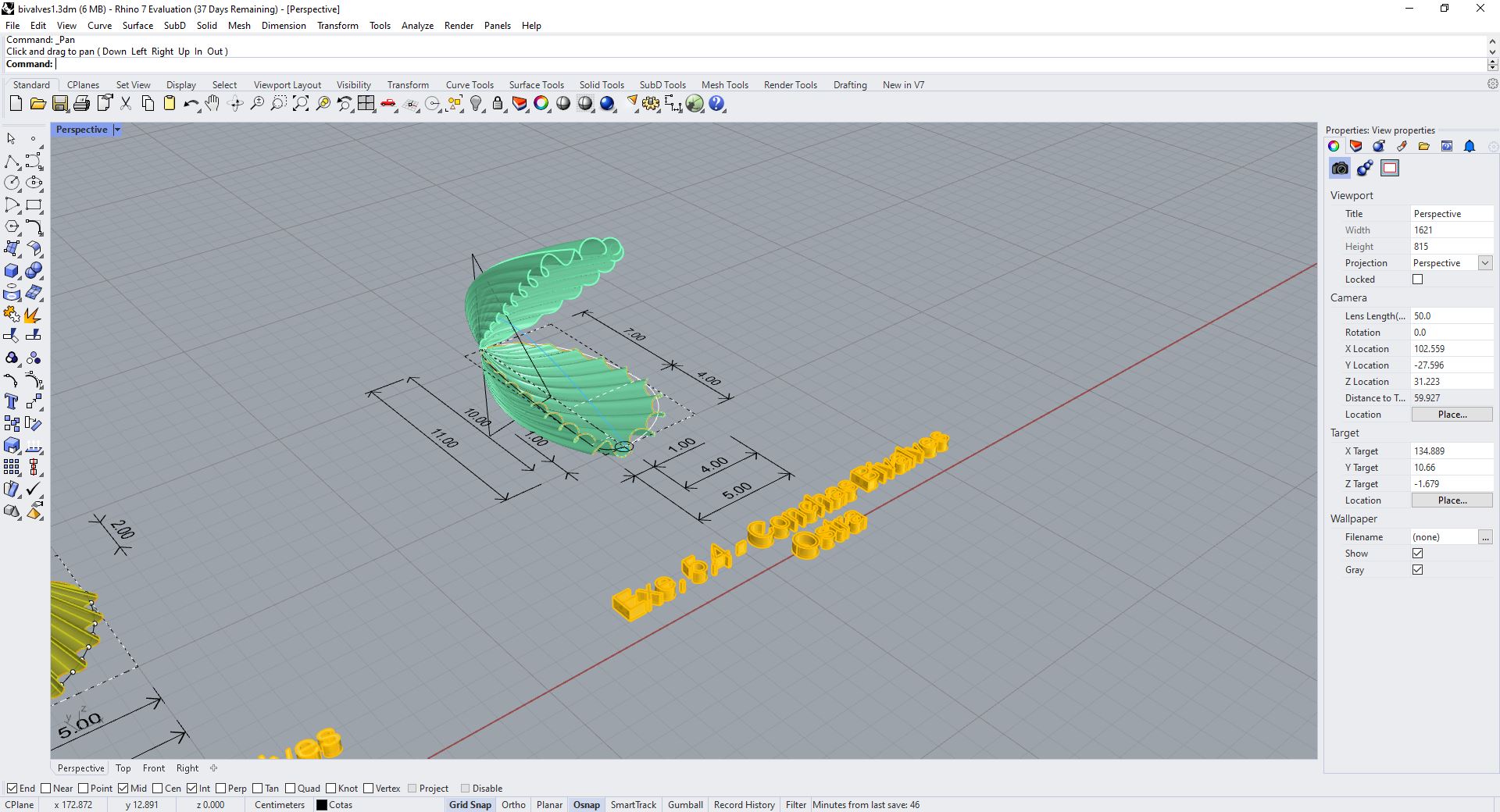 Exerc. 5.4 – Ostra (Processo)
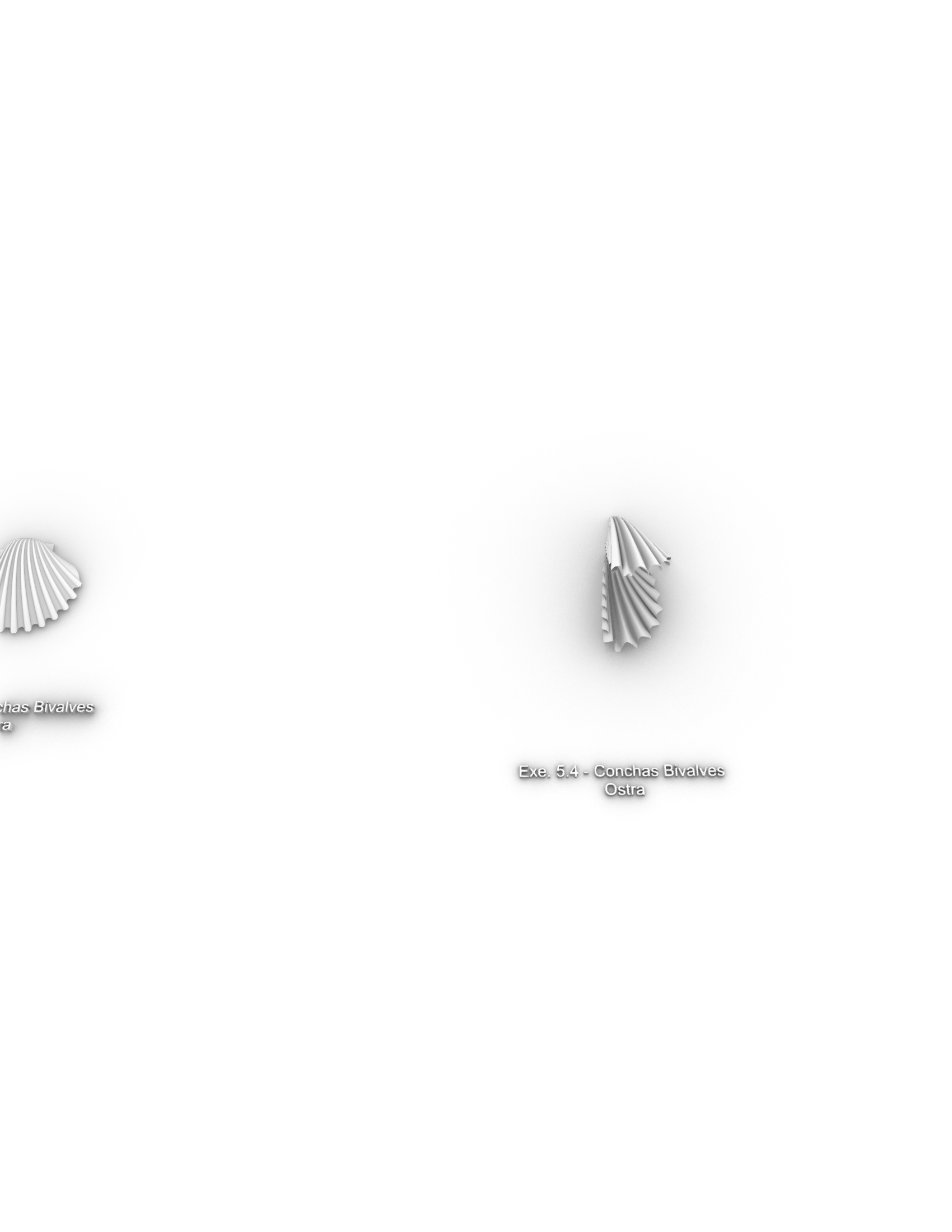 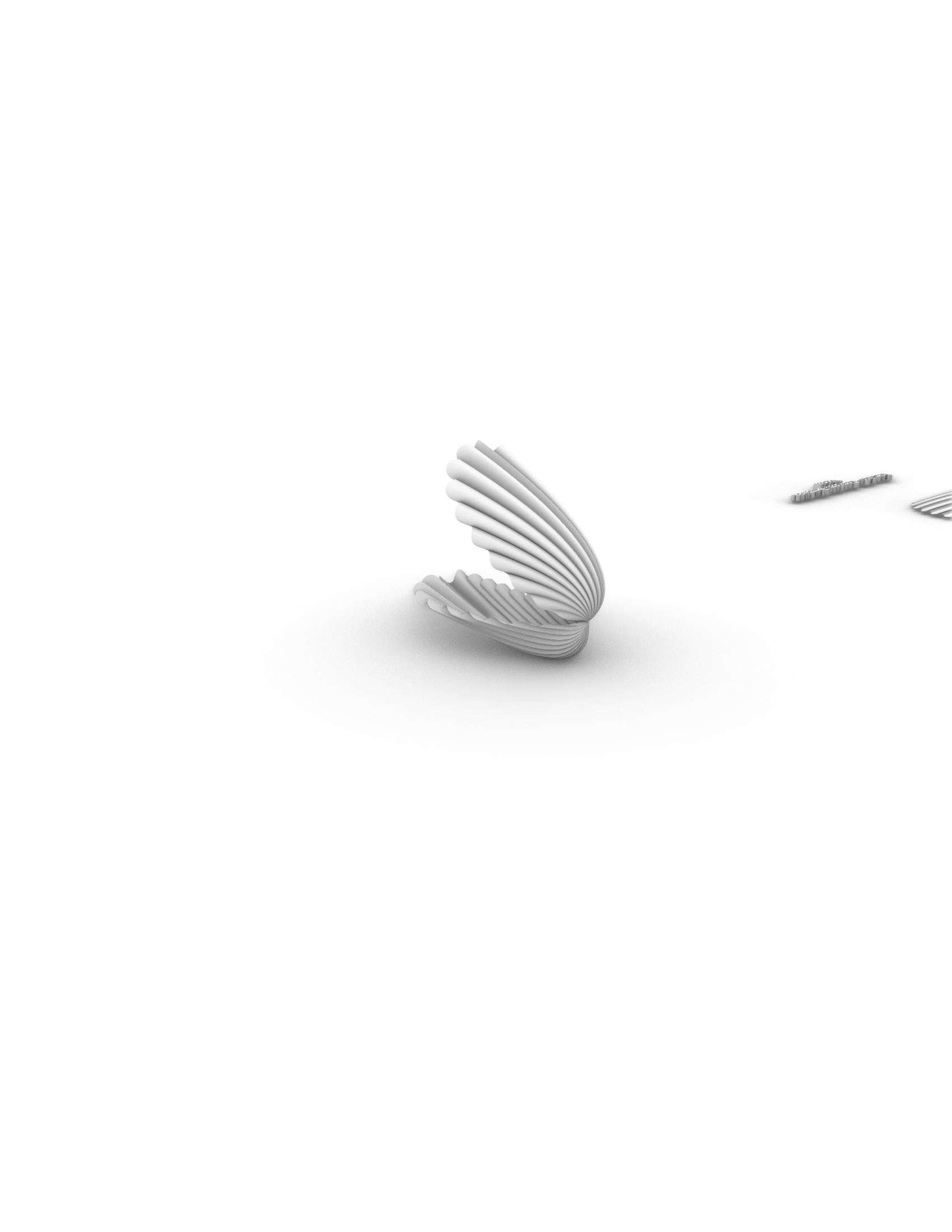 Exerc. 5.4 - Ostra
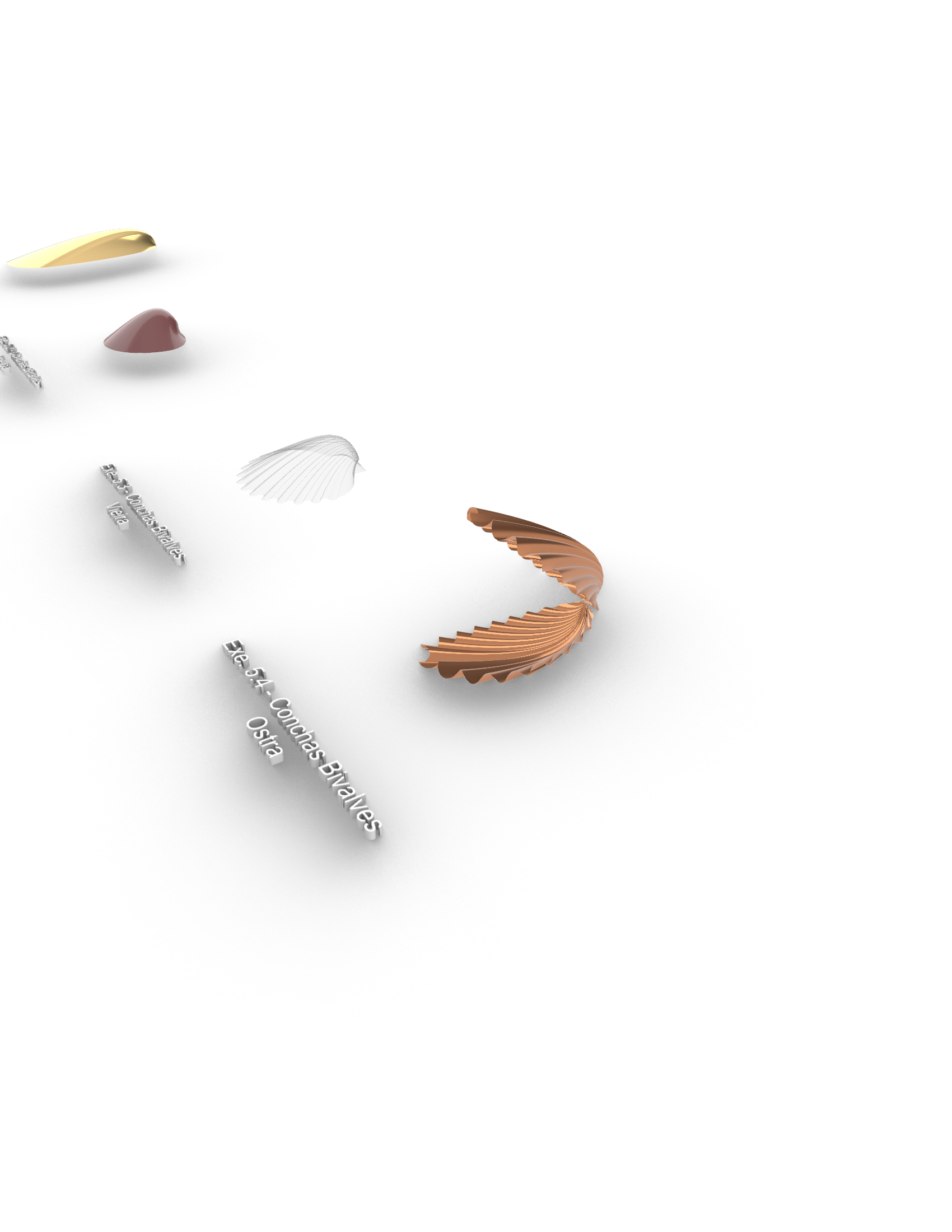 Exerc. 5.4 - Ostra
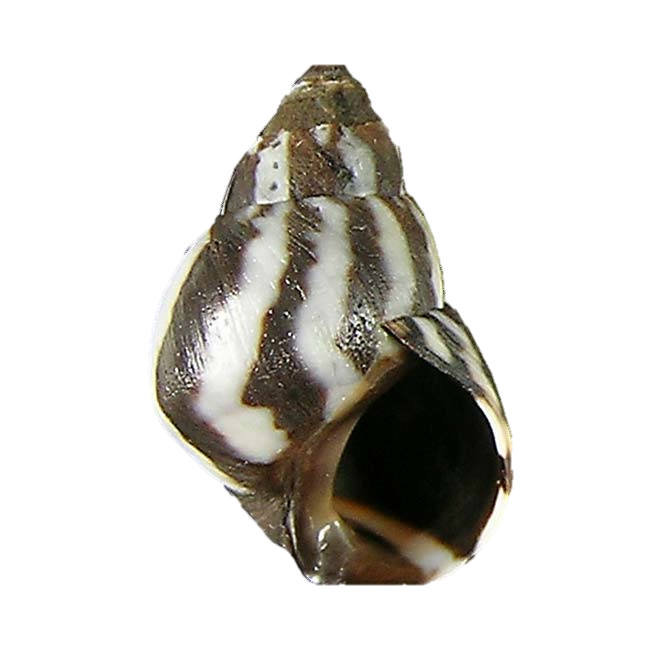 Exerc. 6 – Caramujo no Grasshopper
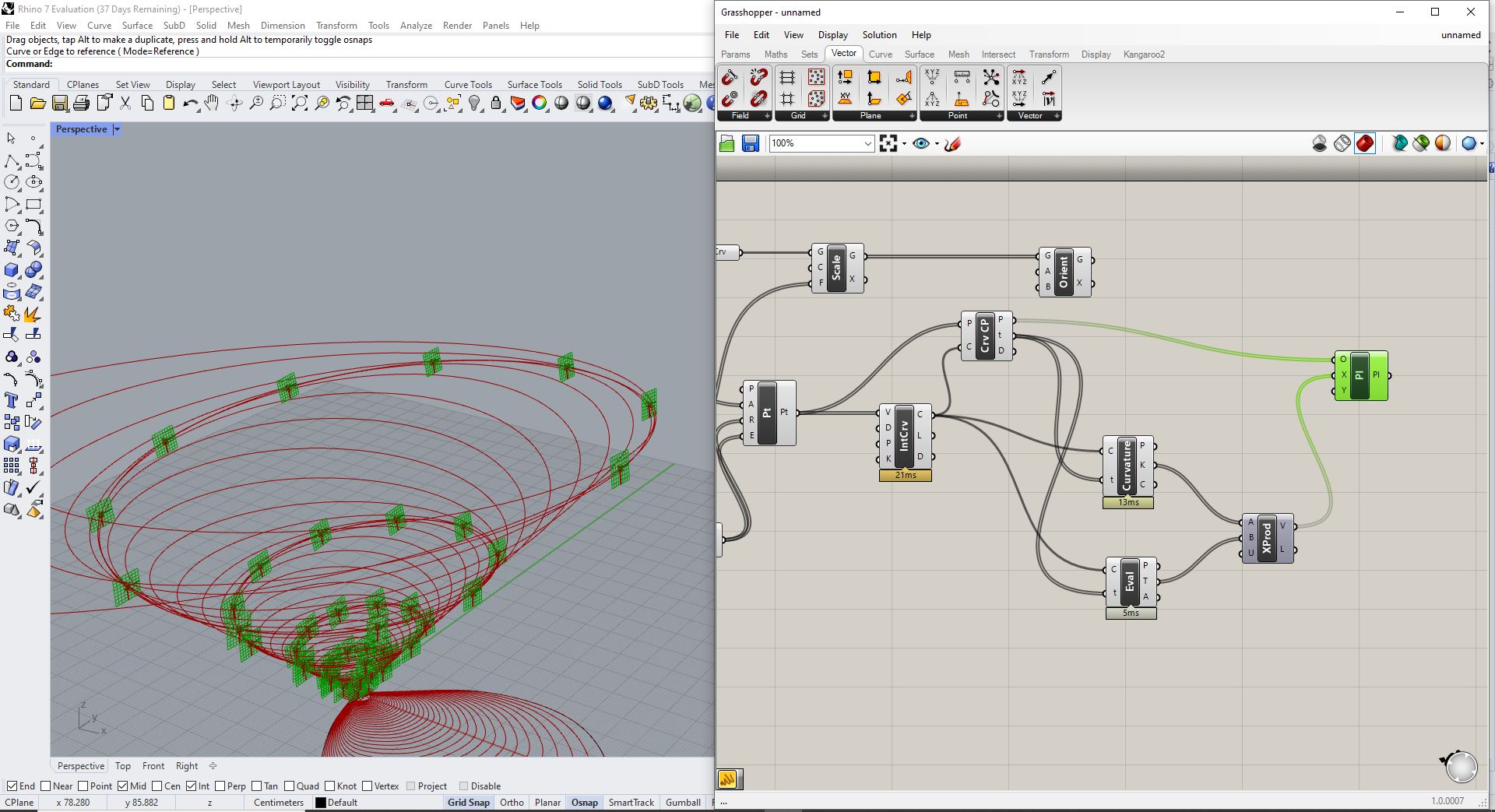 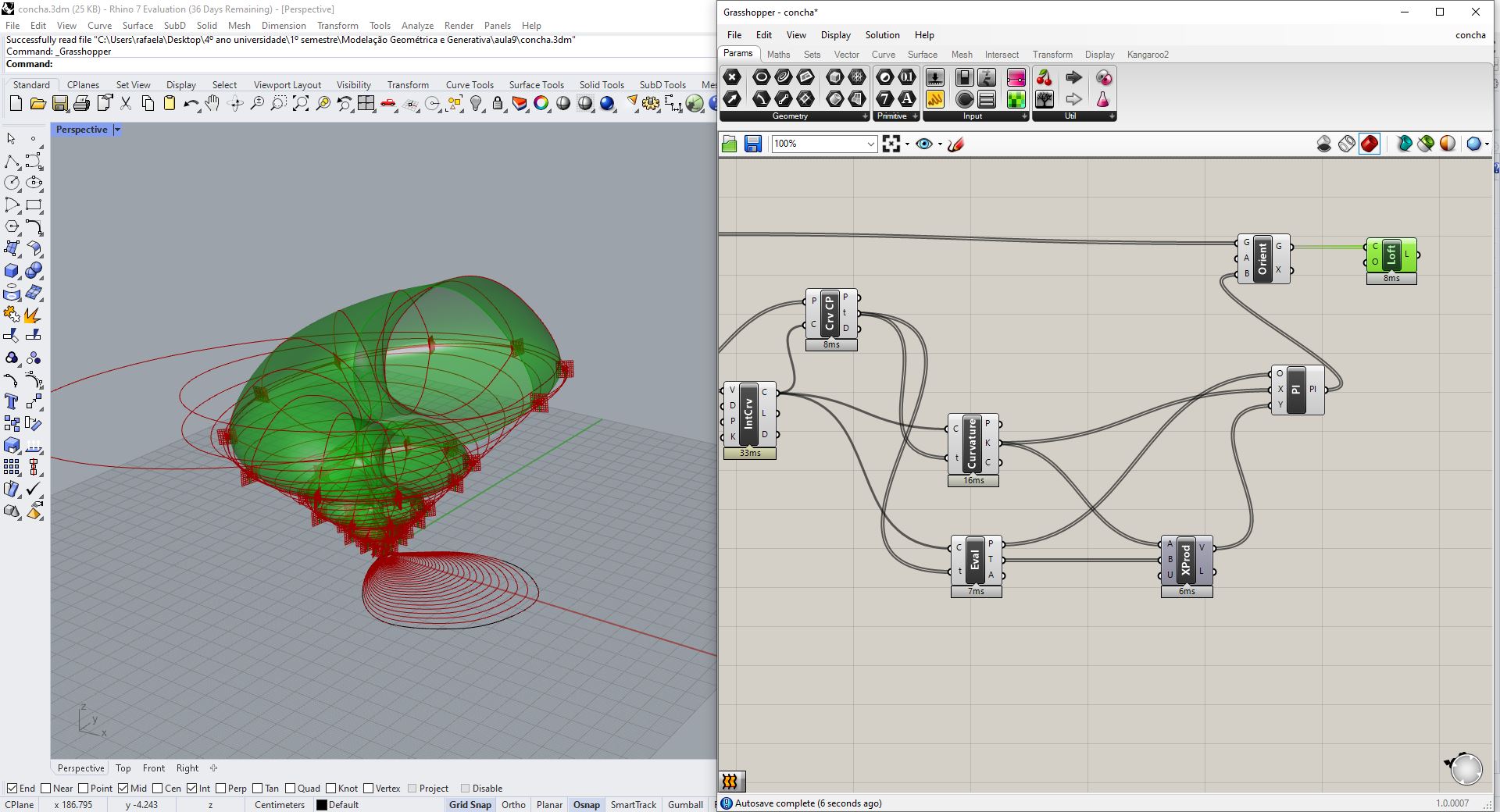 Exerc. 6 – Caramujo no Grasshopper (Processo)
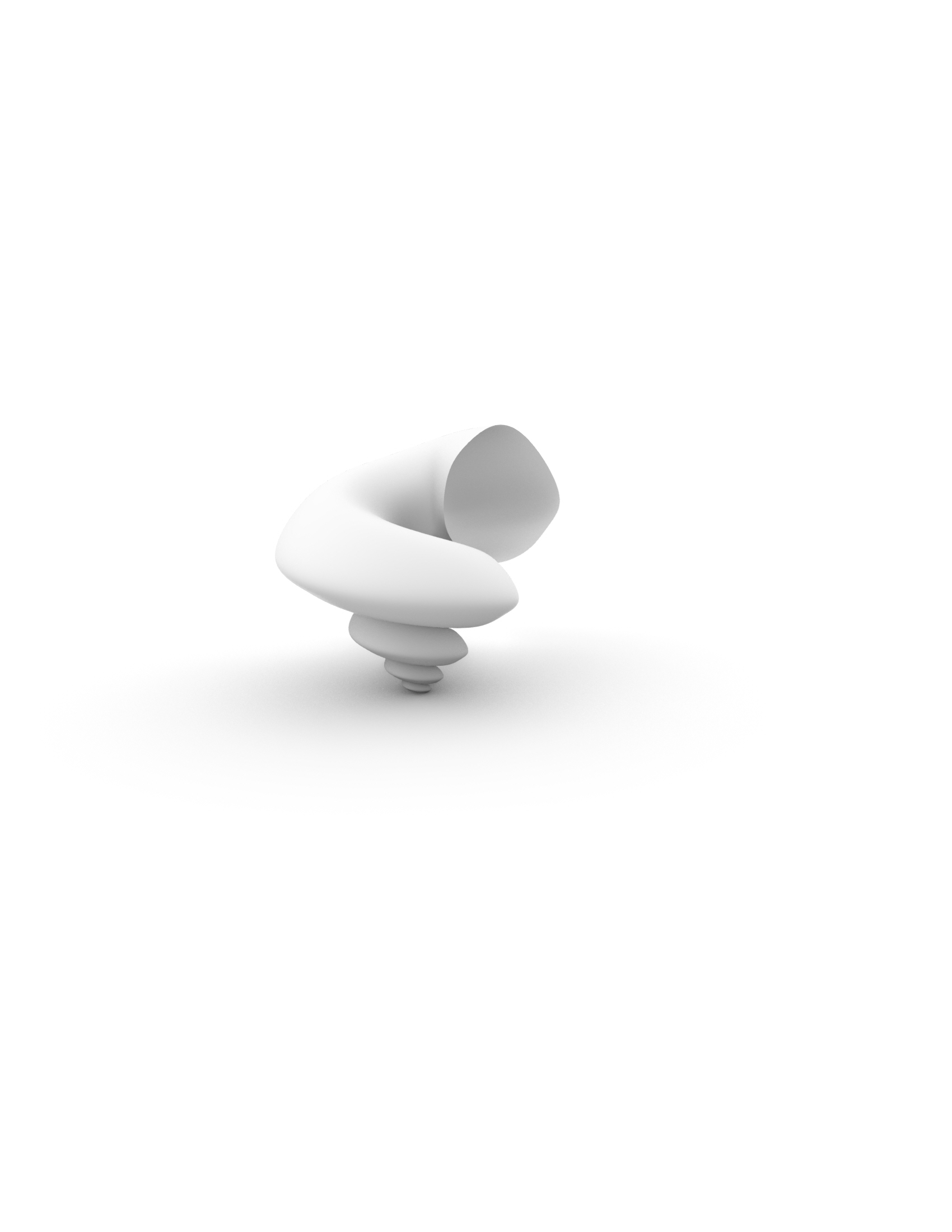 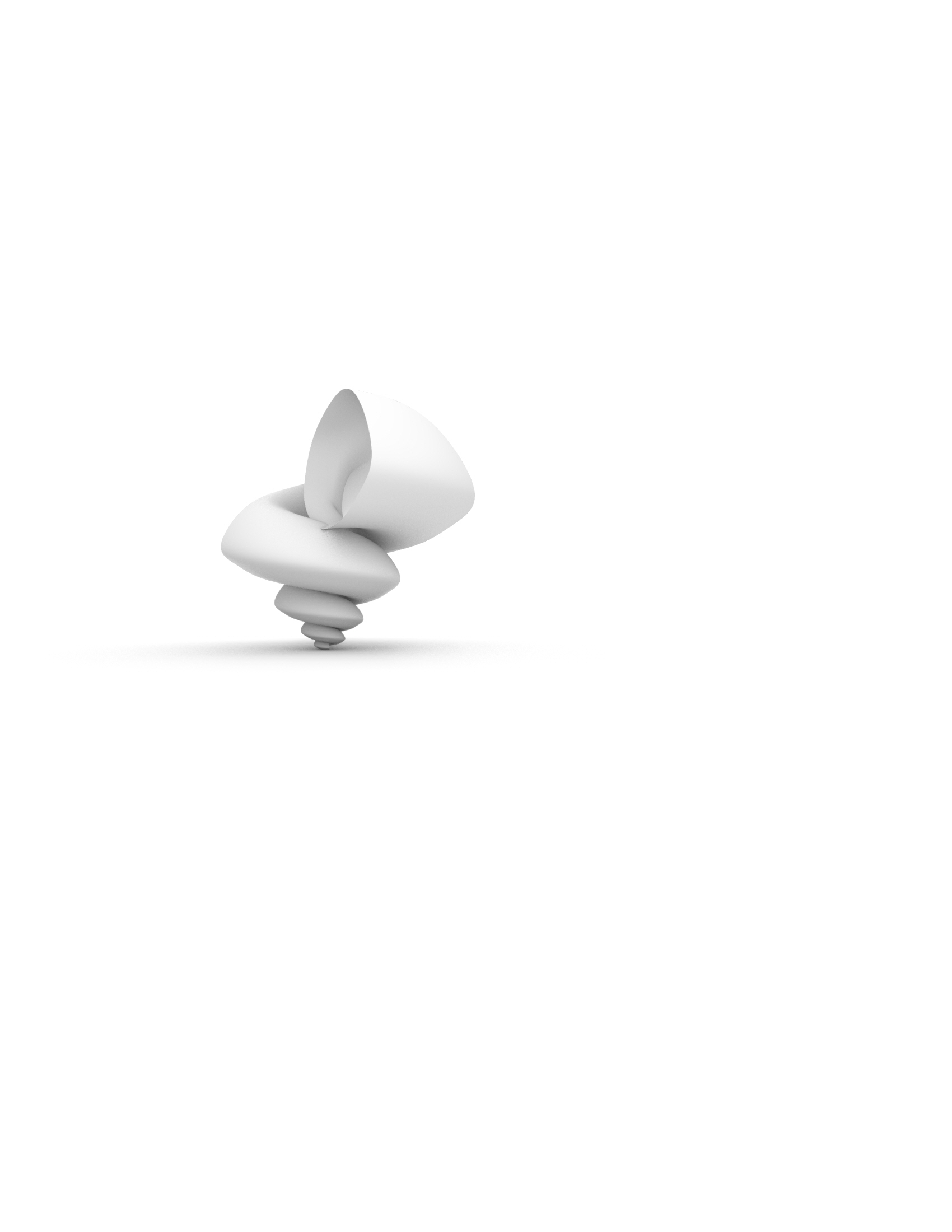 Exerc. 6 – Caramujo no Grasshopper
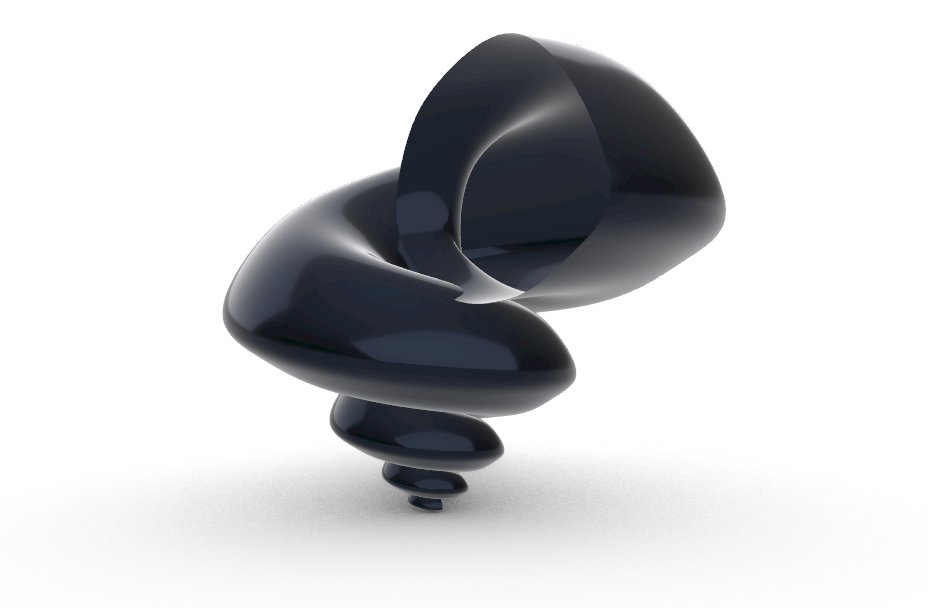 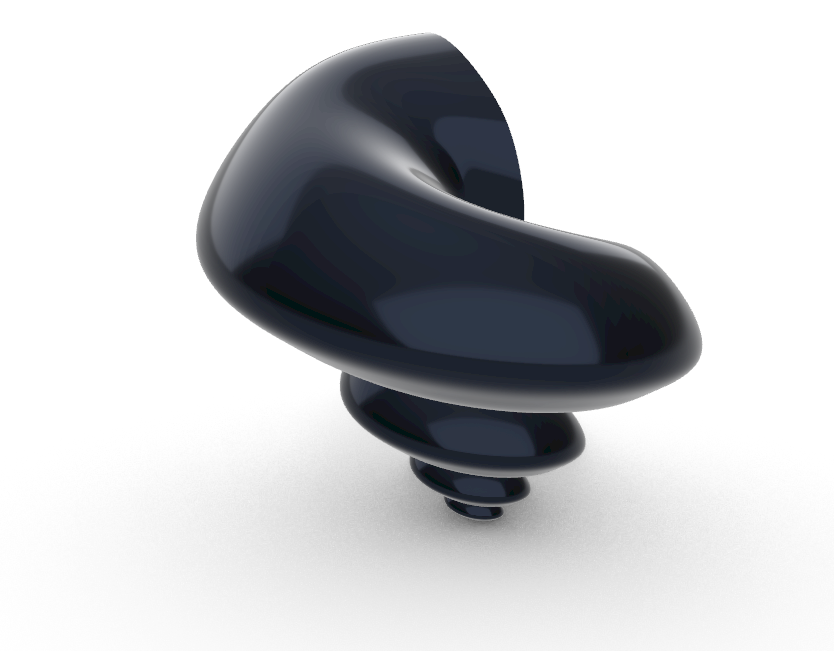 Exerc. 6 – Caramujo no Grasshopper
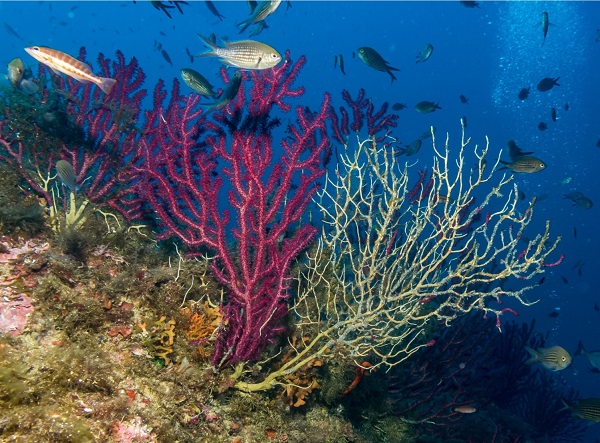 Exerc. 7 – CORAIS
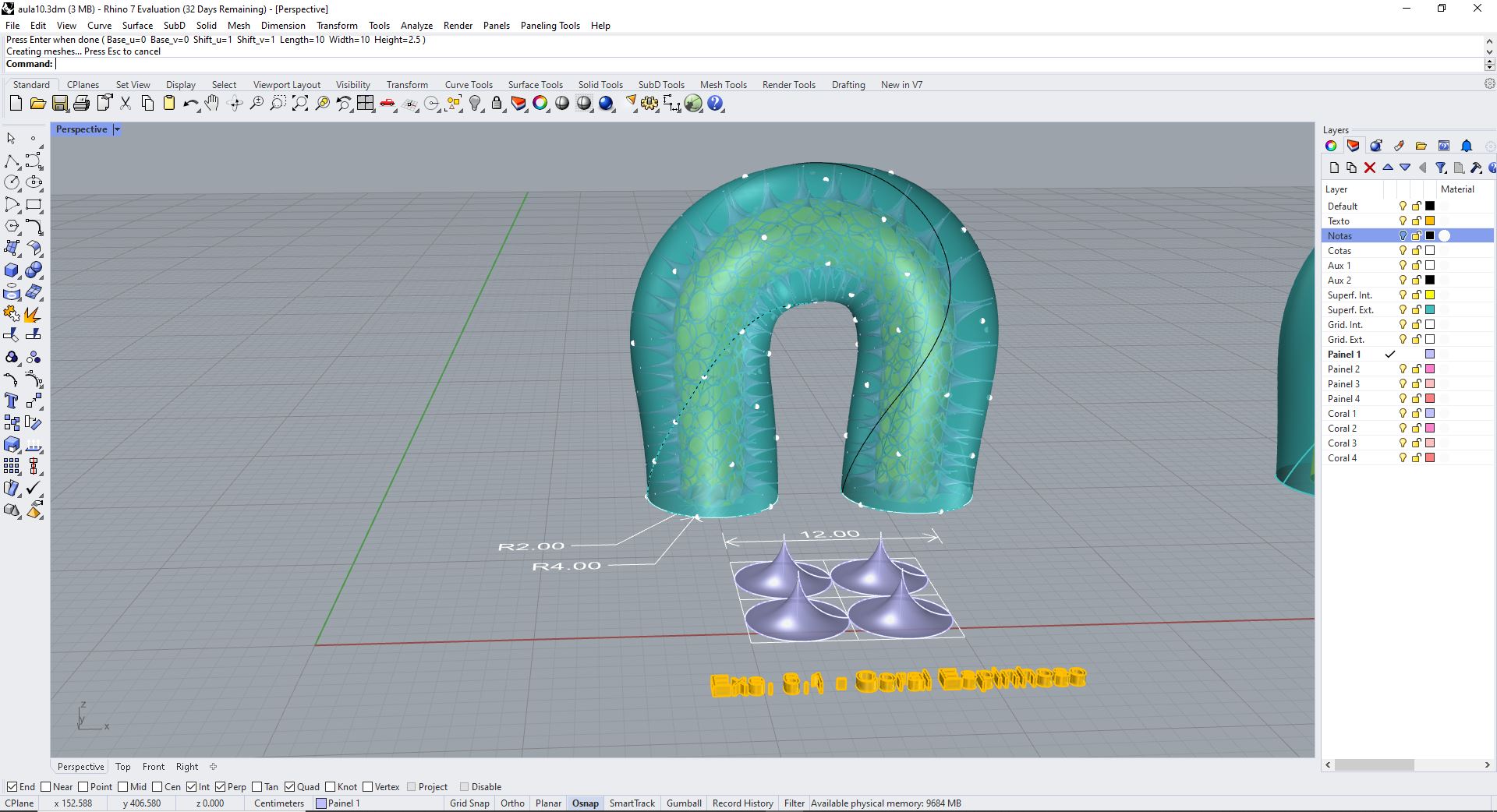 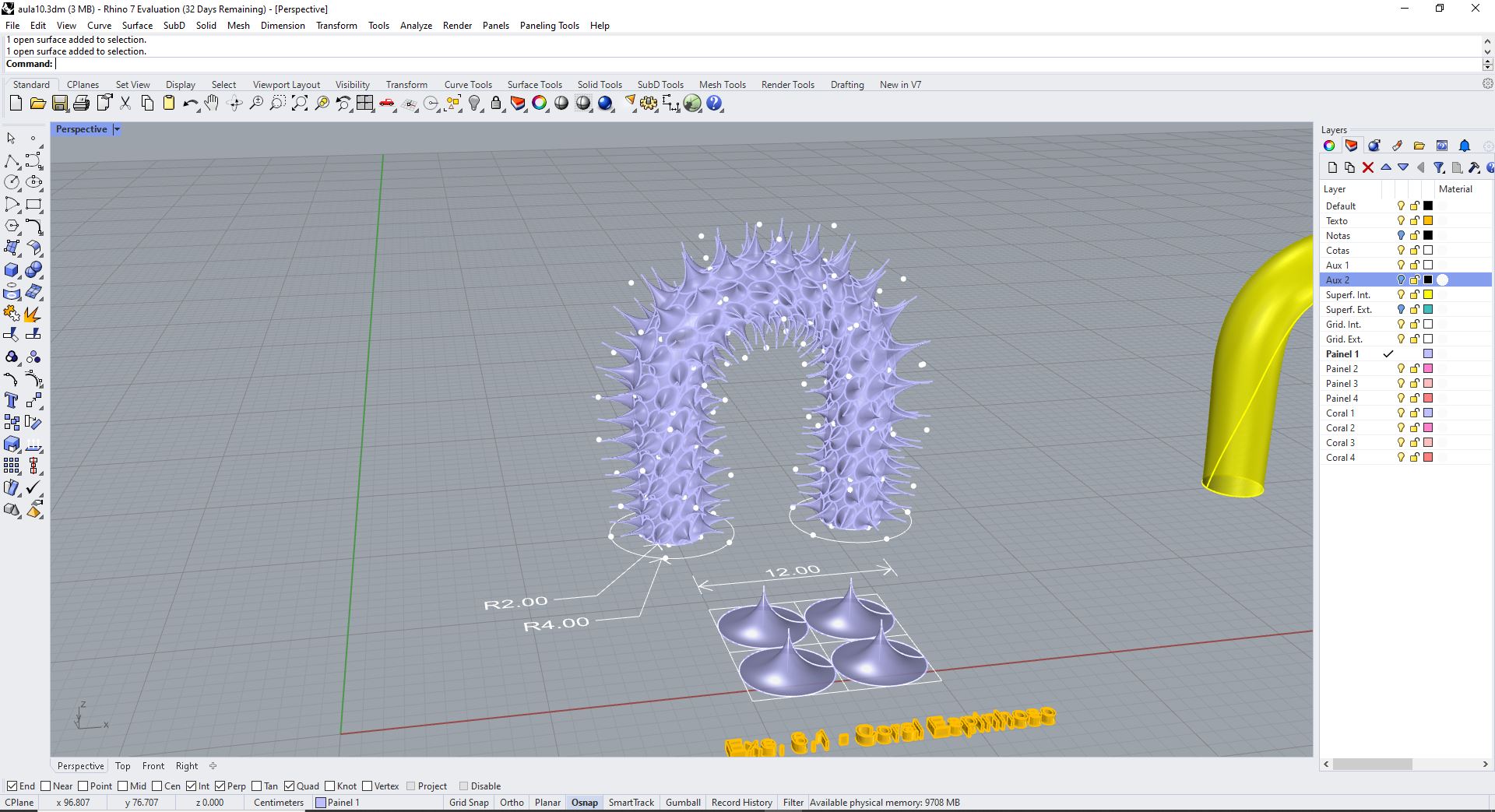 Exerc. 7.1 – Coral Espinhoso (Processo)
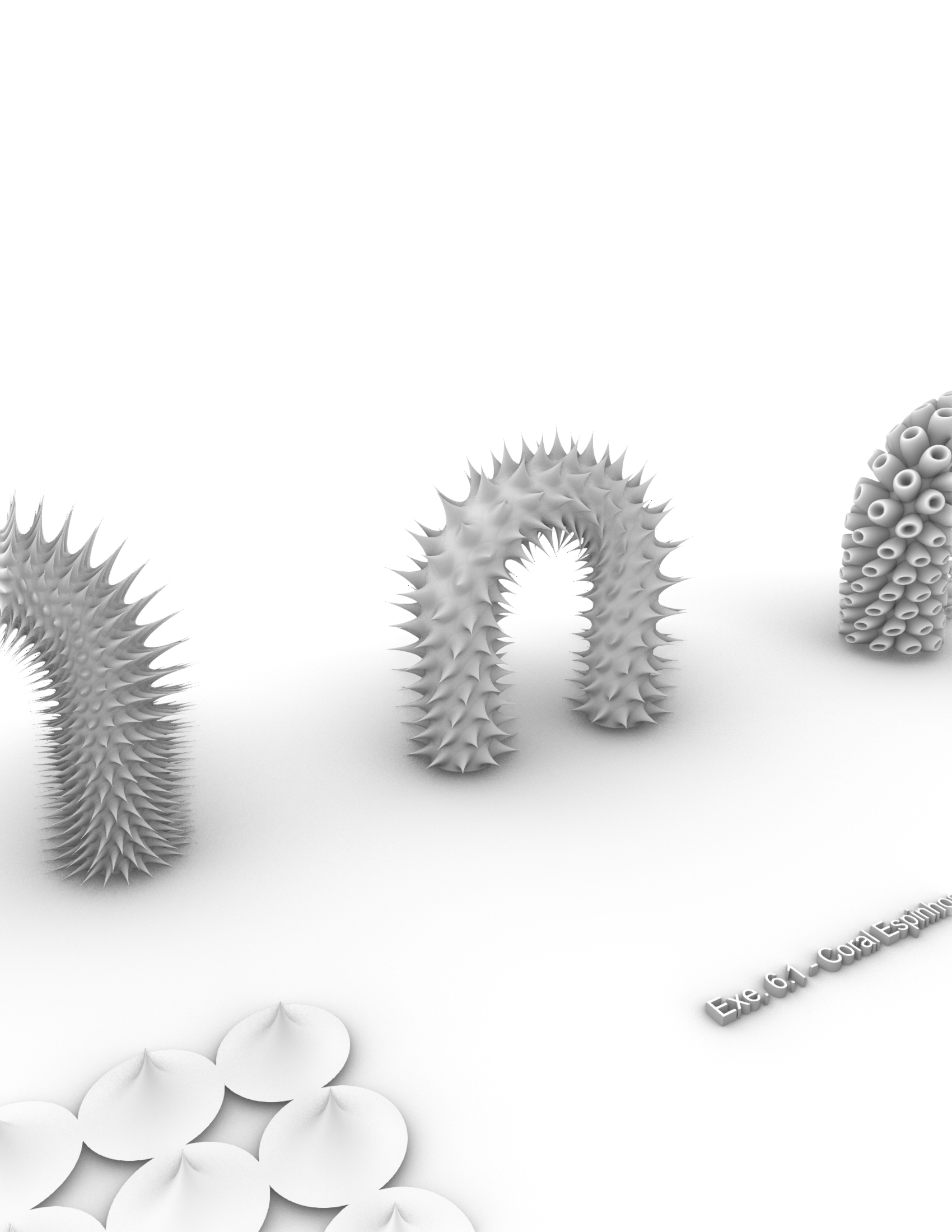 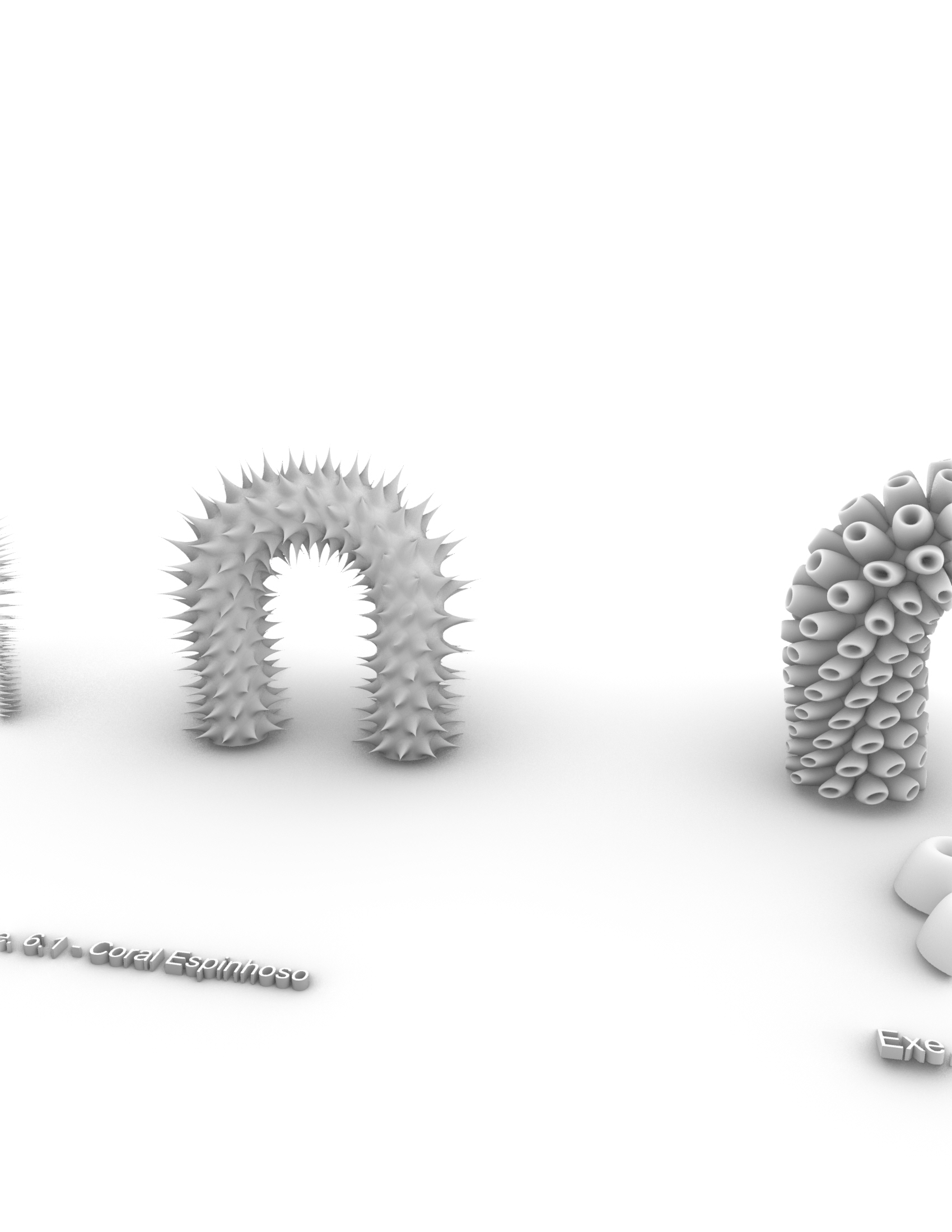 Exerc. 7.1 – Coral Espinhoso
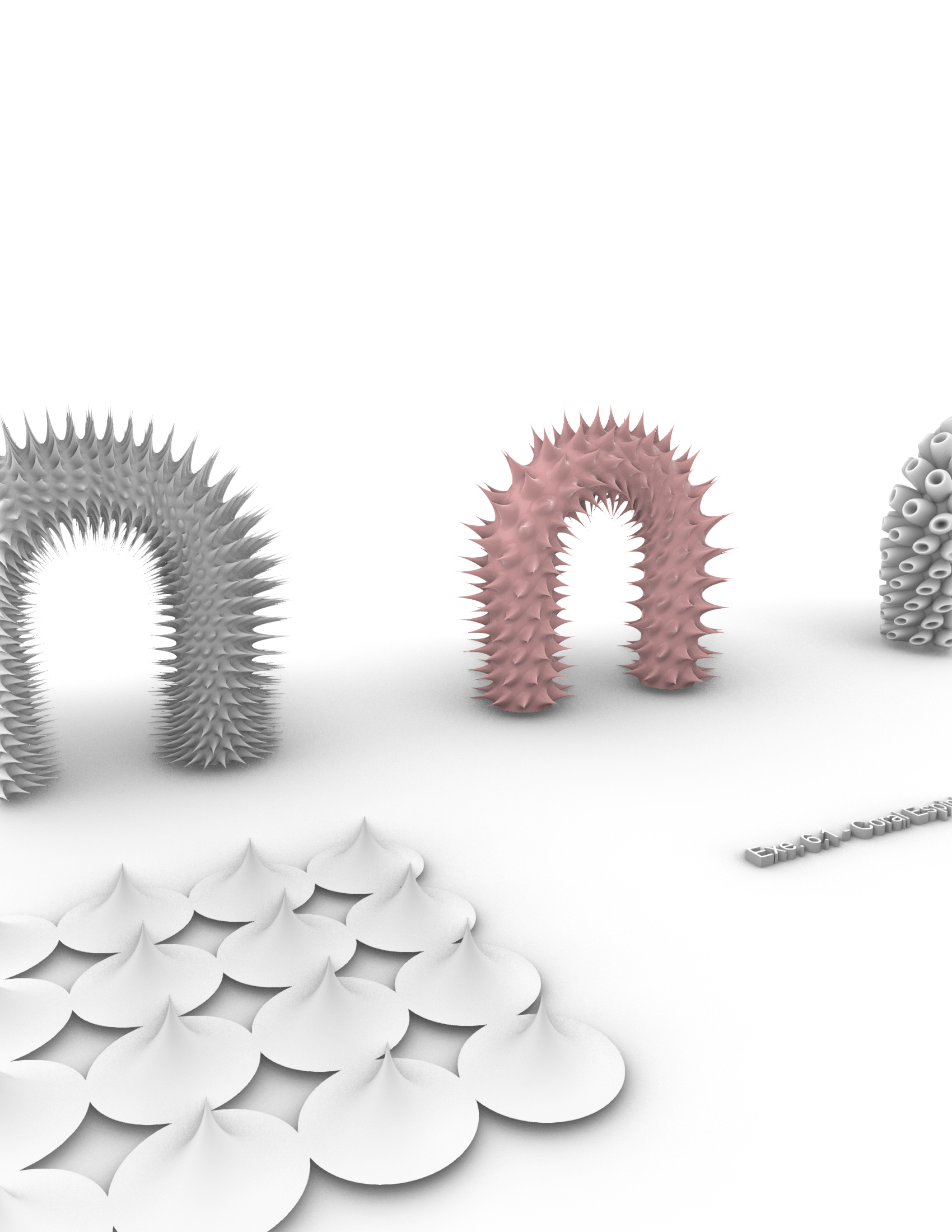 Exerc. 7.1 – Coral Espinhoso
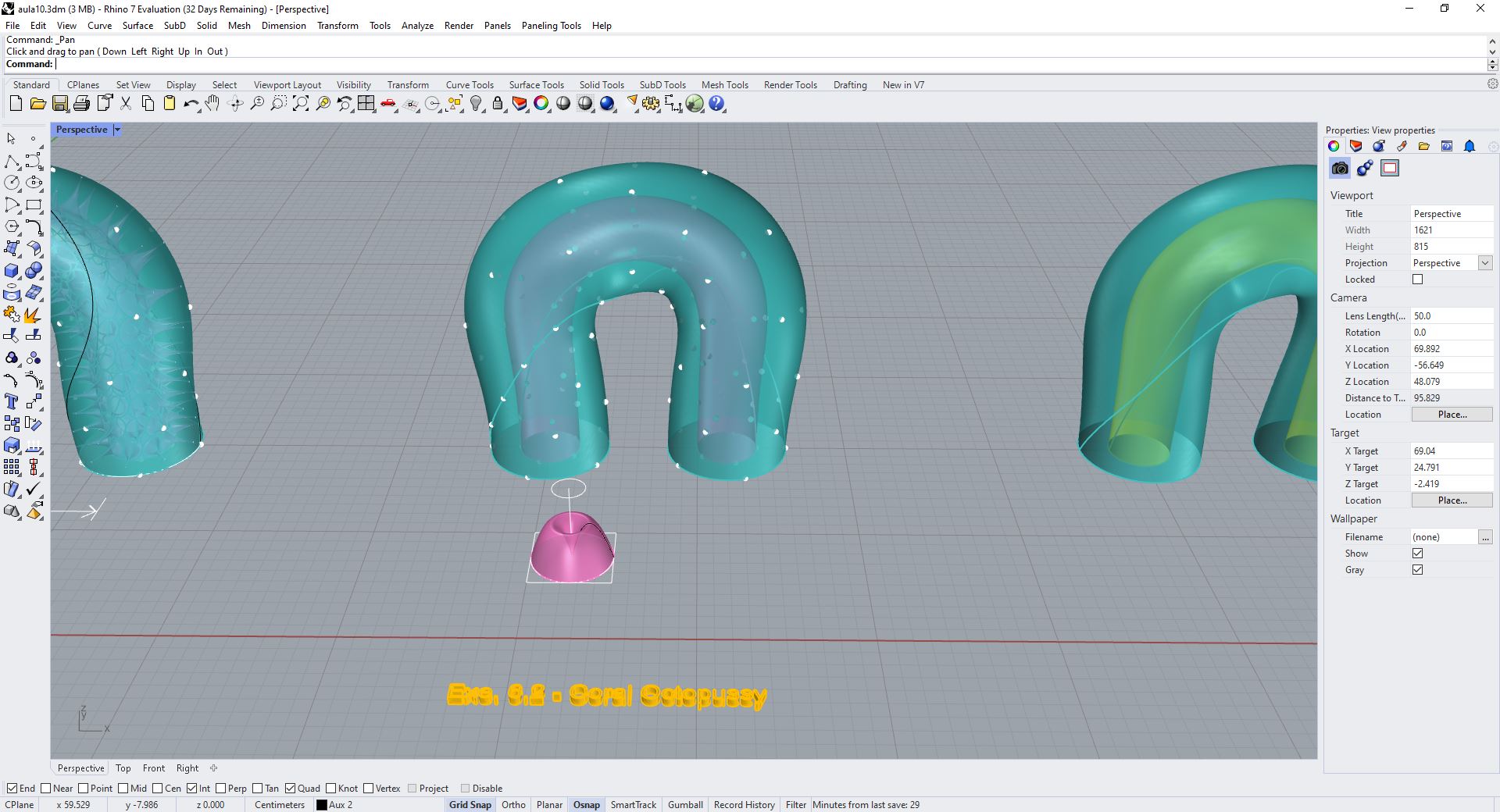 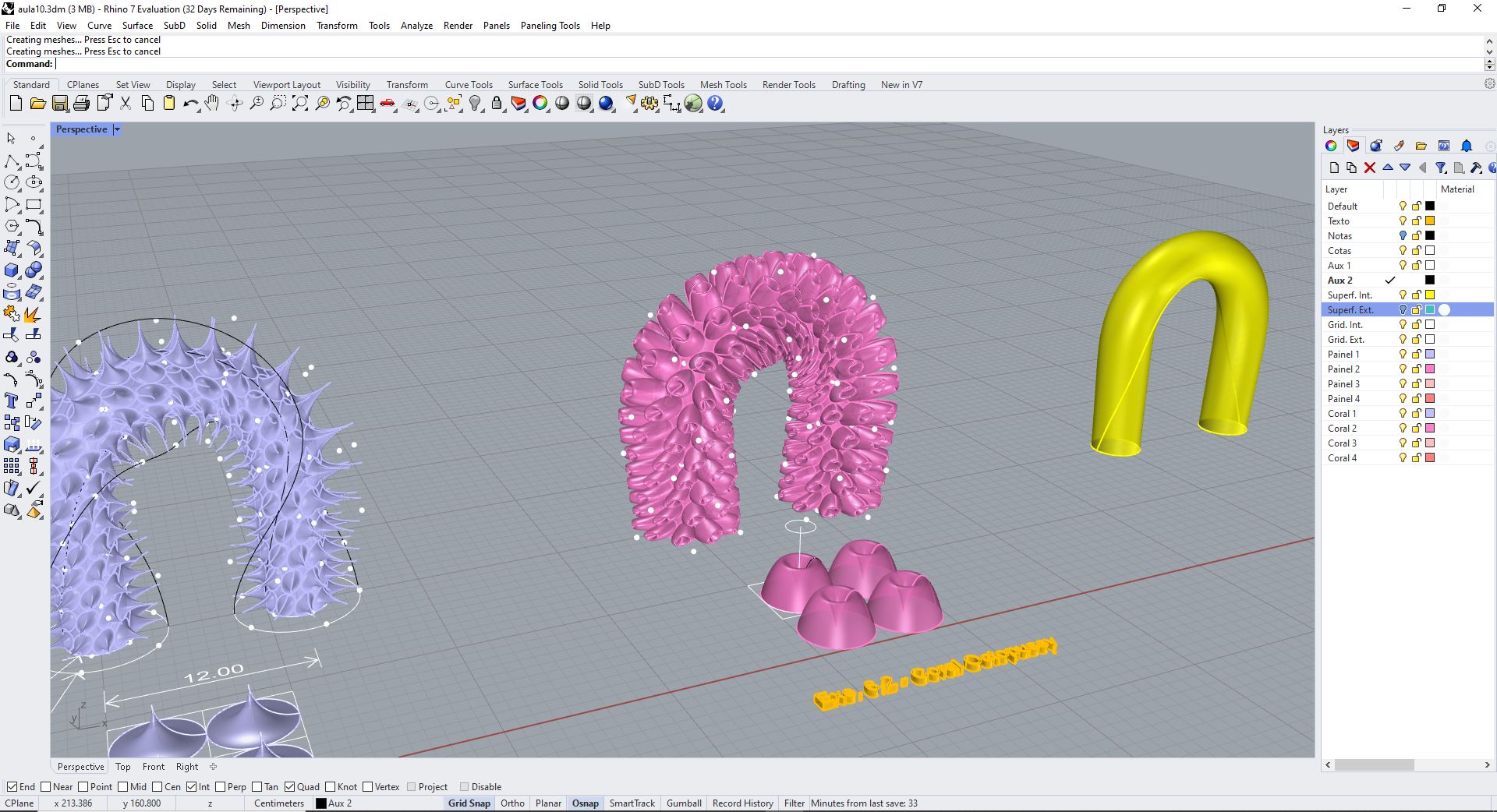 Exerc. 7.2 – Coral 2 (Processo)
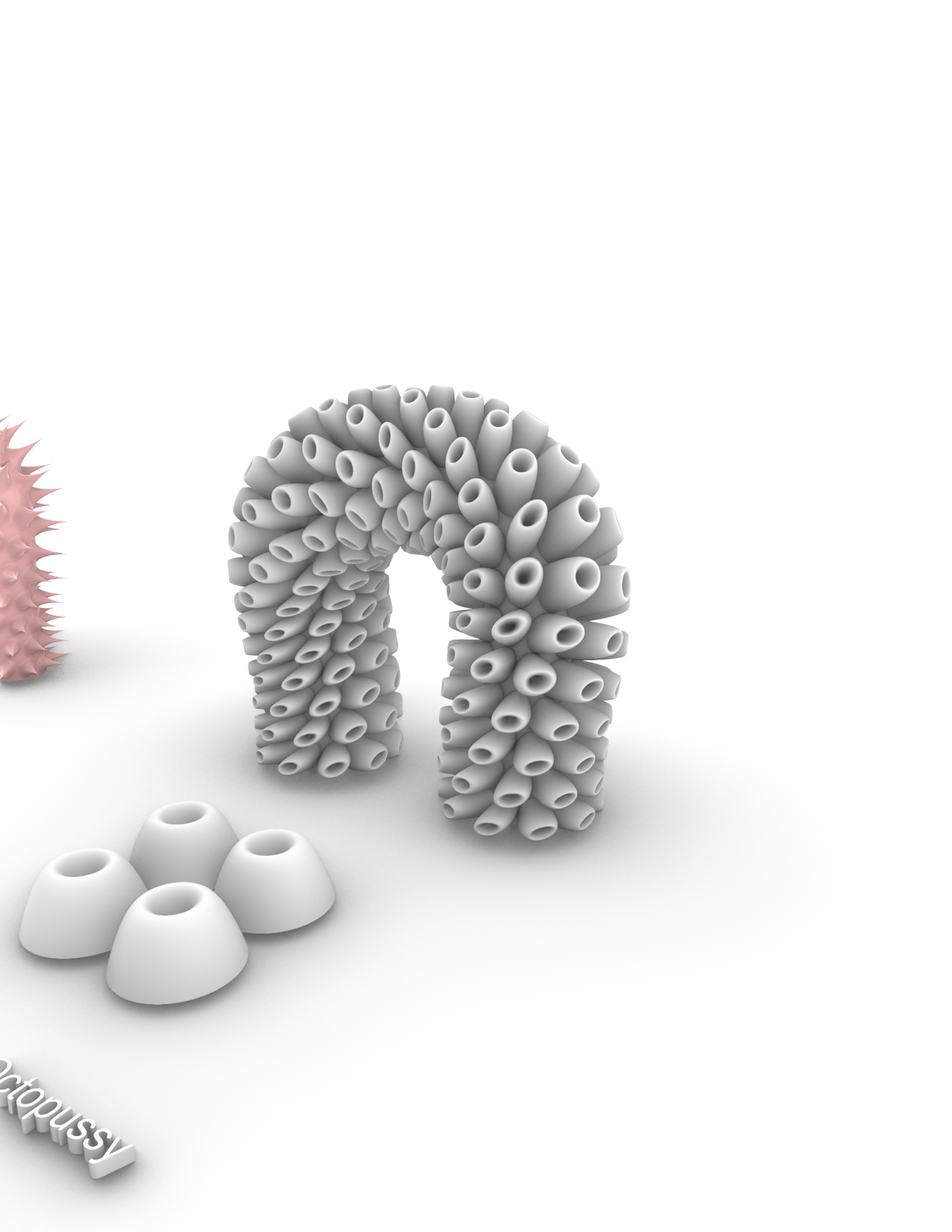 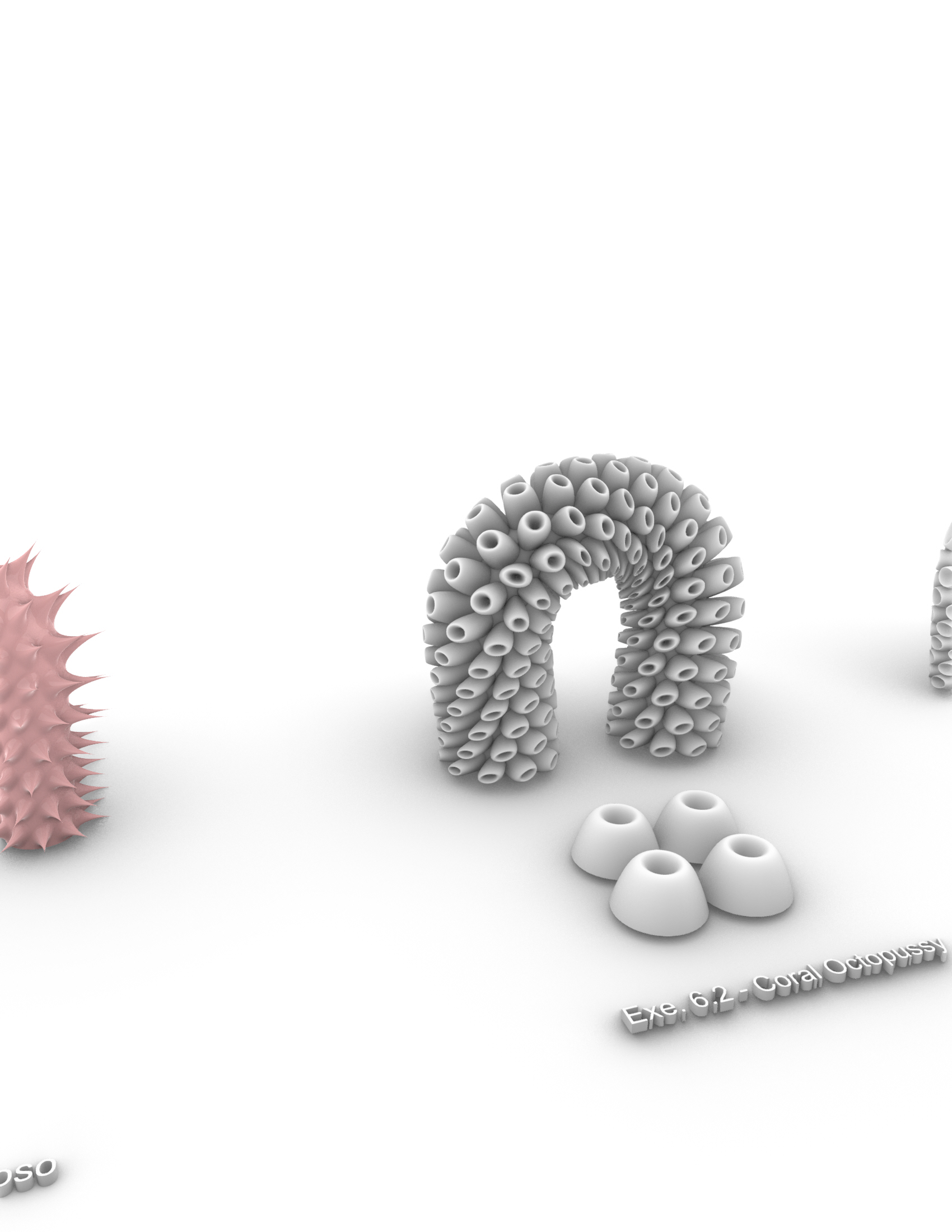 Exerc. 7.2 – Coral 2
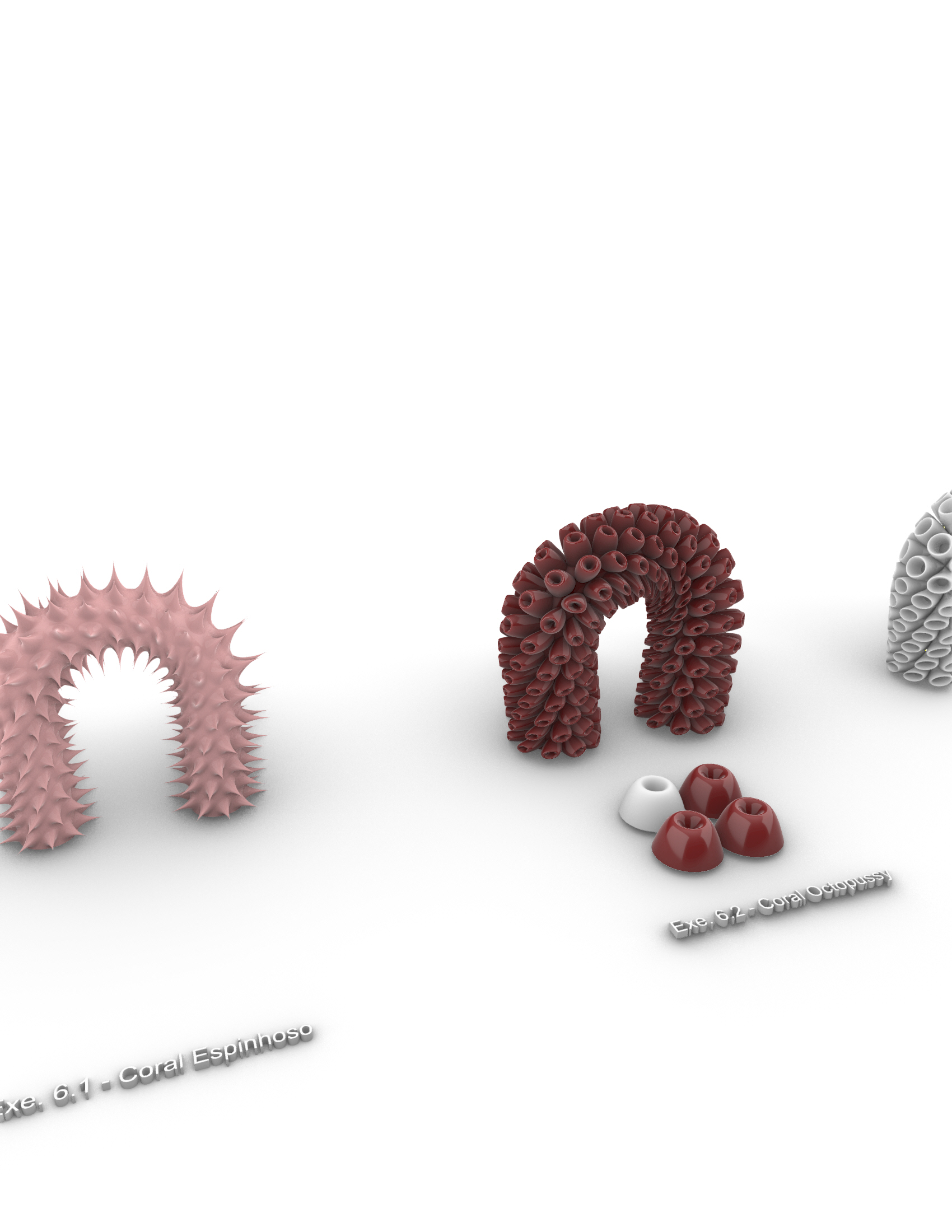 Exerc. 7.2 – Coral 2
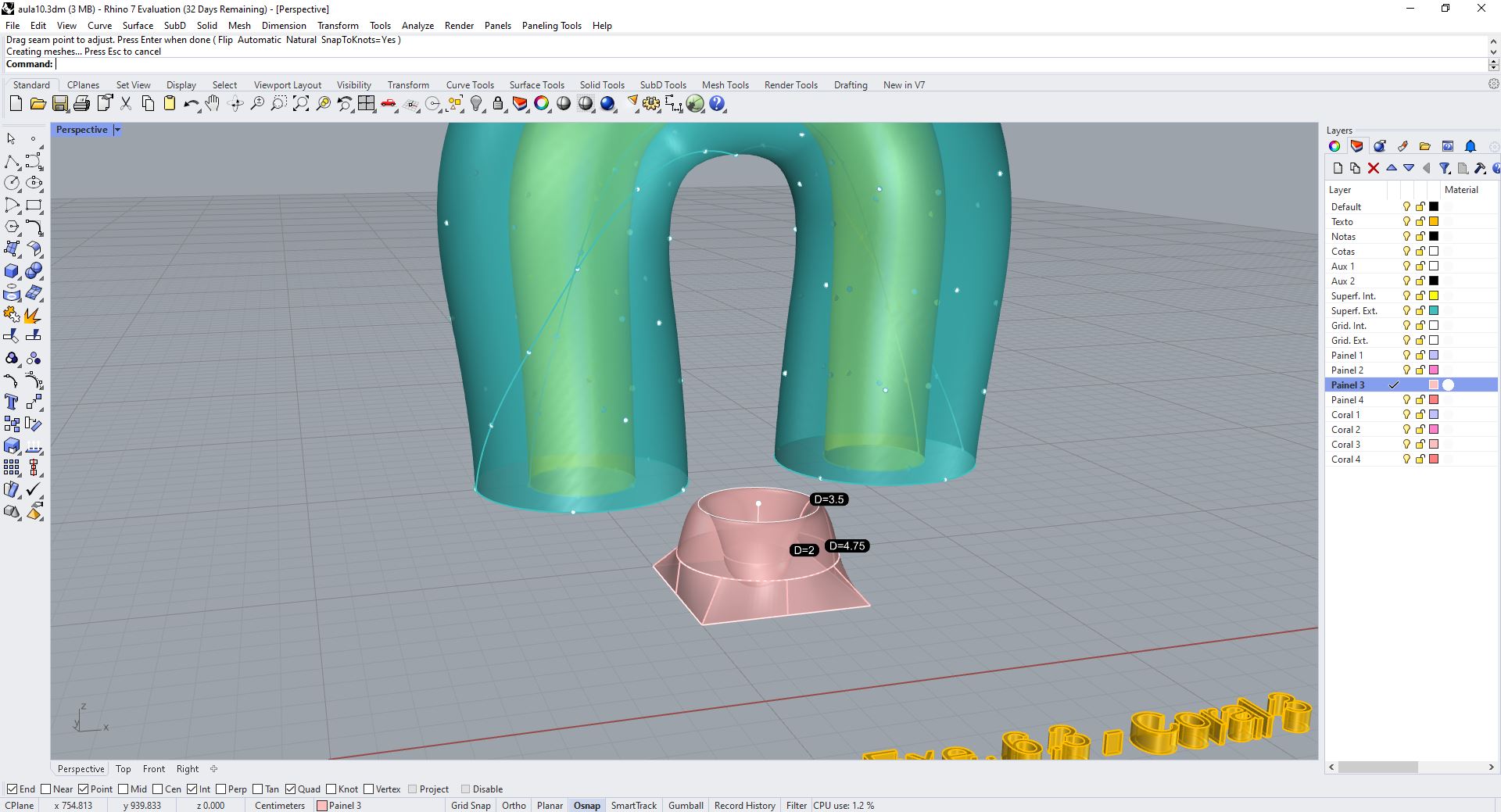 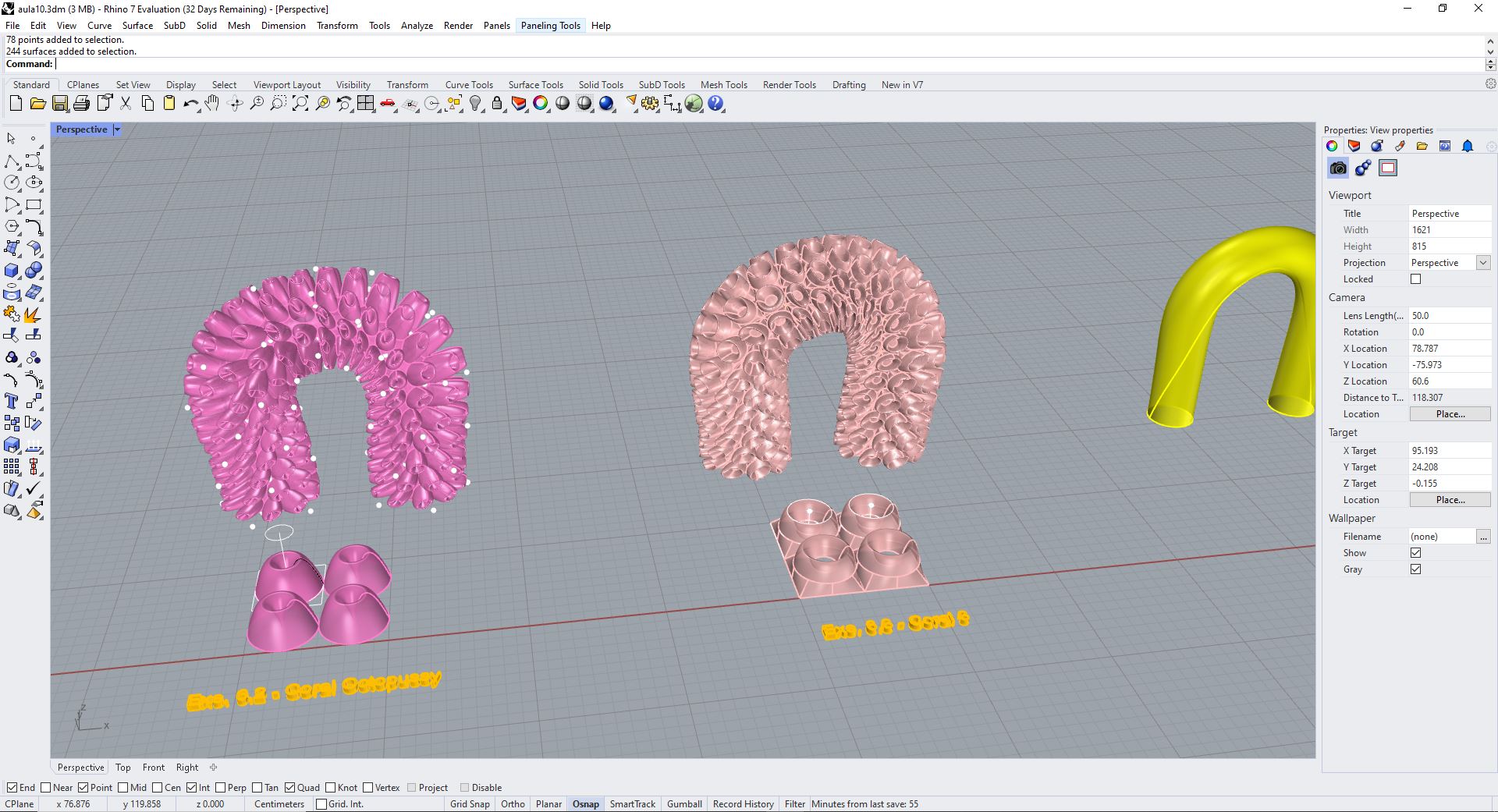 Exerc. 7.3 – Coral 3 (Processo)
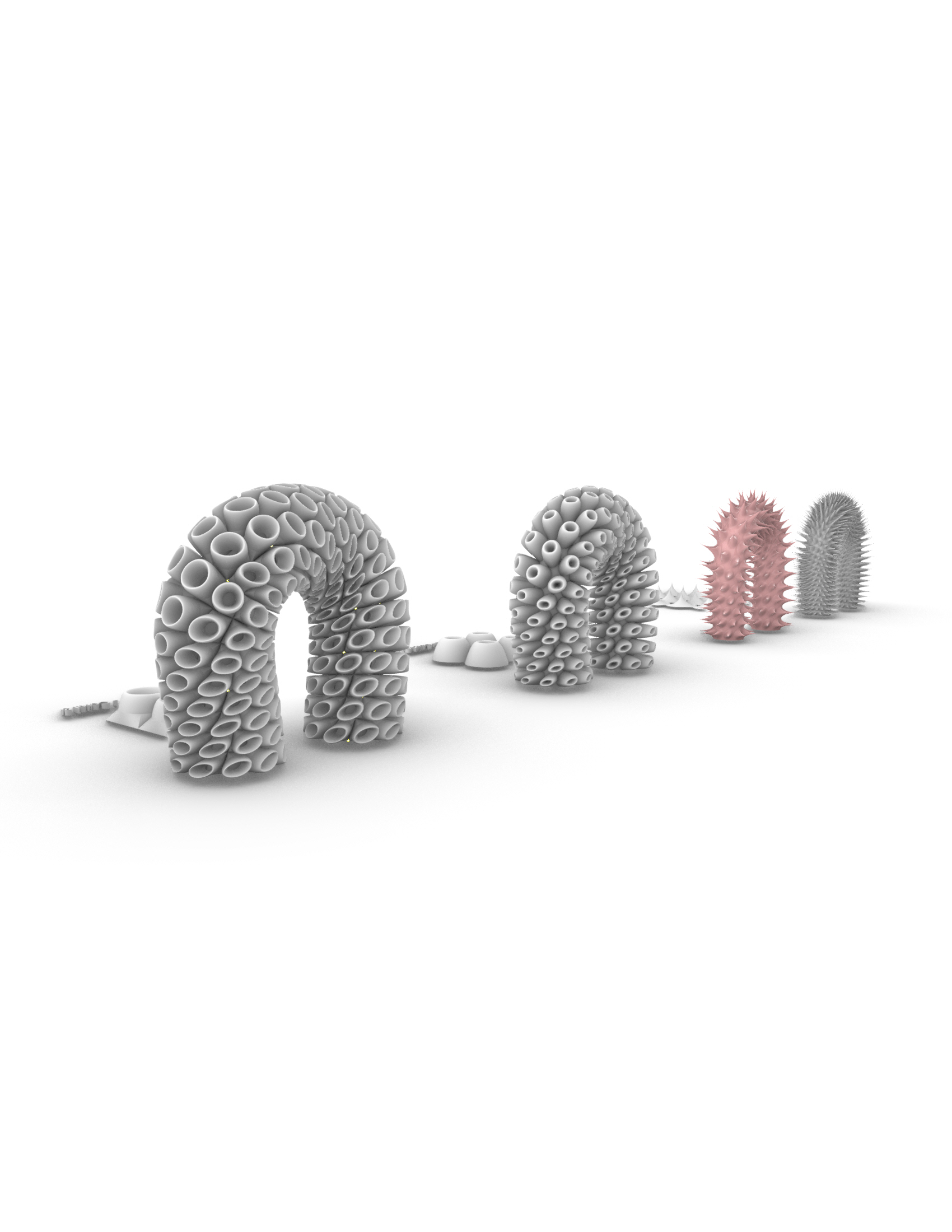 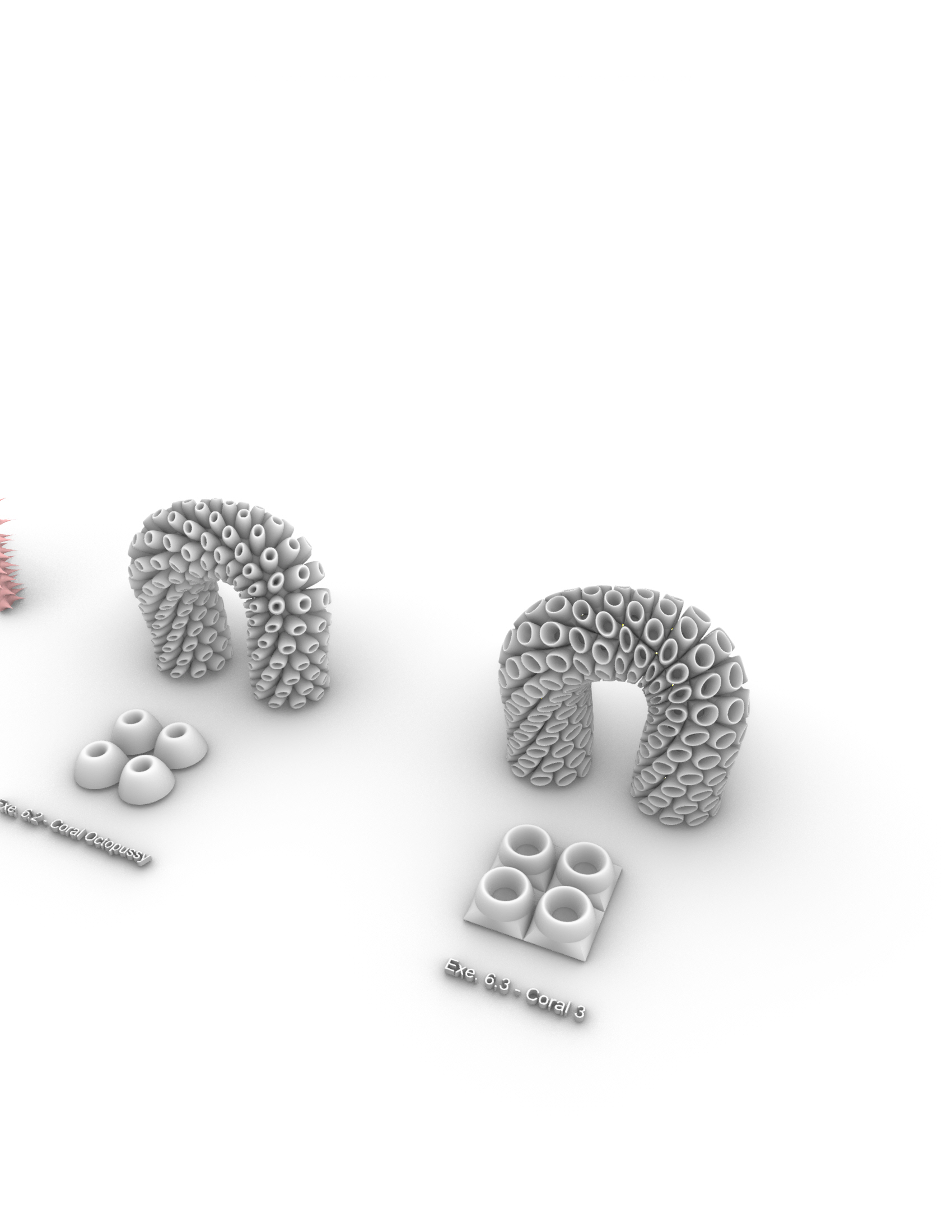 Exerc. 7.3 – Coral 3
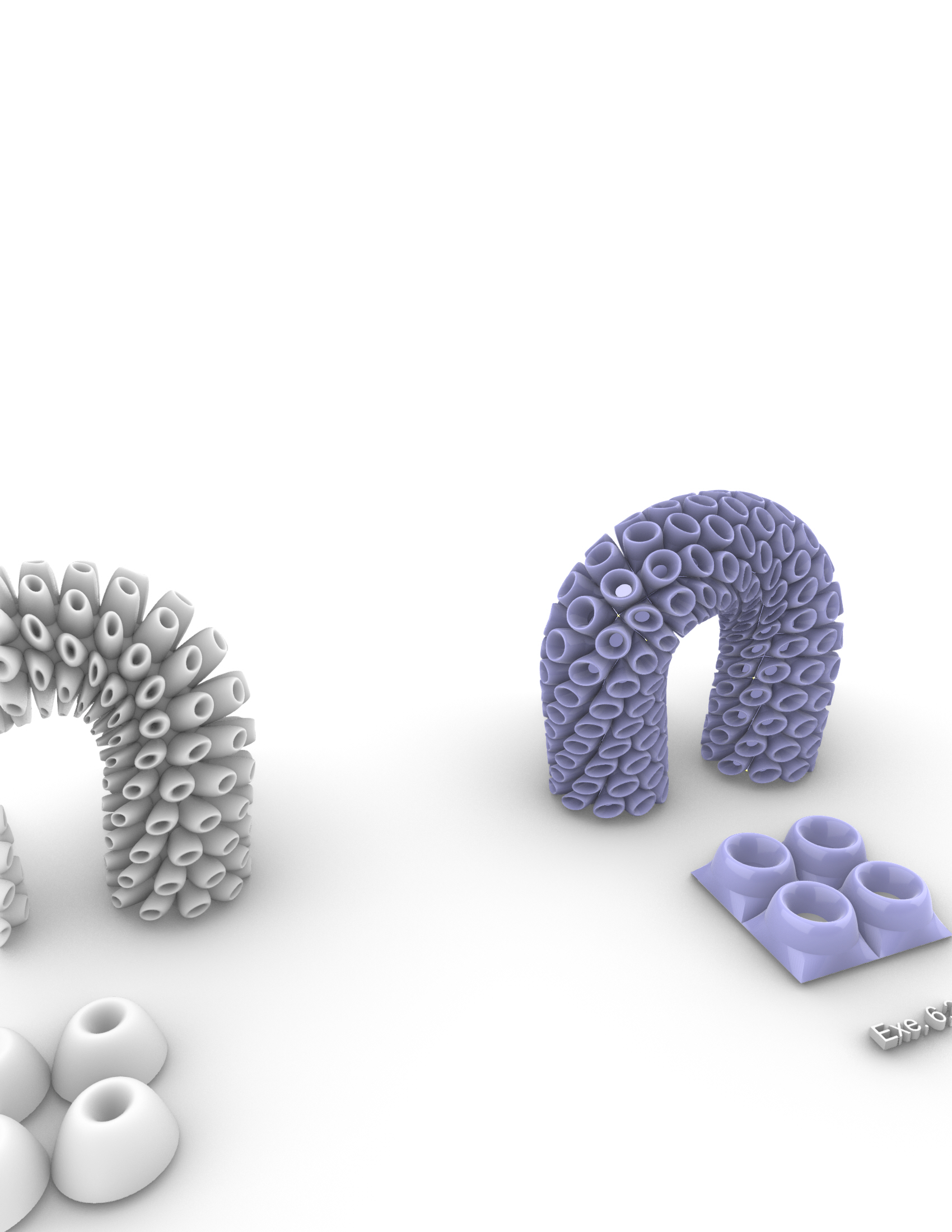 Exerc. 7.3 – Coral 3
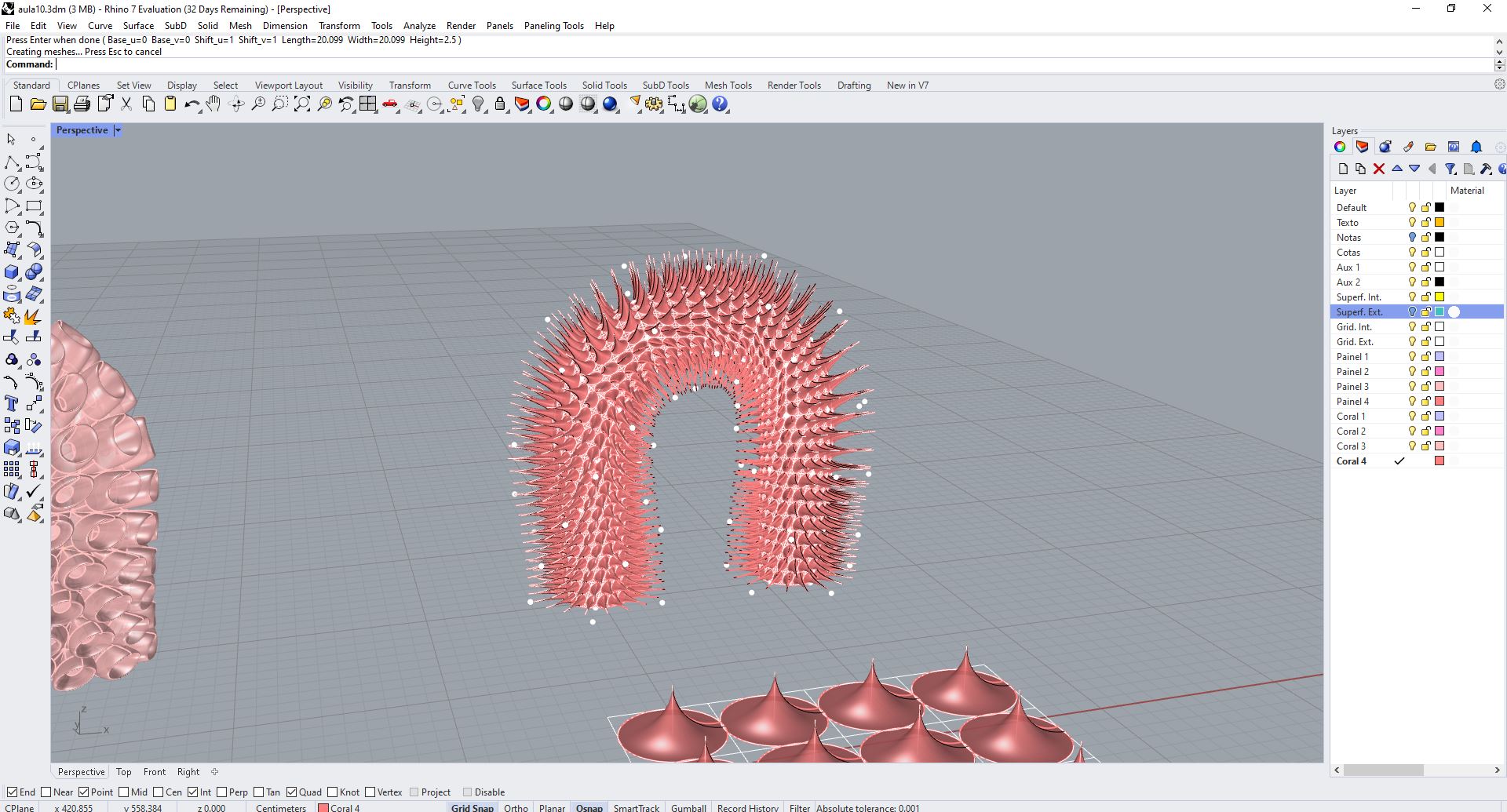 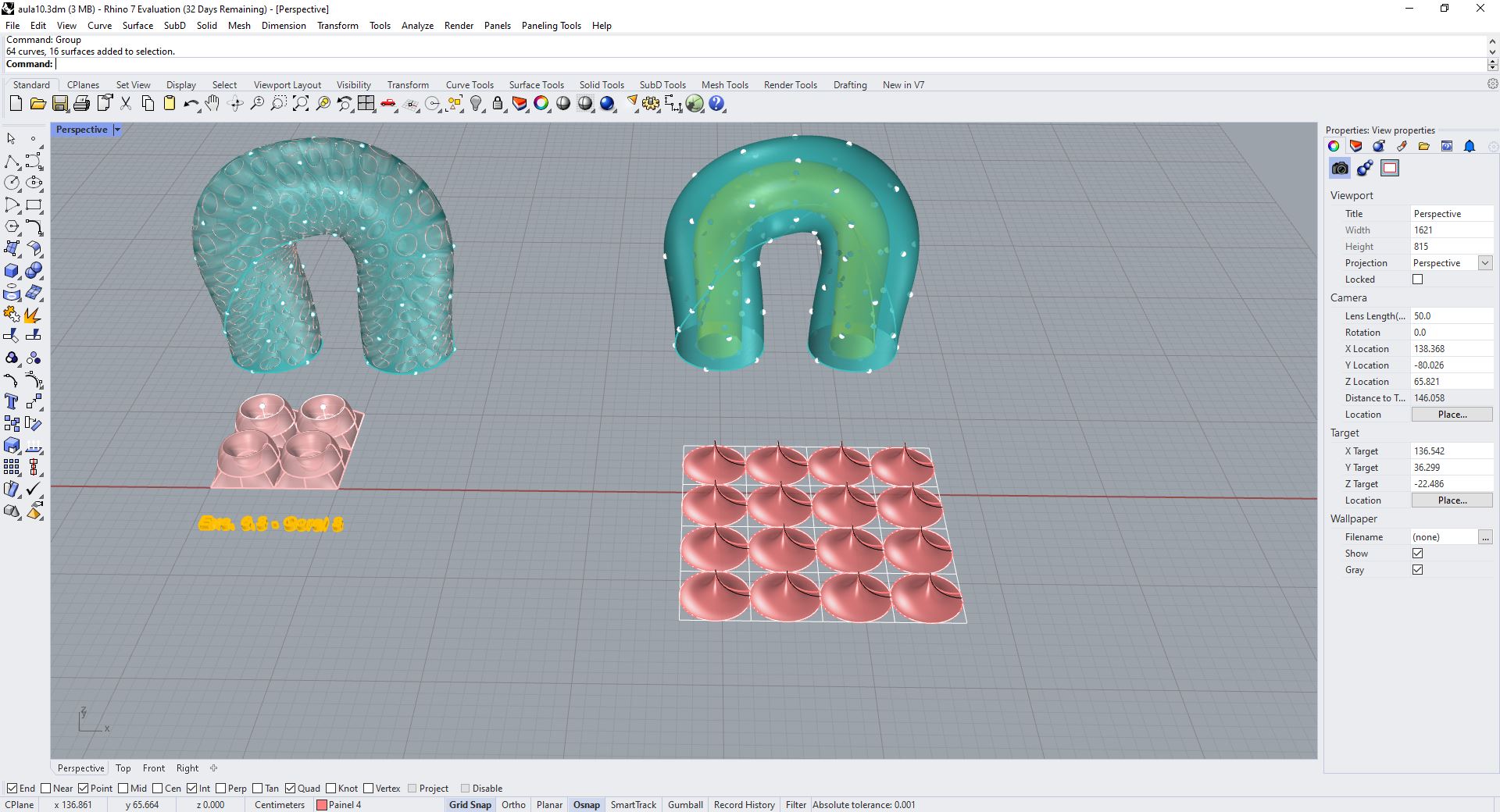 Exerc. 7.4 – Coral 4 (Processo)
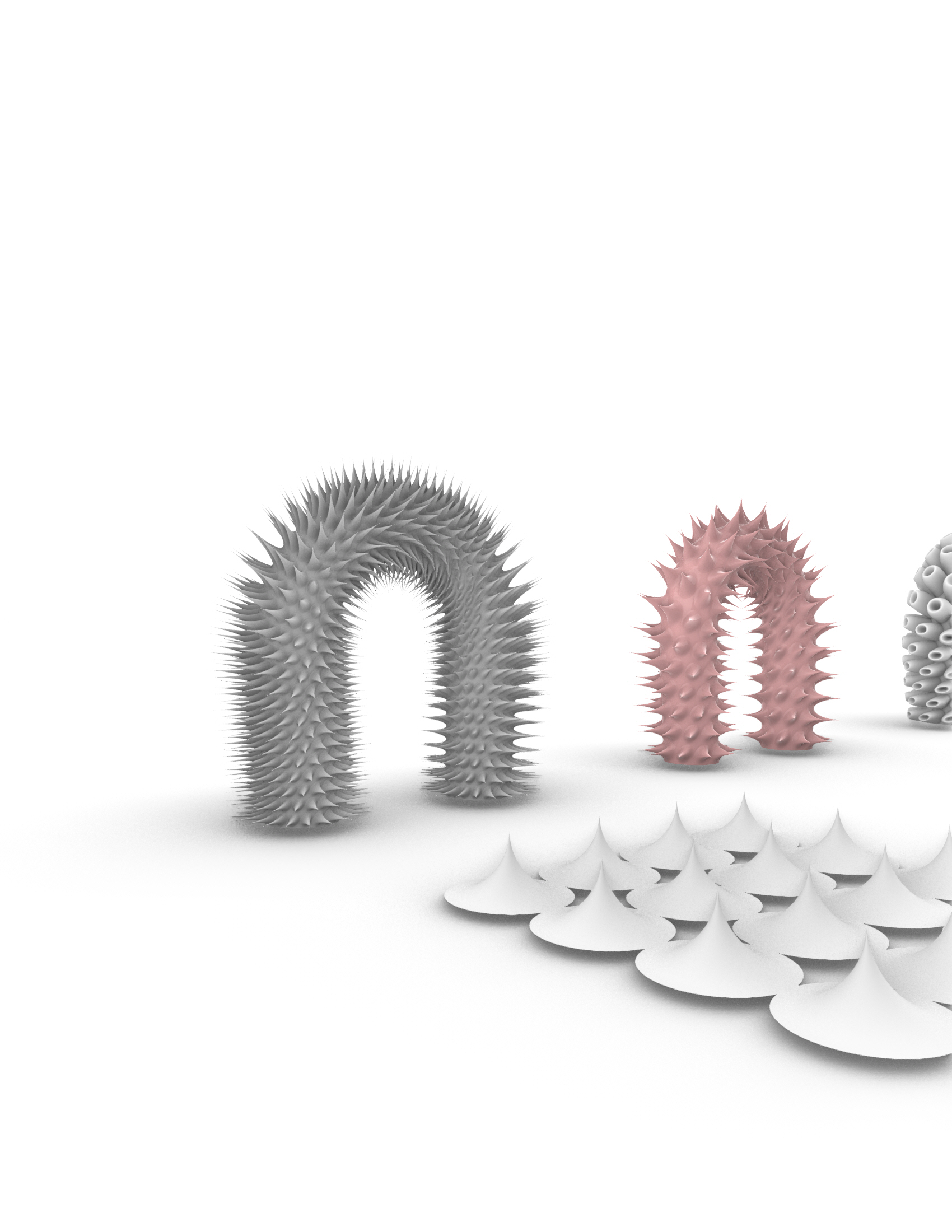 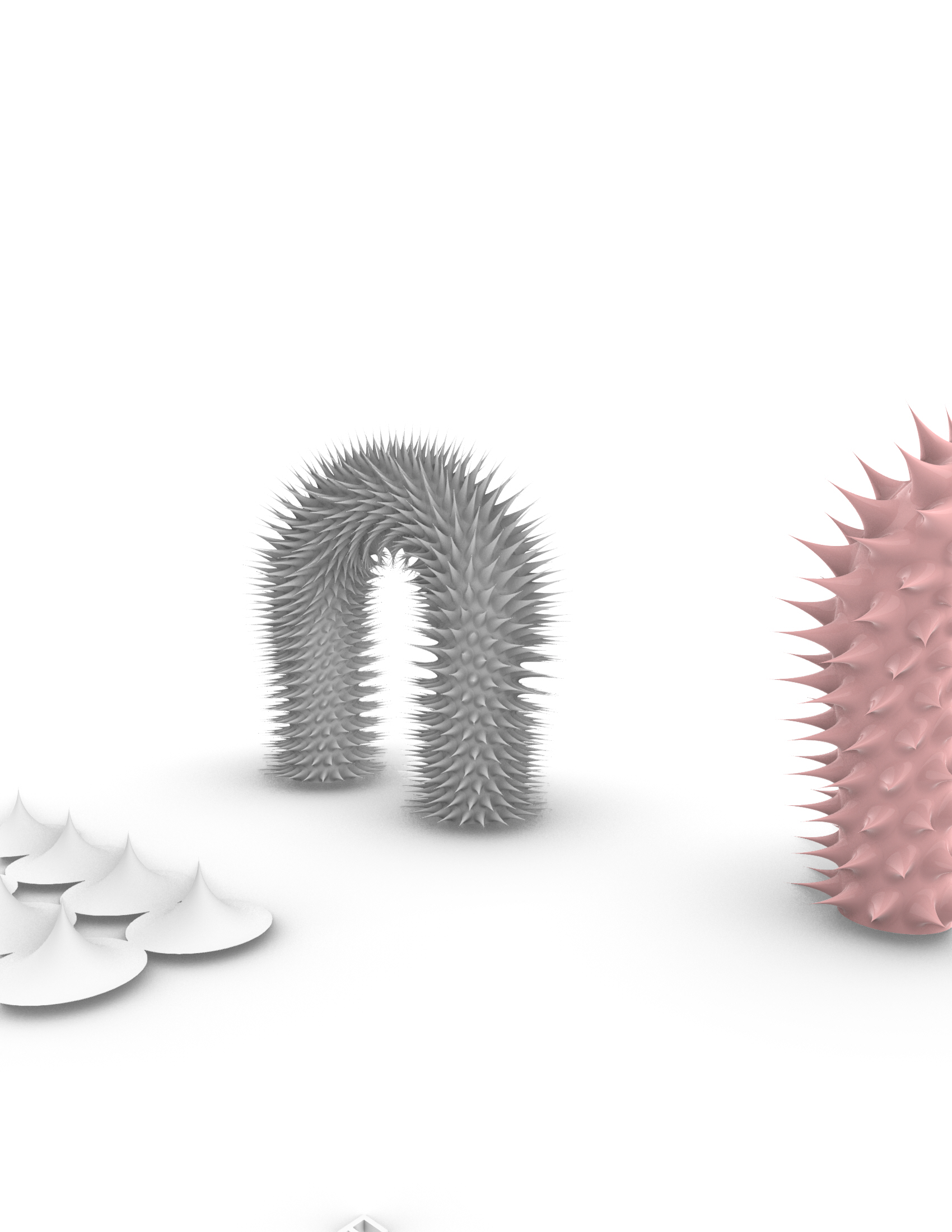 Exerc. 7.4 – Coral 4 (Espinhoso)
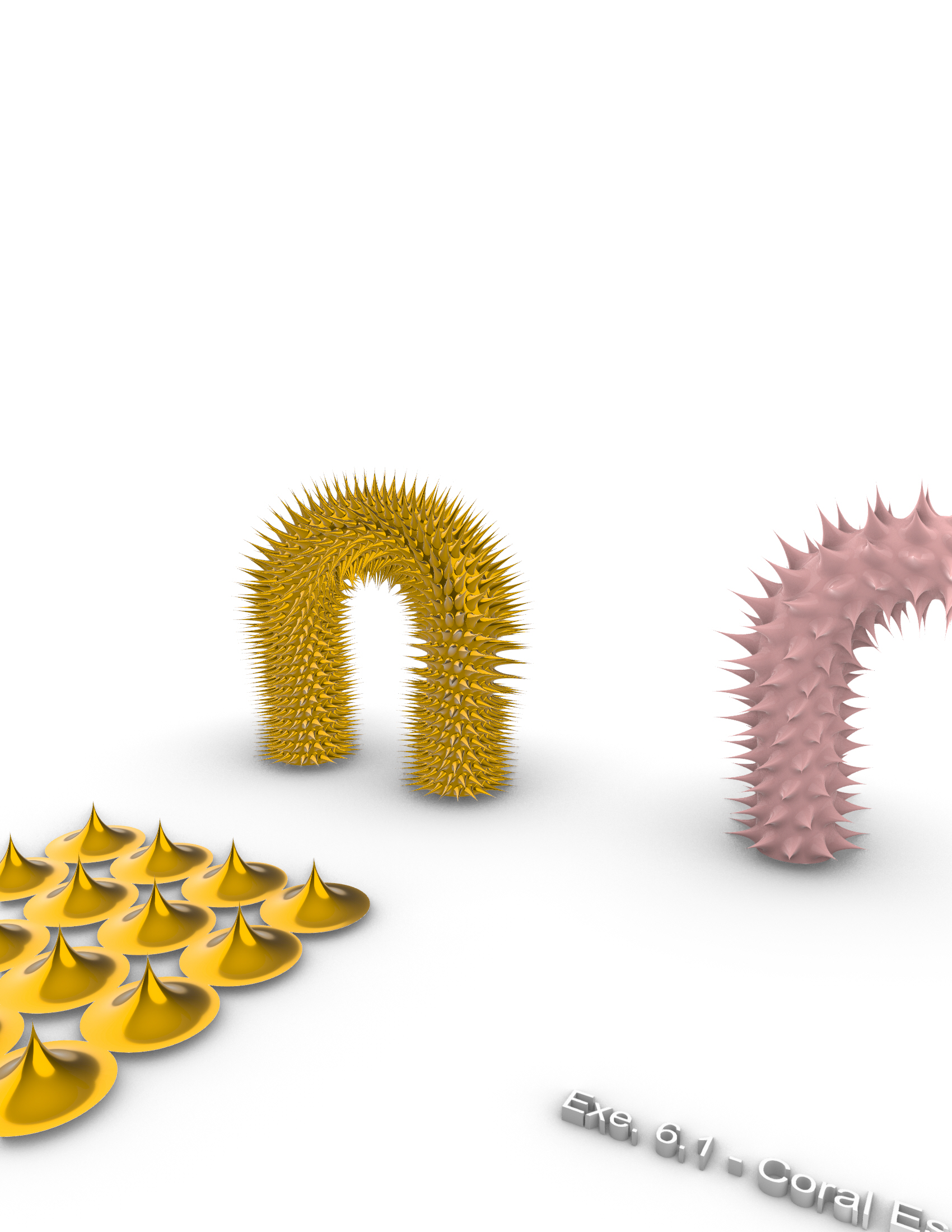 Exerc. 7.4 – Coral 4 (Espinhoso)
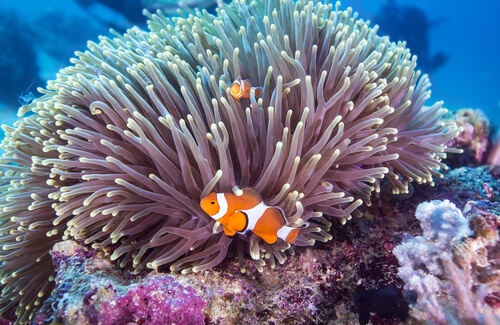 Exerc. 8 – ANÉMONA
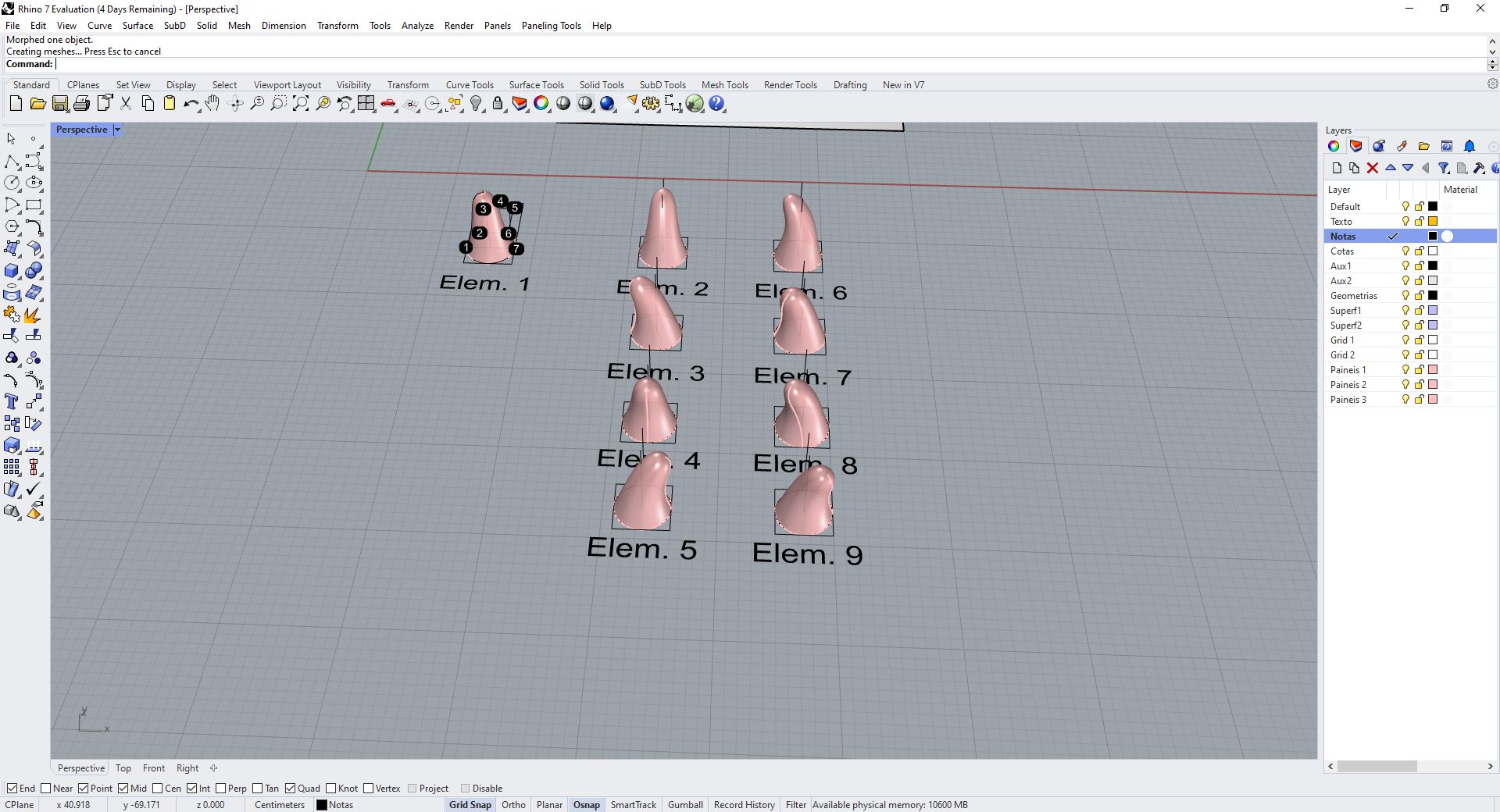 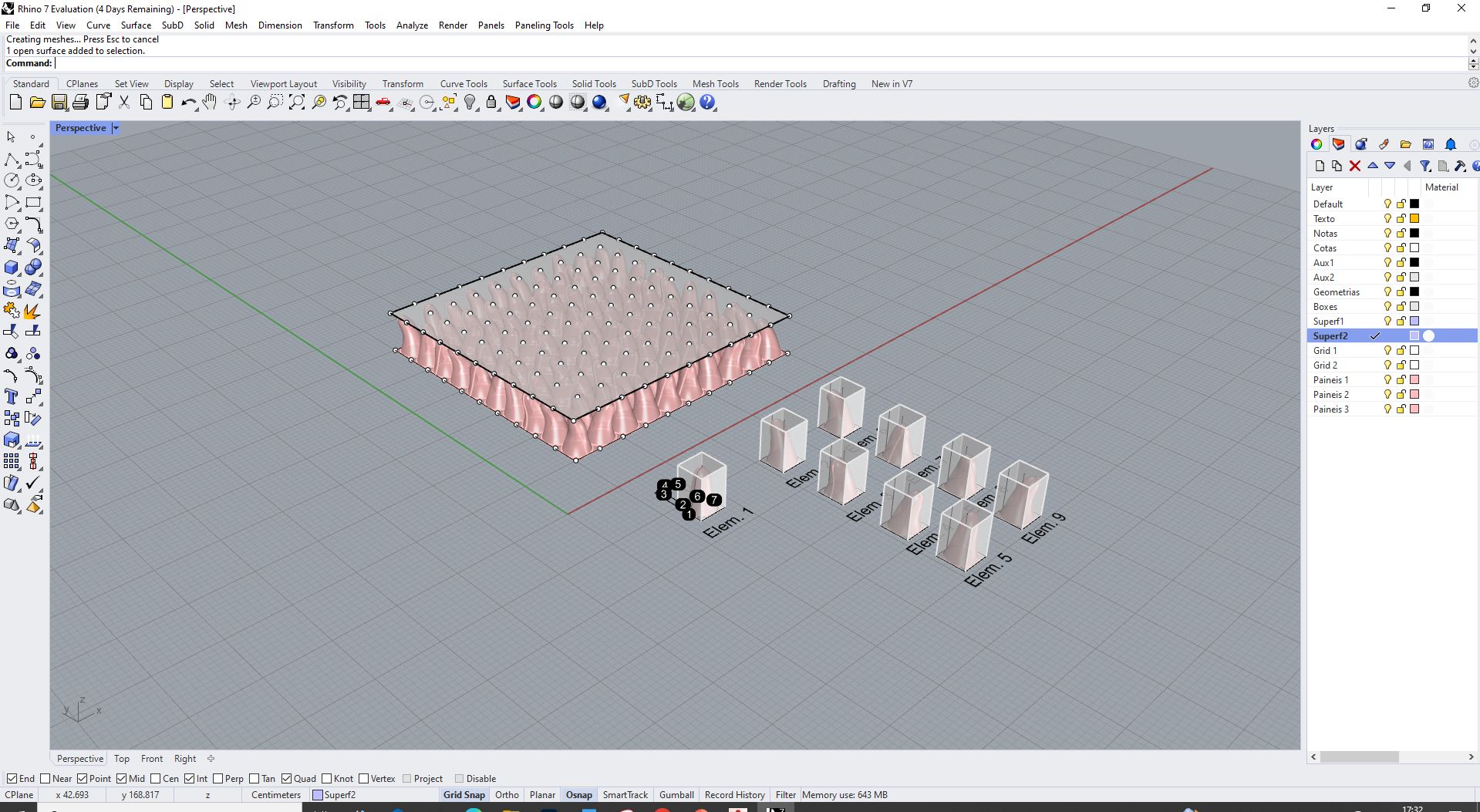 Exerc. 8 – Anémona (Processo)
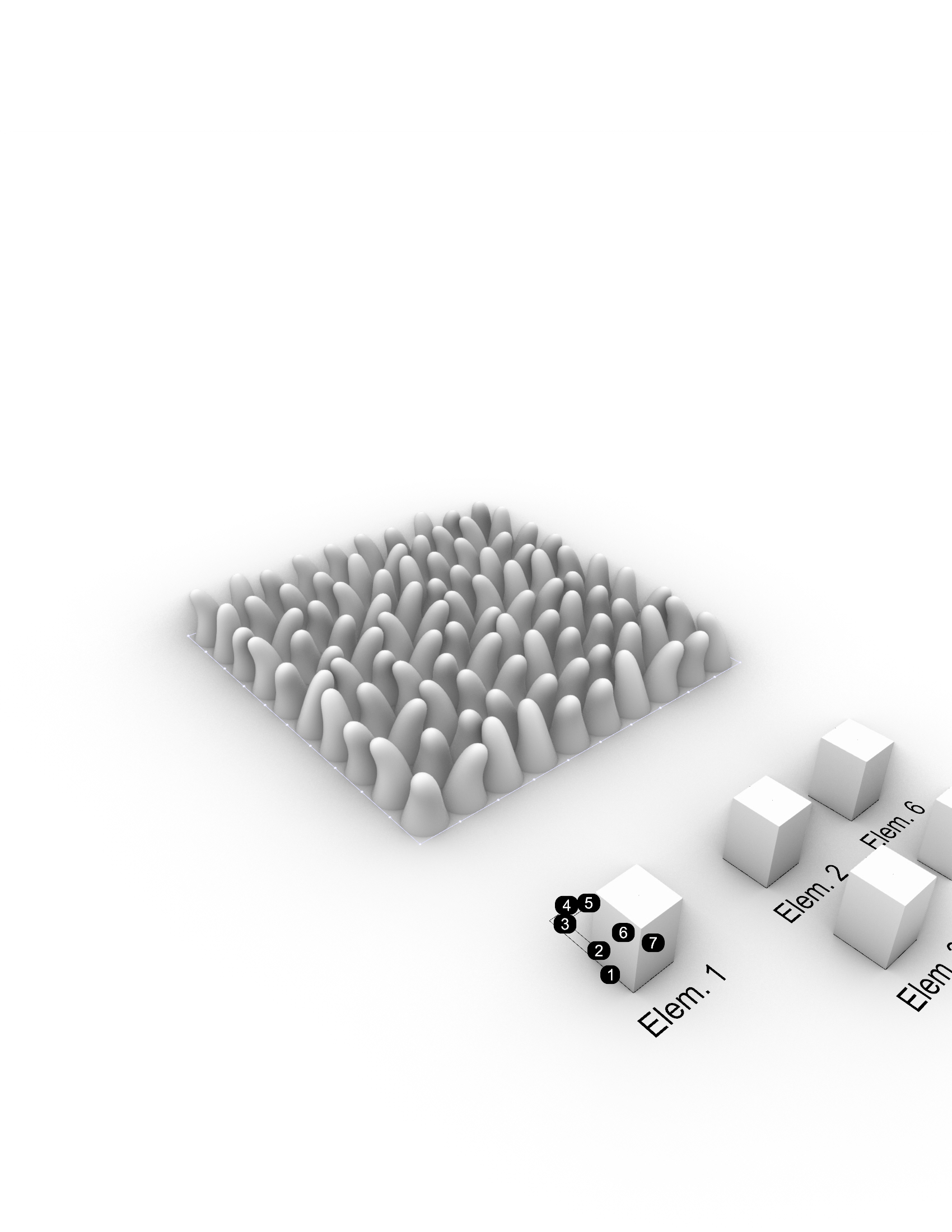 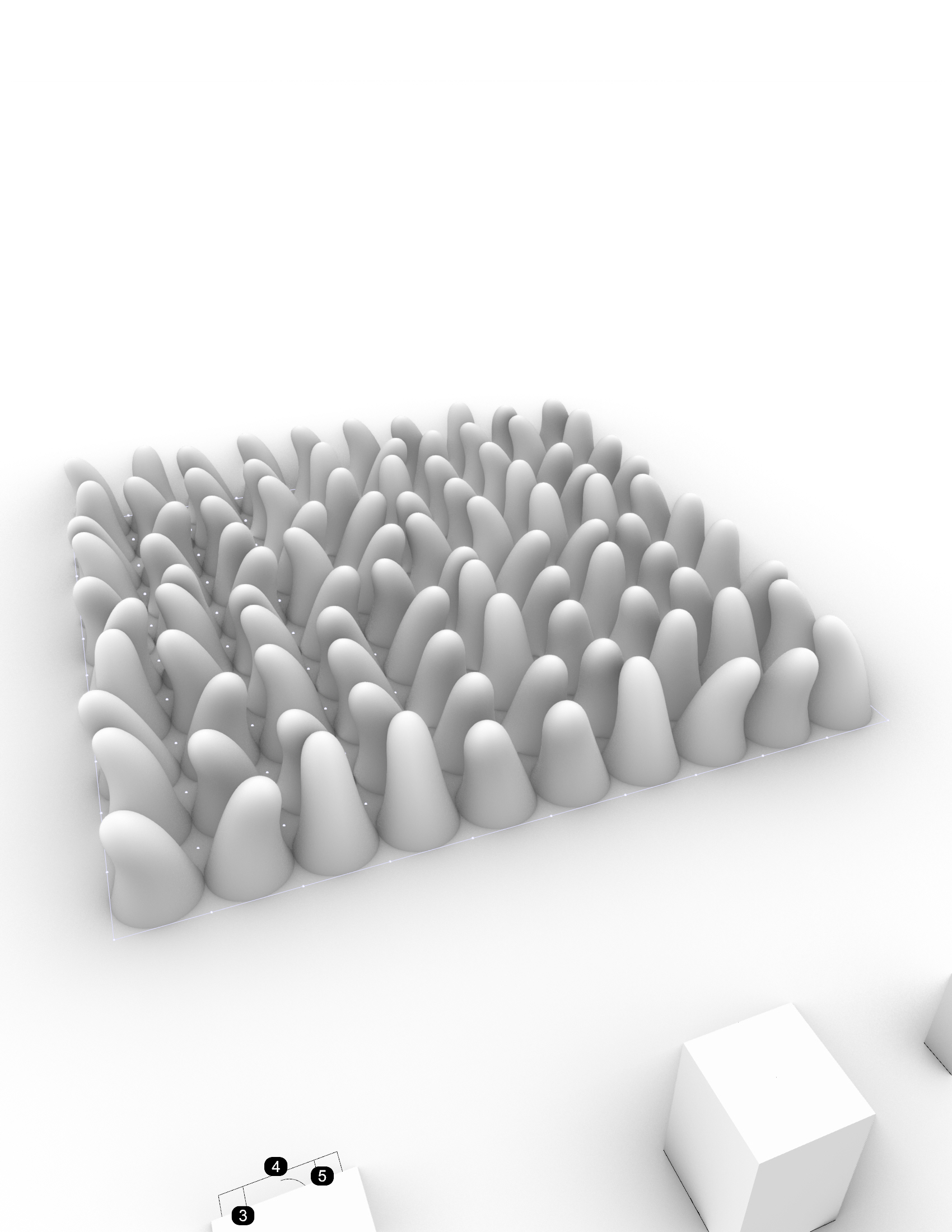 Exerc. 8 – Anémona
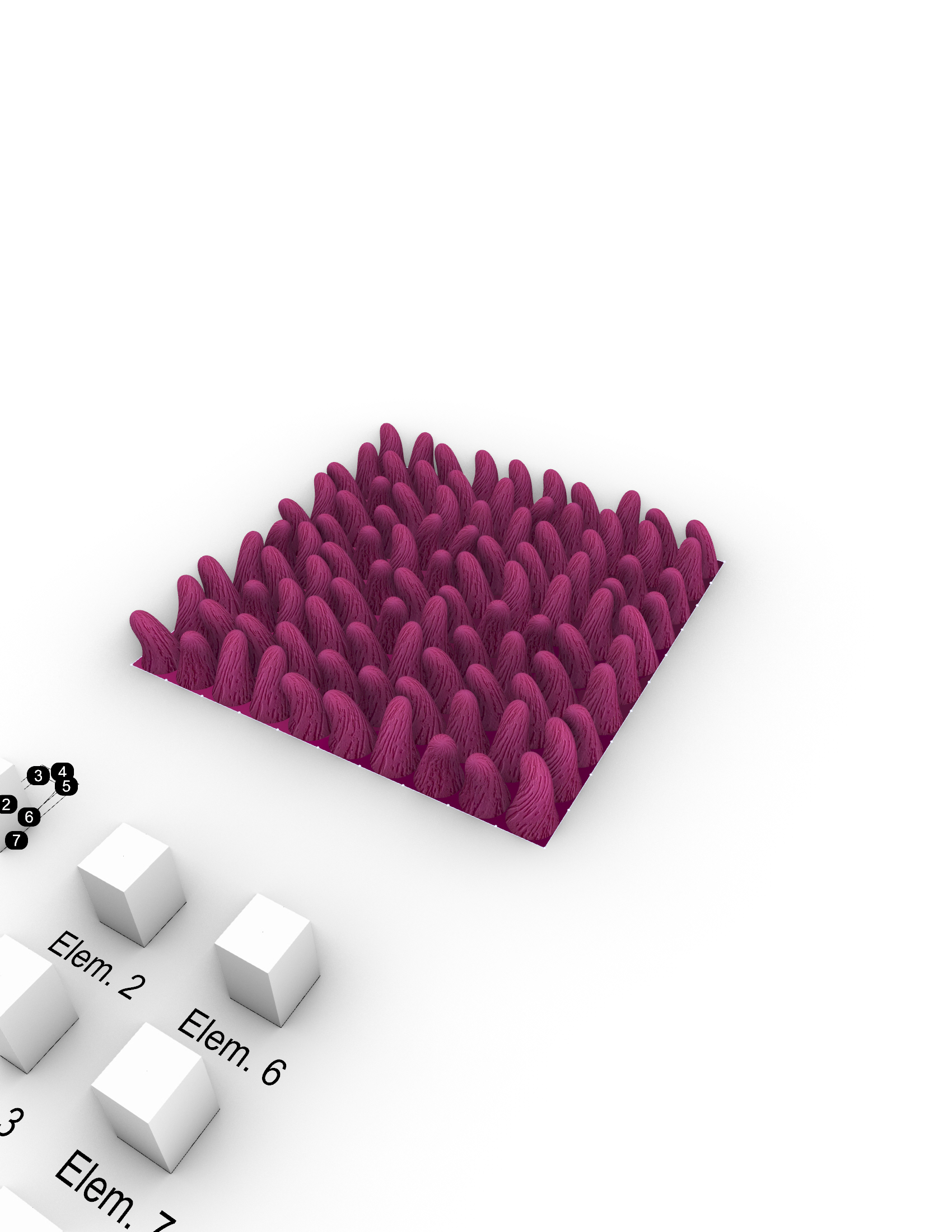 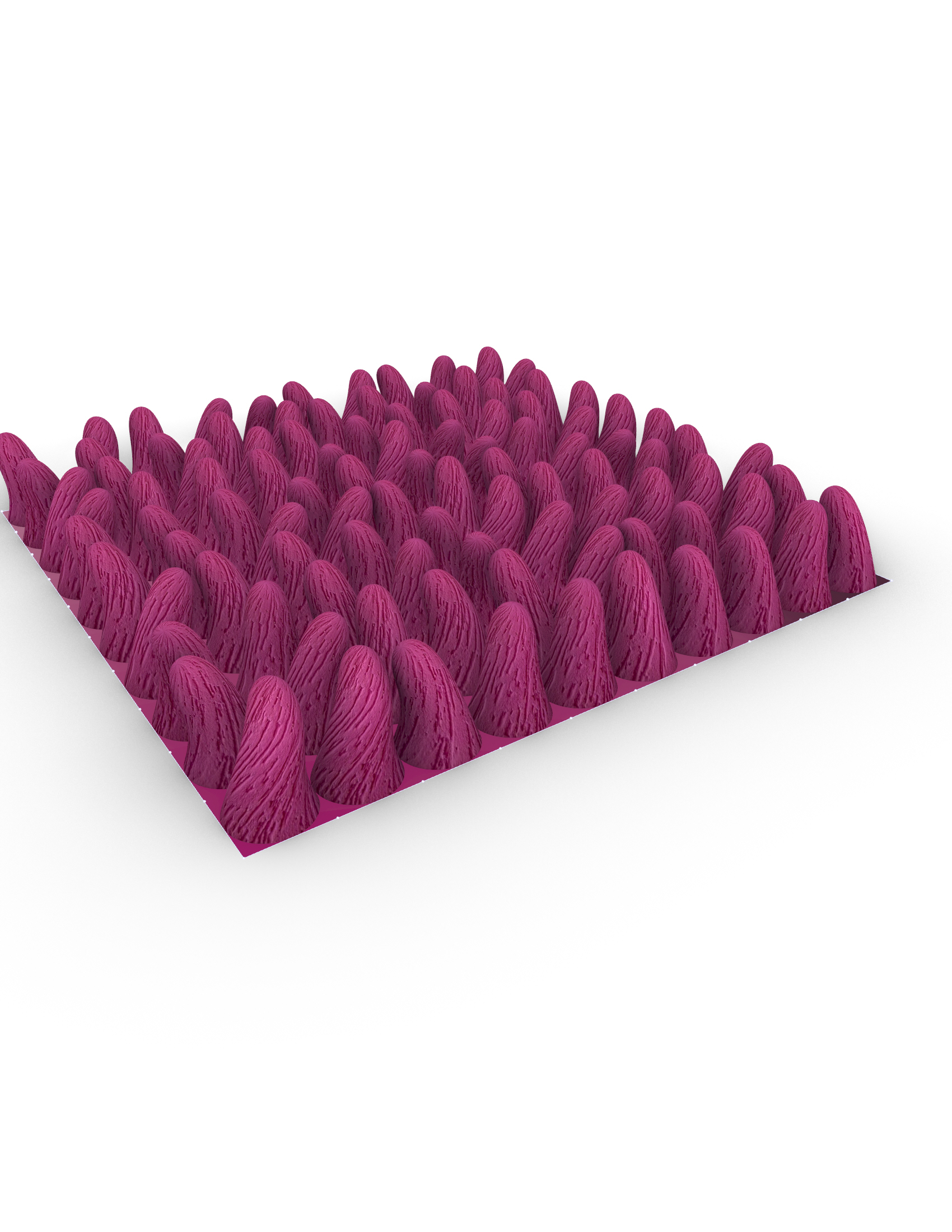 Exerc. 8 – Anémona
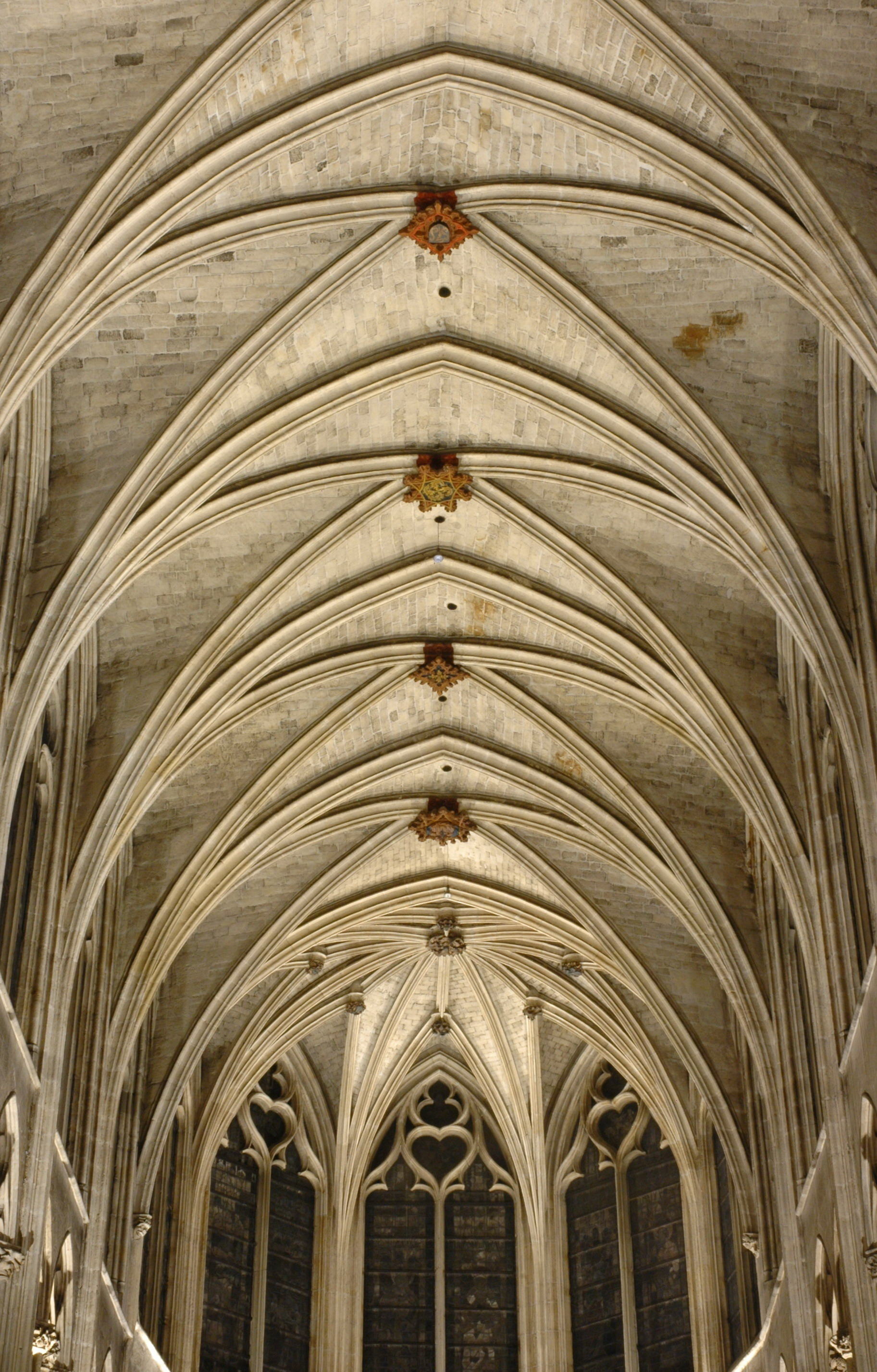 Exerc. 9 – ABÓBADAS
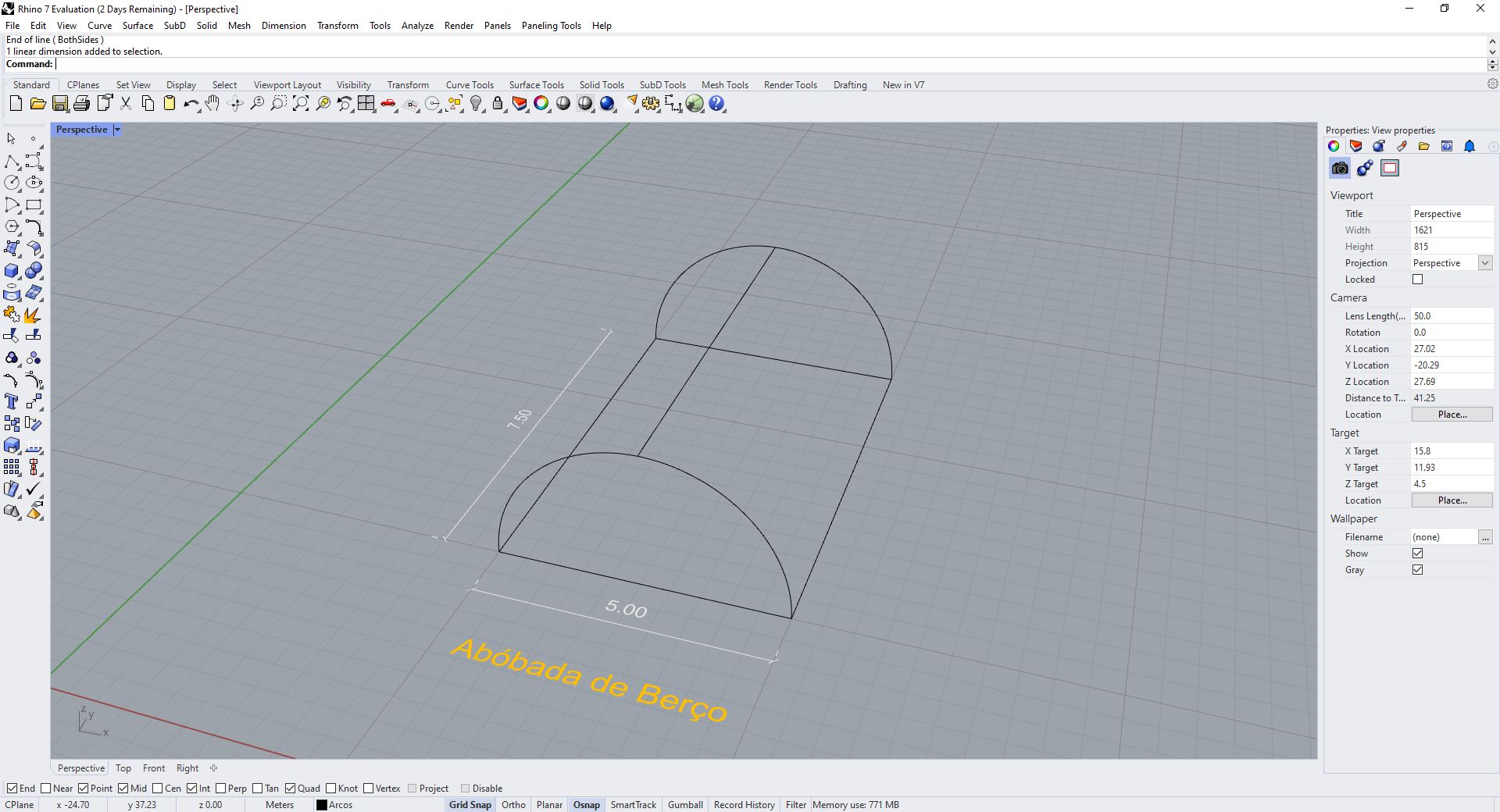 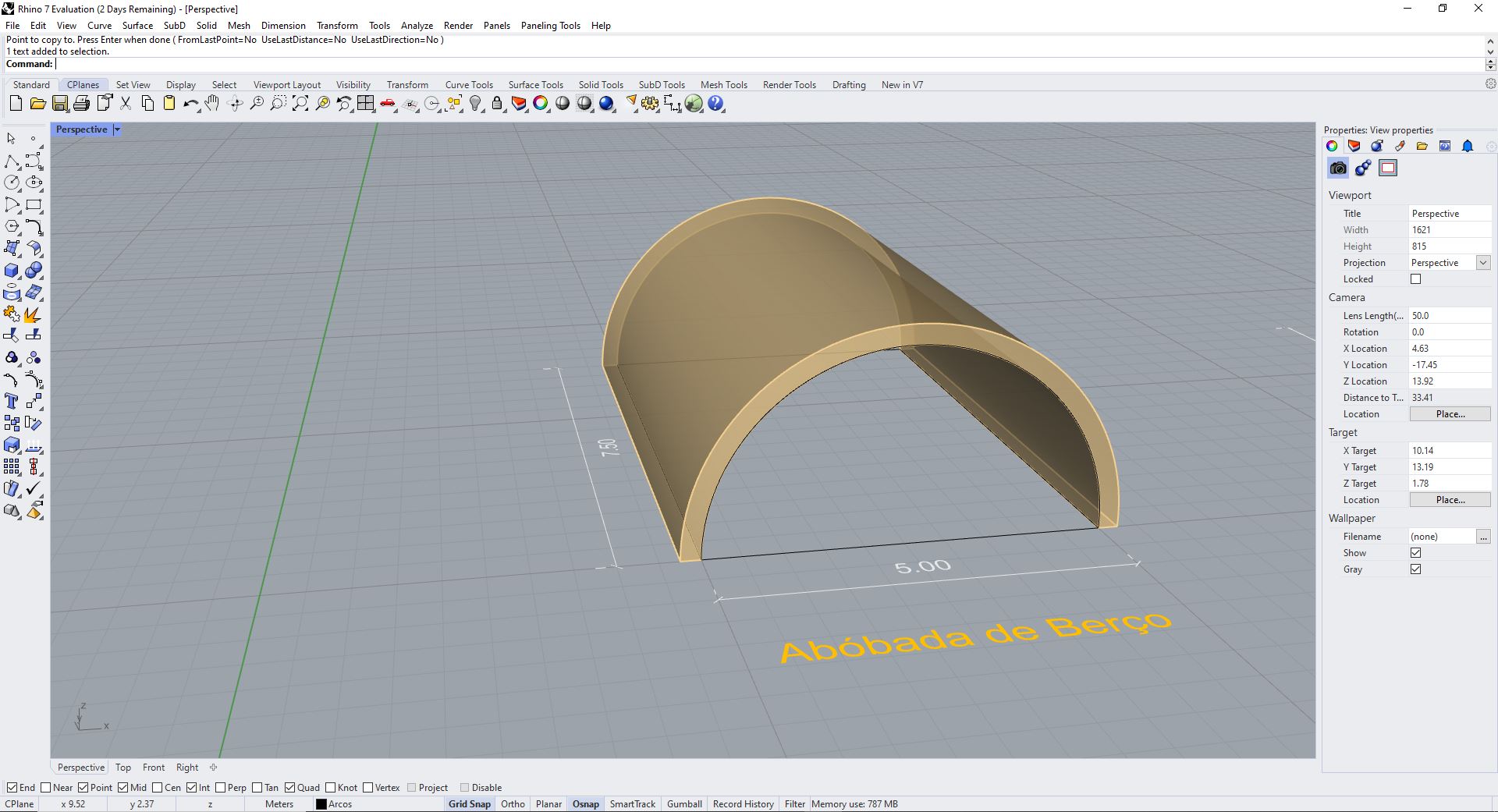 Exerc. 9.1 – Abóbada de Berço(Processo)
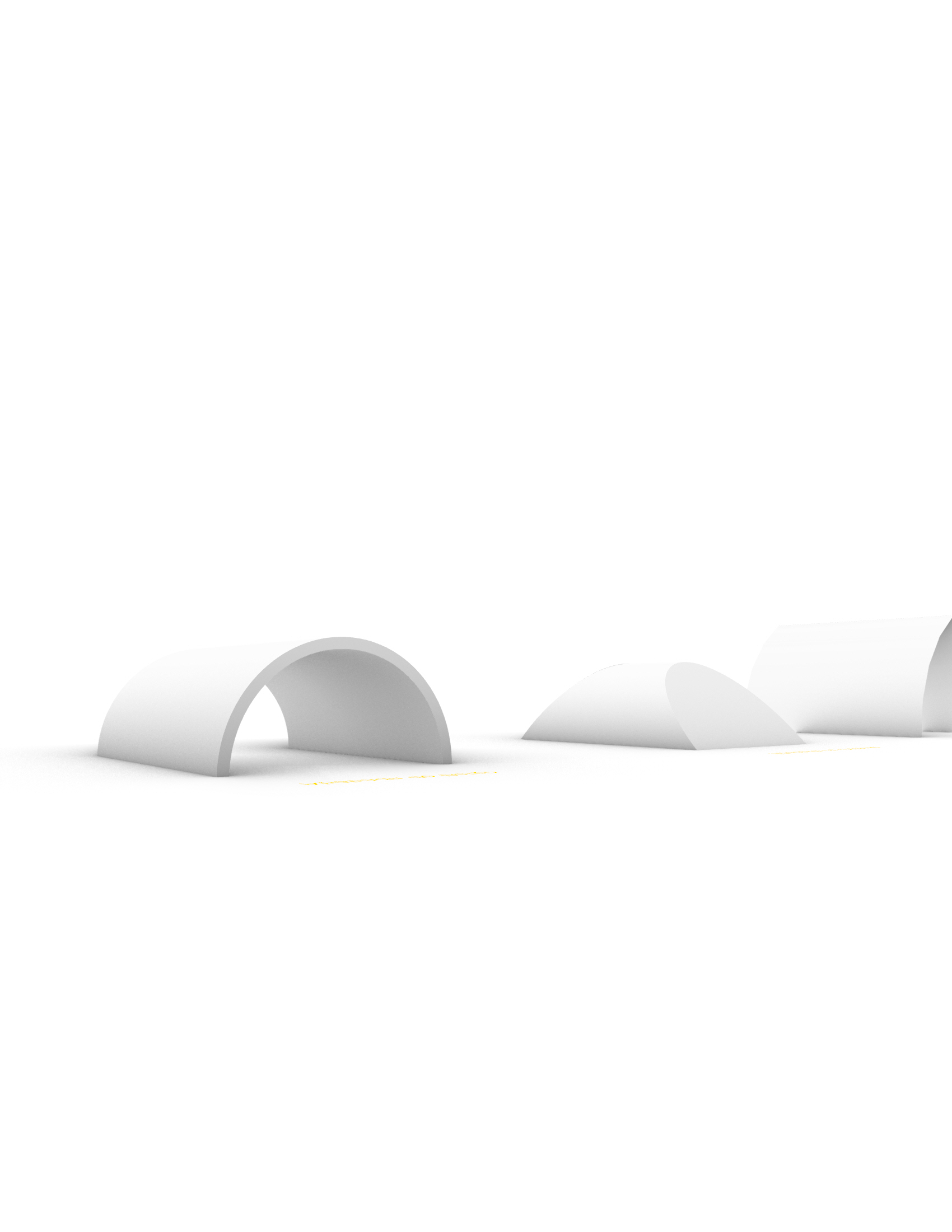 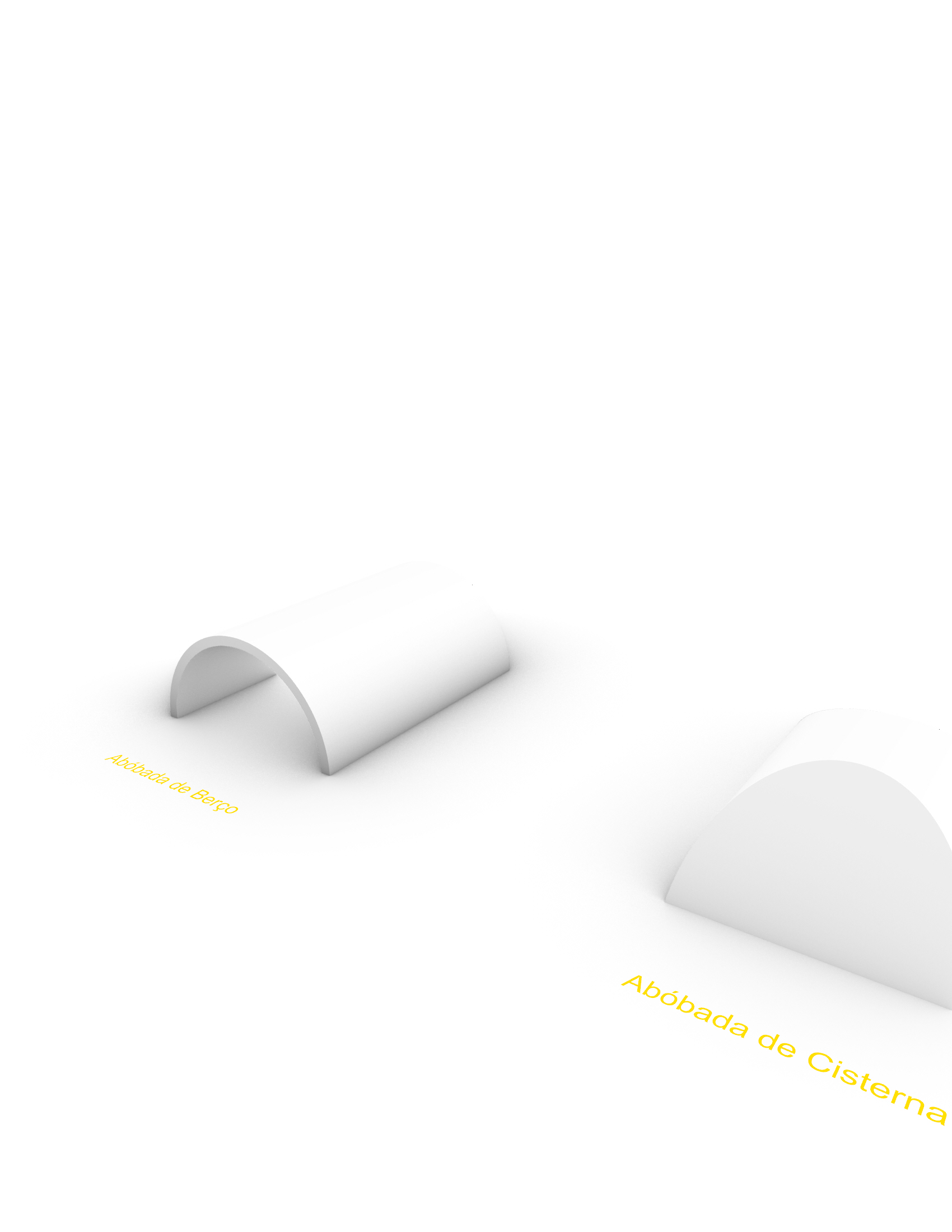 Exerc. 9.1 – Abóbada de Berço
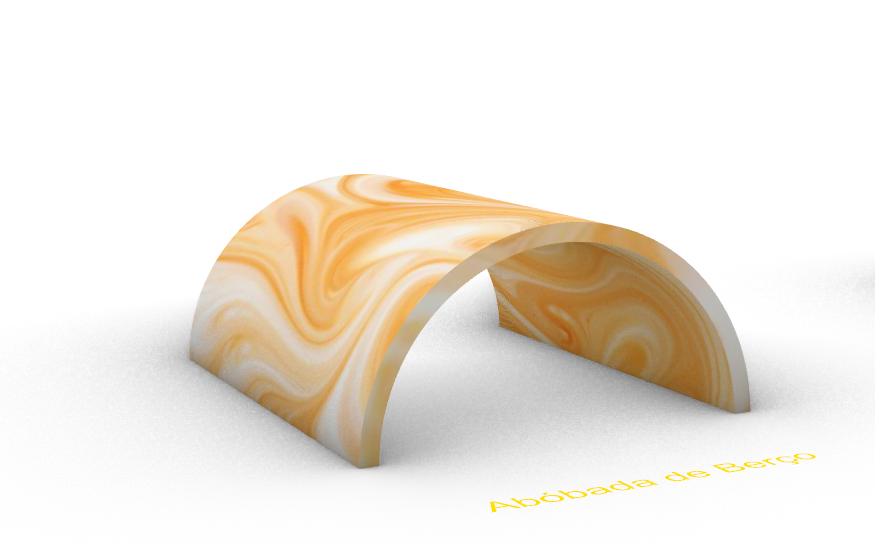 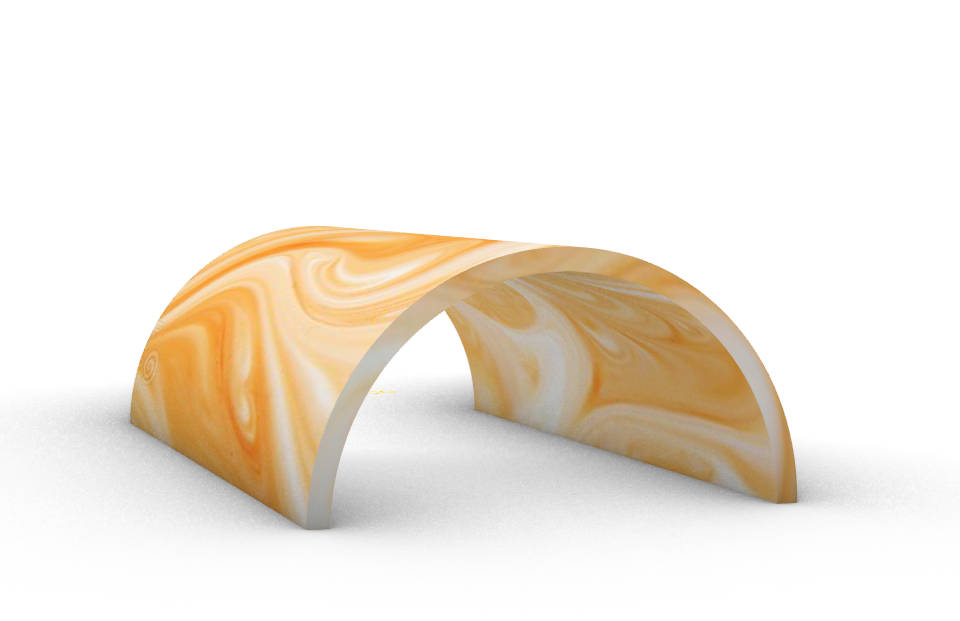 Exerc. 9.1 – Abóbada de Berço
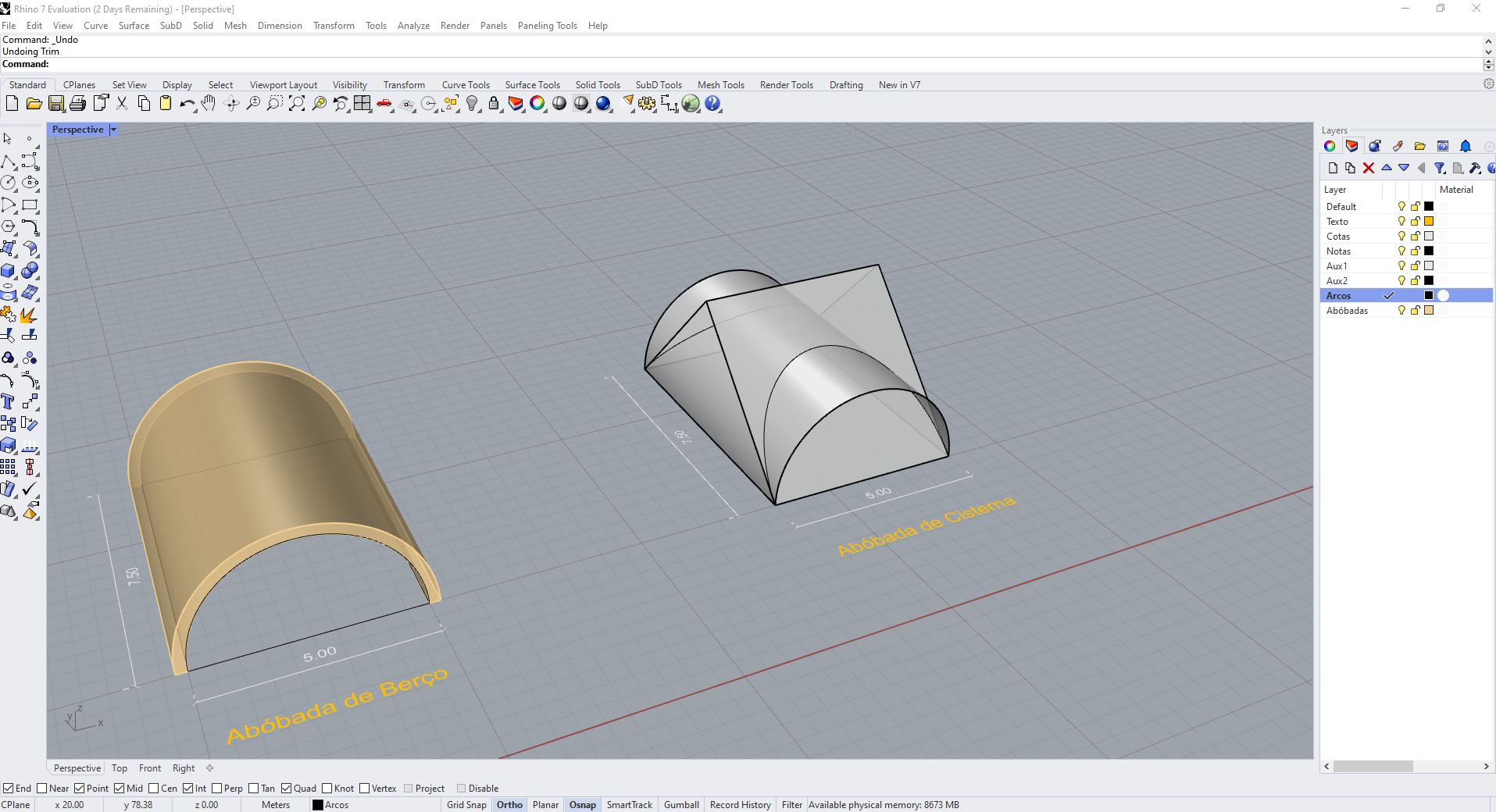 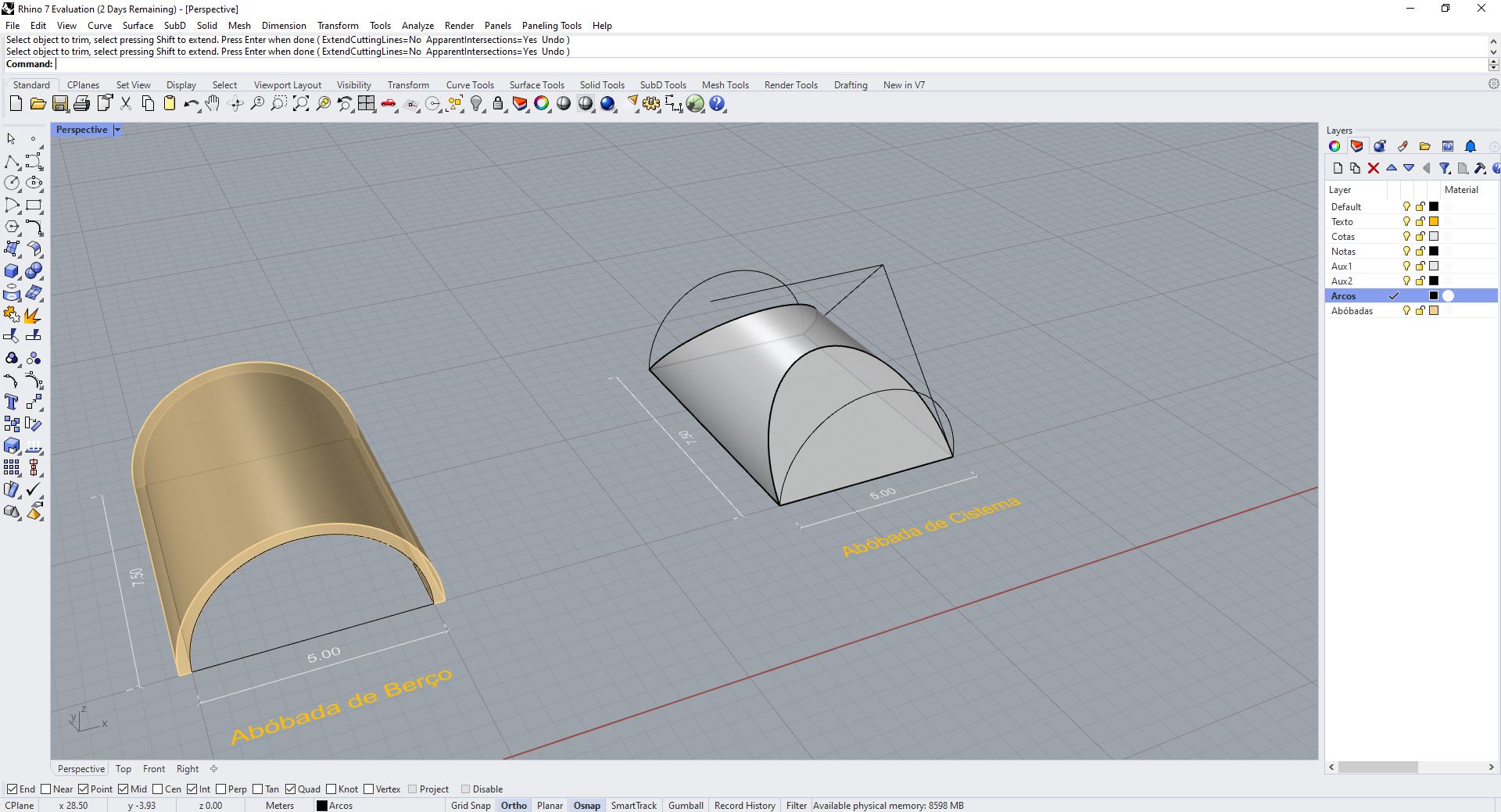 Exerc. 9.2 – Abóbada de Cisterna(Processo)
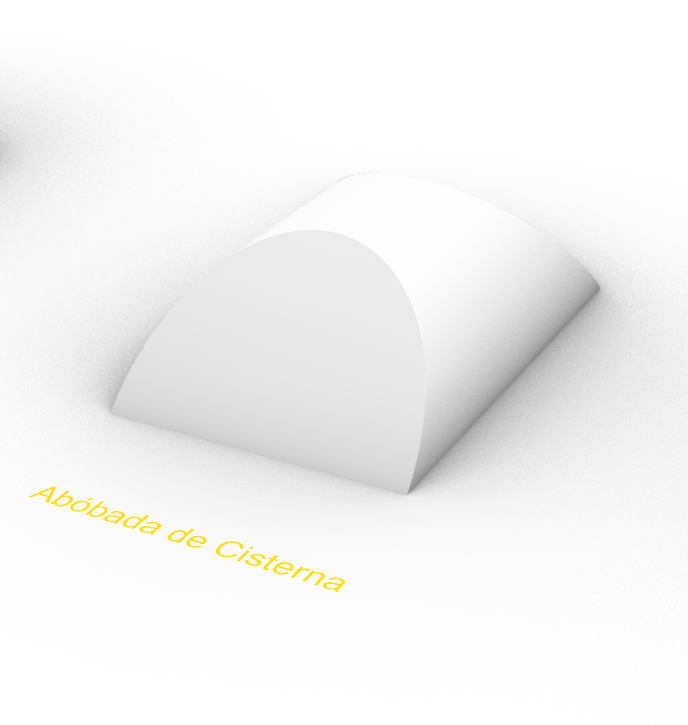 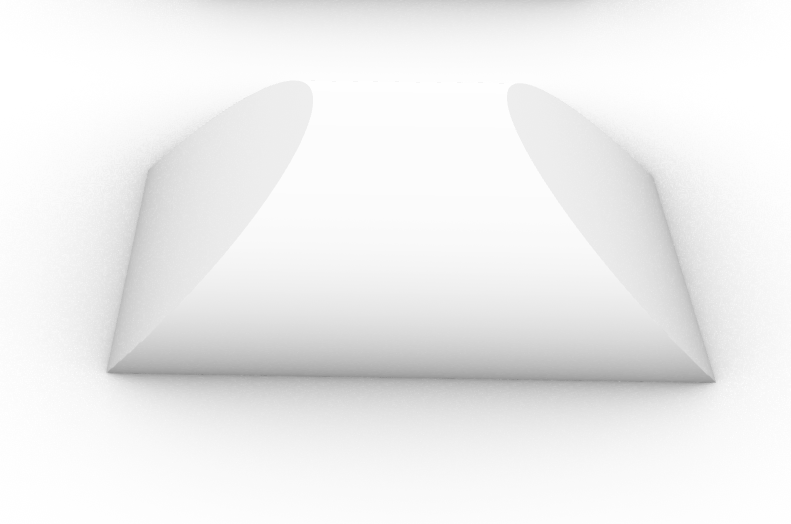 Exerc. 9.2 – Abóbada de Cisterna
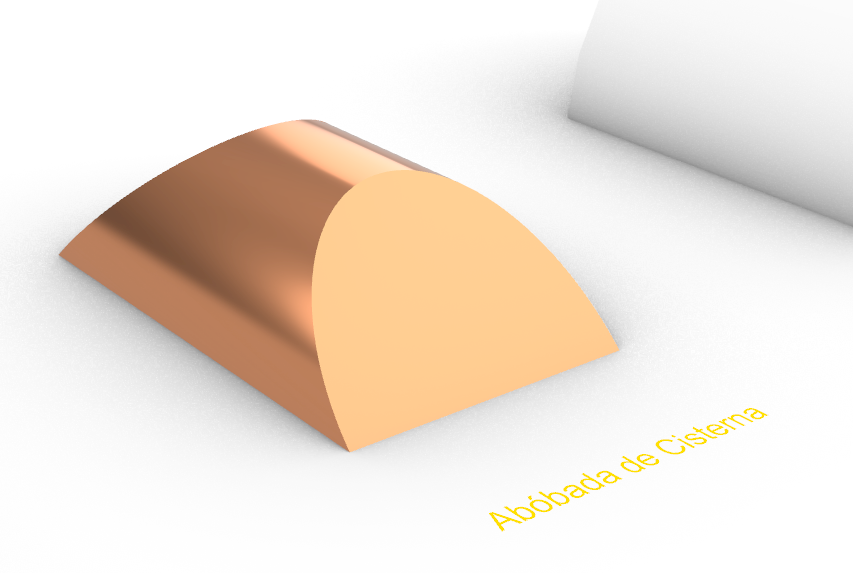 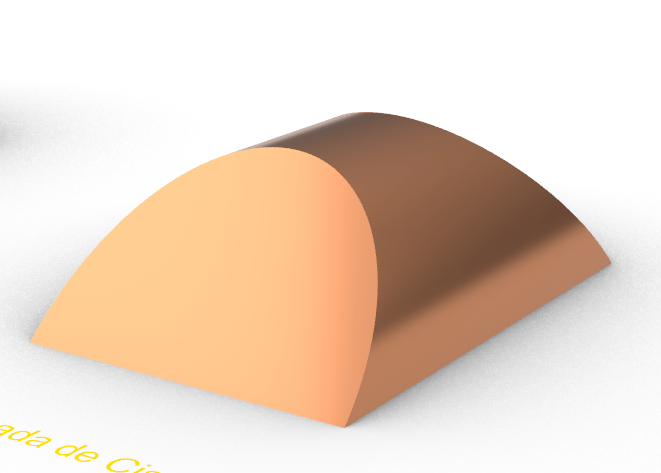 Exerc. 9.2 – Abóbada de Cisterna
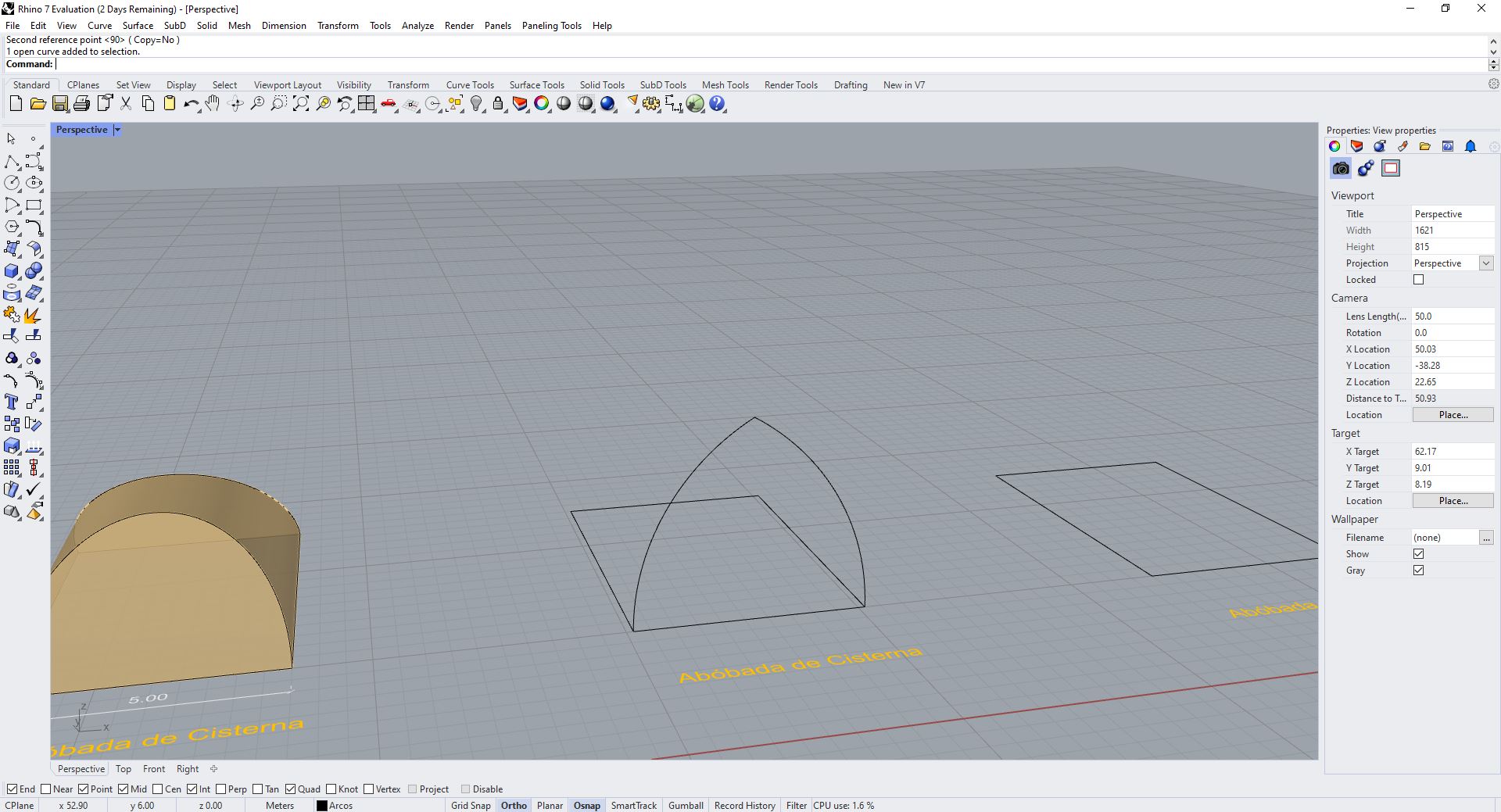 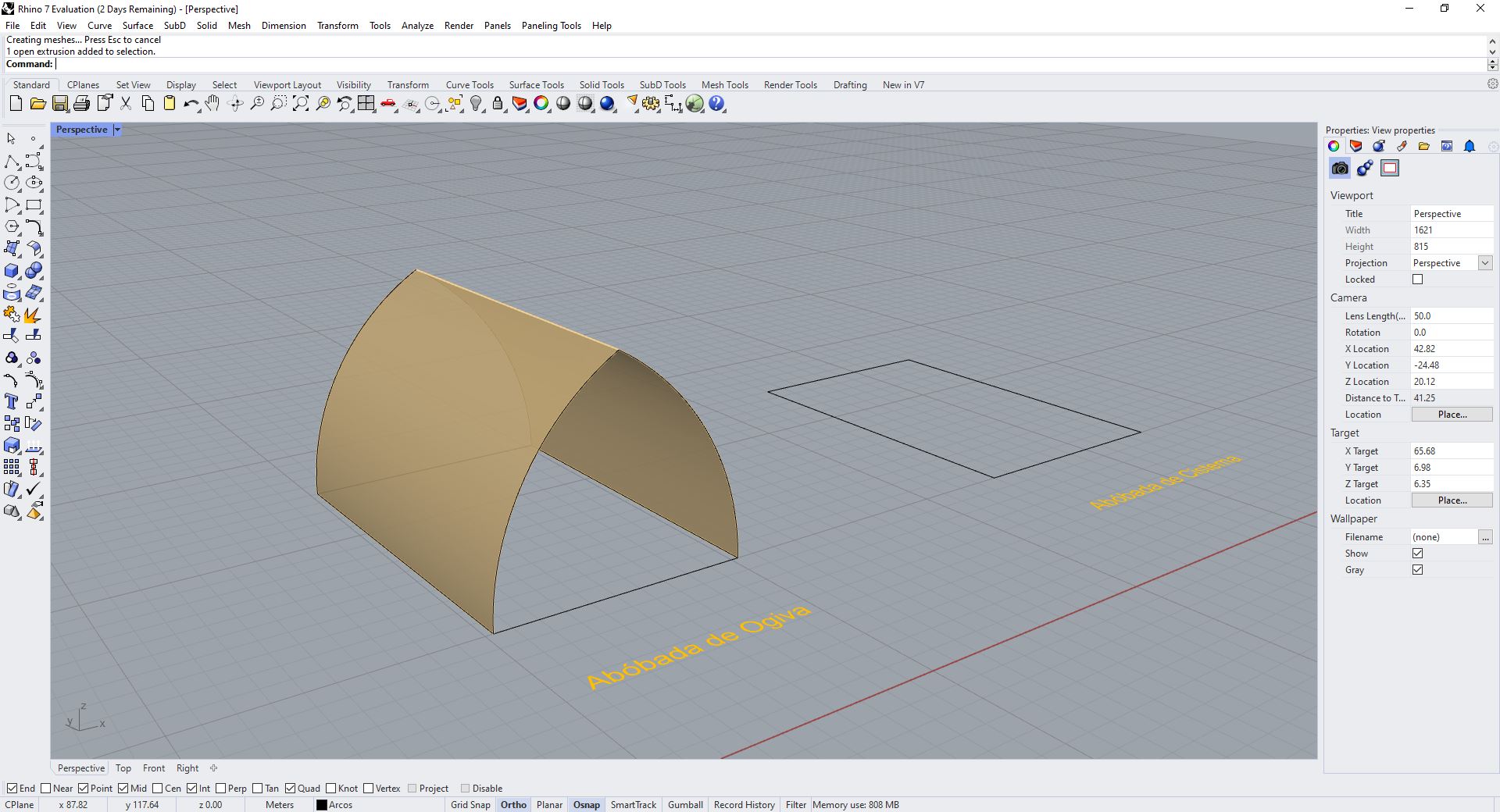 Exerc. 9.3 – Abóbada de Ogiva(Processo)
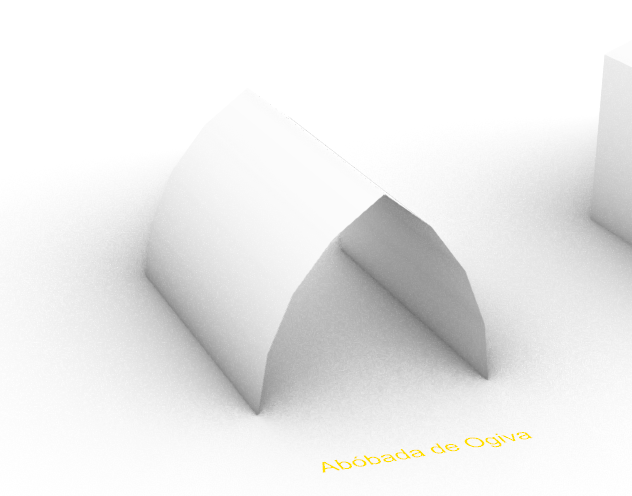 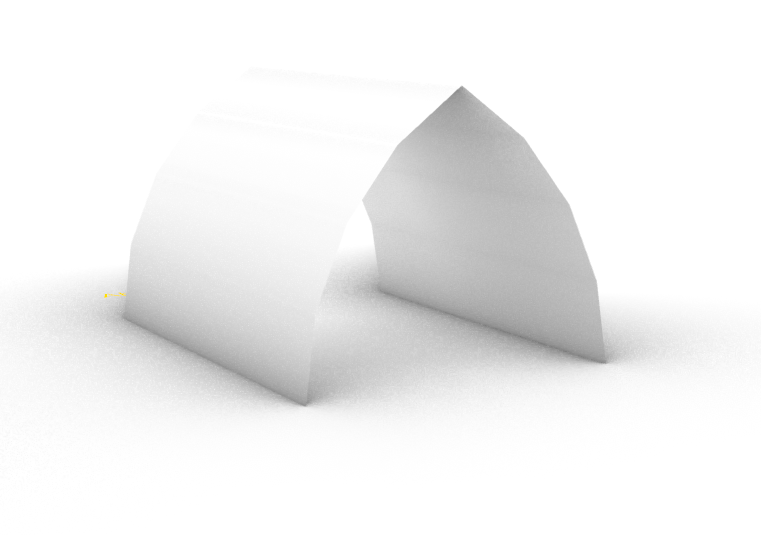 Exerc. 9.3 – Abóbada de Ogiva
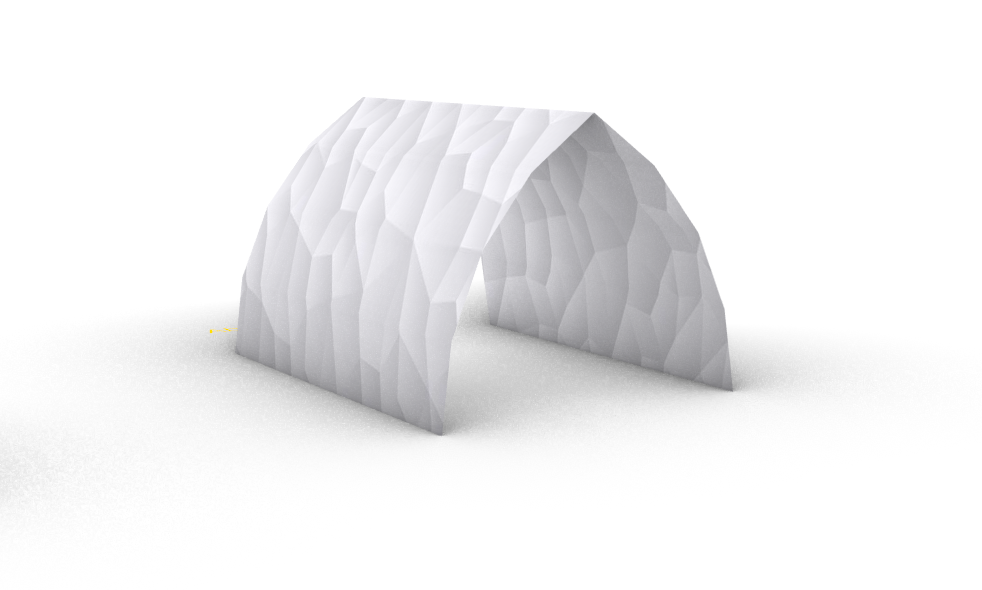 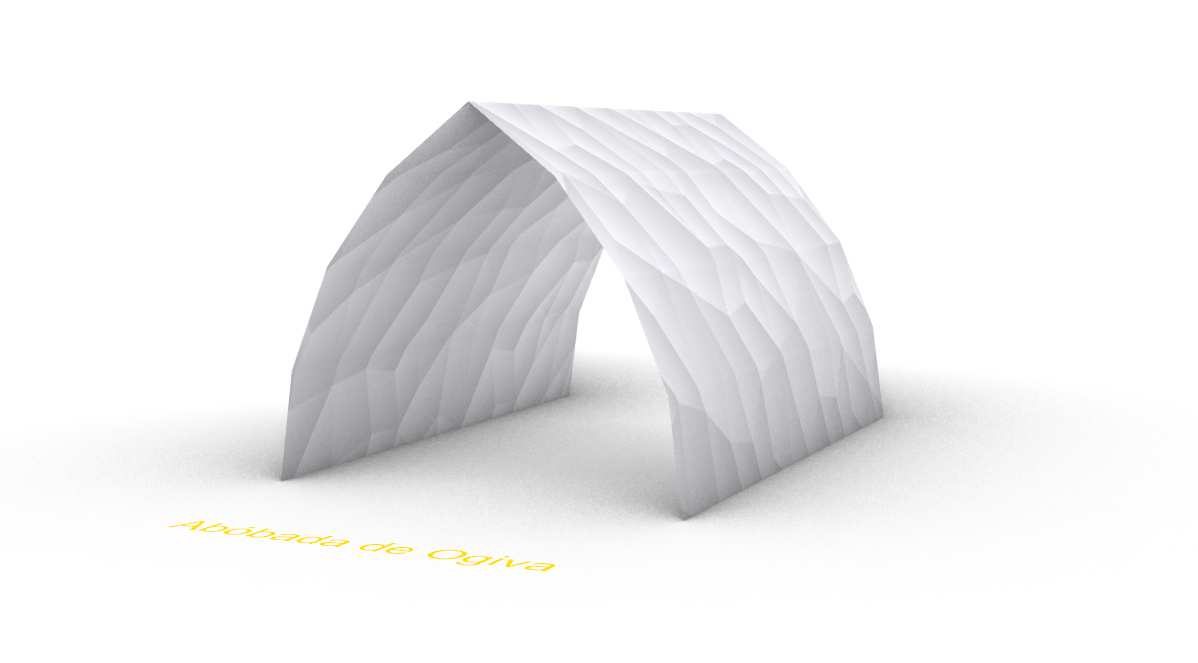 Exerc. 9.3 – Abóbada de Ogiva
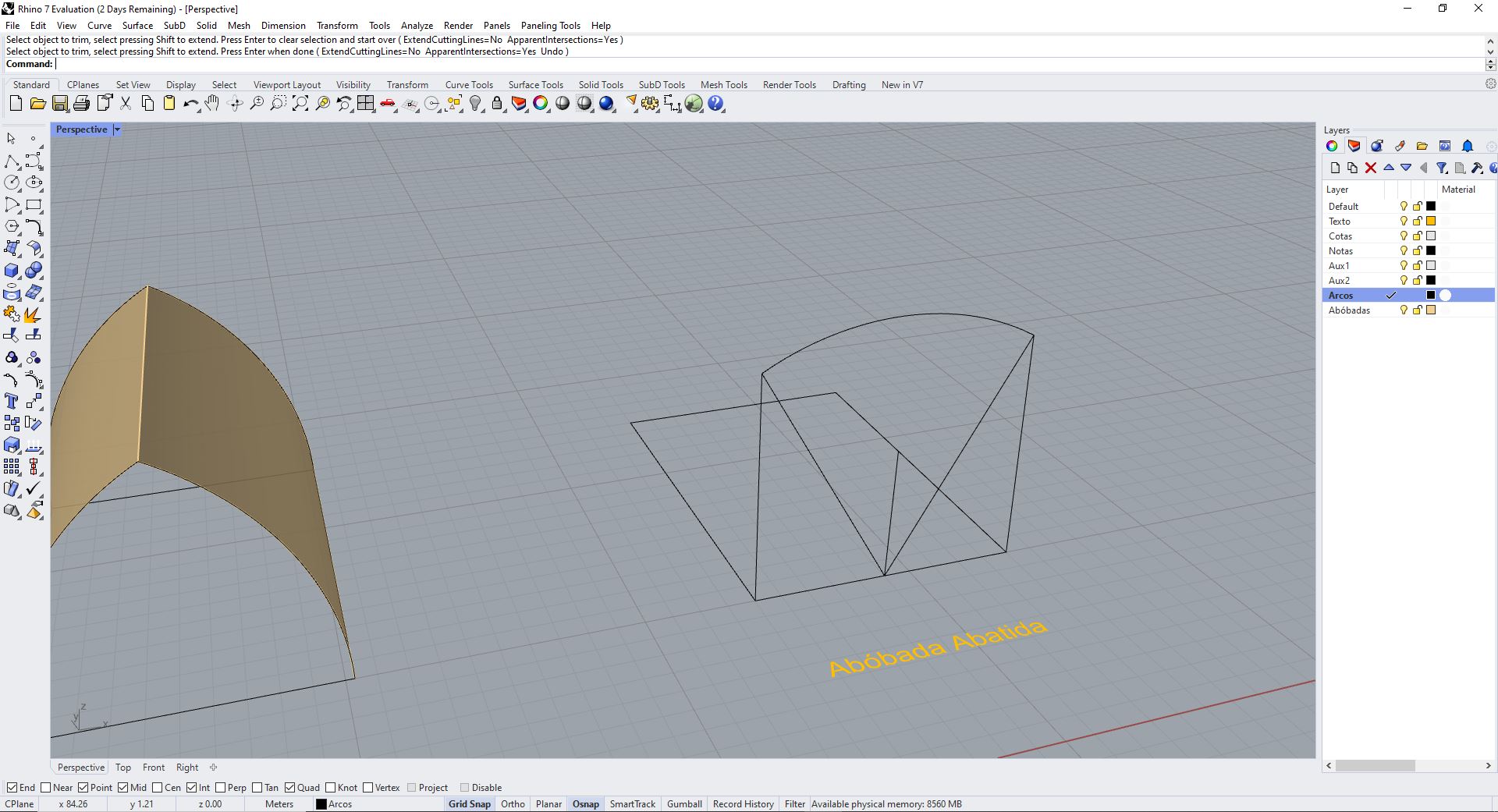 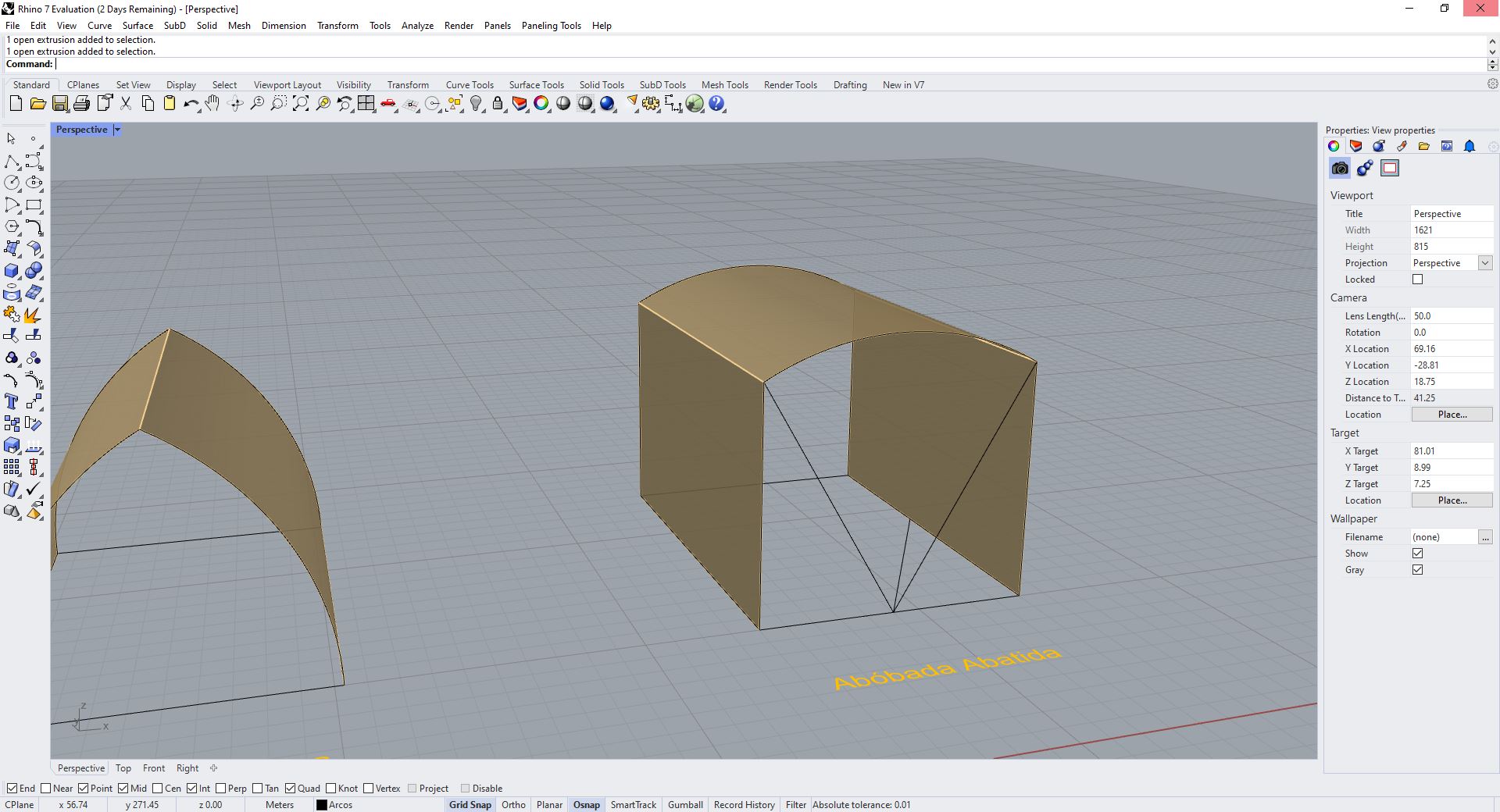 Exerc. 9.4 – Abóbada Abatida (Processo)
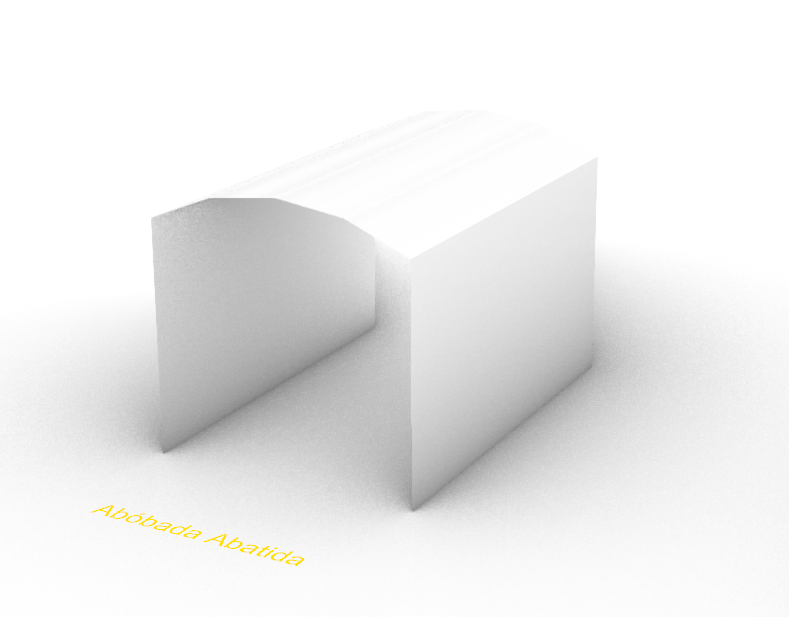 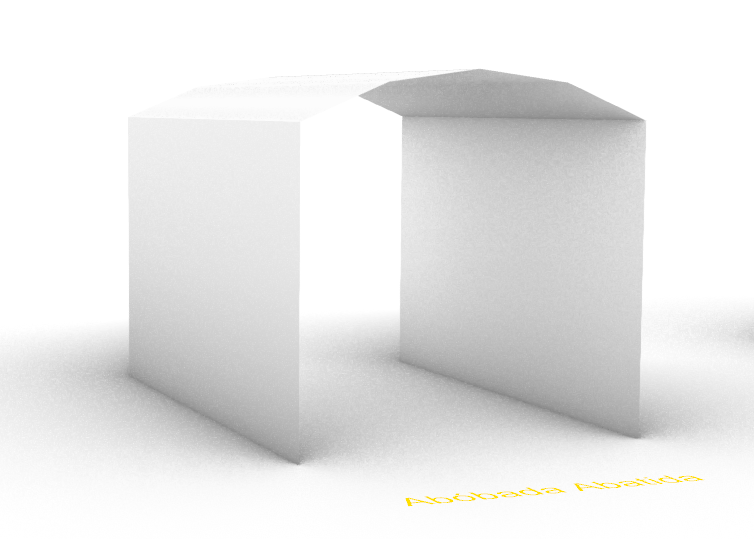 Exerc. 9.4 – Abóbada Abatida
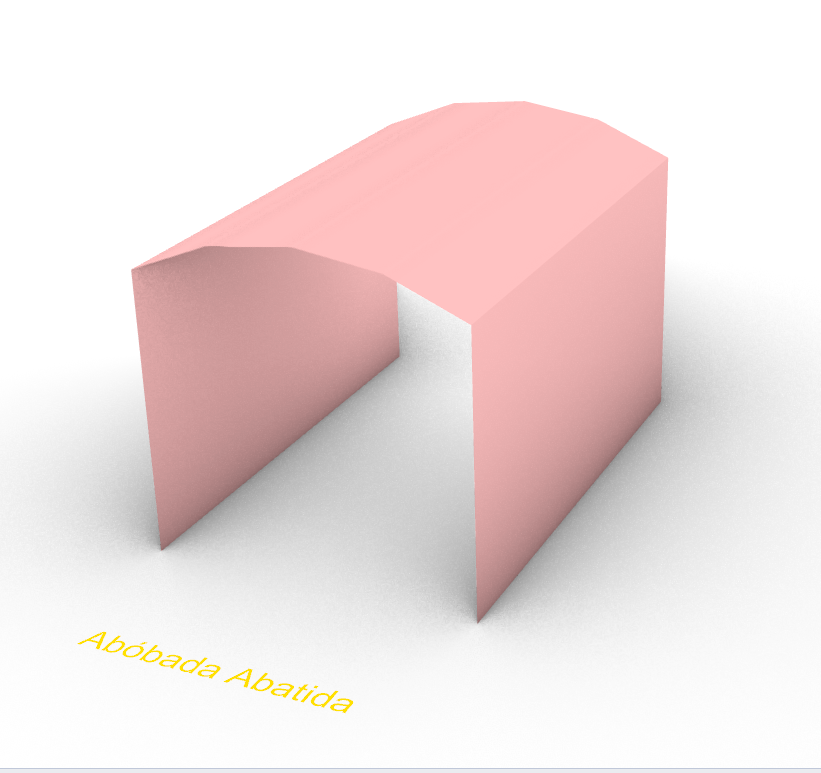 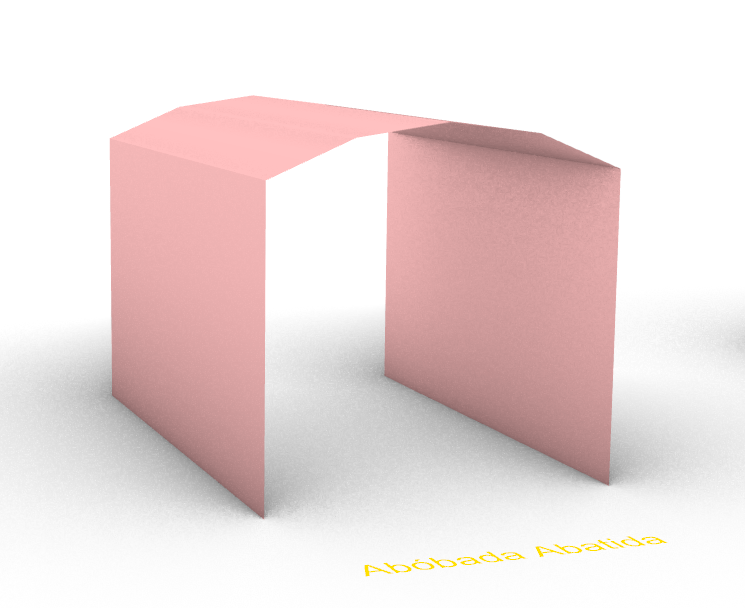 Exerc. 9.4 – Abóbada Abatida
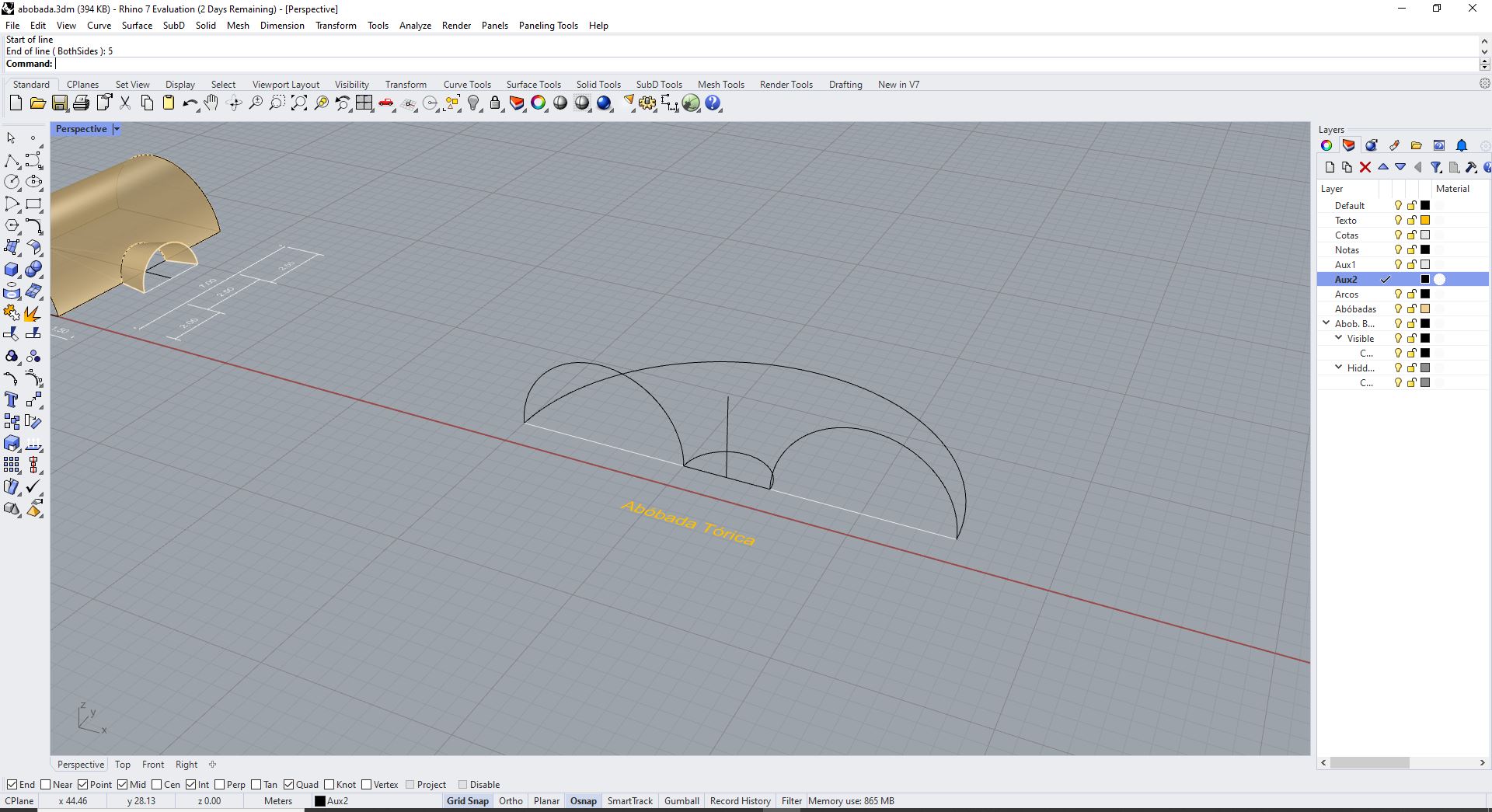 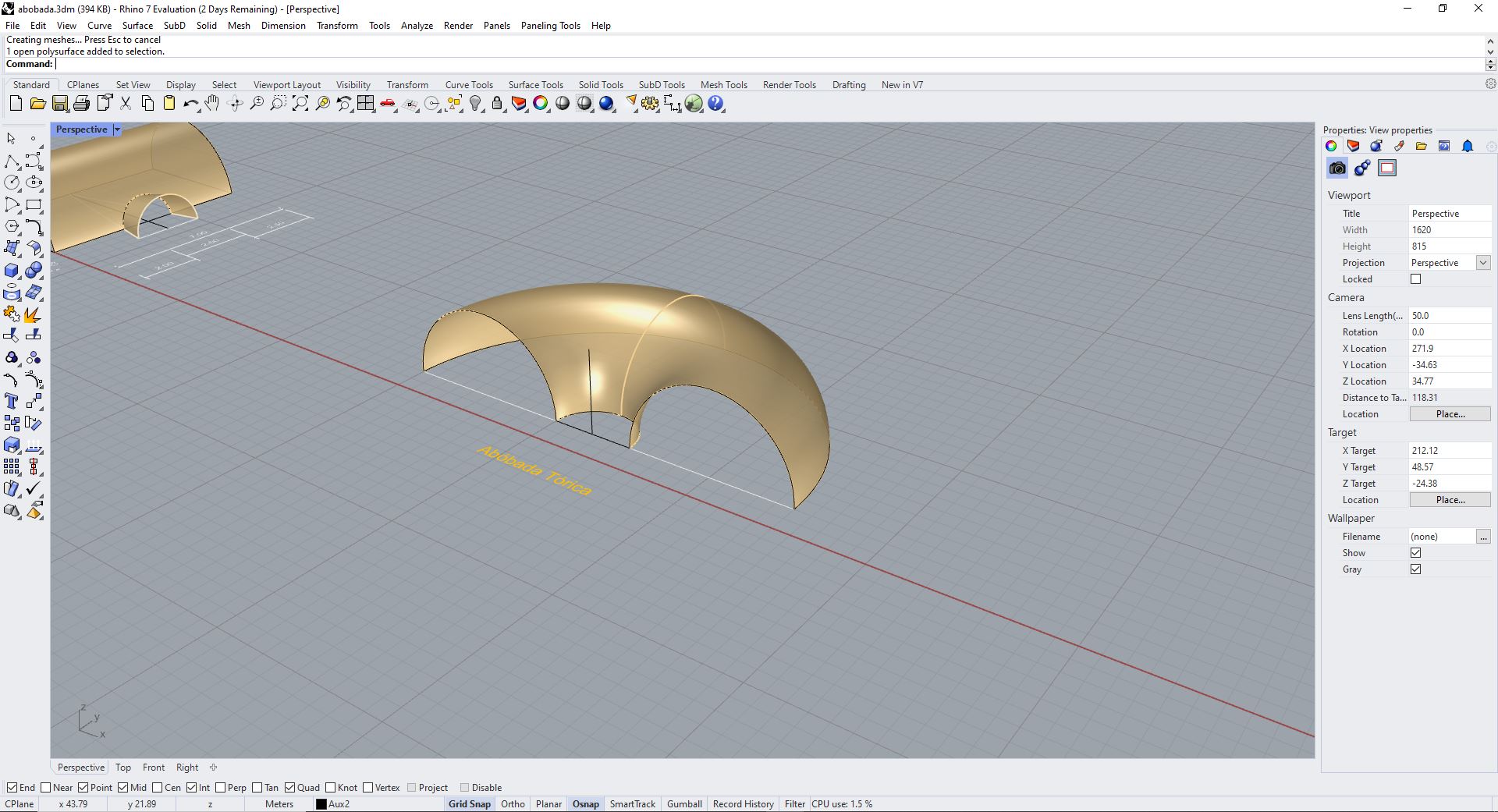 Exerc. 9.5 – Abóbada Tórica (Processo)
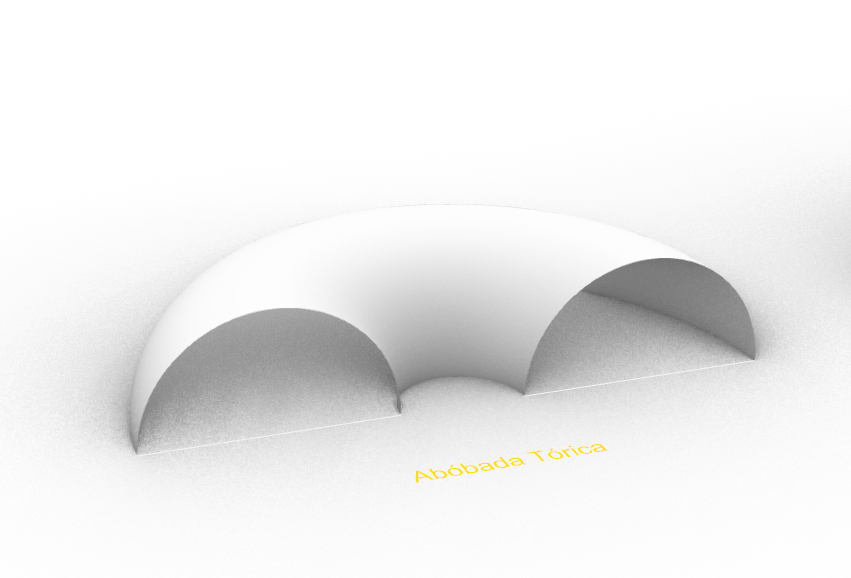 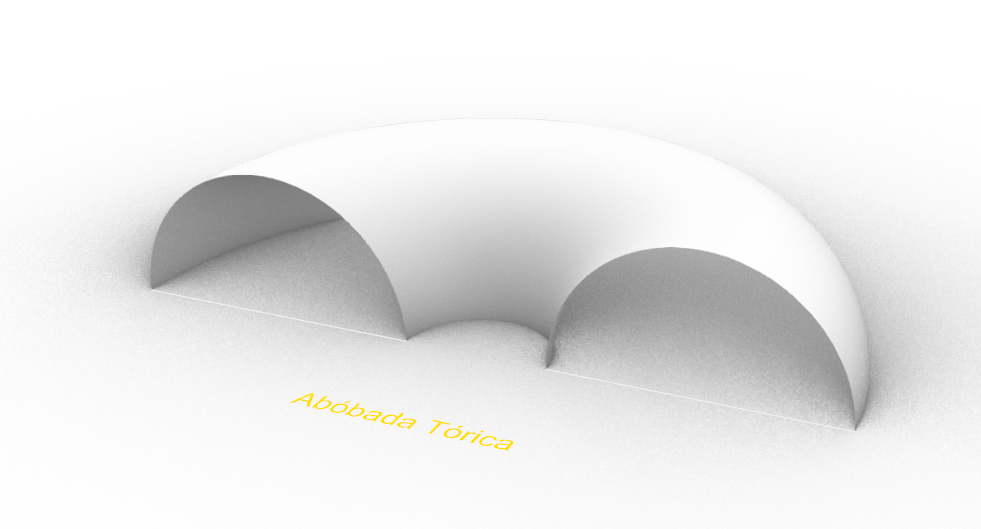 Exerc. 9.5 – Abóbada Tórica
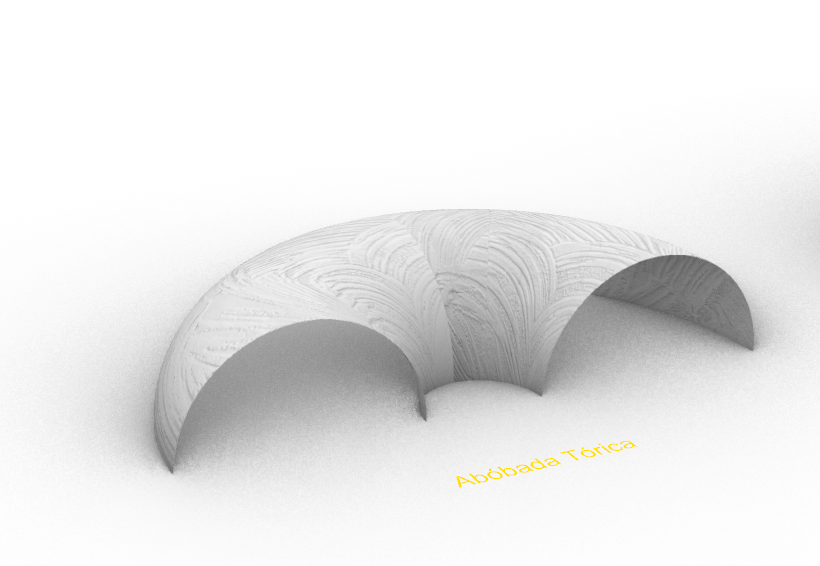 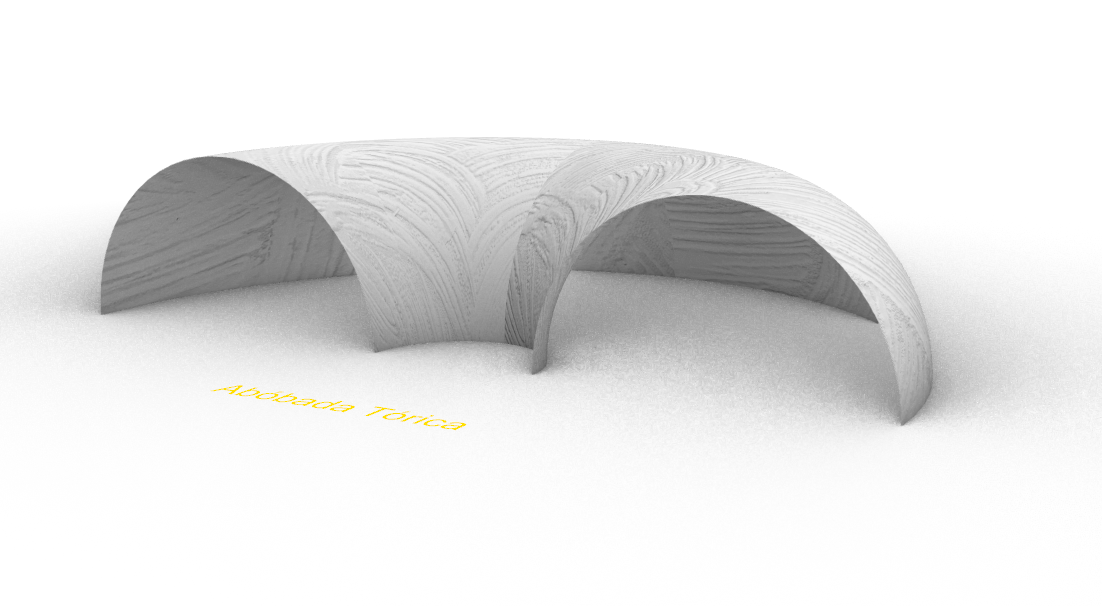 Exerc. 9.5 – Abóbada Tórica
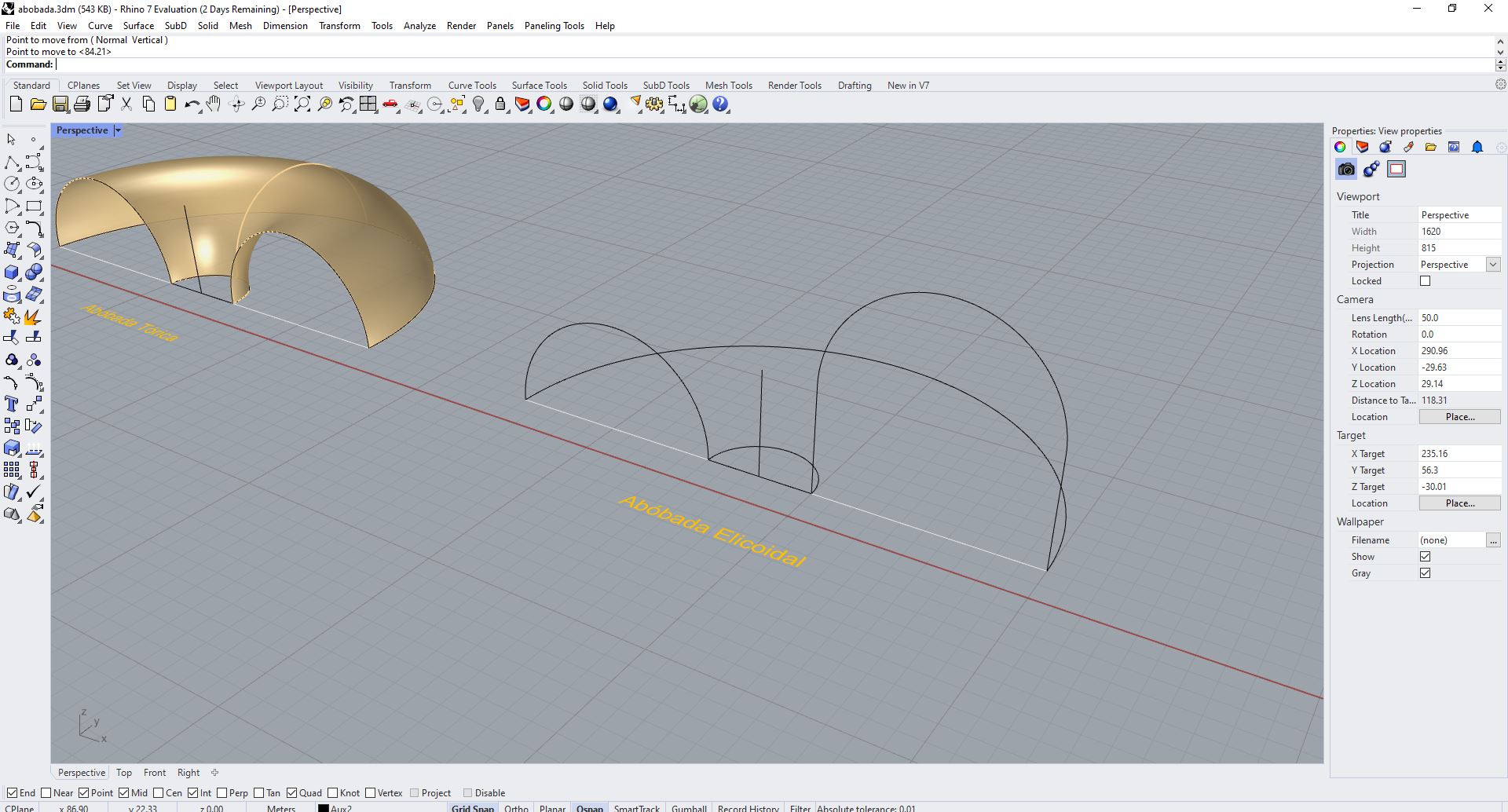 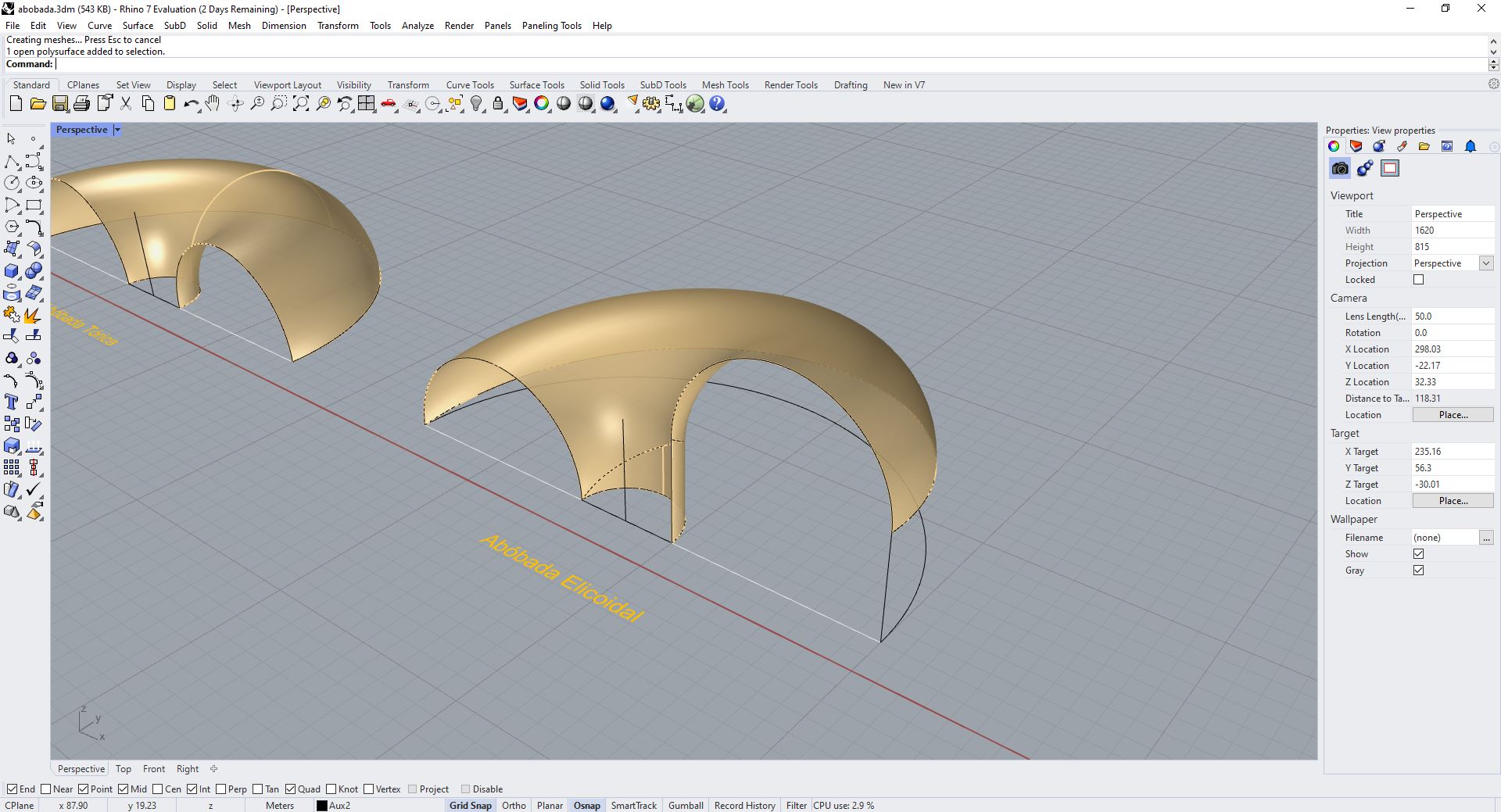 Exerc. 9.6 – Abóbada Helicoidal(Processo)
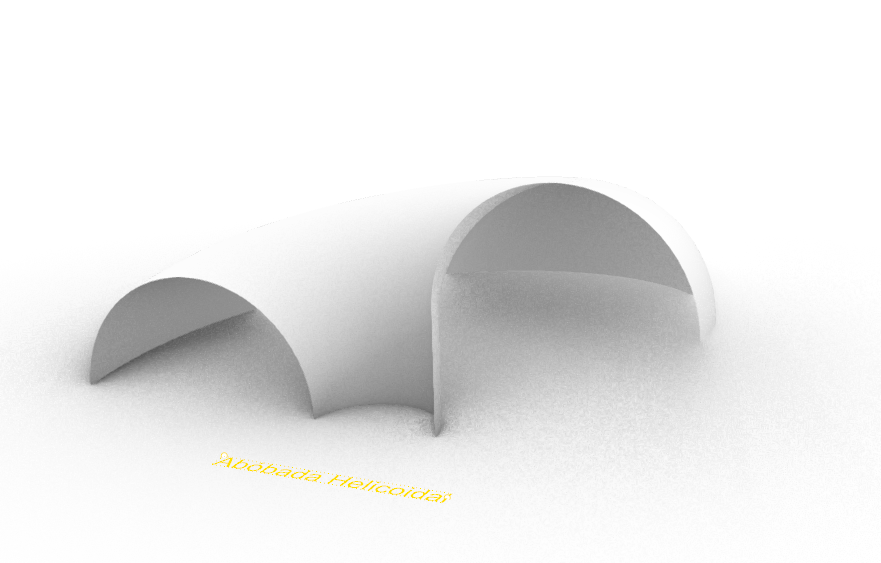 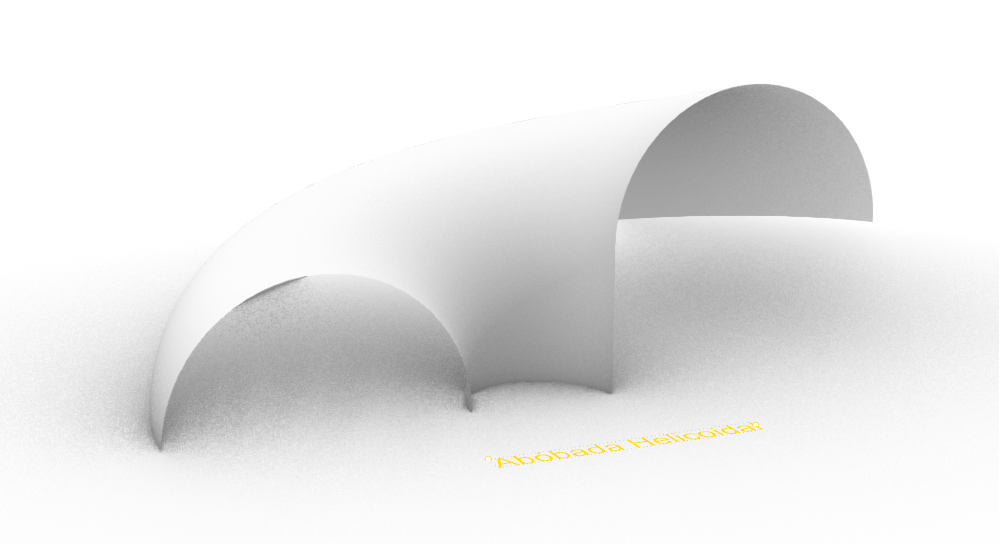 Exerc. 9.6 – Abóbada Helicoidal
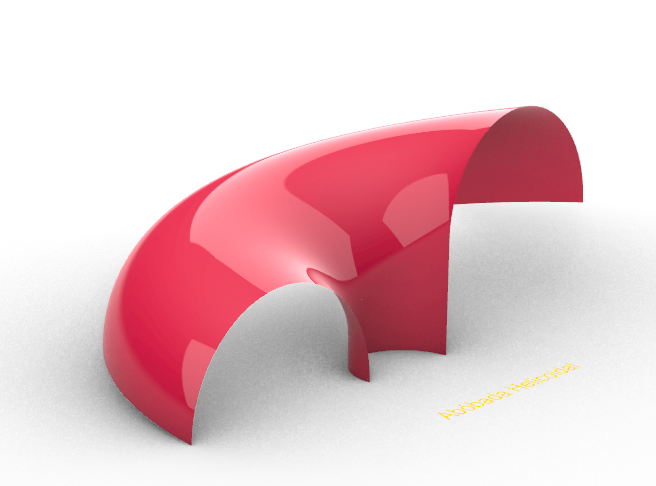 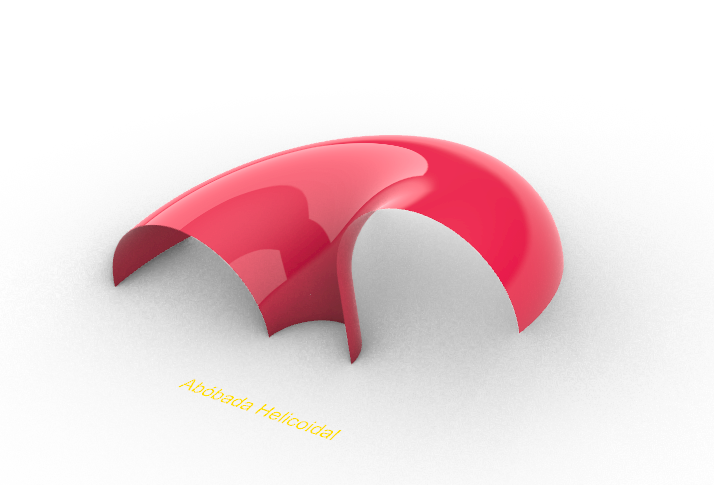 Exerc. 9.6 – Abóbada Helicoidal
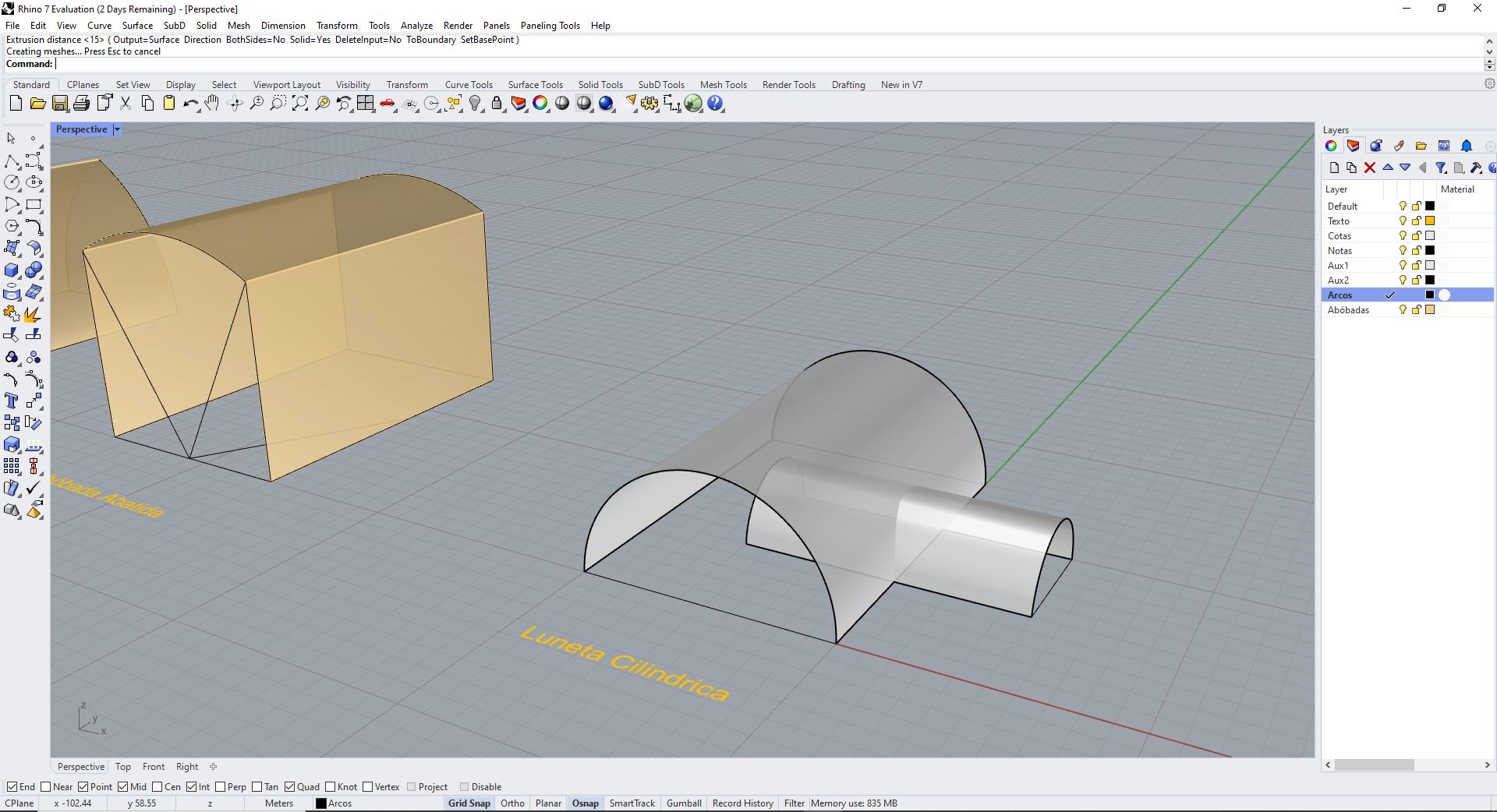 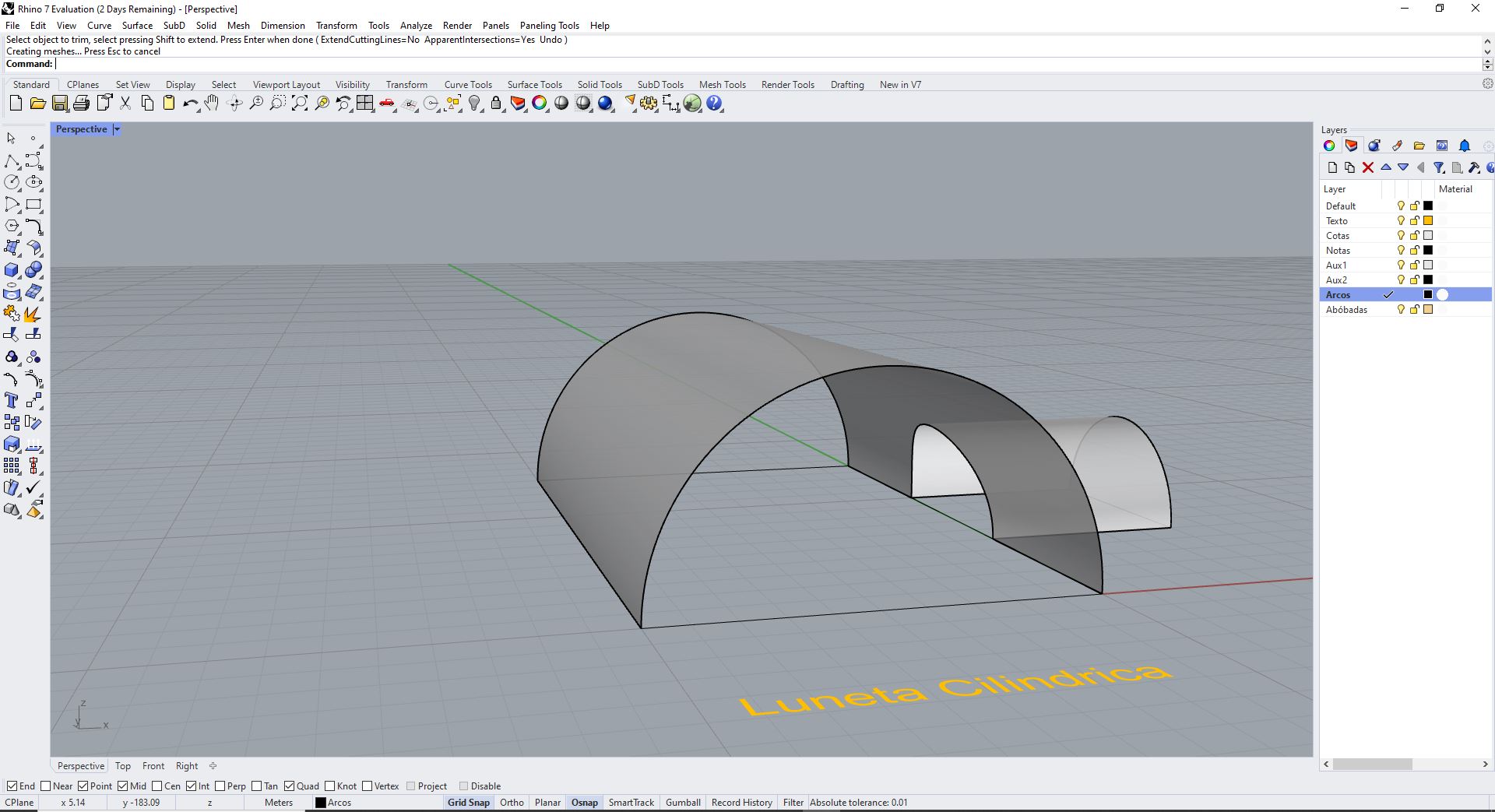 Exerc. 9.7 – Luneta Cilíndrica(Processo)
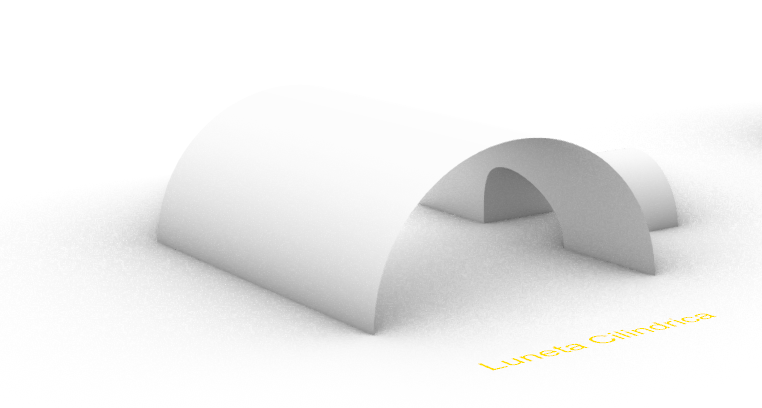 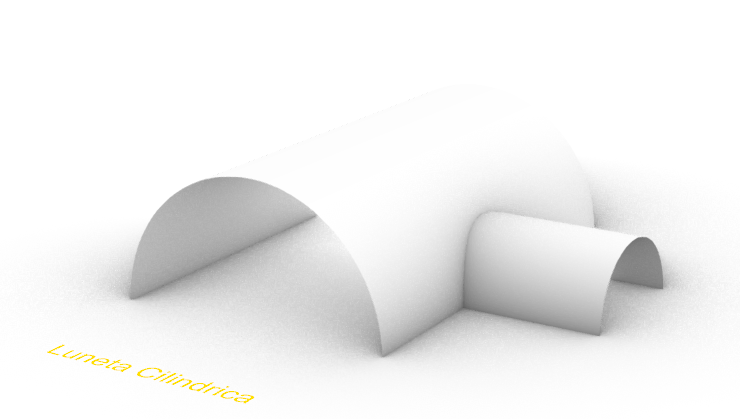 Exerc. 9.7 – Luneta Cilíndrica
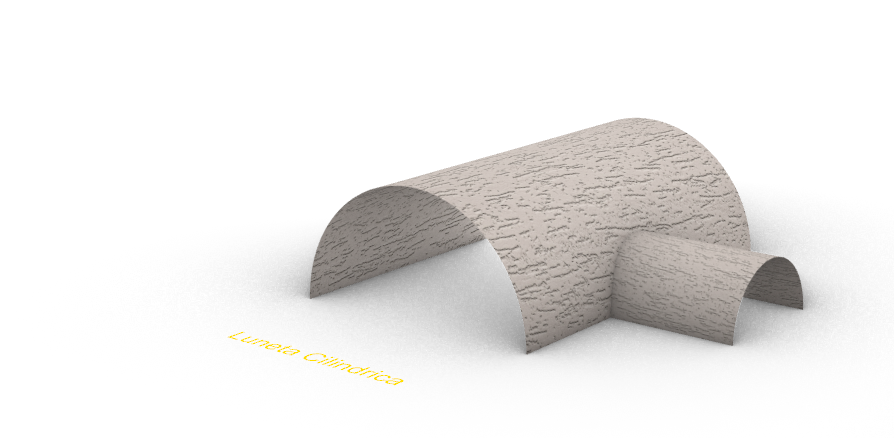 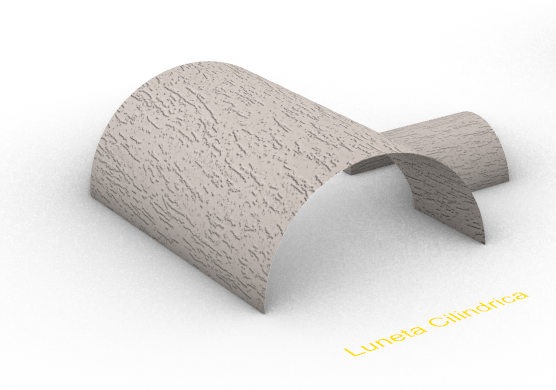 Exerc. 9.7 – Luneta Cilíndrica
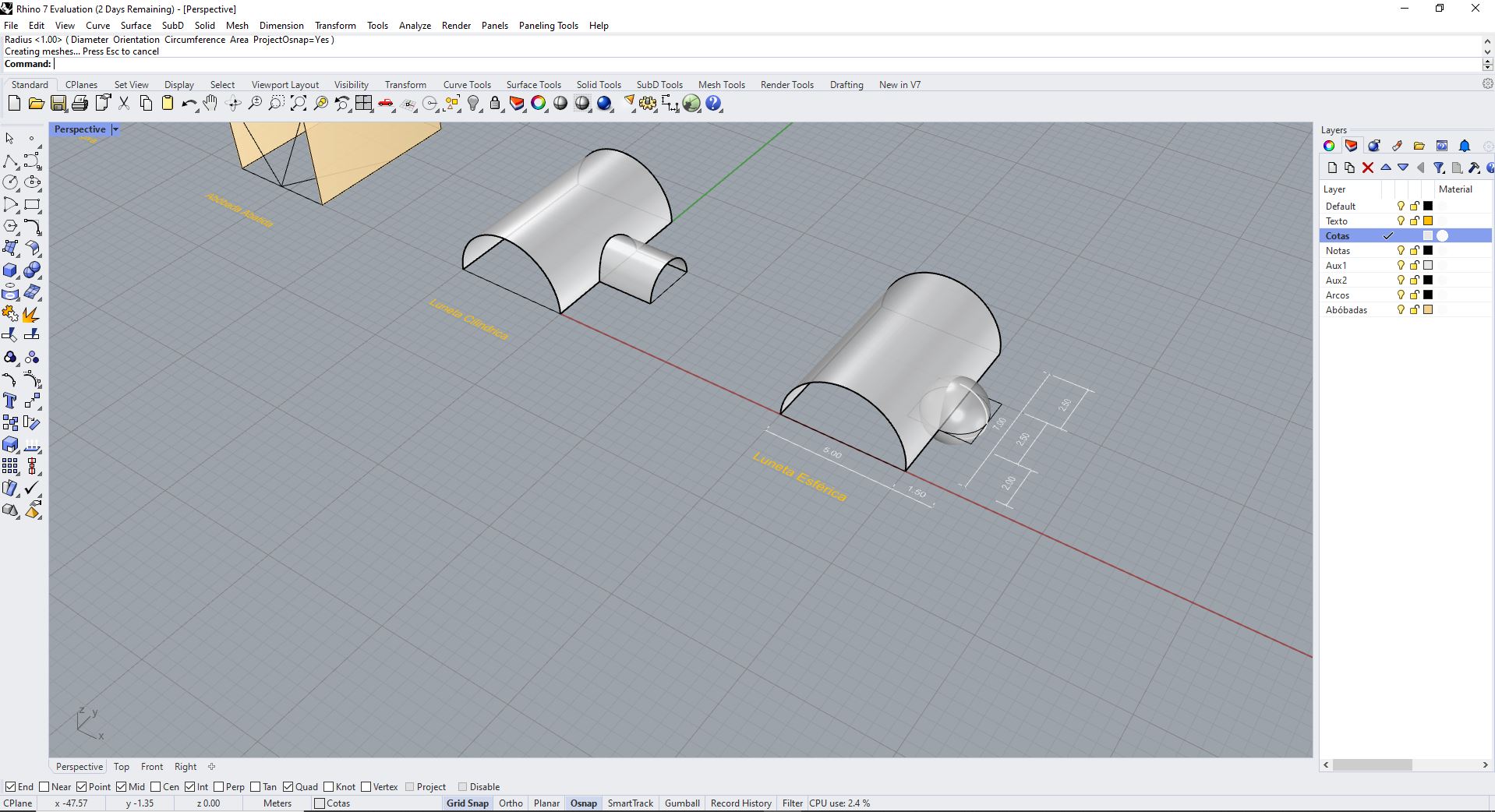 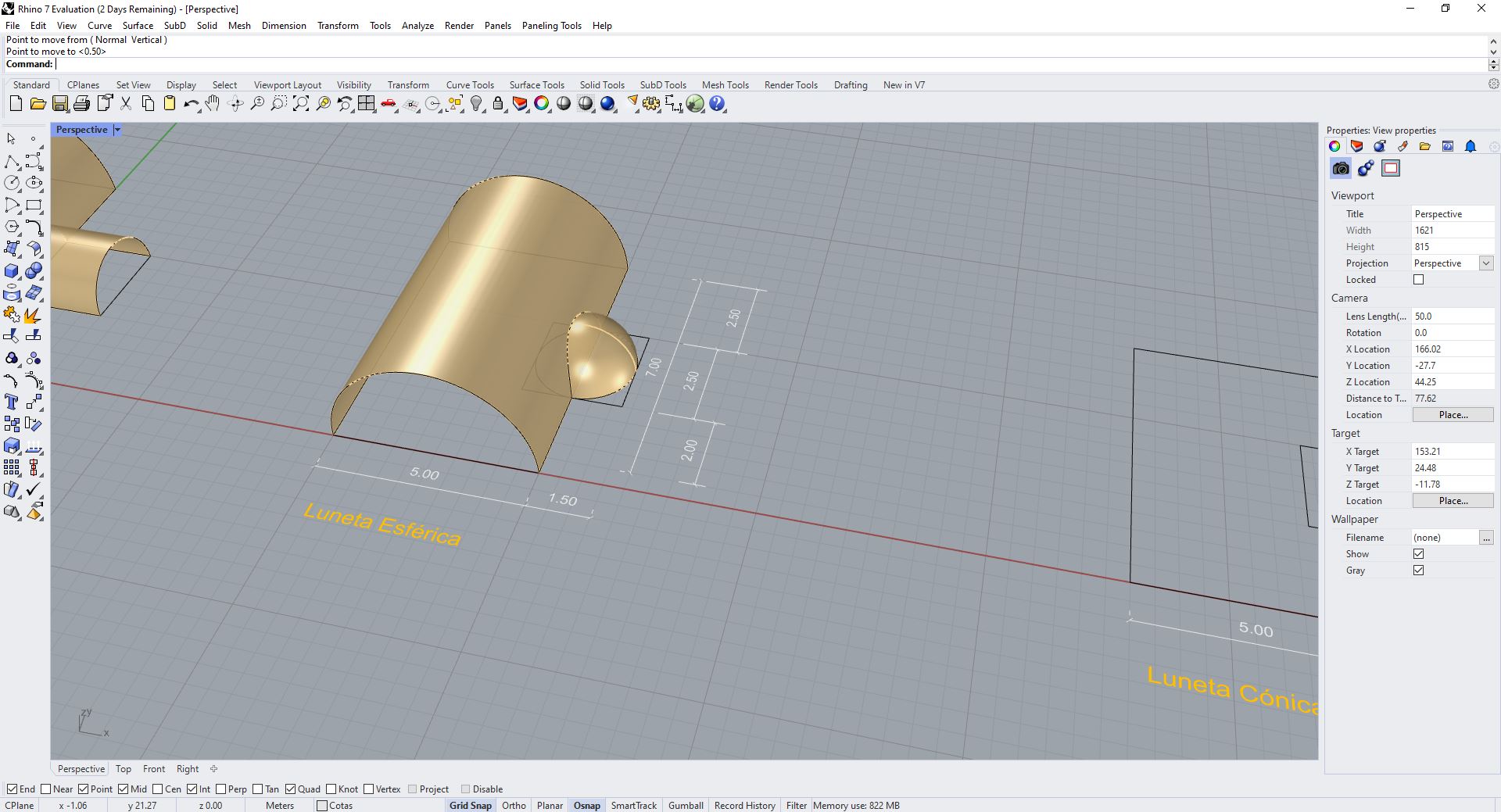 Exerc. 9.8 – Luneta Esférica (Processo)
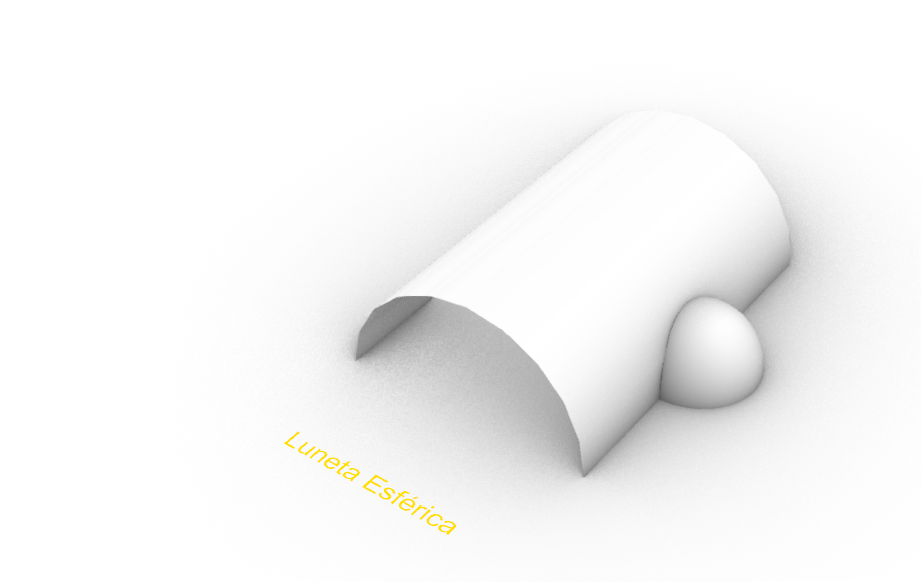 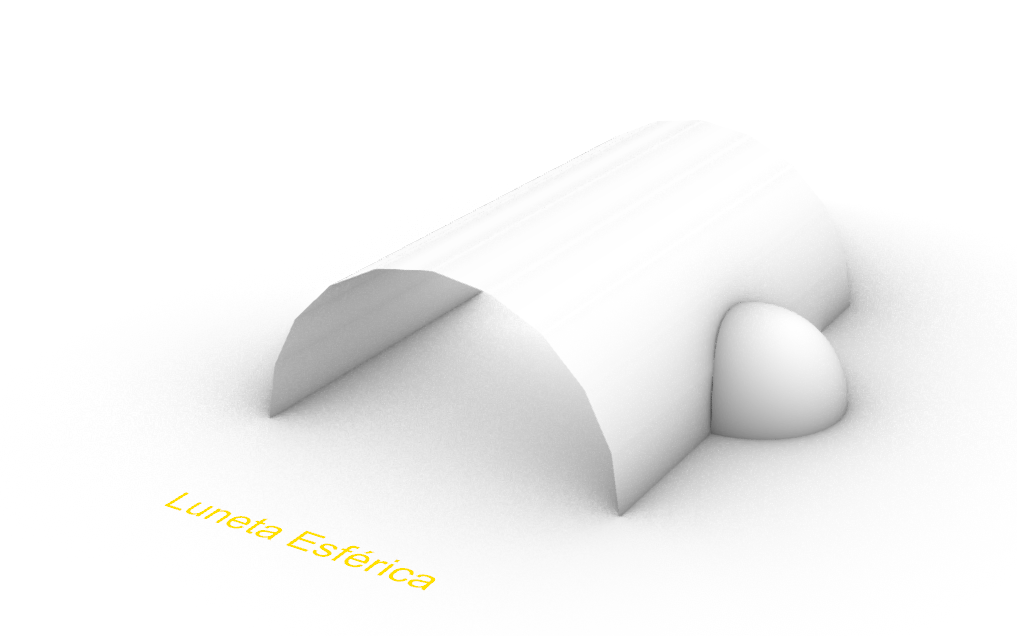 Exerc. 9.8 – Luneta Esférica
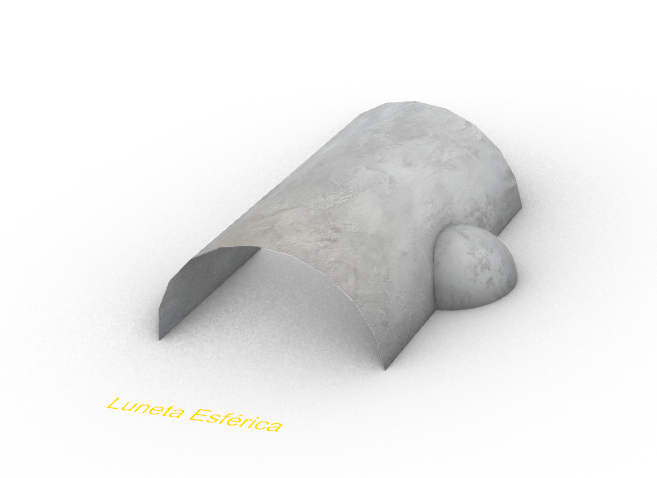 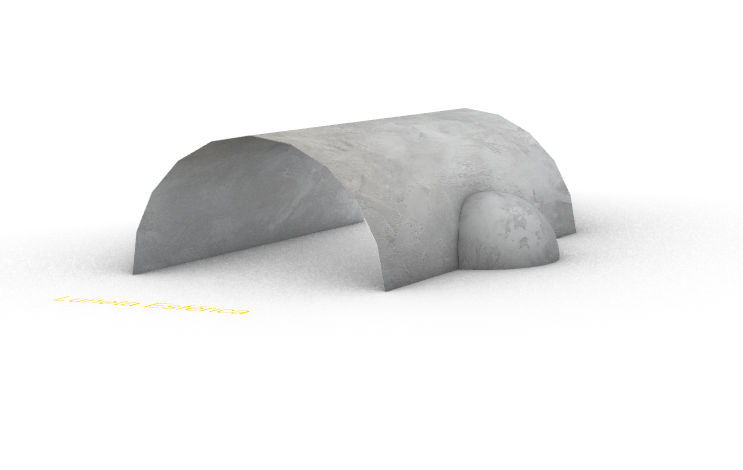 Exerc. 9.8 – Luneta Esférica
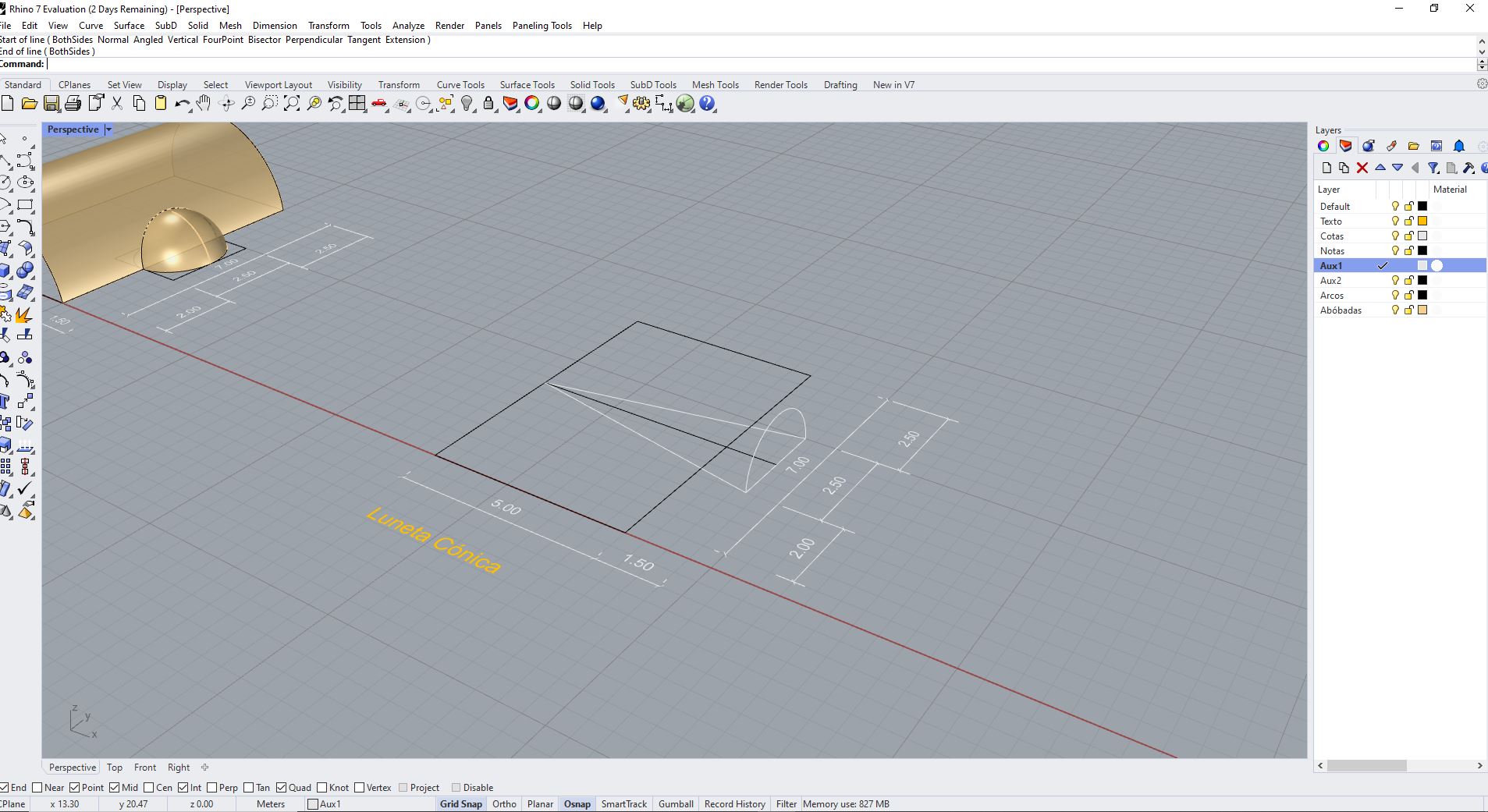 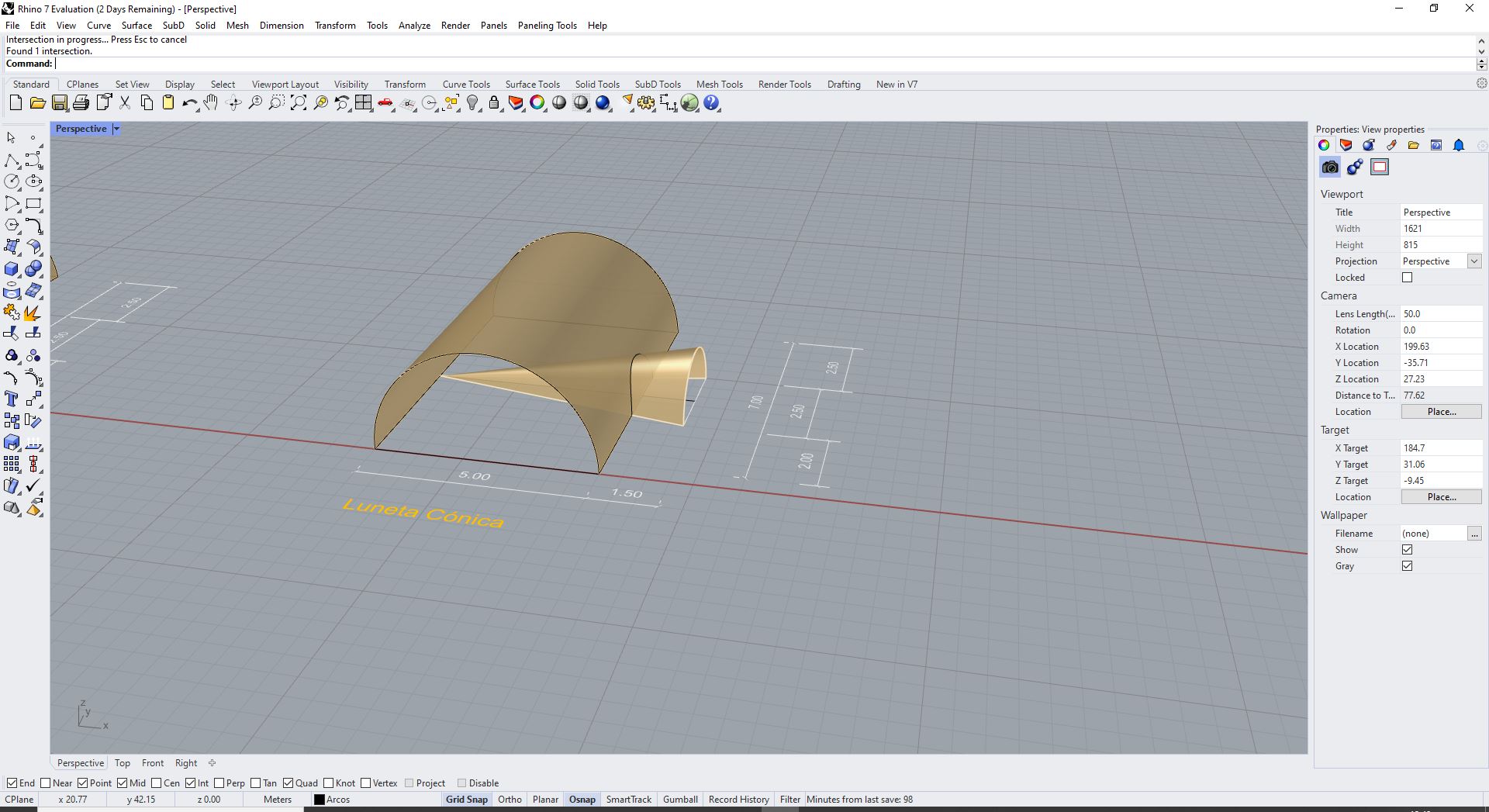 Exerc. 9.9 – Luneta Cónica (Processo)
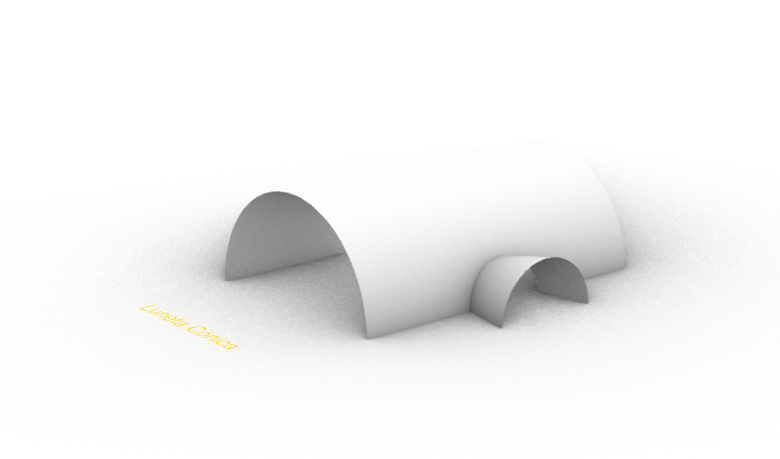 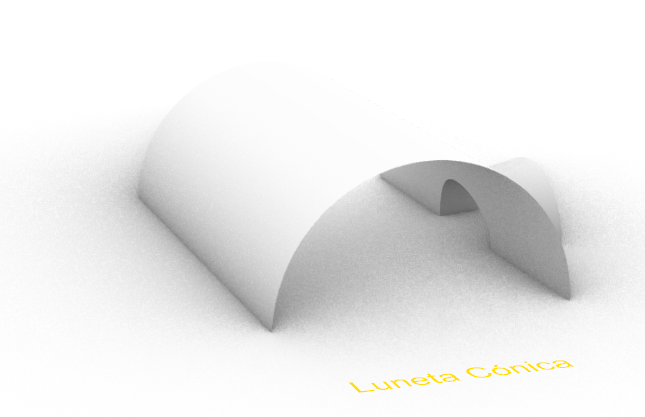 Exerc. 9.9 – Luneta Cónica
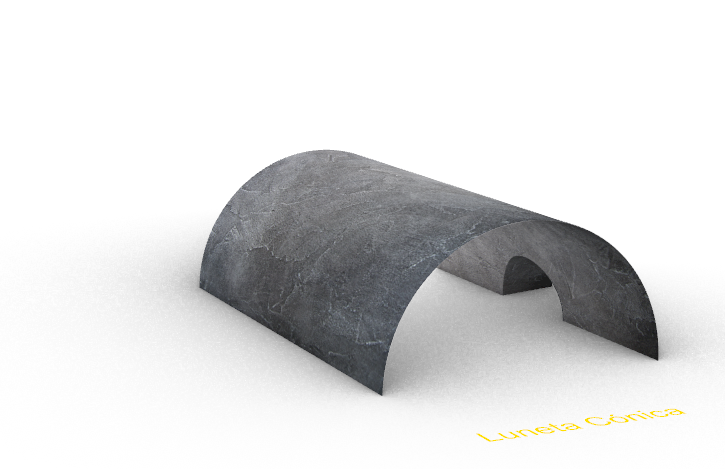 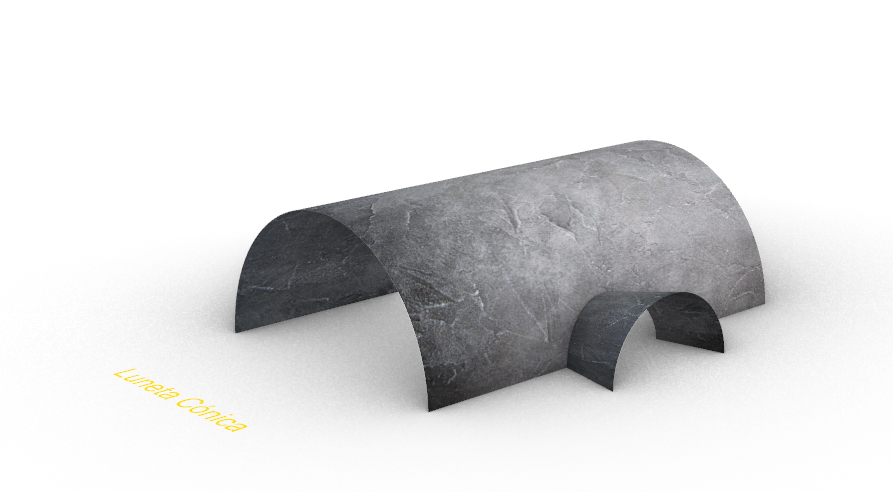 Exerc. 9.9 – Luneta Cónica